美洲華語第五冊
1
父
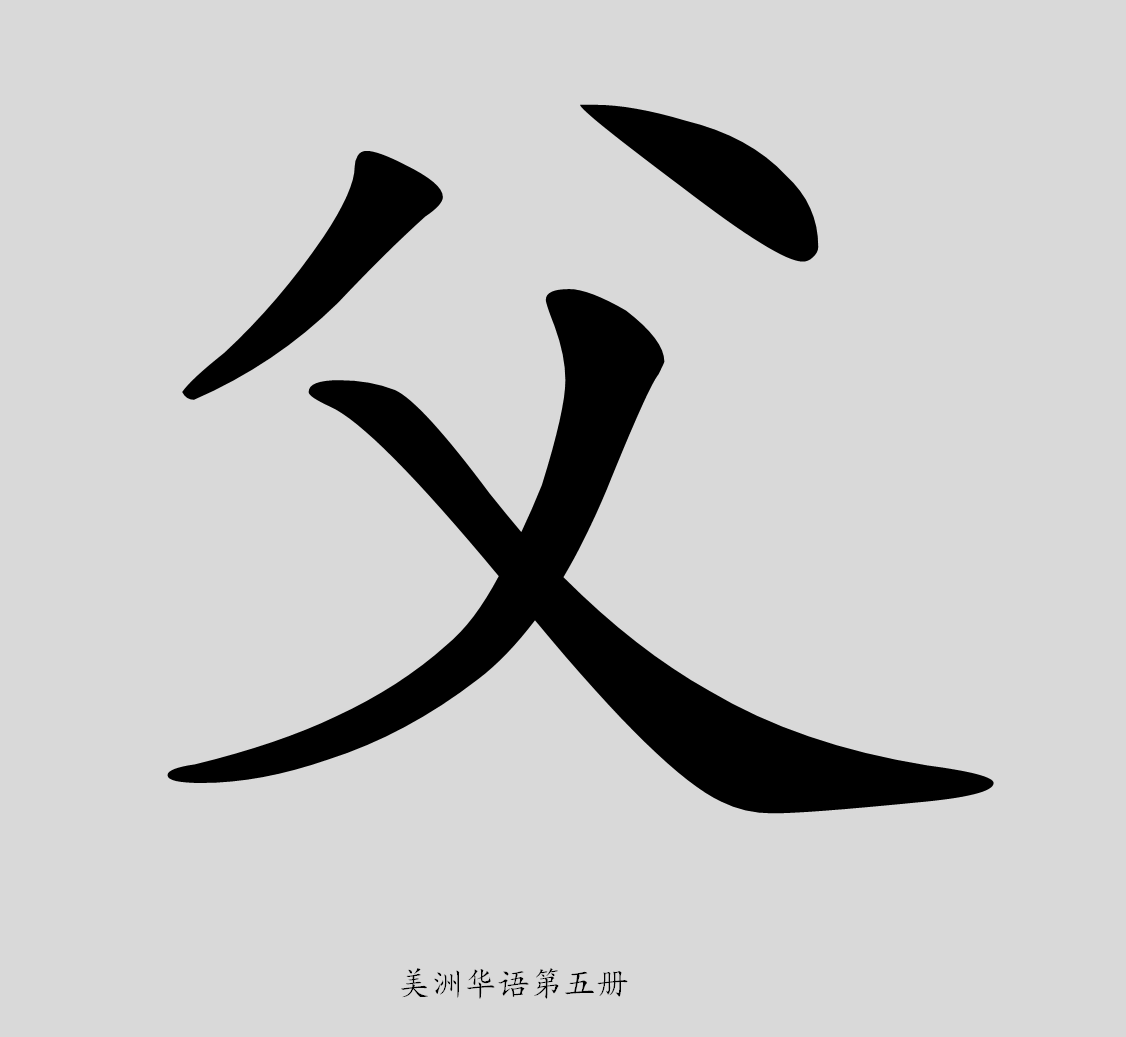 美洲華語第五冊
2
母
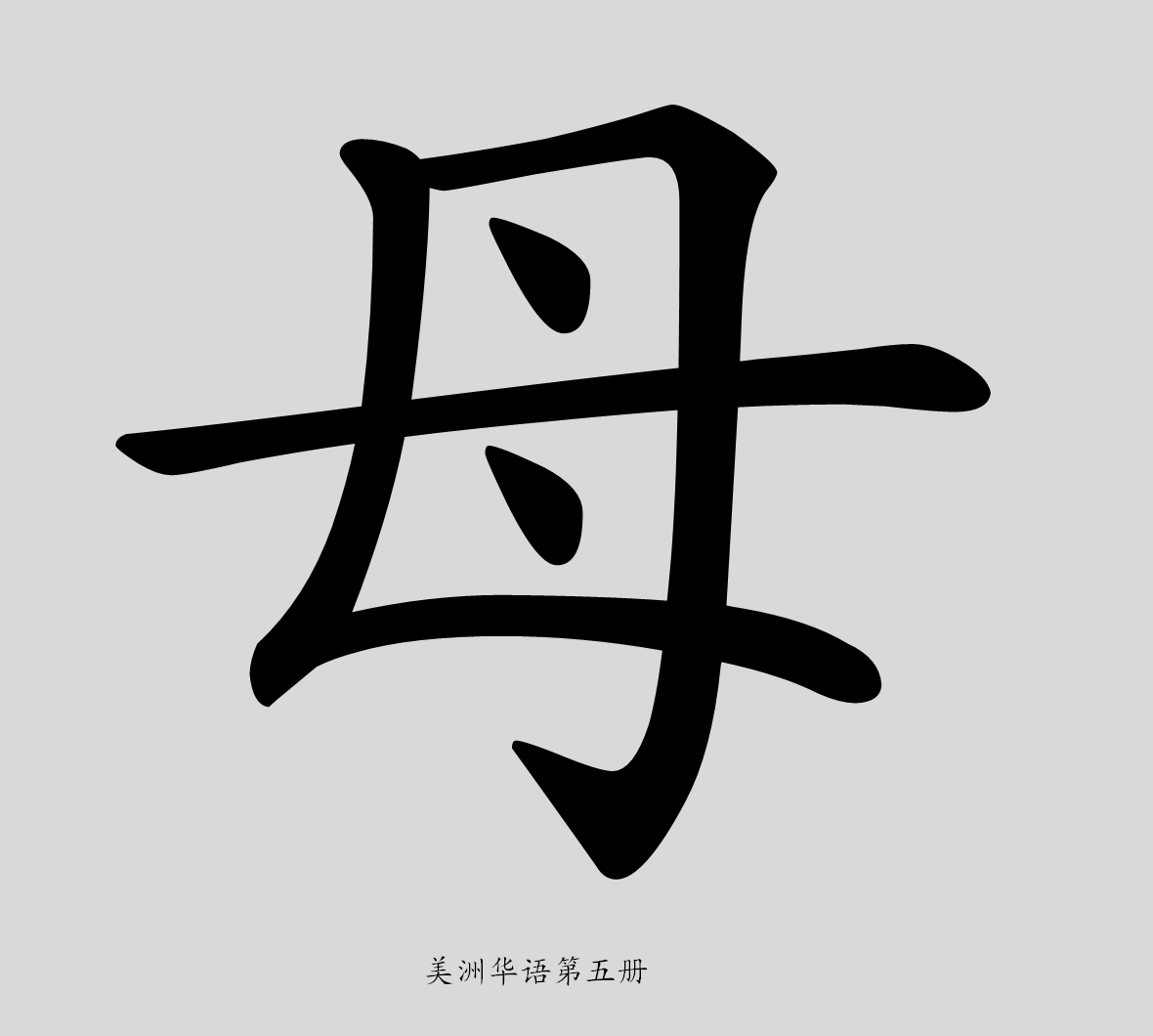 美洲華語第五冊
3
親
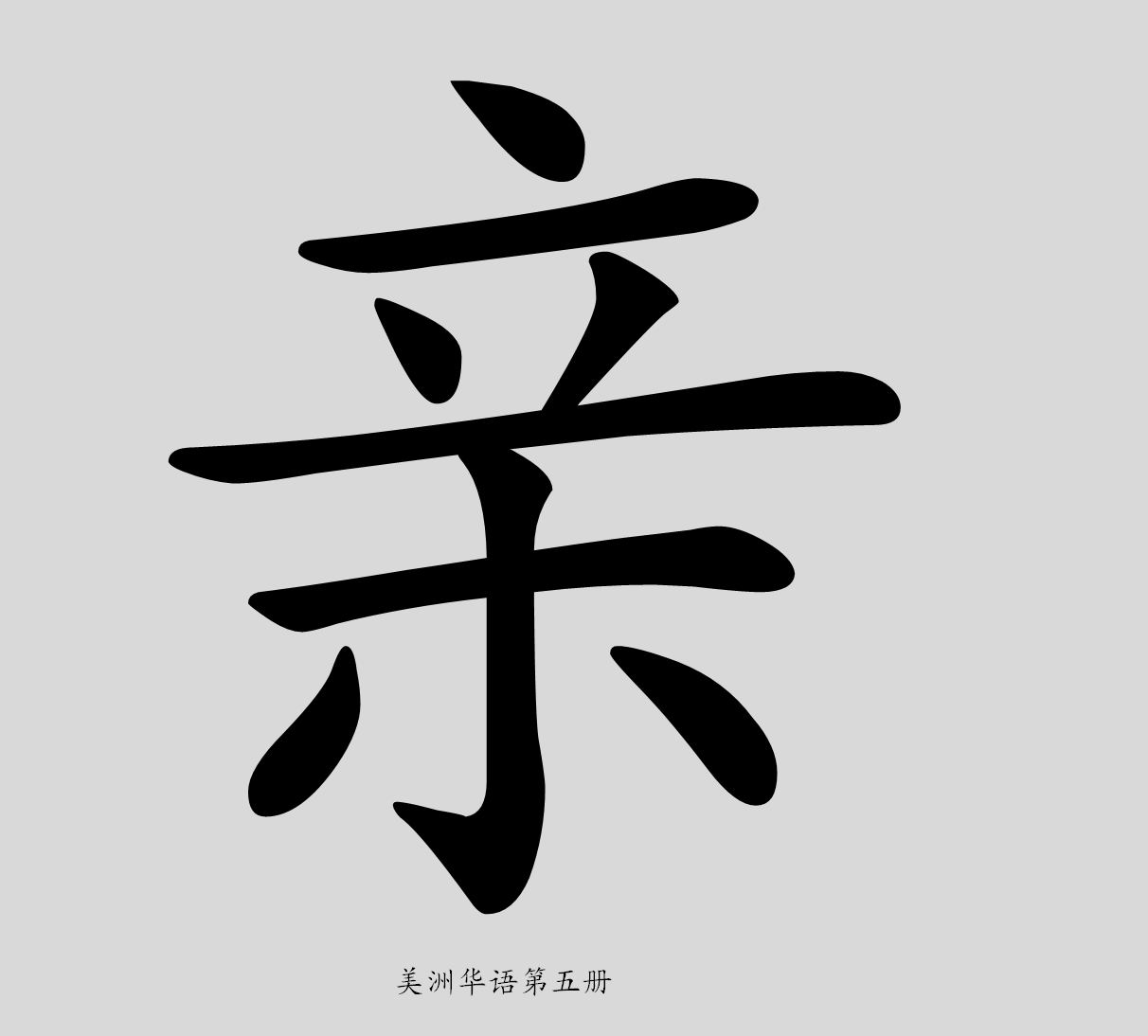 美洲華語第五冊
4
班
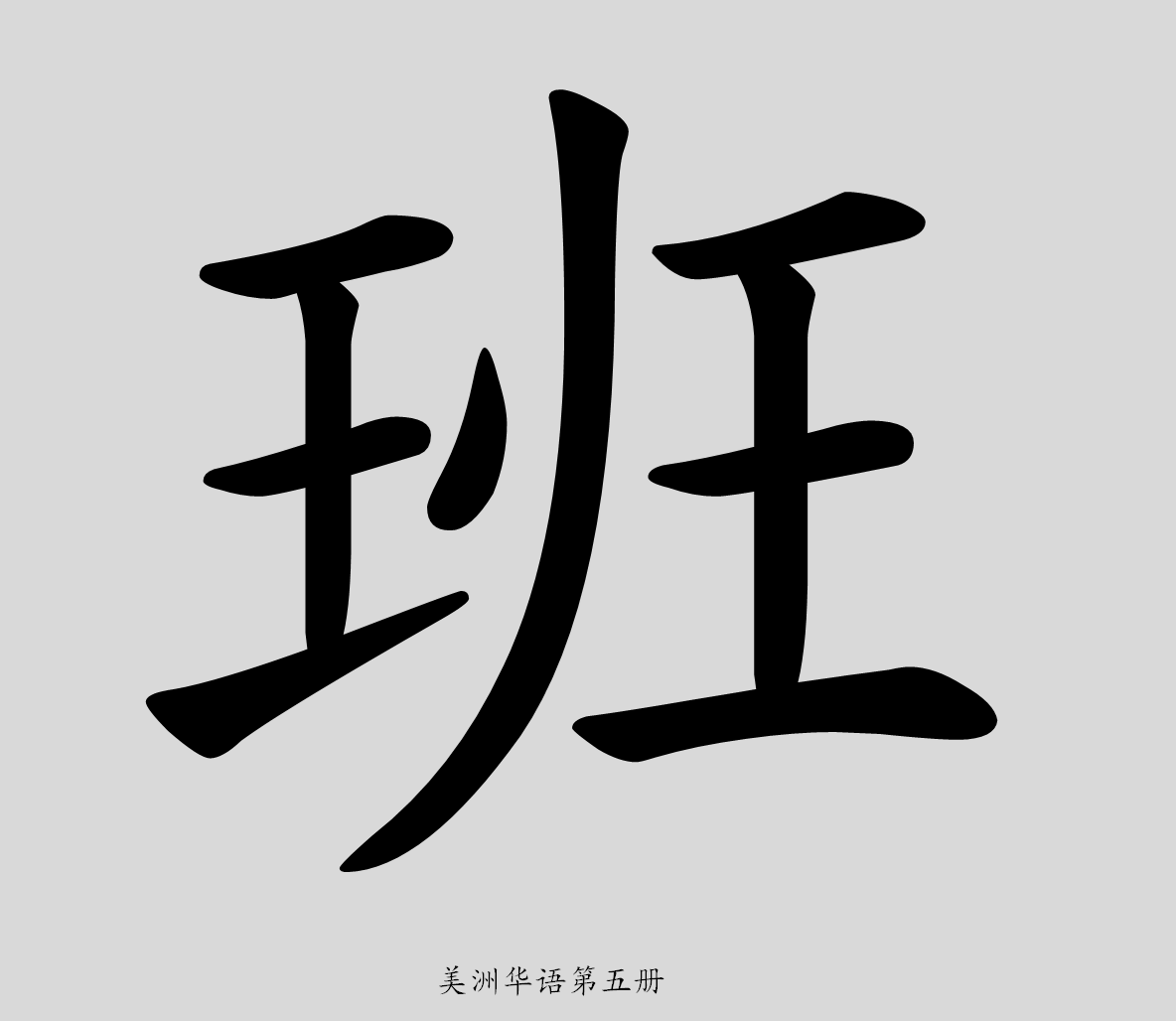 美洲華語第五冊
5
夠
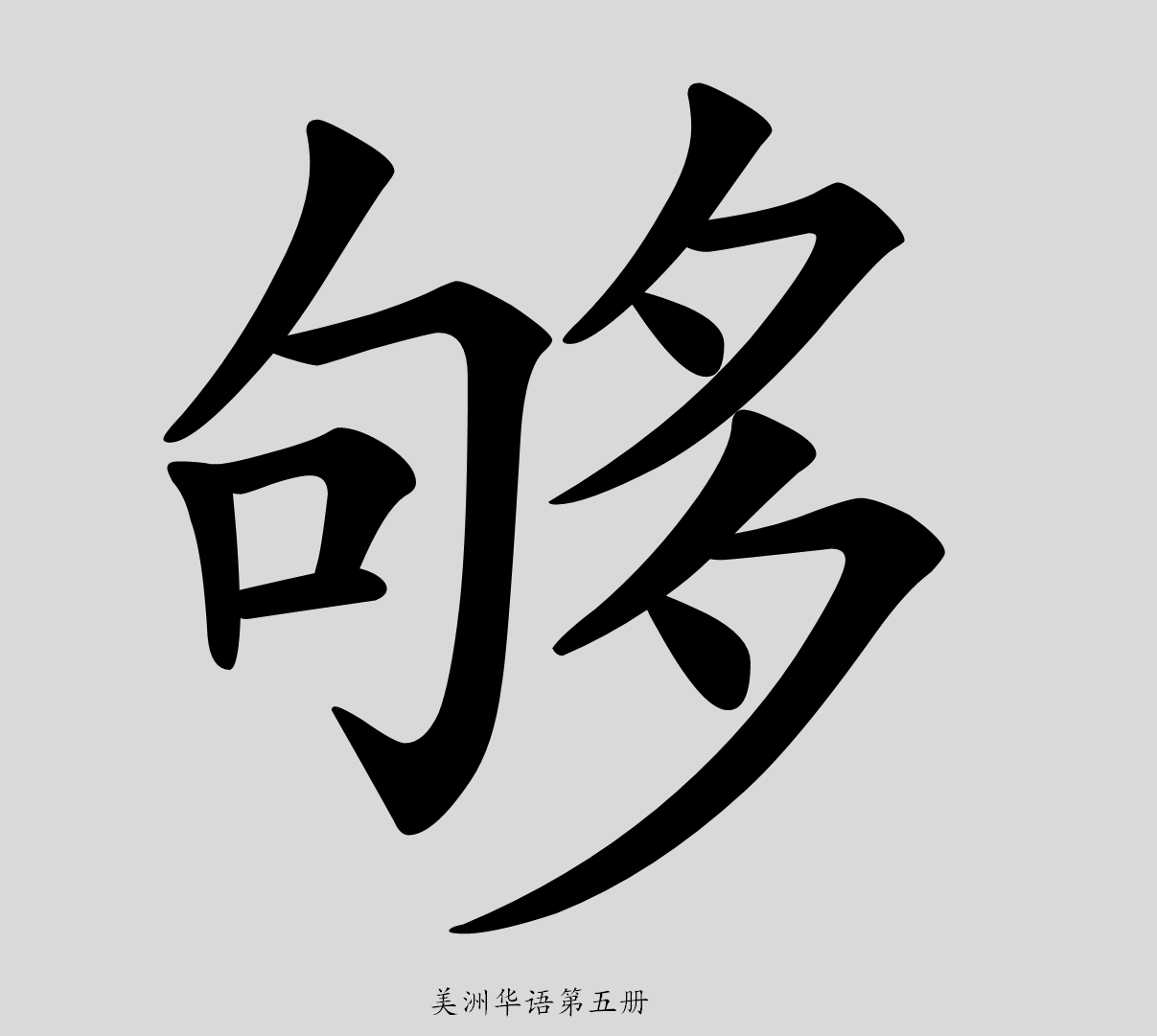 美洲華語第五冊
6
語
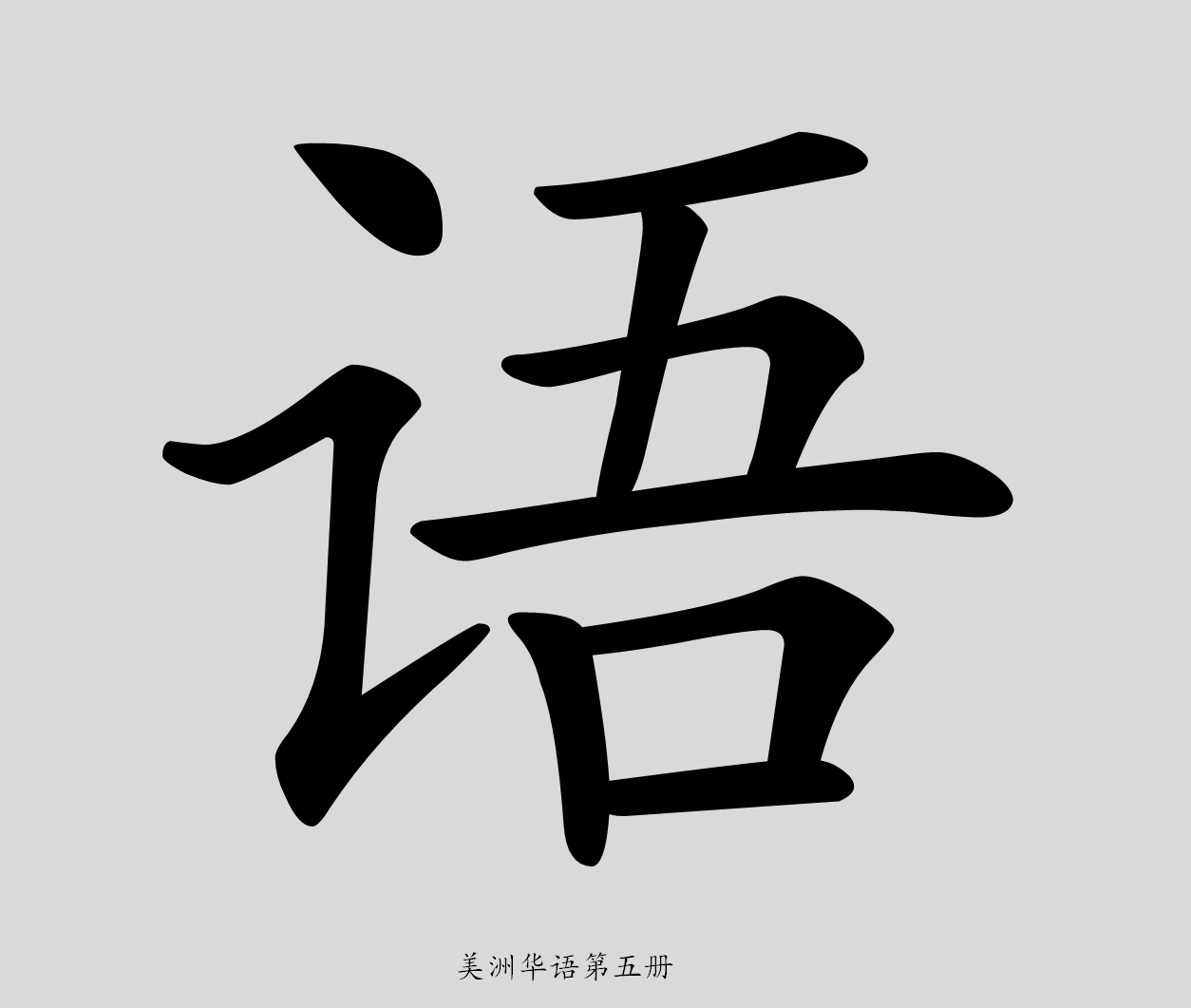 美洲華語第五冊
7
論
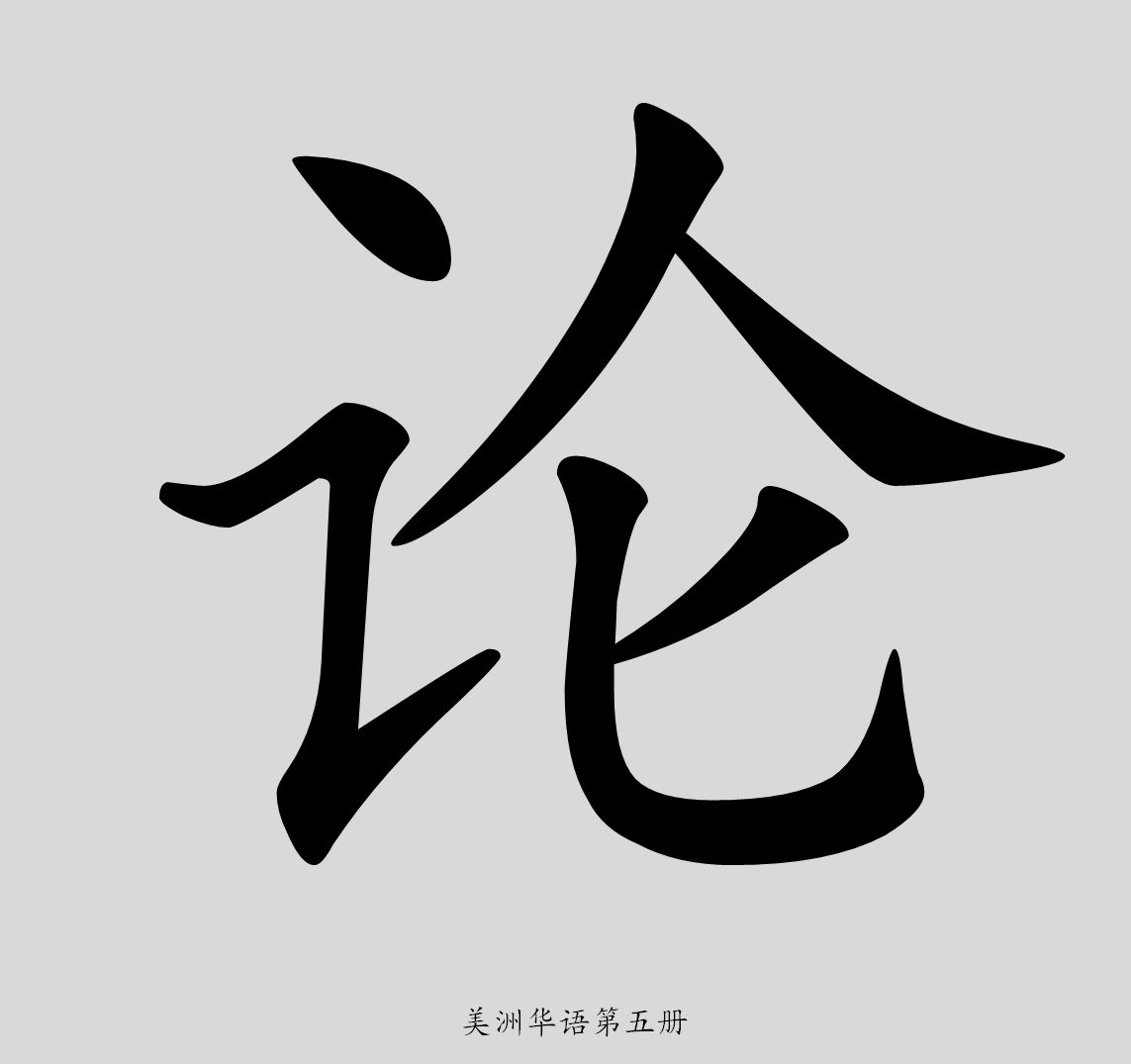 美洲華語第五冊
8
將
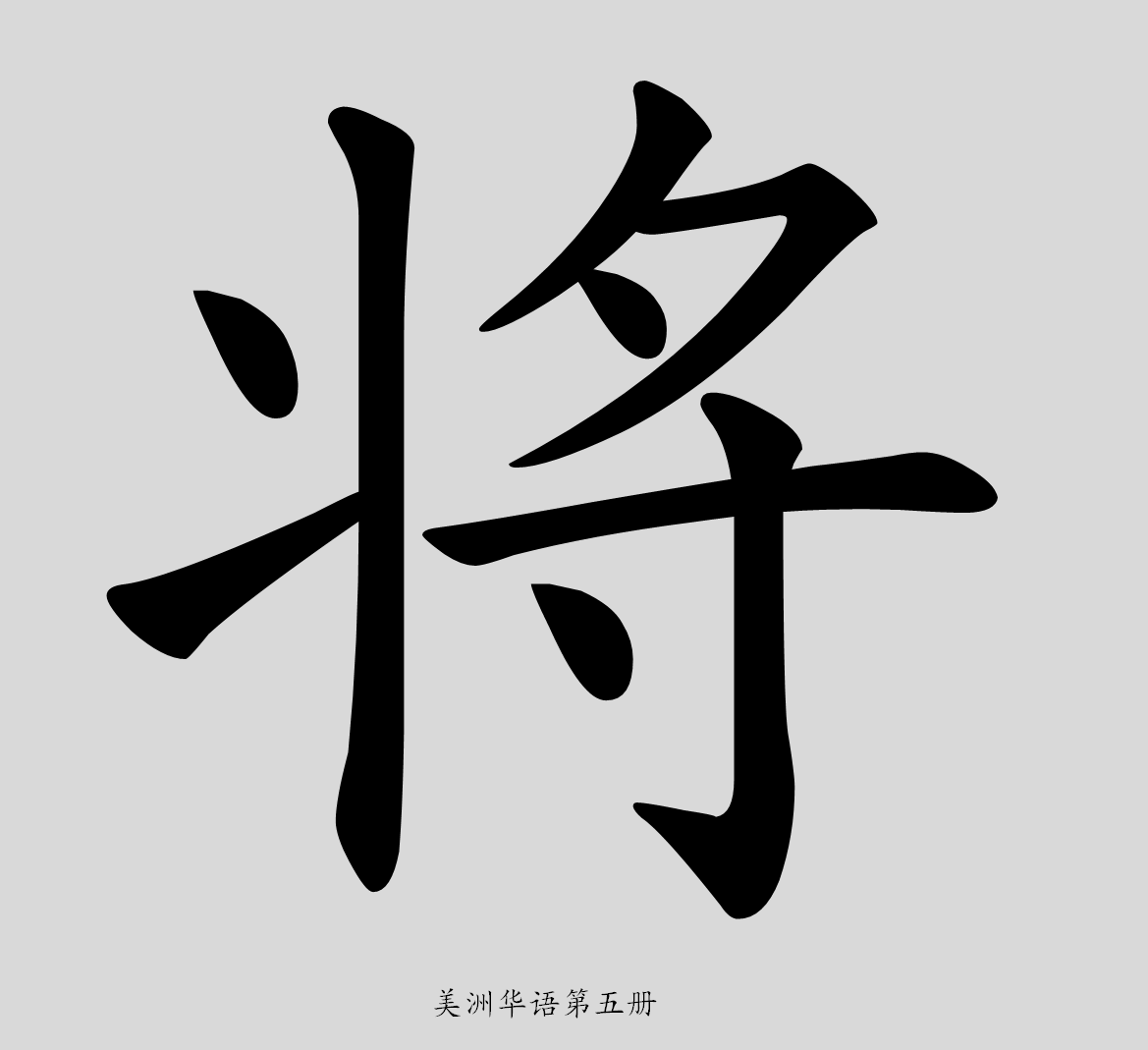 美洲華語第五冊
9
展
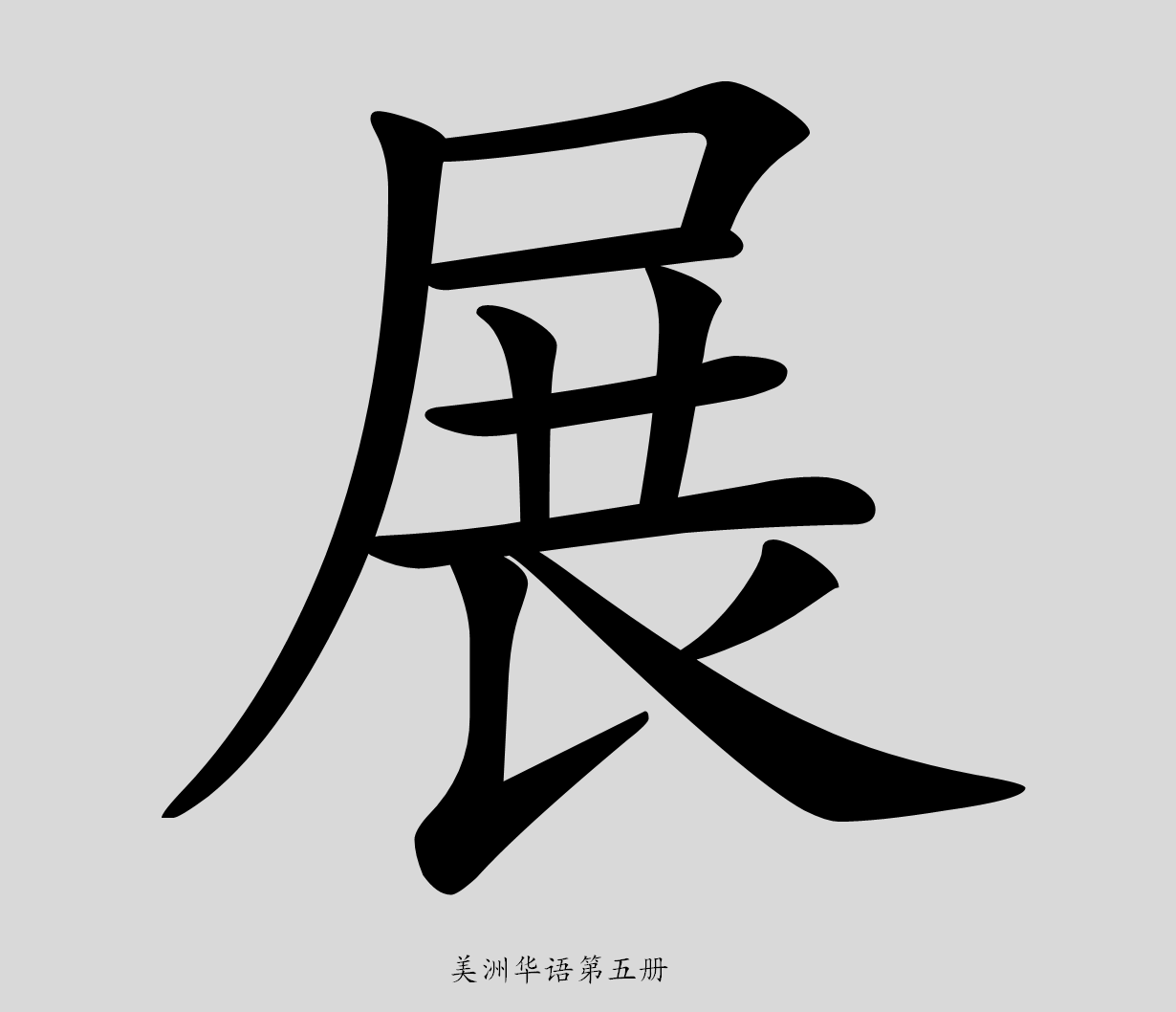 美洲華語第五冊
10
容
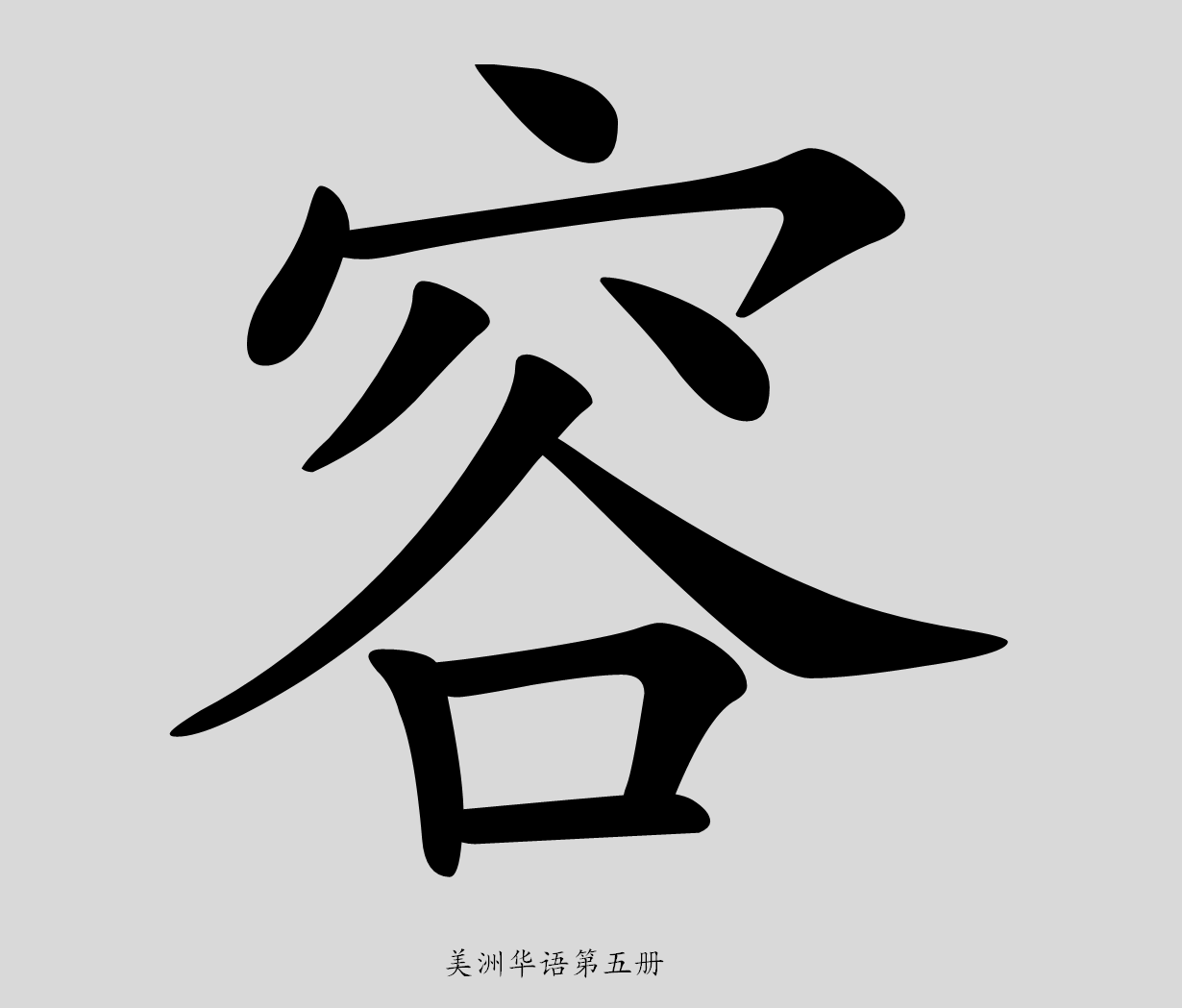 美洲華語第五冊
11
易
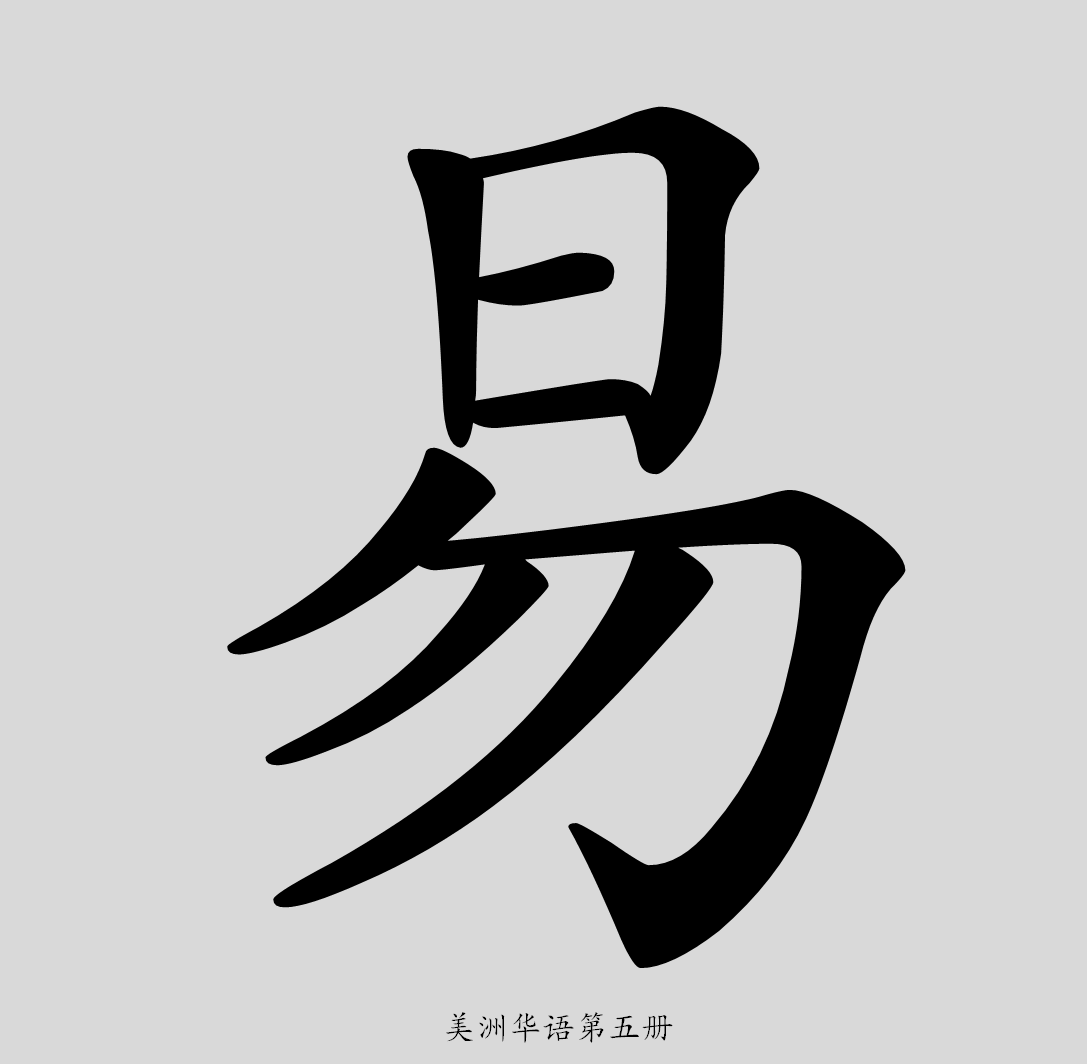 美洲華語第五冊
12
惜
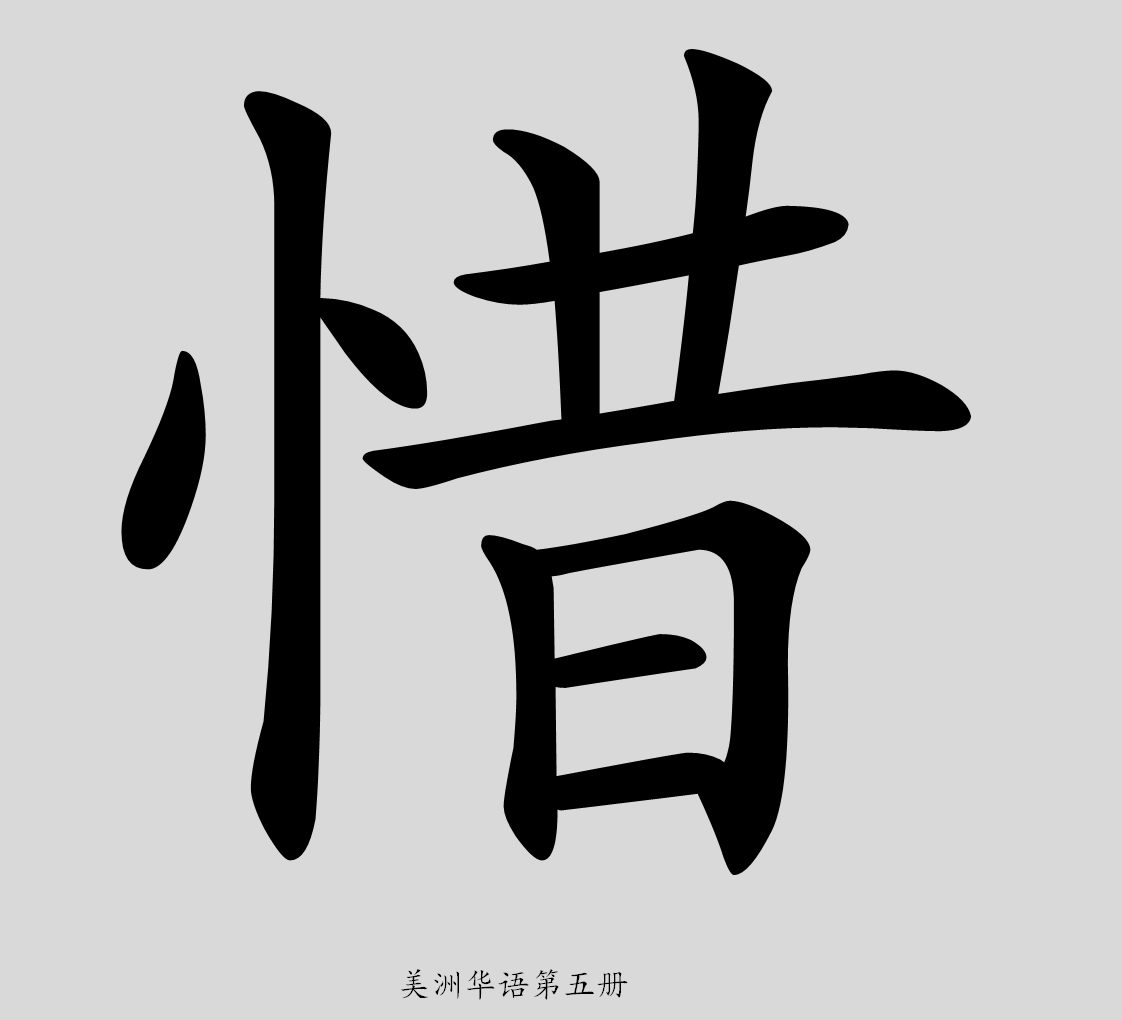 美洲華語第五冊
13
並
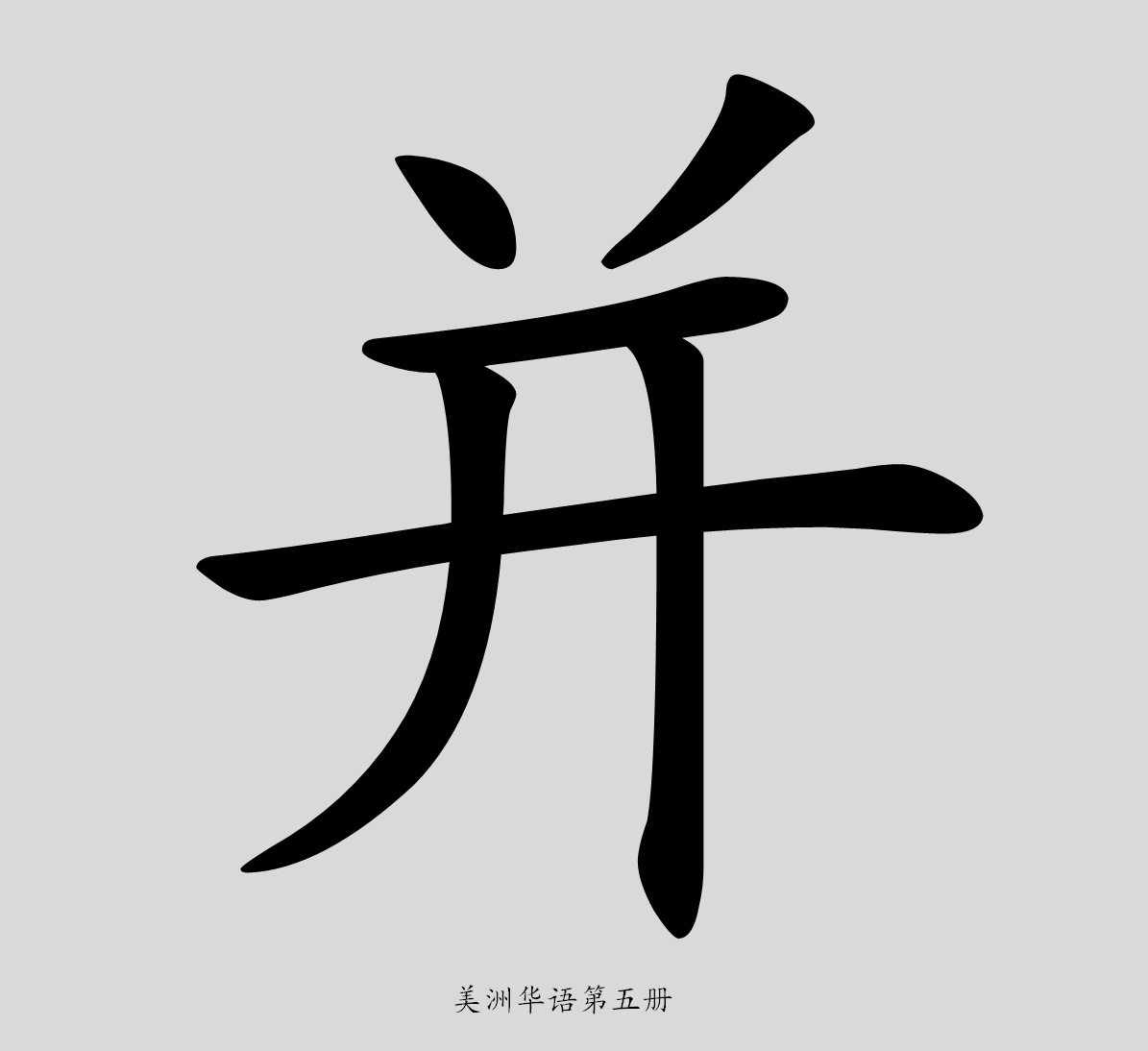 美洲華語第五冊
14
影
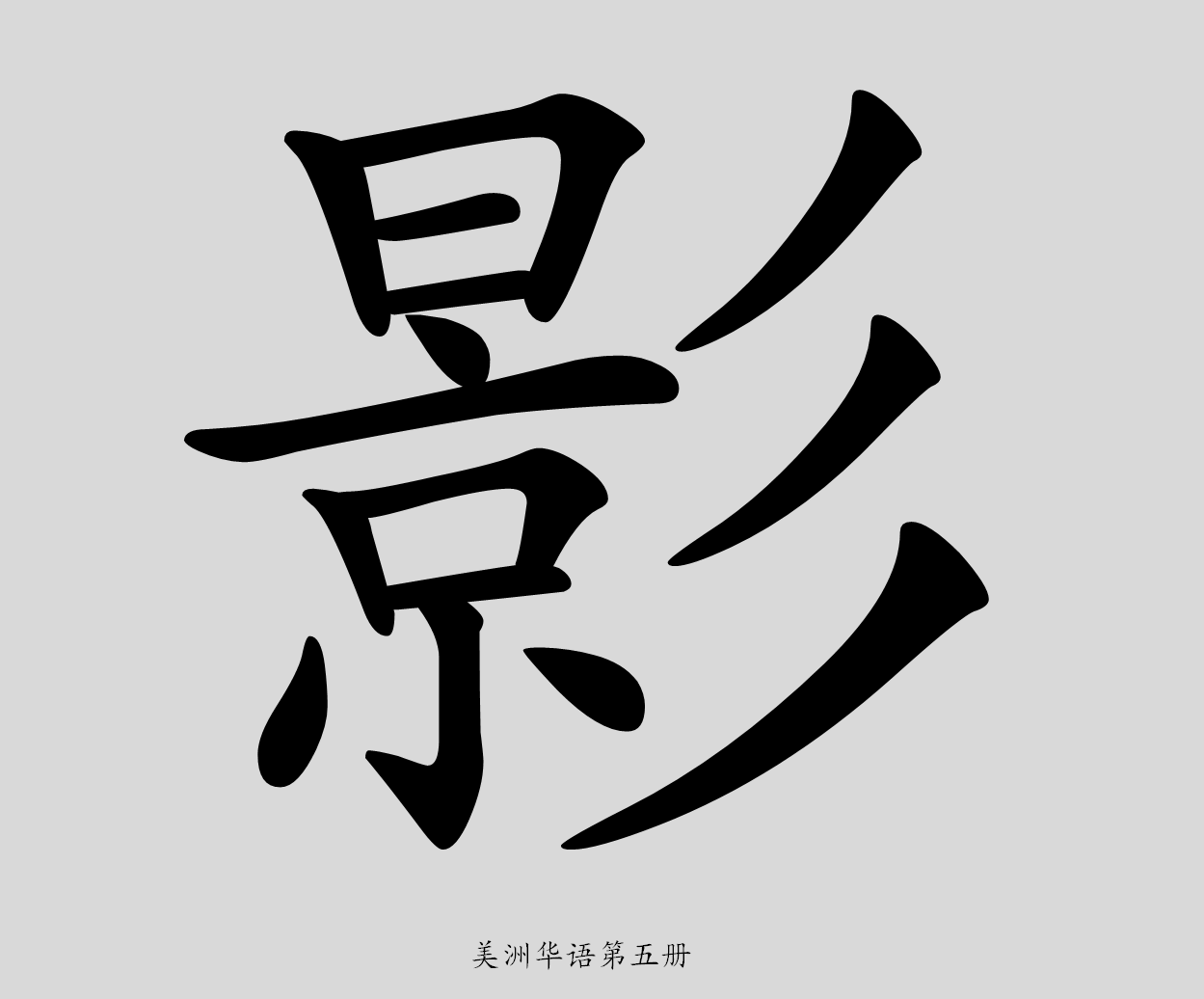 美洲華語第五冊
15
童
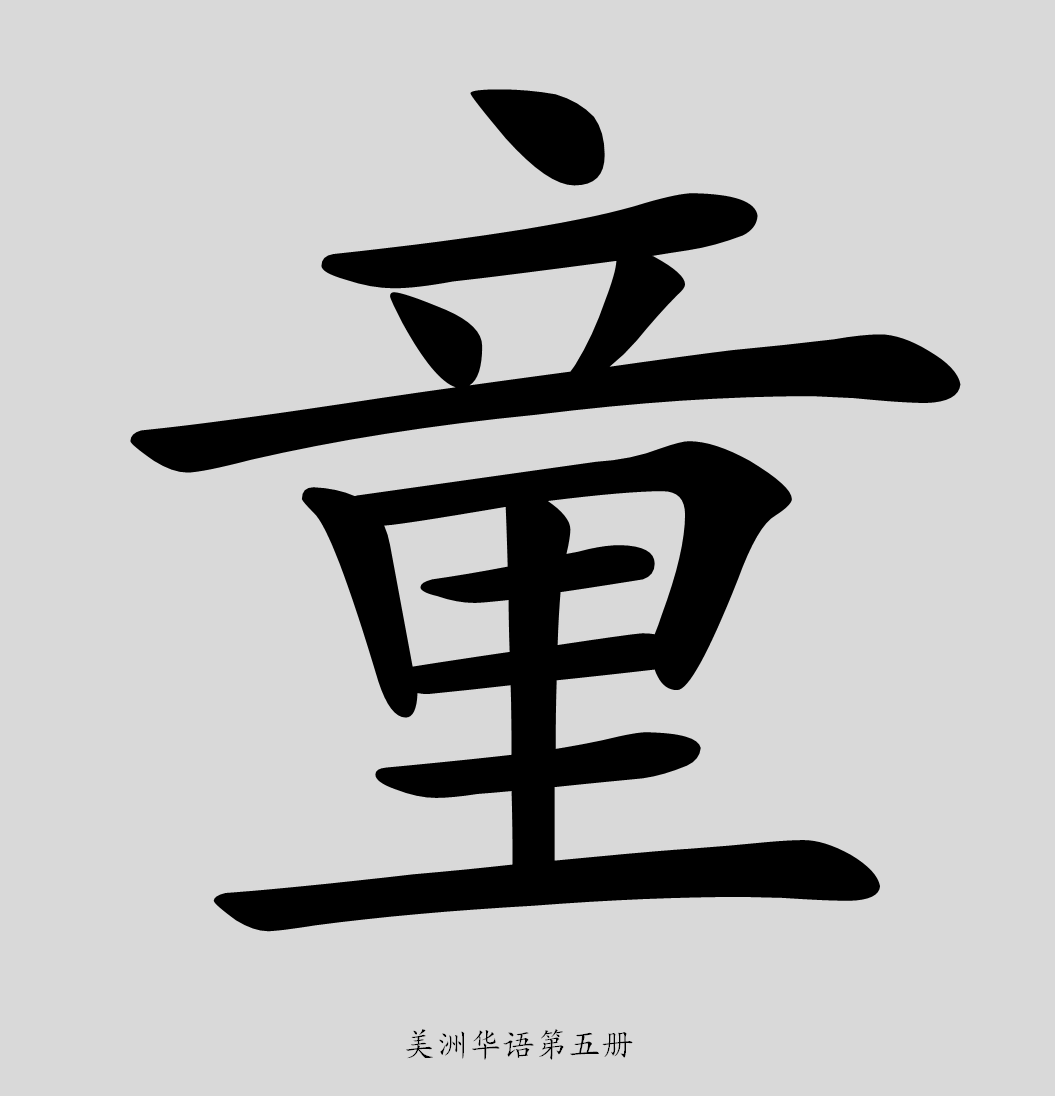 美洲華語第五冊
16
注
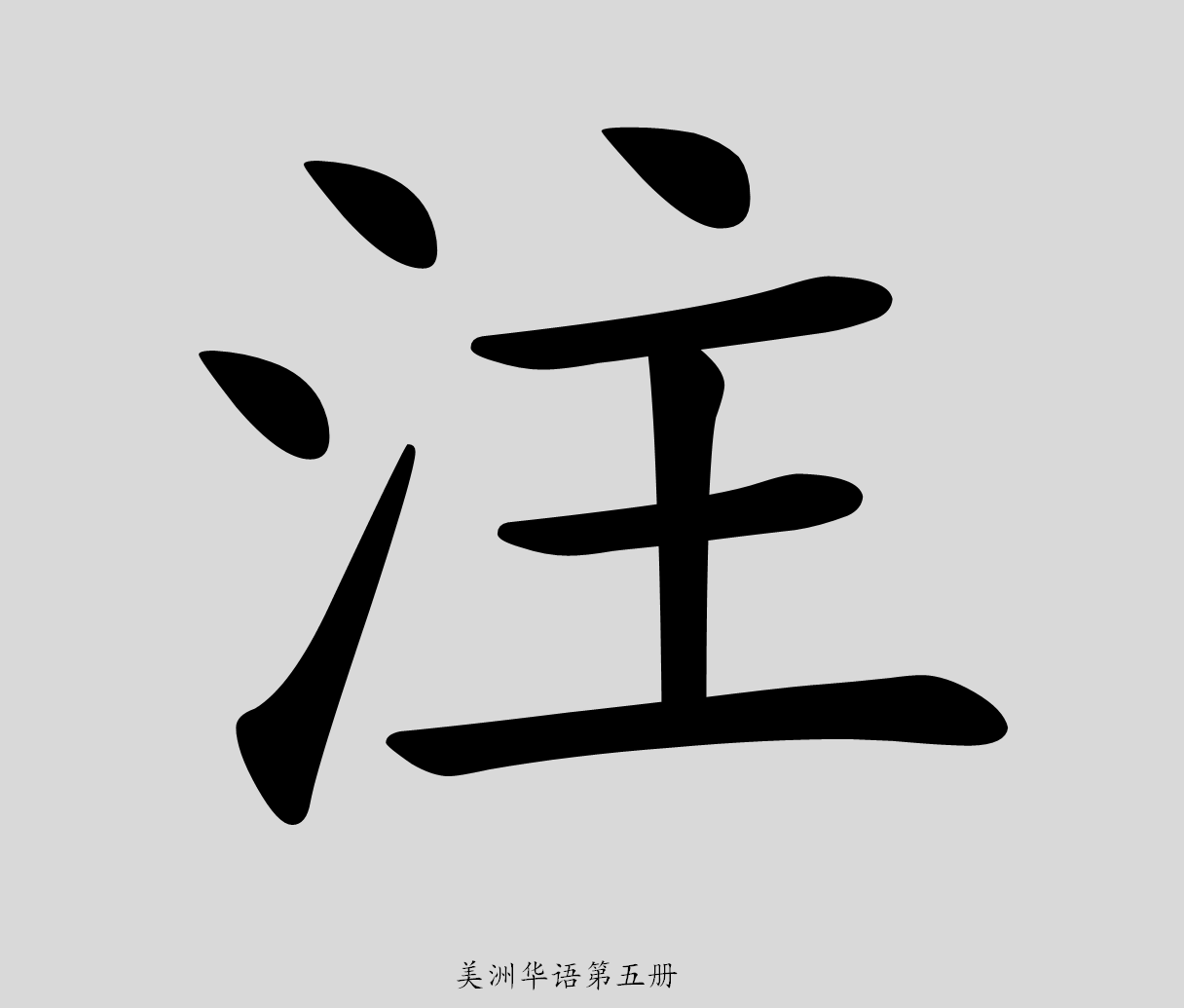 美洲華語第五冊
17
談
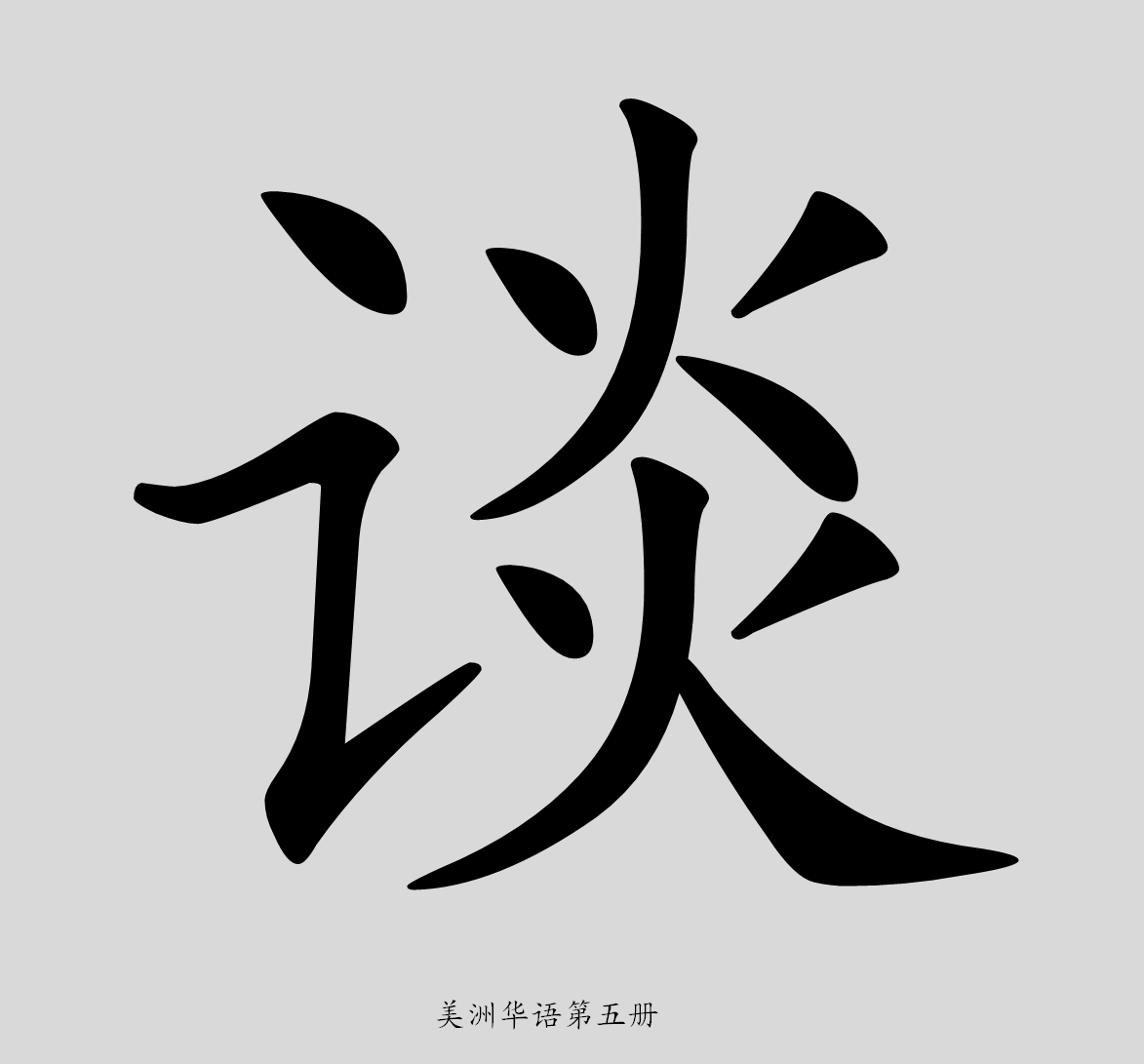 美洲華語第五冊
18
整
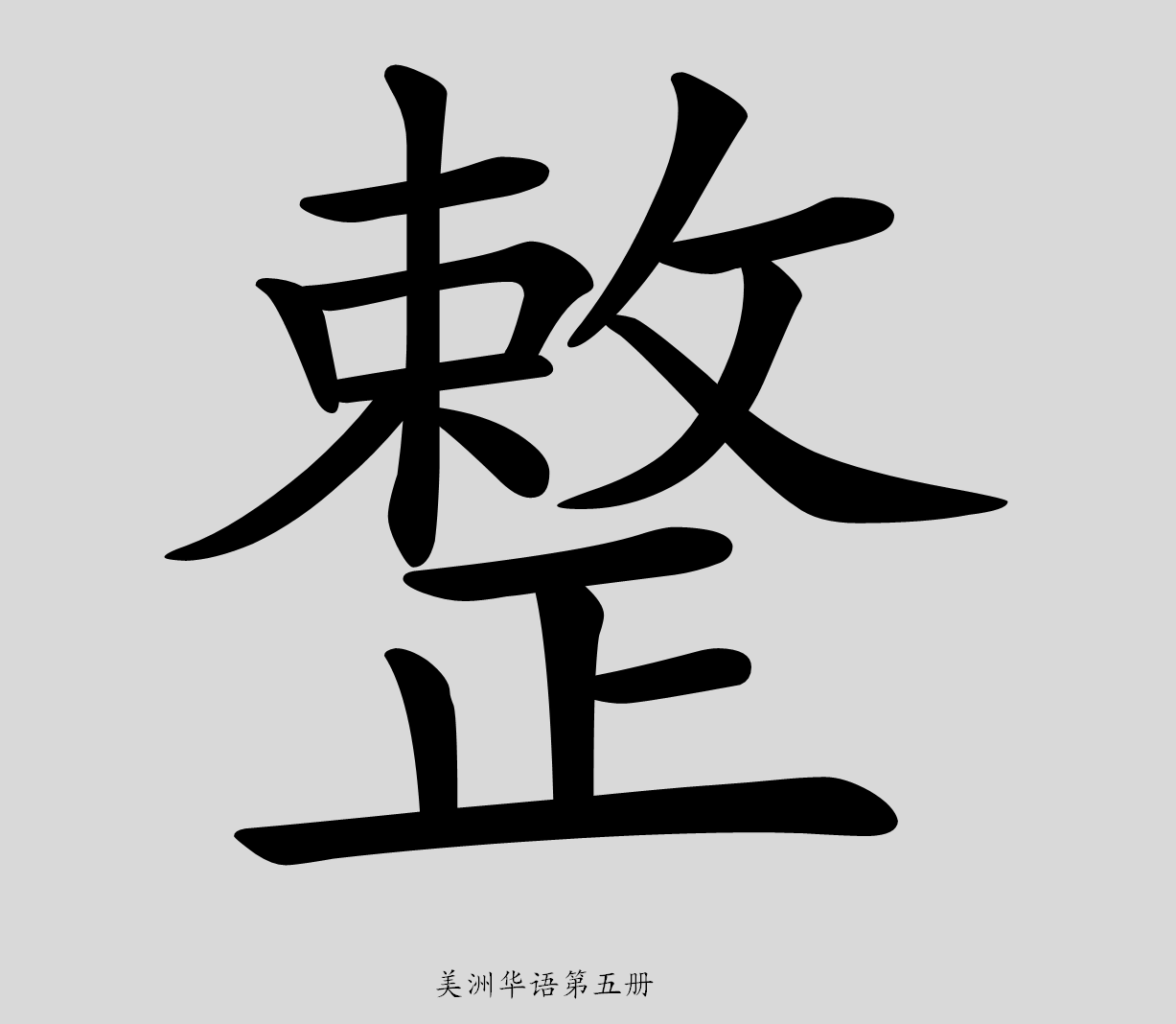 美洲華語第五冊
19
報
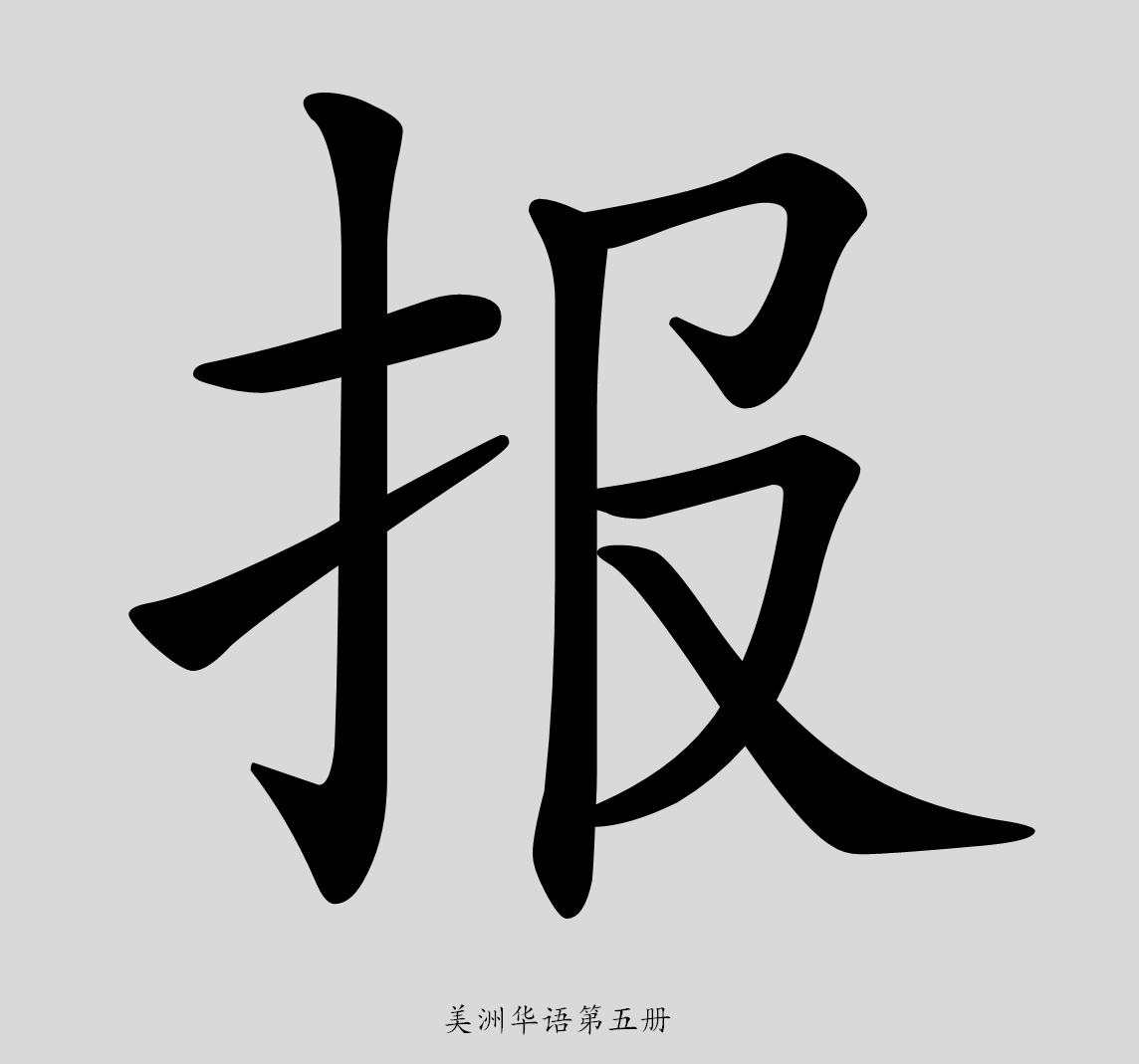 美洲華語第五冊
20
紙
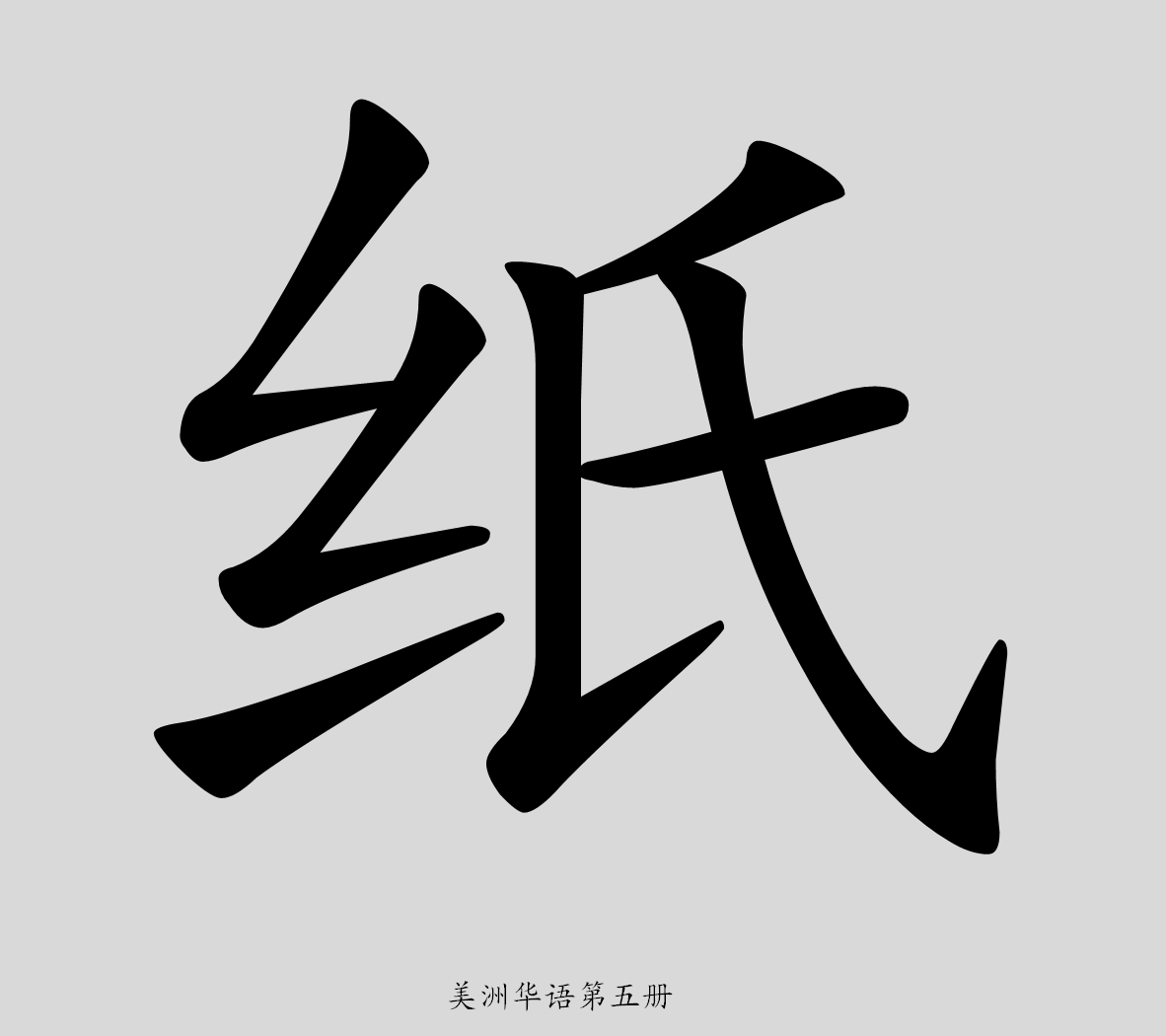 美洲華語第五冊
21
視
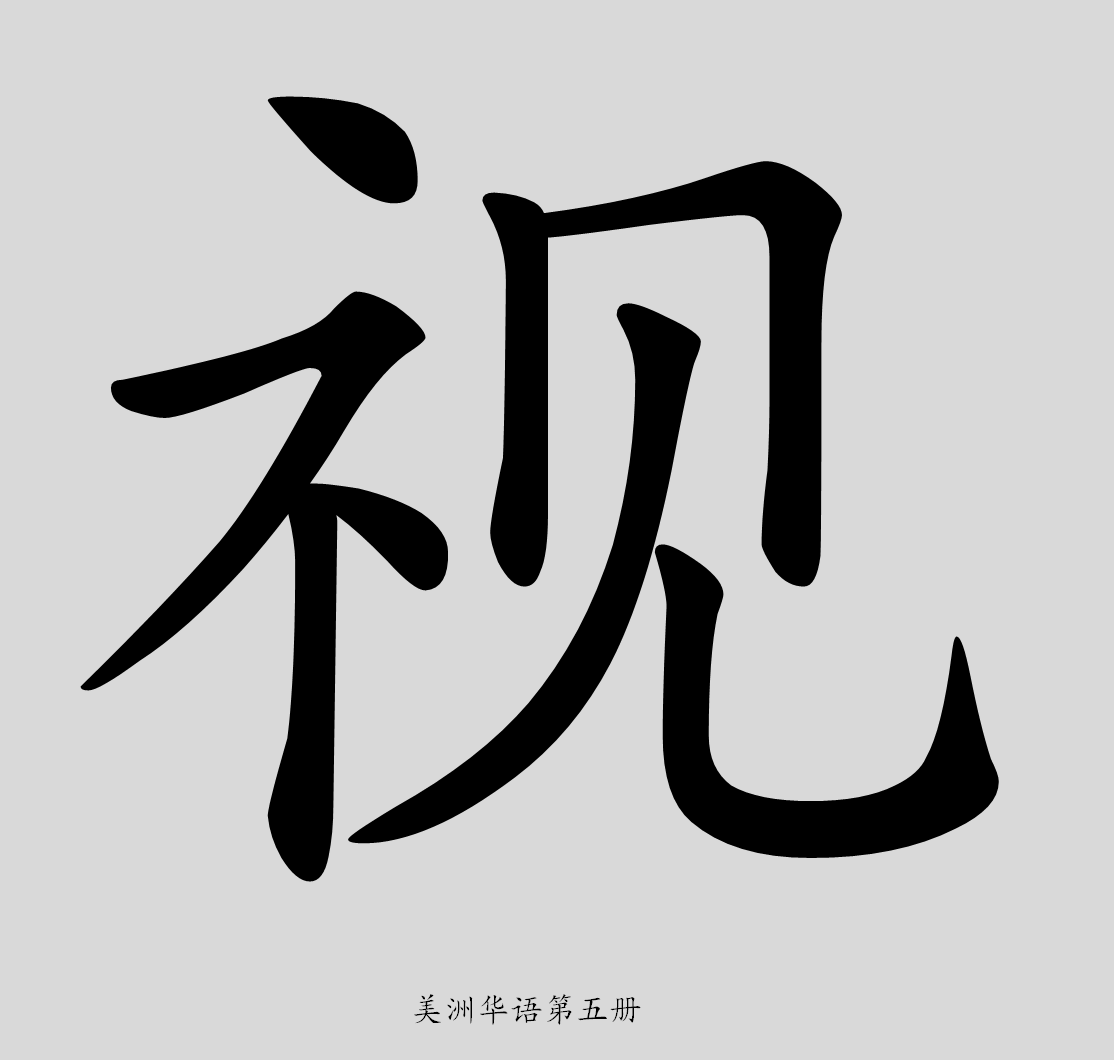 美洲華語第五冊
22
底
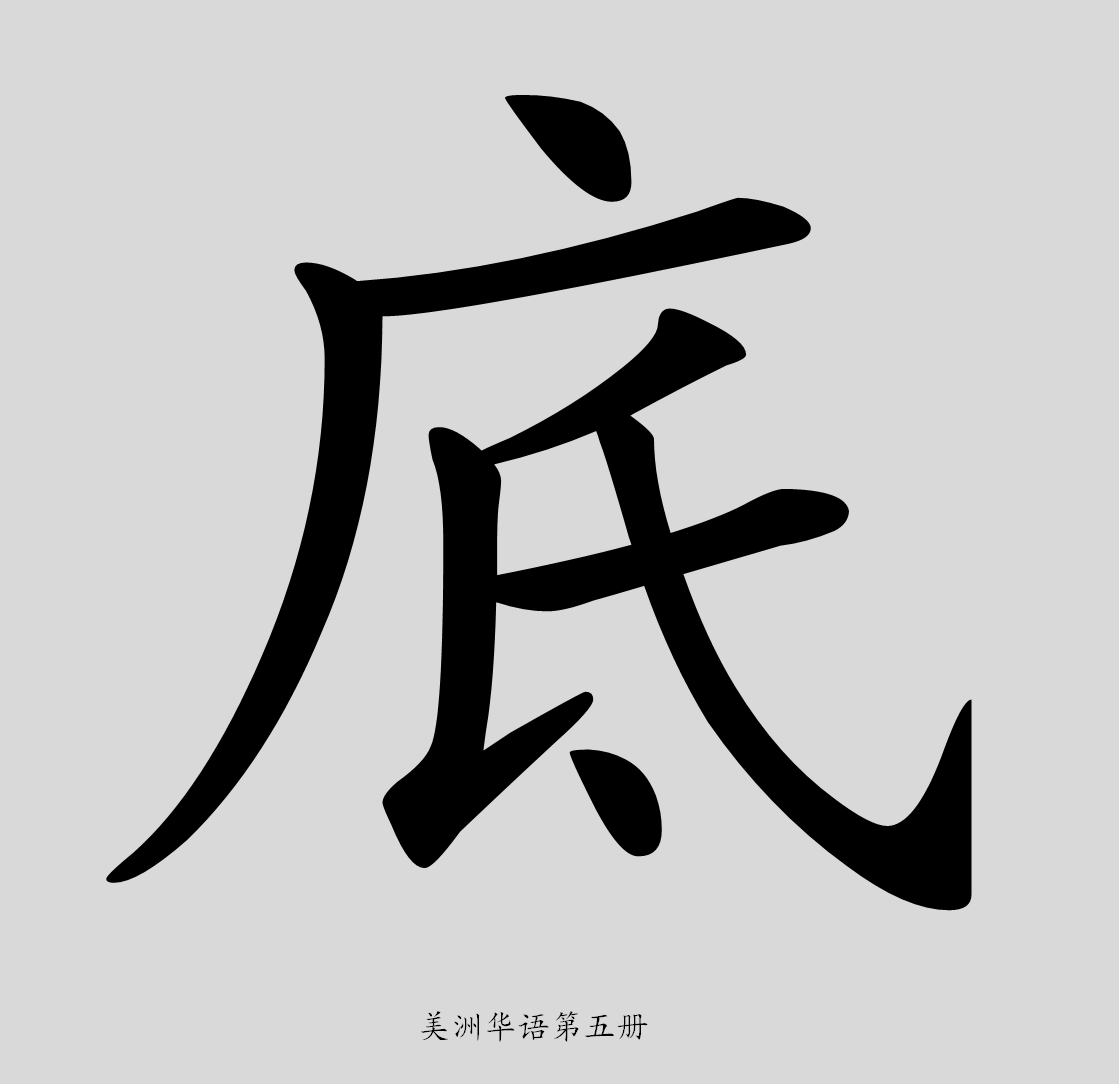 美洲華語第五冊
23
之
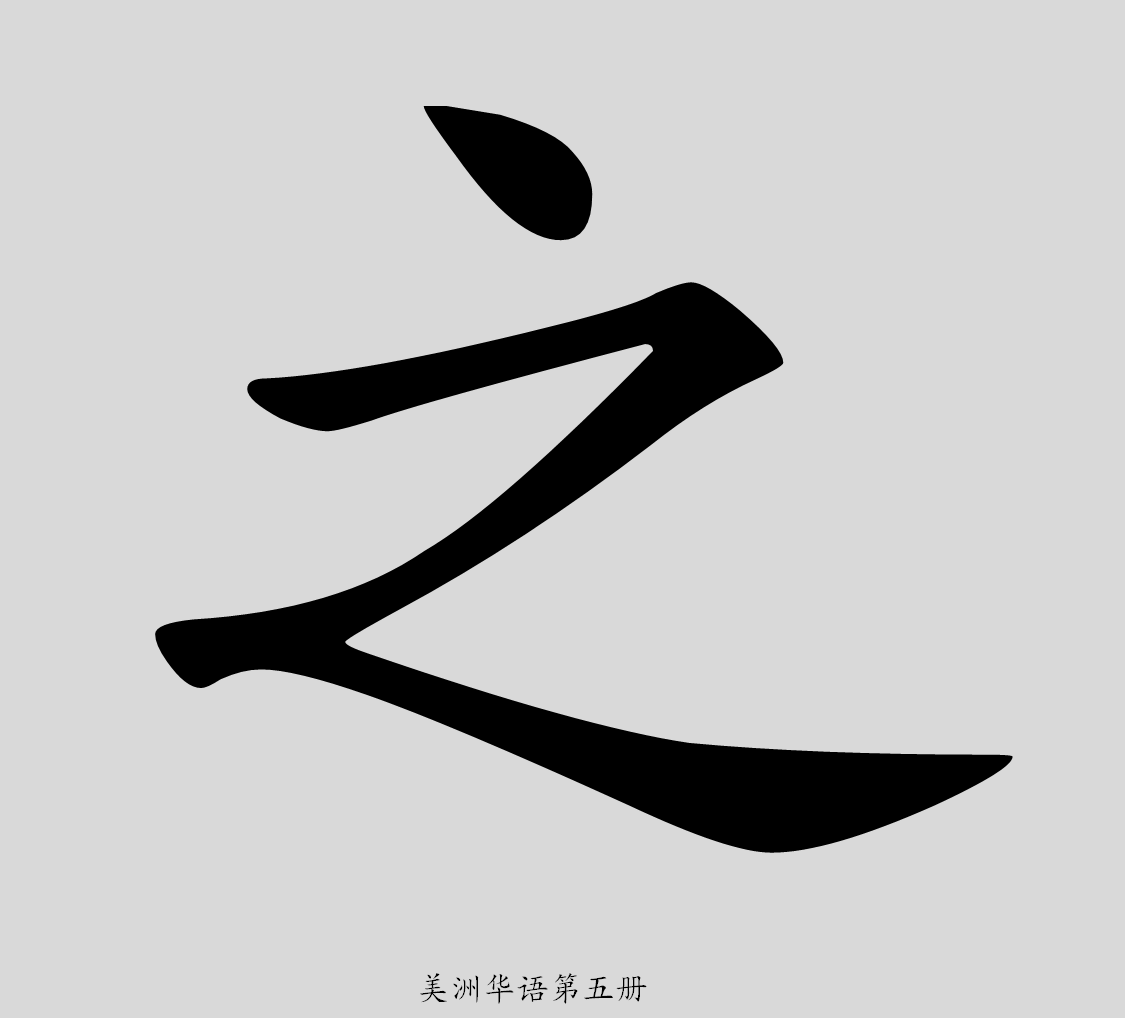 美洲華語第五冊
24
故
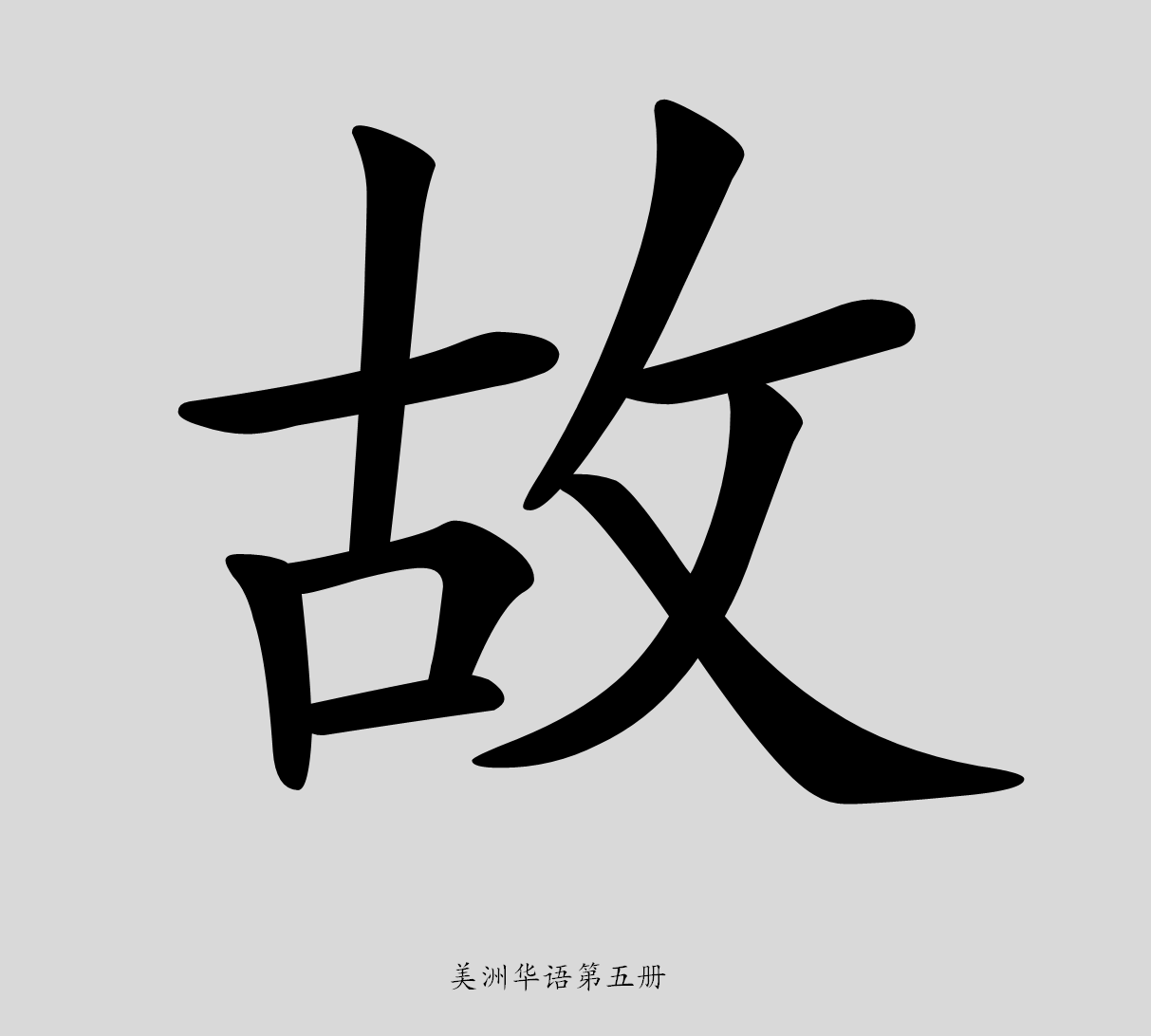 美洲華語第五冊
25
此
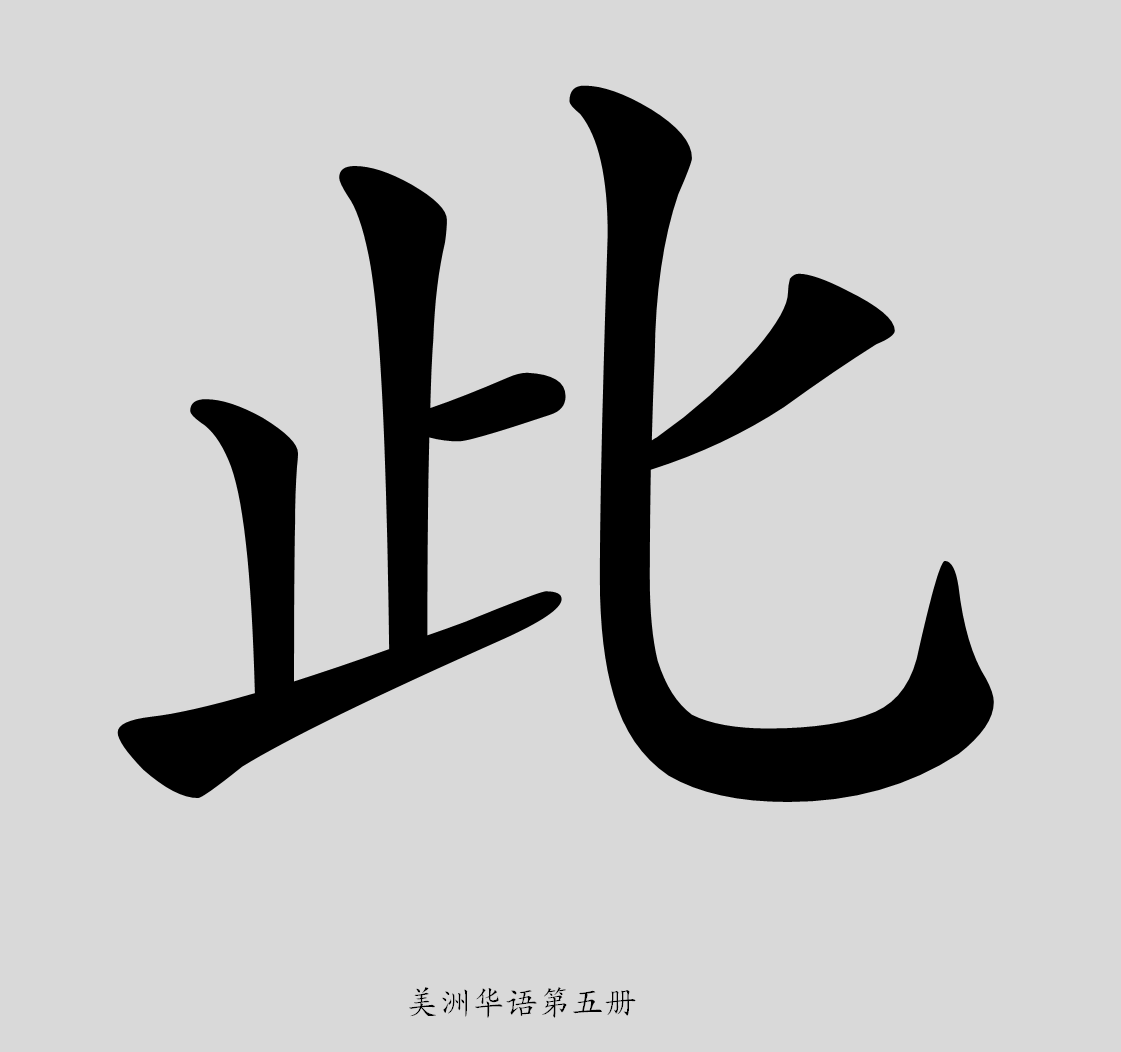 美洲華語第五冊
26
爺
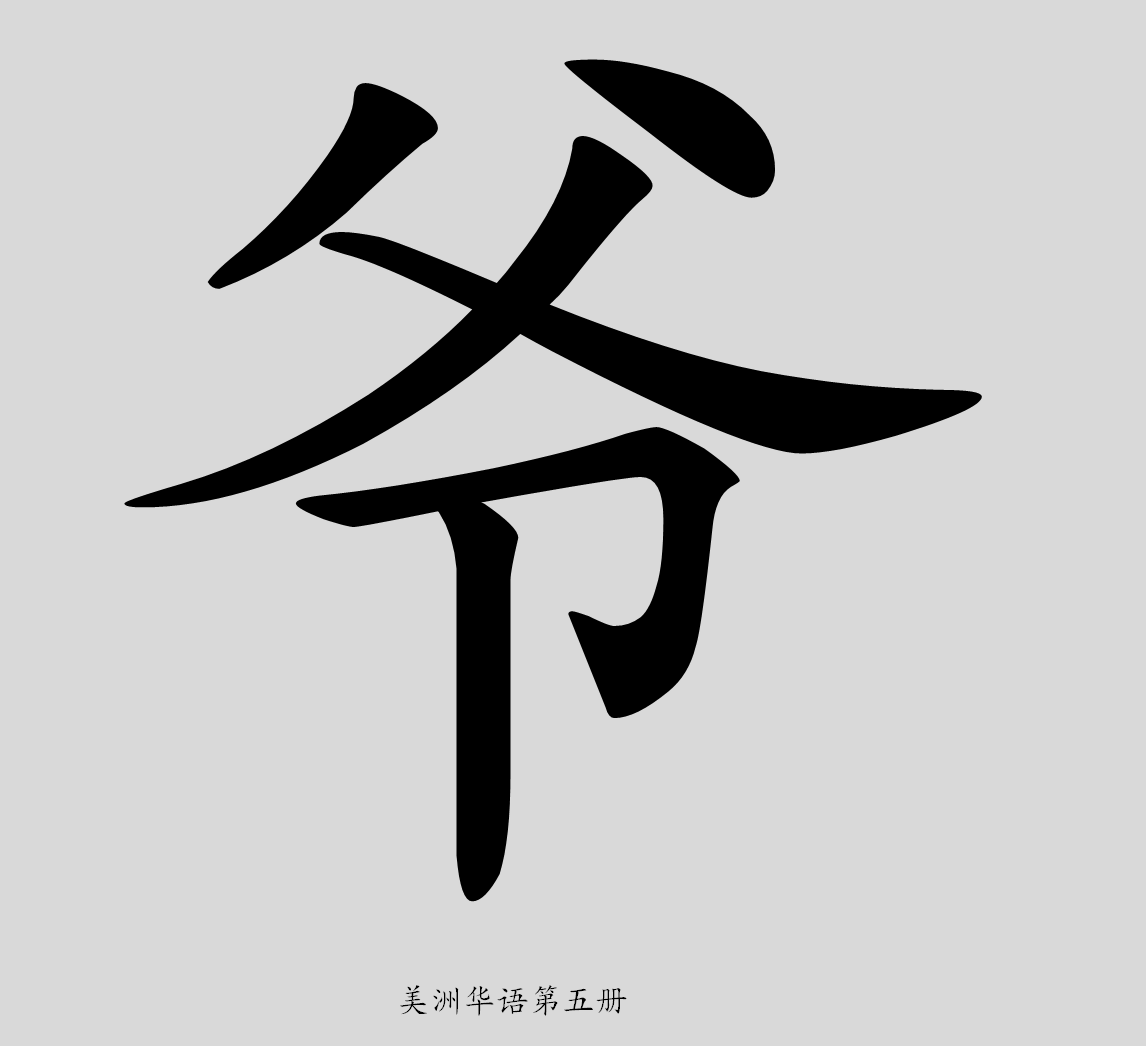 美洲華語第五冊
27
實
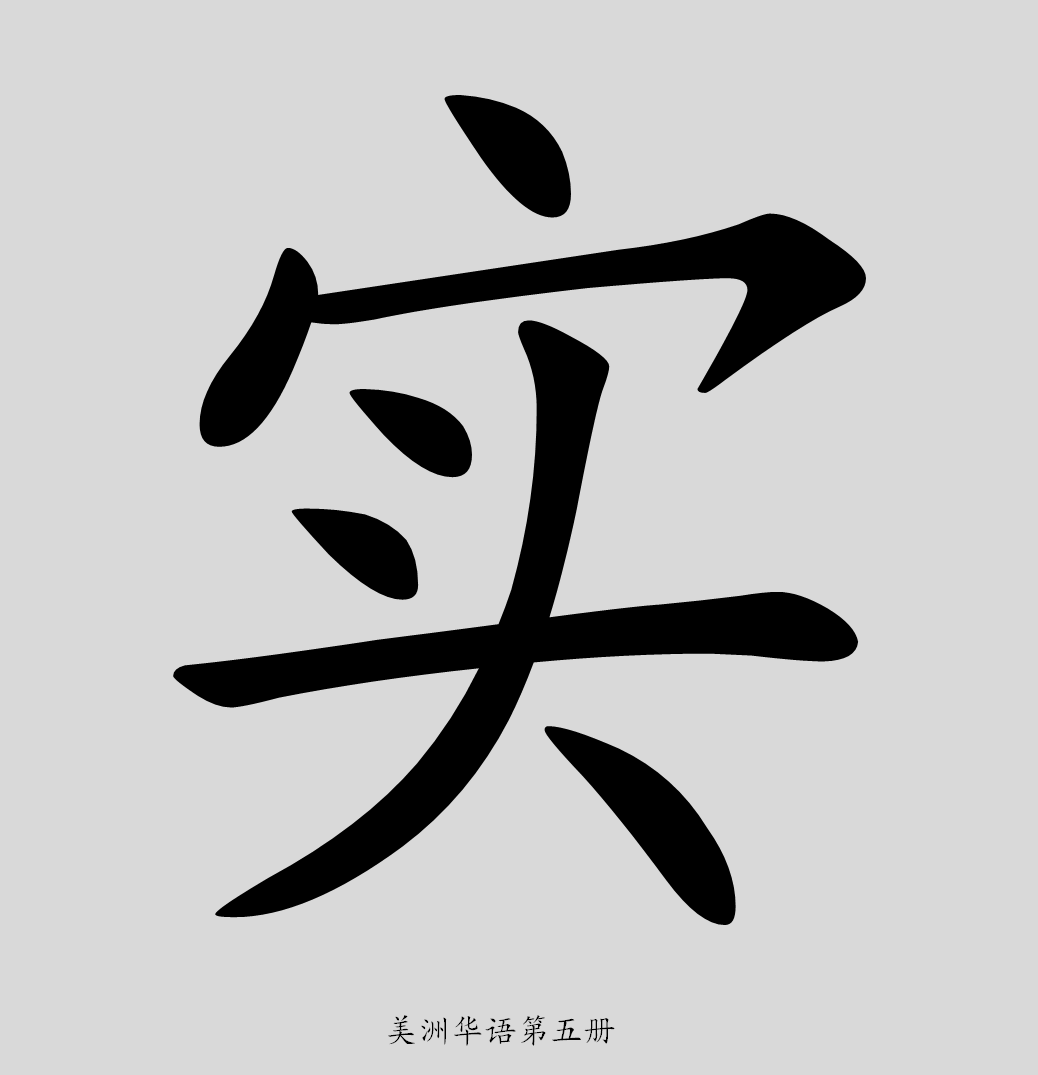 美洲華語第五冊
28
任
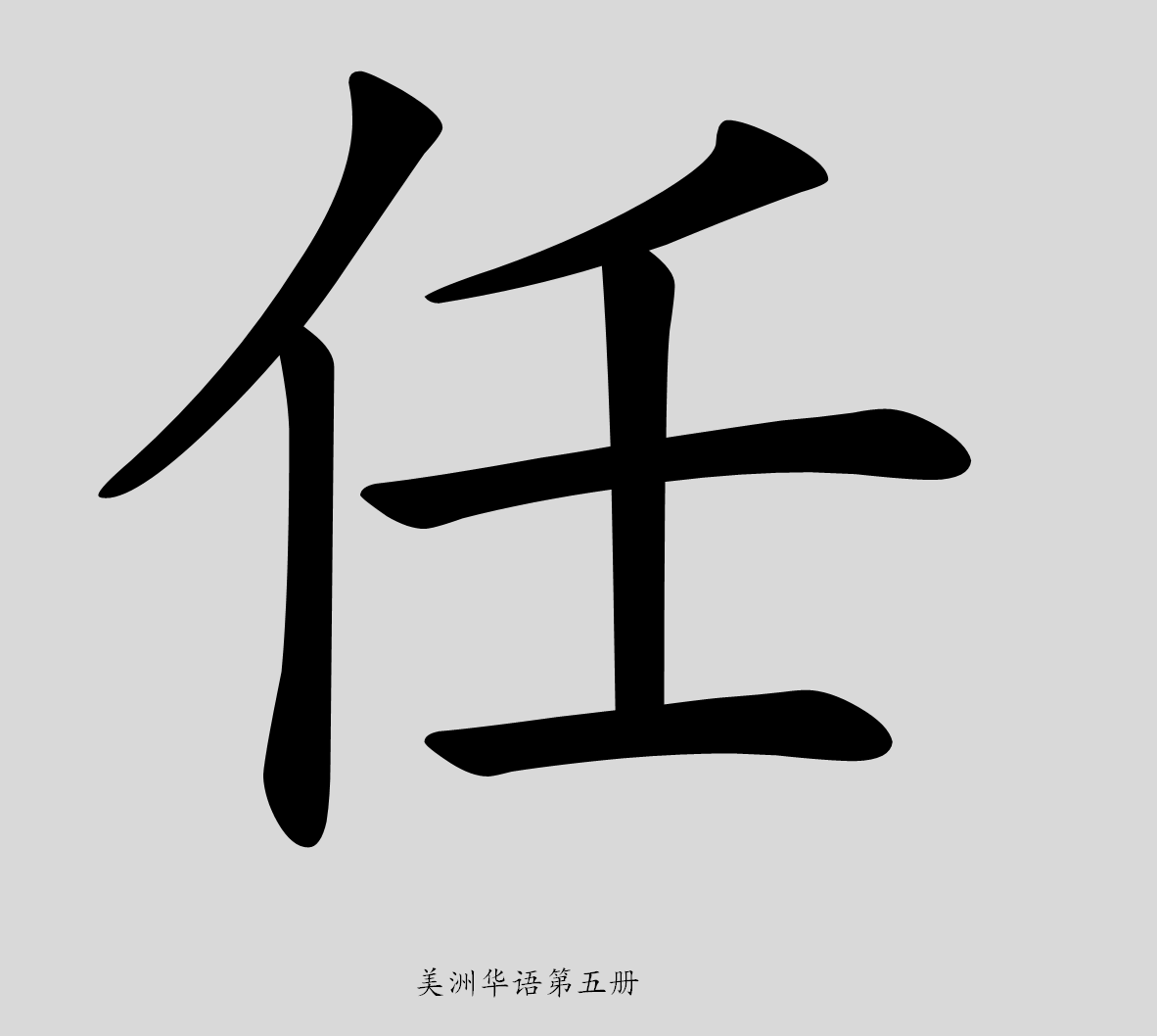 美洲華語第五冊
29
何
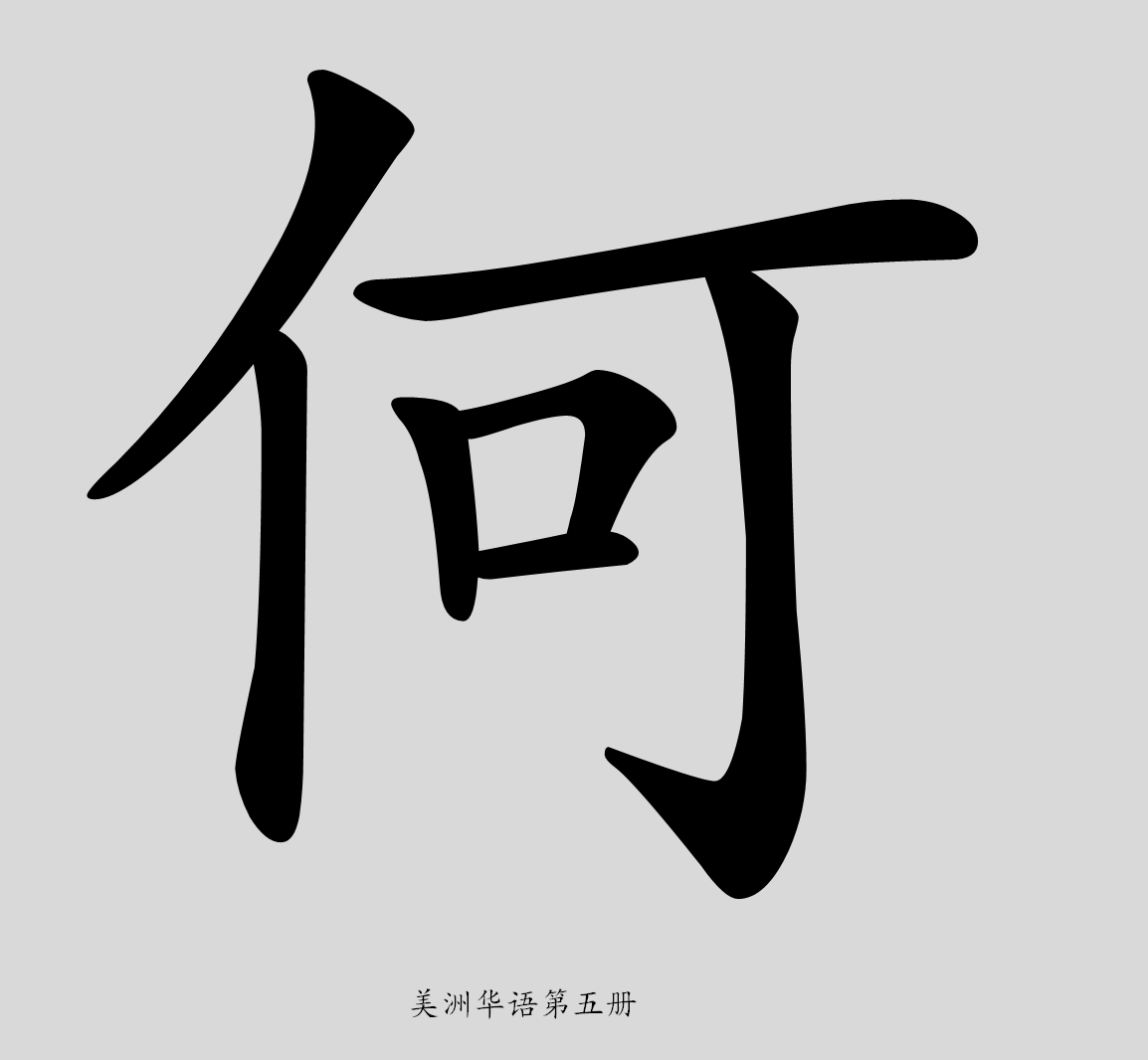 美洲華語第五冊
30
肯
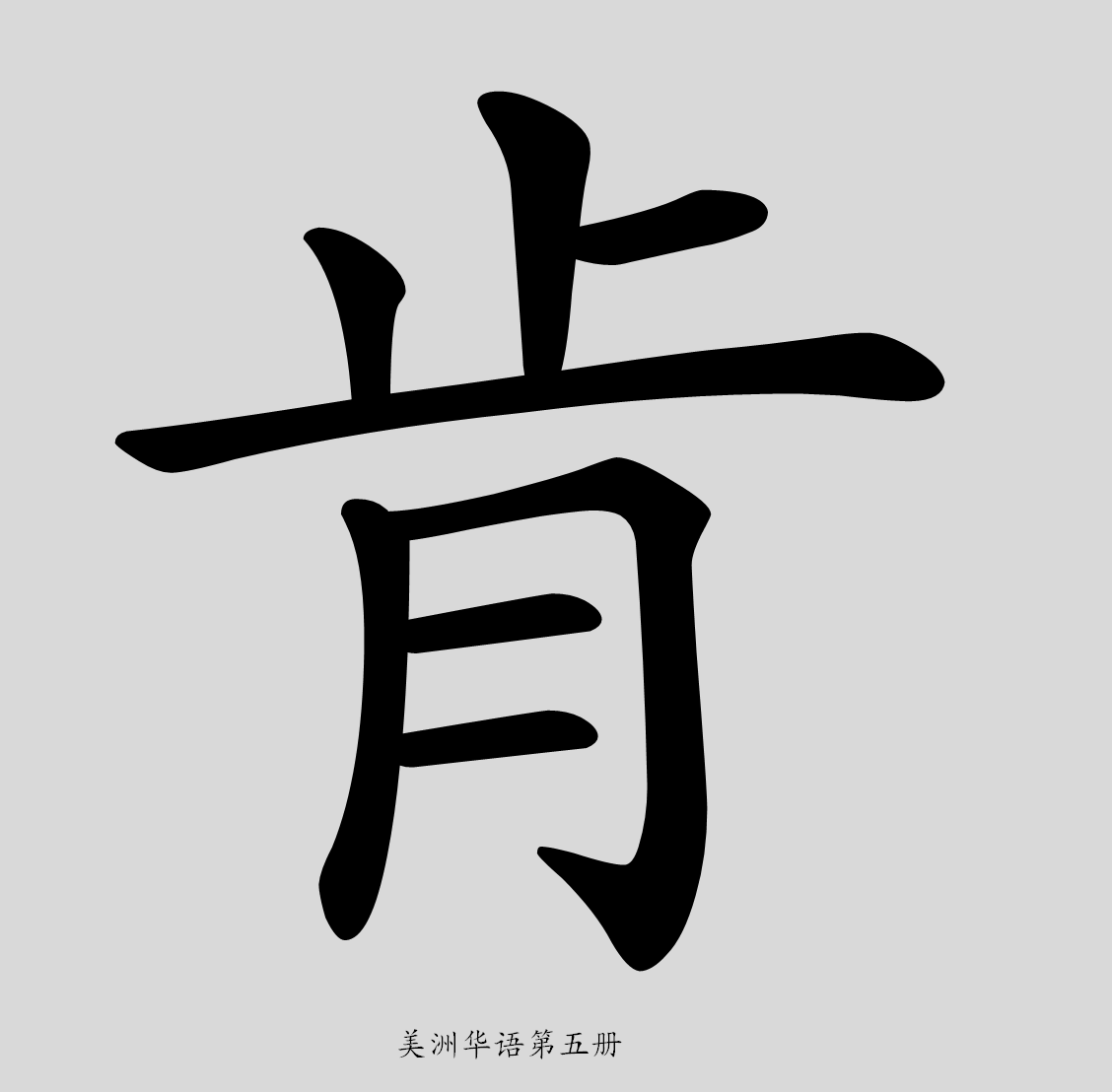 美洲華語第五冊
31
功
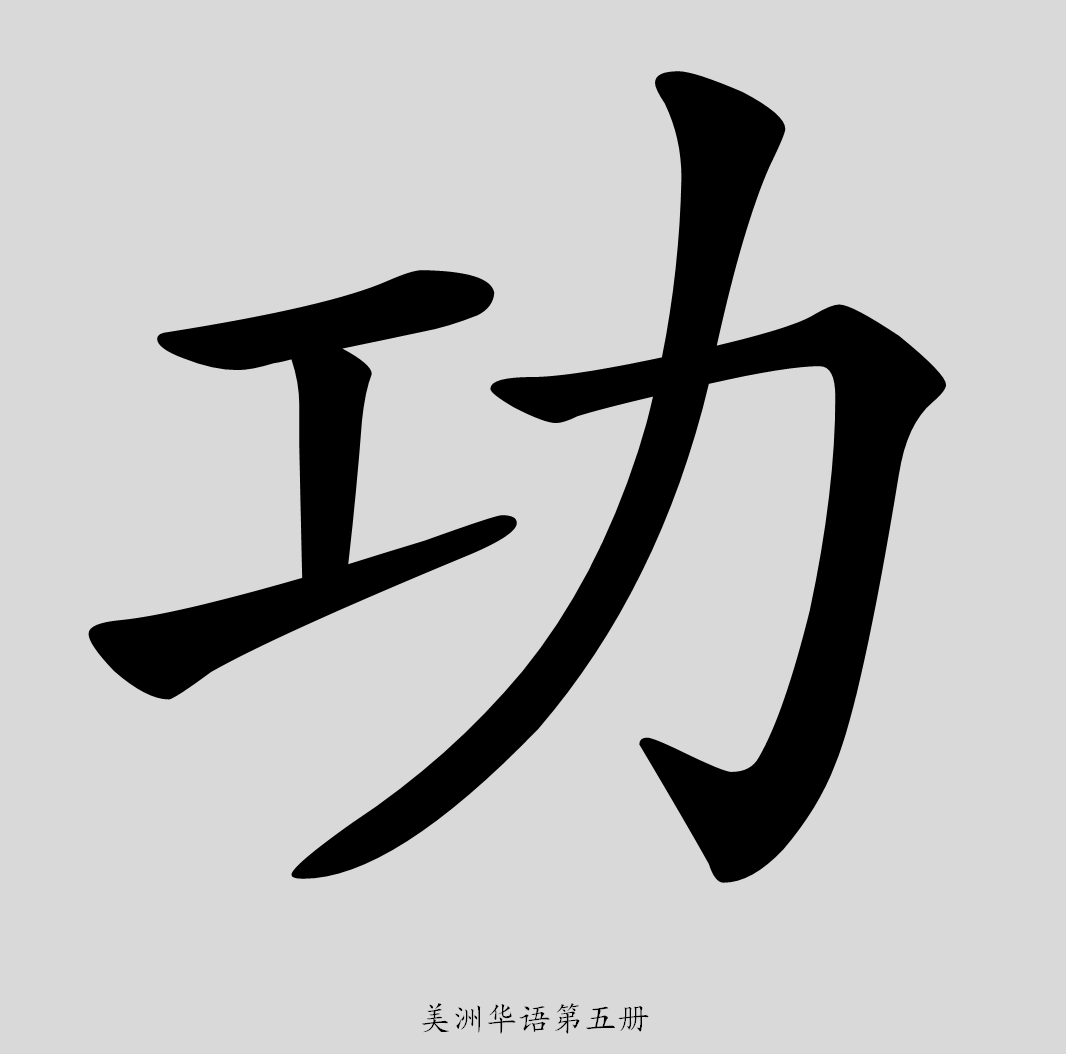 美洲華語第五冊
32
習
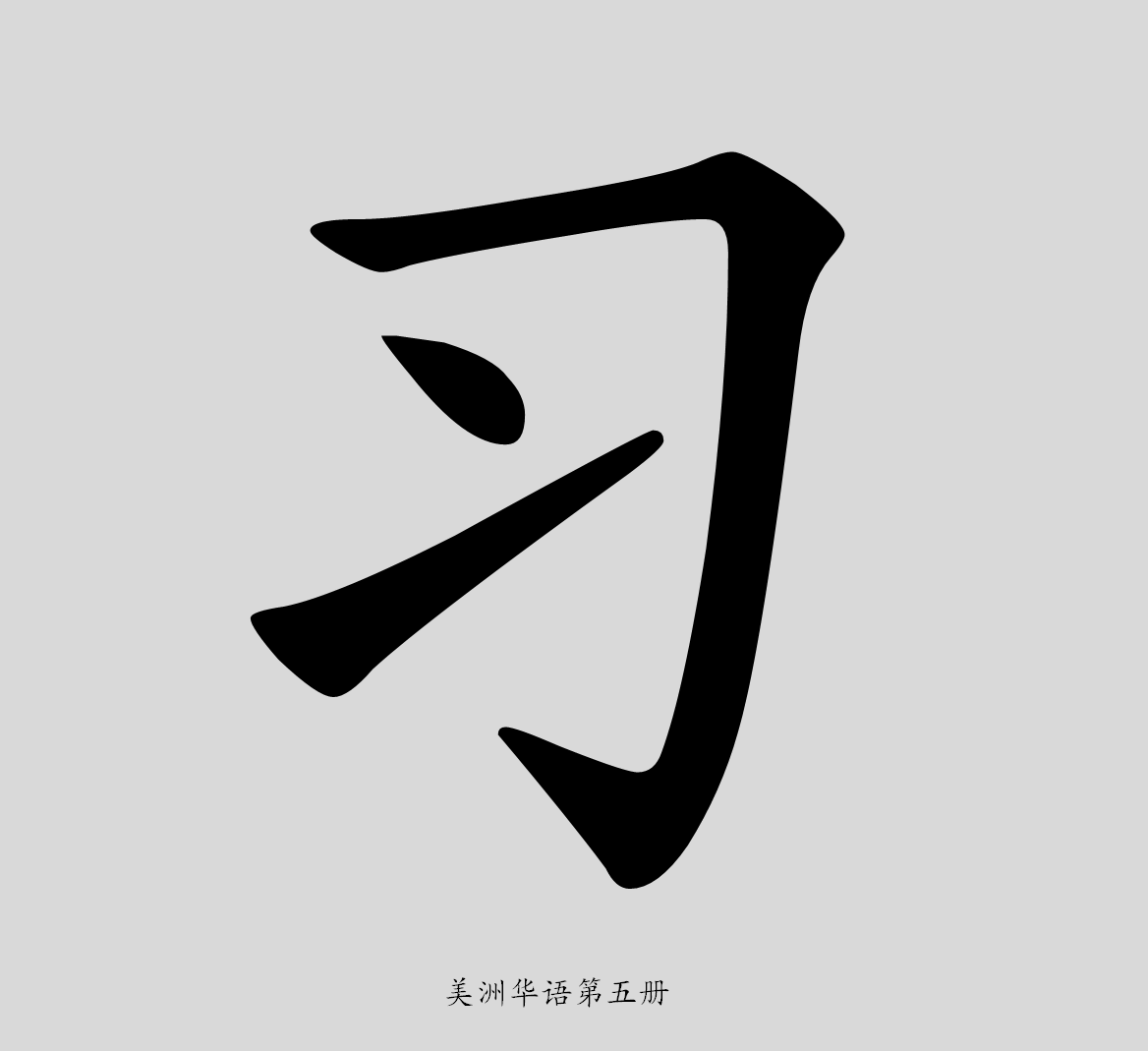 美洲華語第五冊
33
萬
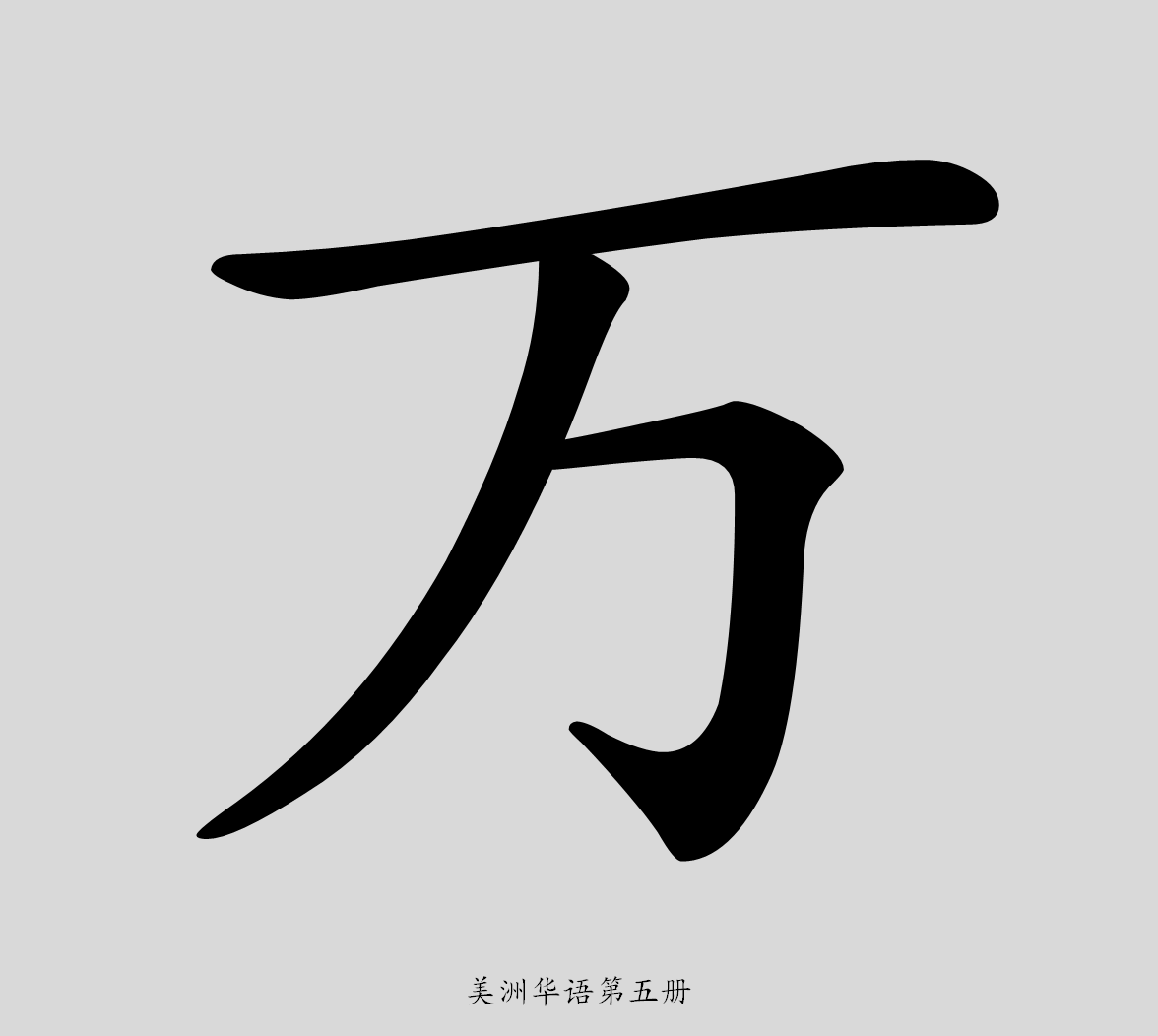 美洲華語第五冊
34
聖
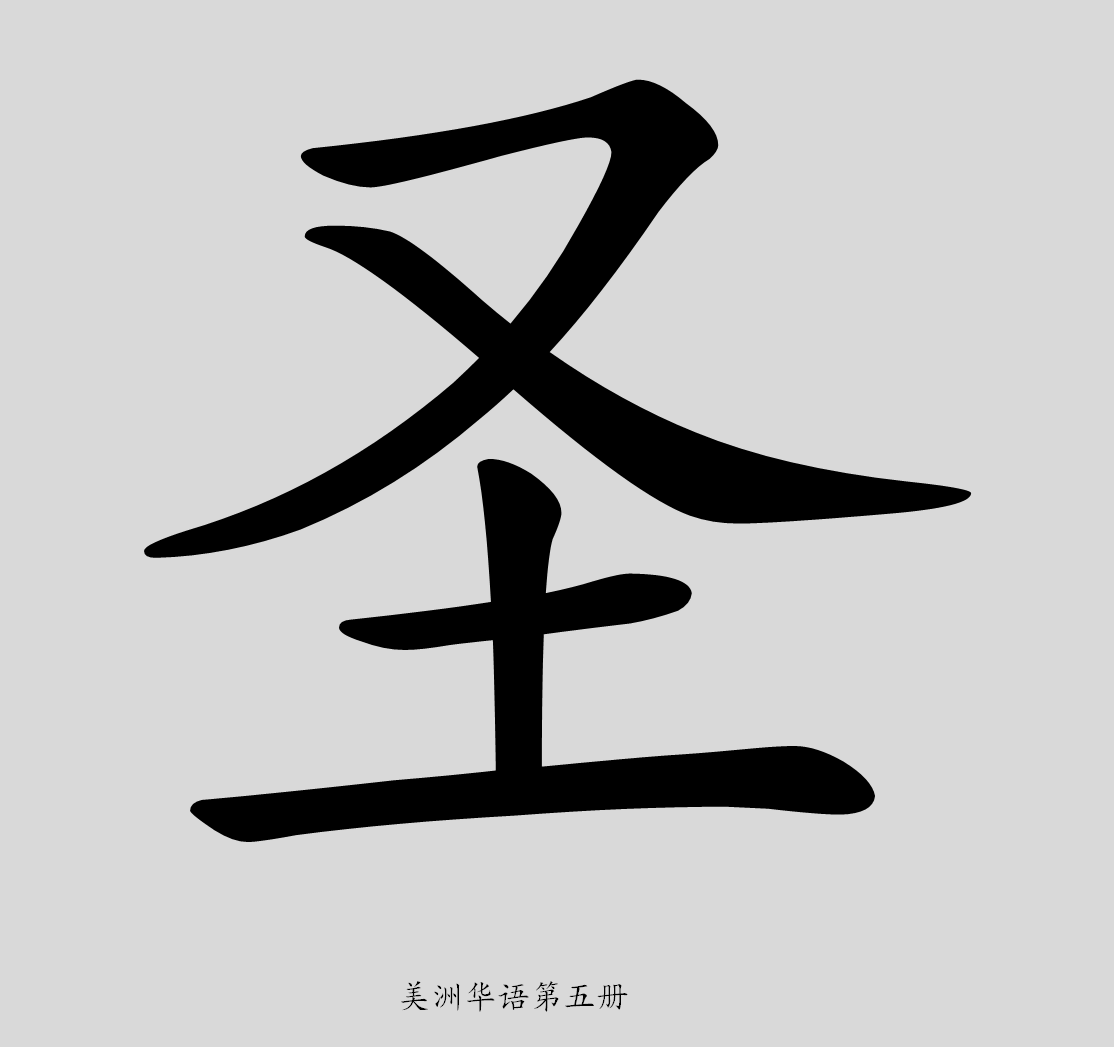 美洲華語第五冊
35
園
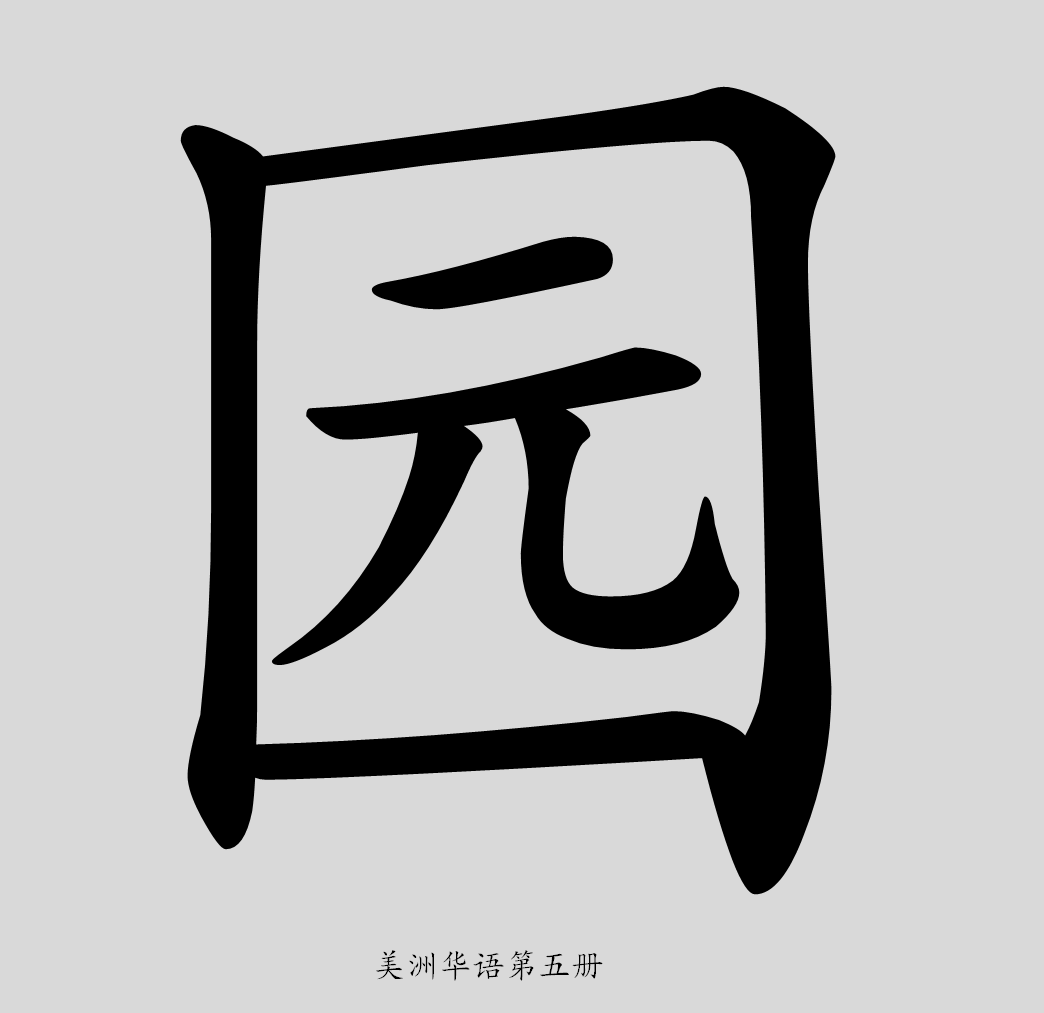 美洲華語第五冊
36
內
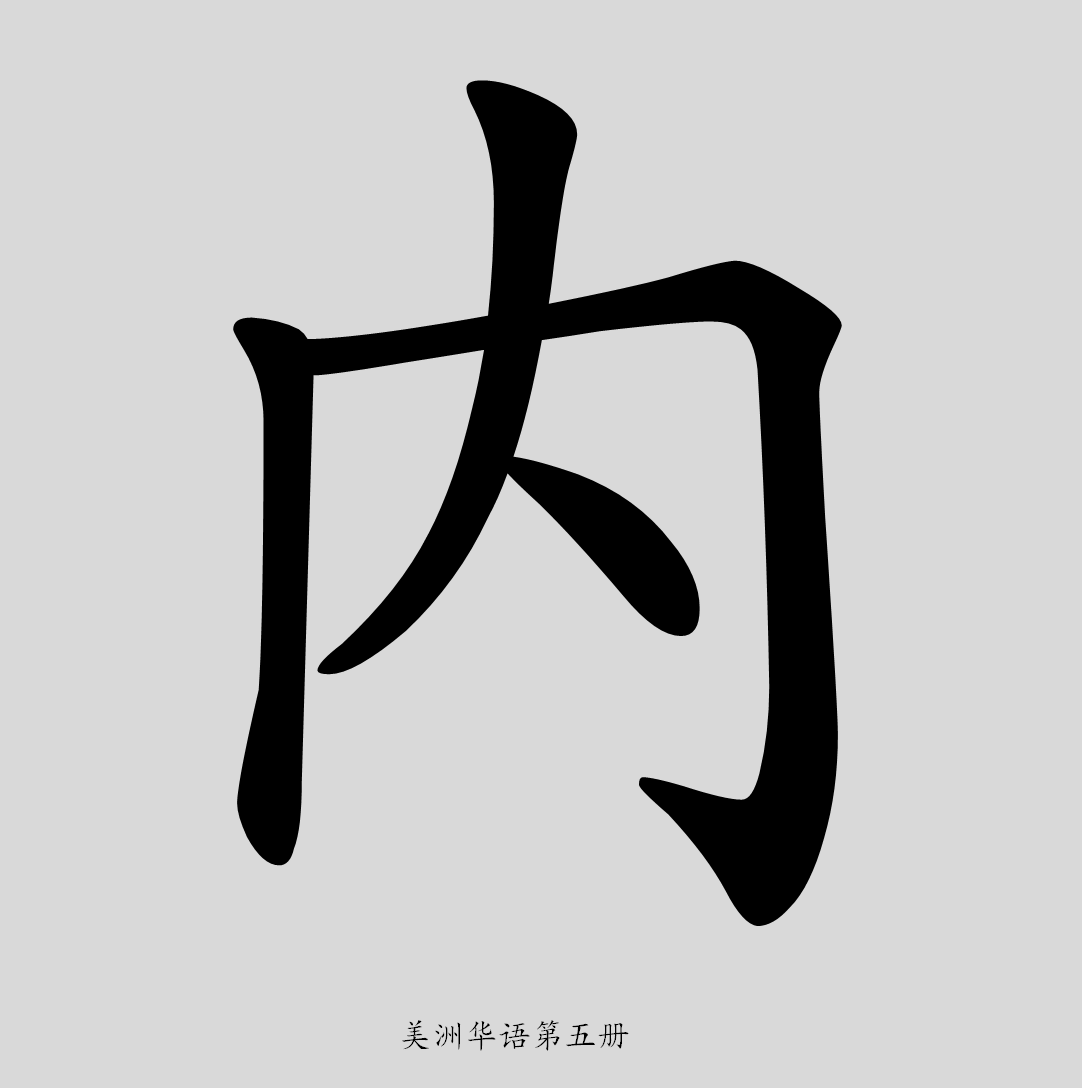 美洲華語第五冊
37
服
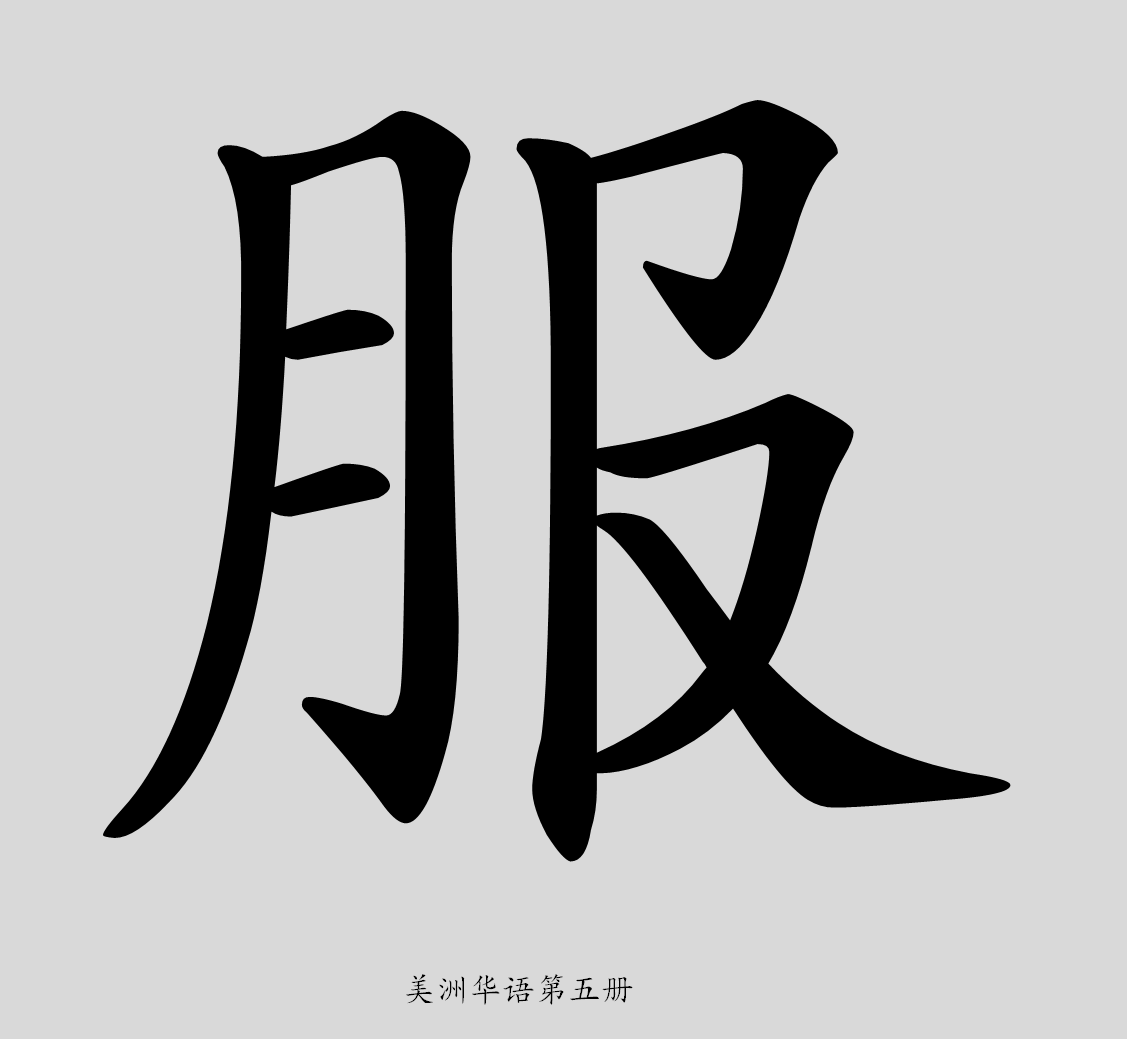 美洲華語第五冊
38
裝
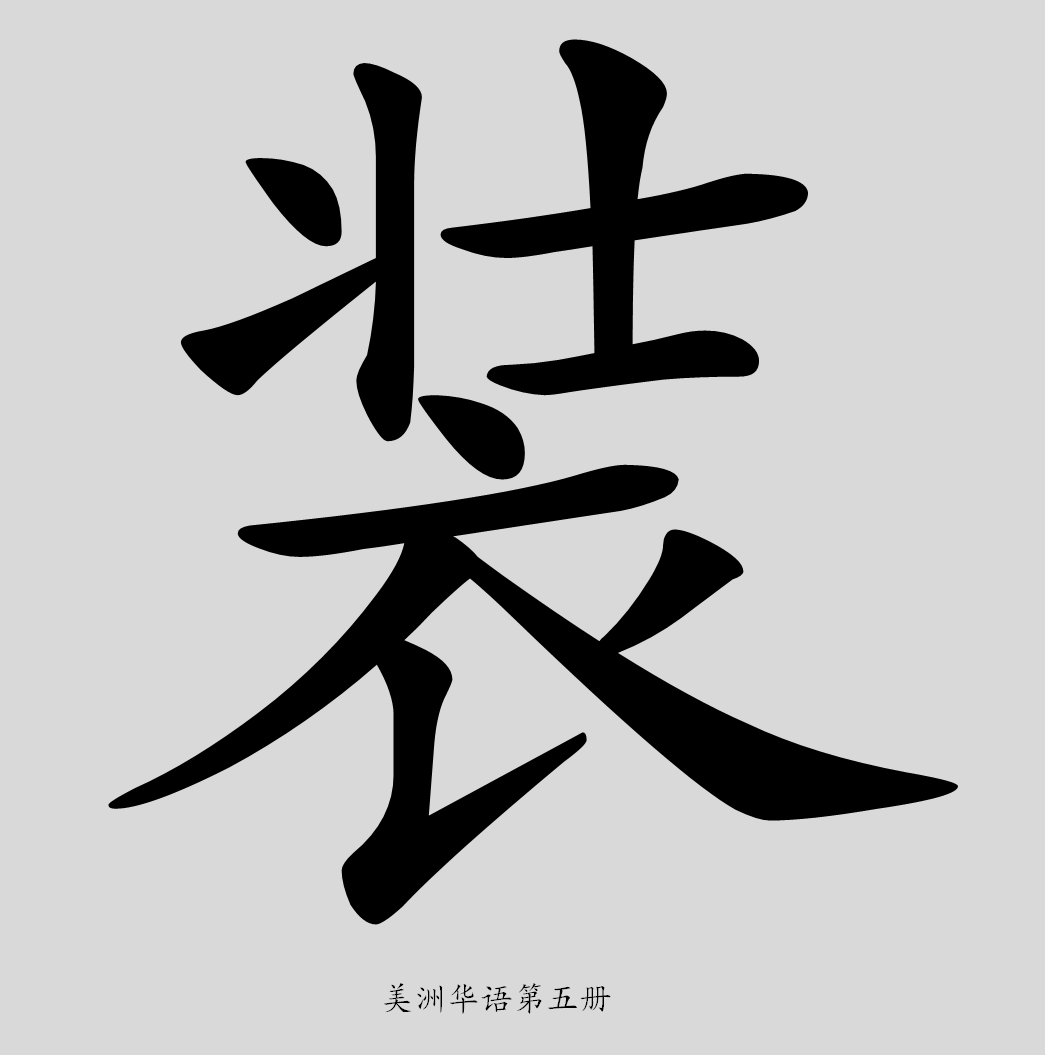 美洲華語第五冊
39
課
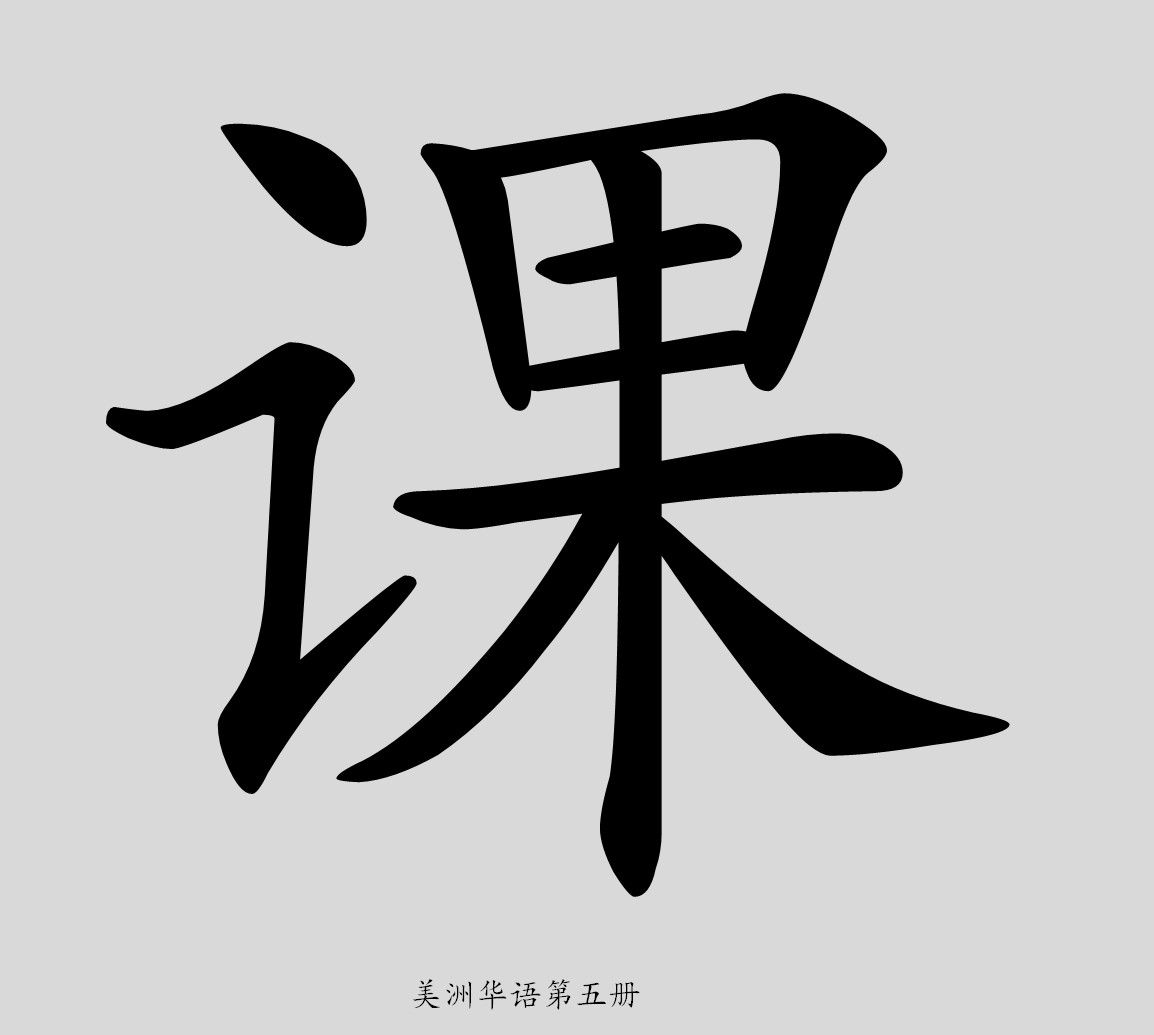 美洲華語第五冊
40
扮
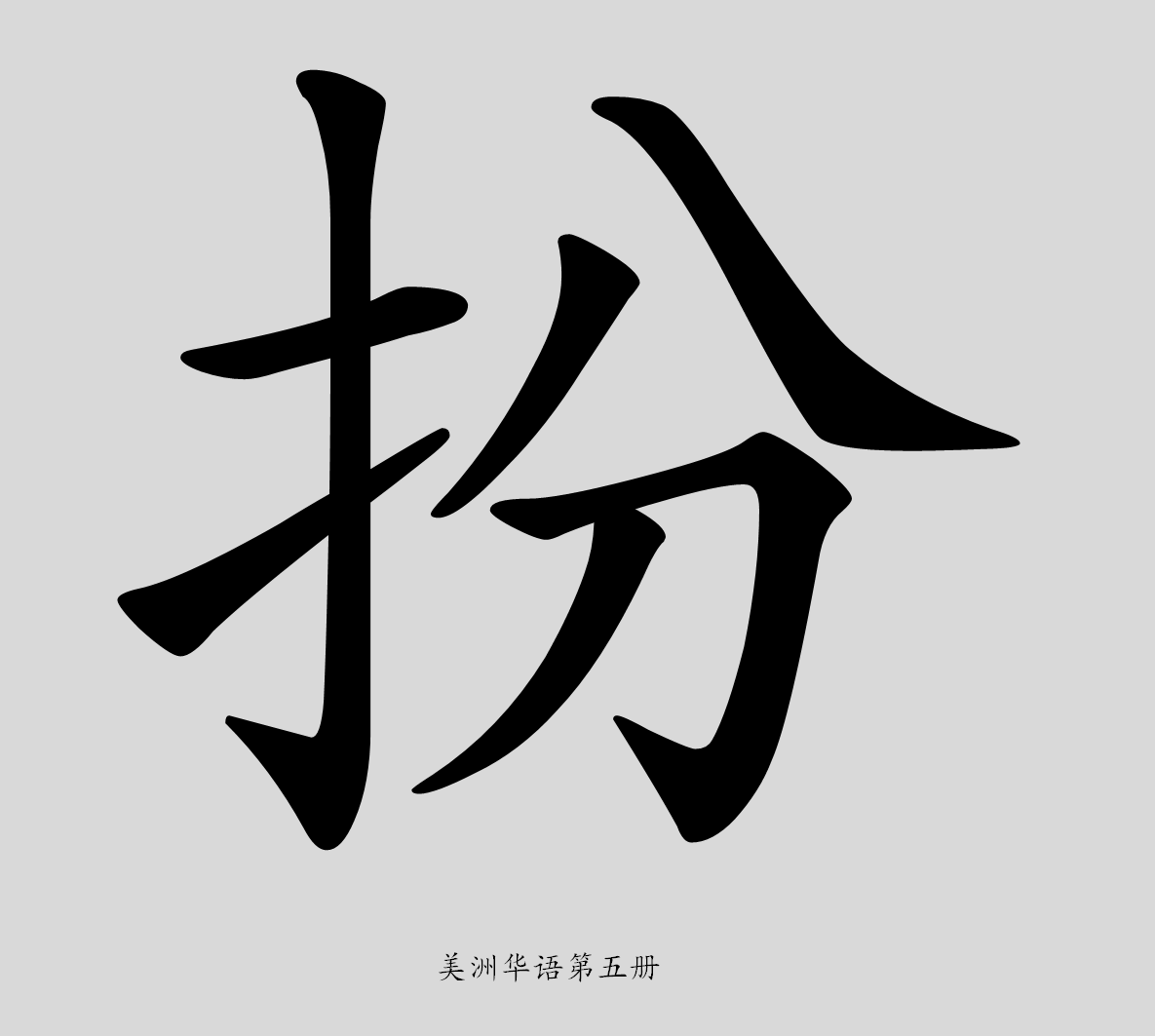 美洲華語第五冊
41
嚇
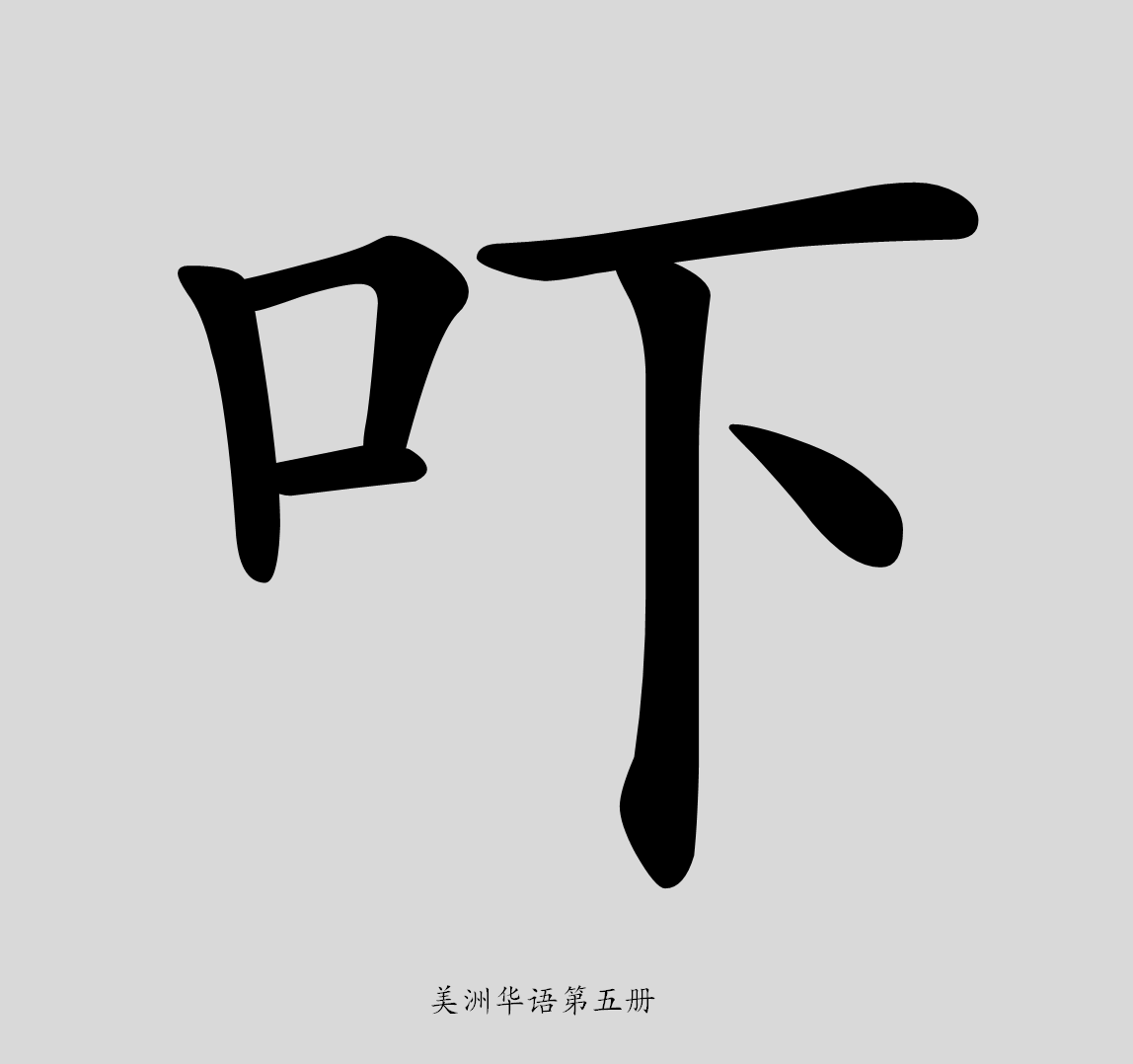 美洲華語第五冊
42
被
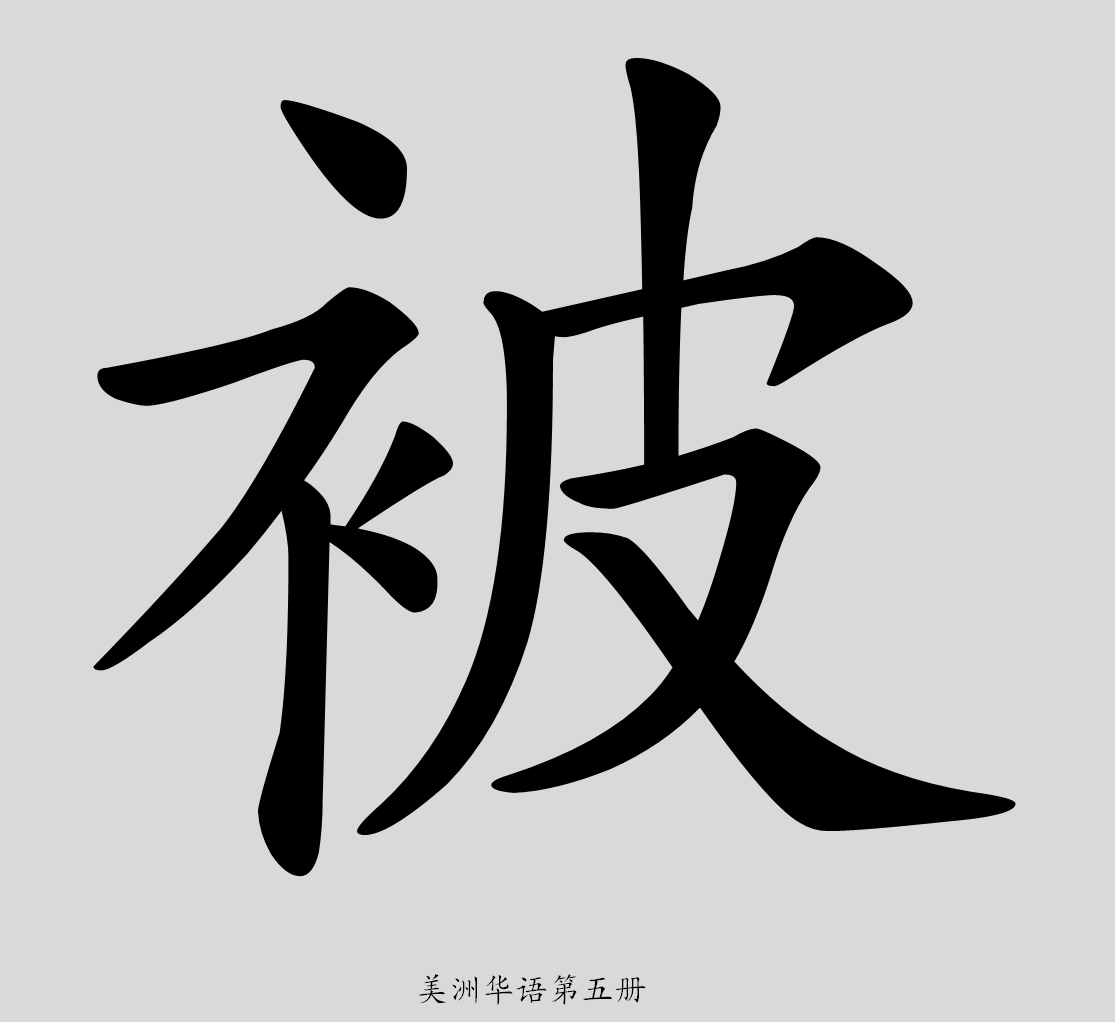 美洲華語第五冊
43
紀
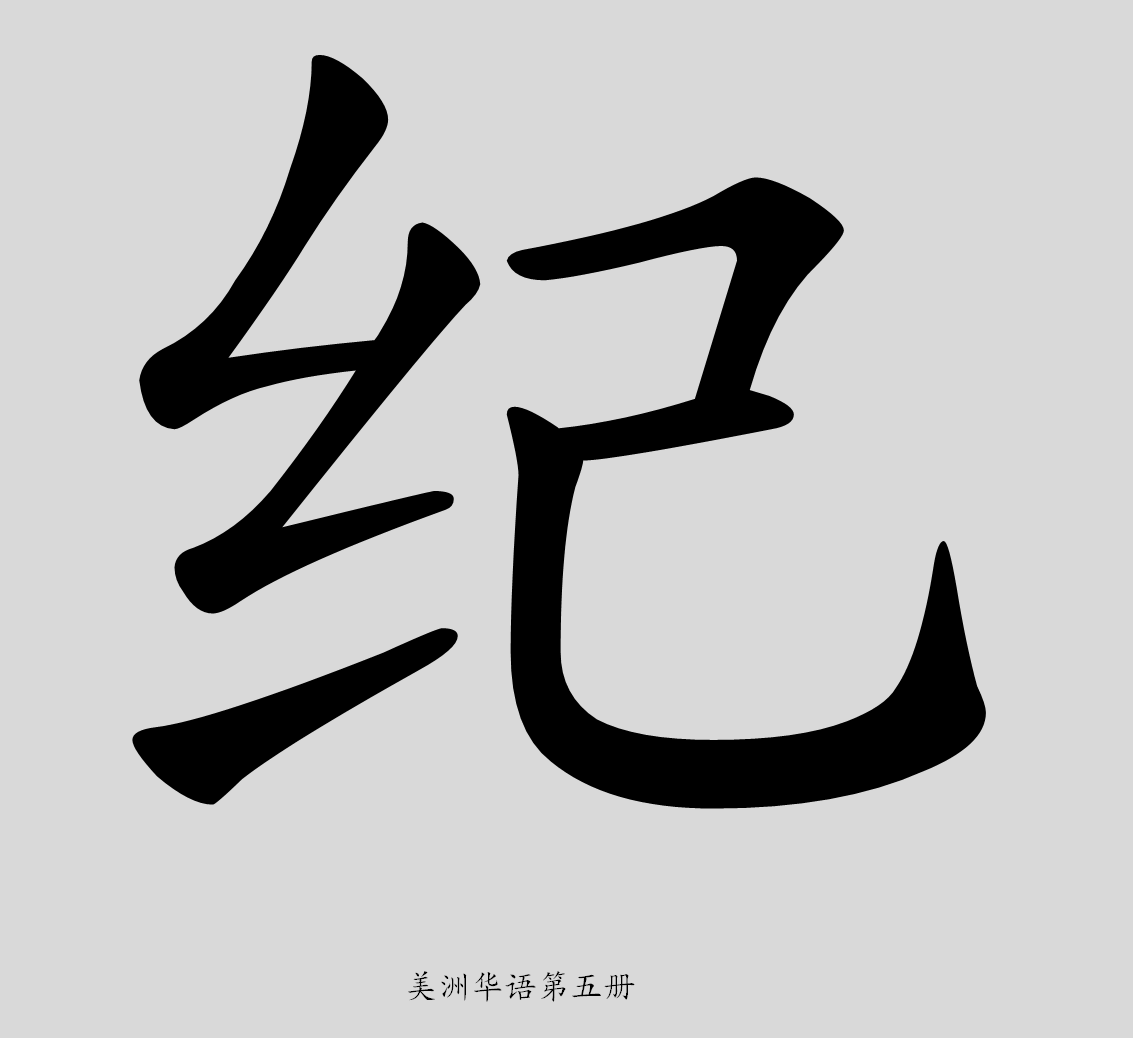 美洲華語第五冊
44
應
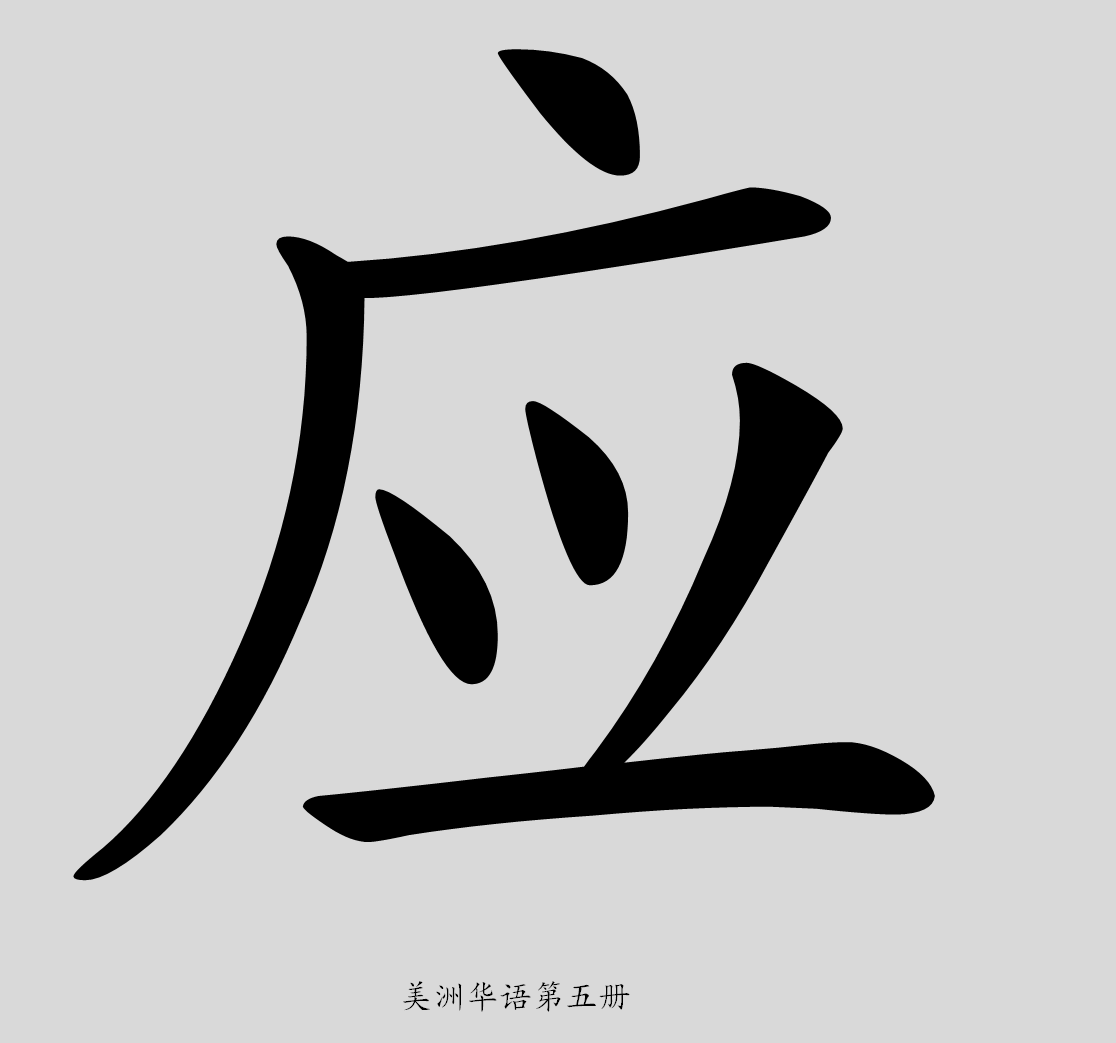 美洲華語第五冊
45
該
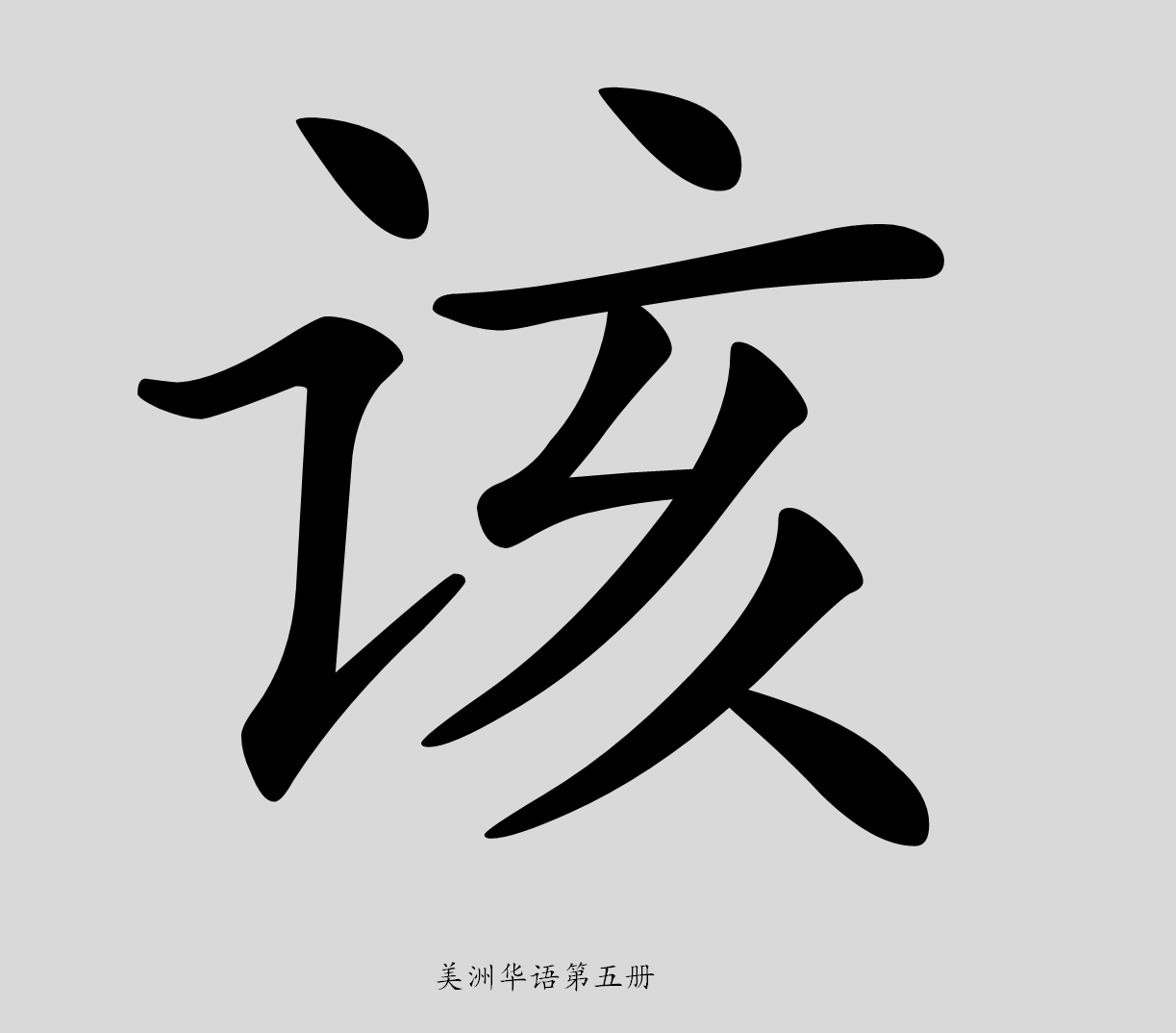 美洲華語第五冊
46
布
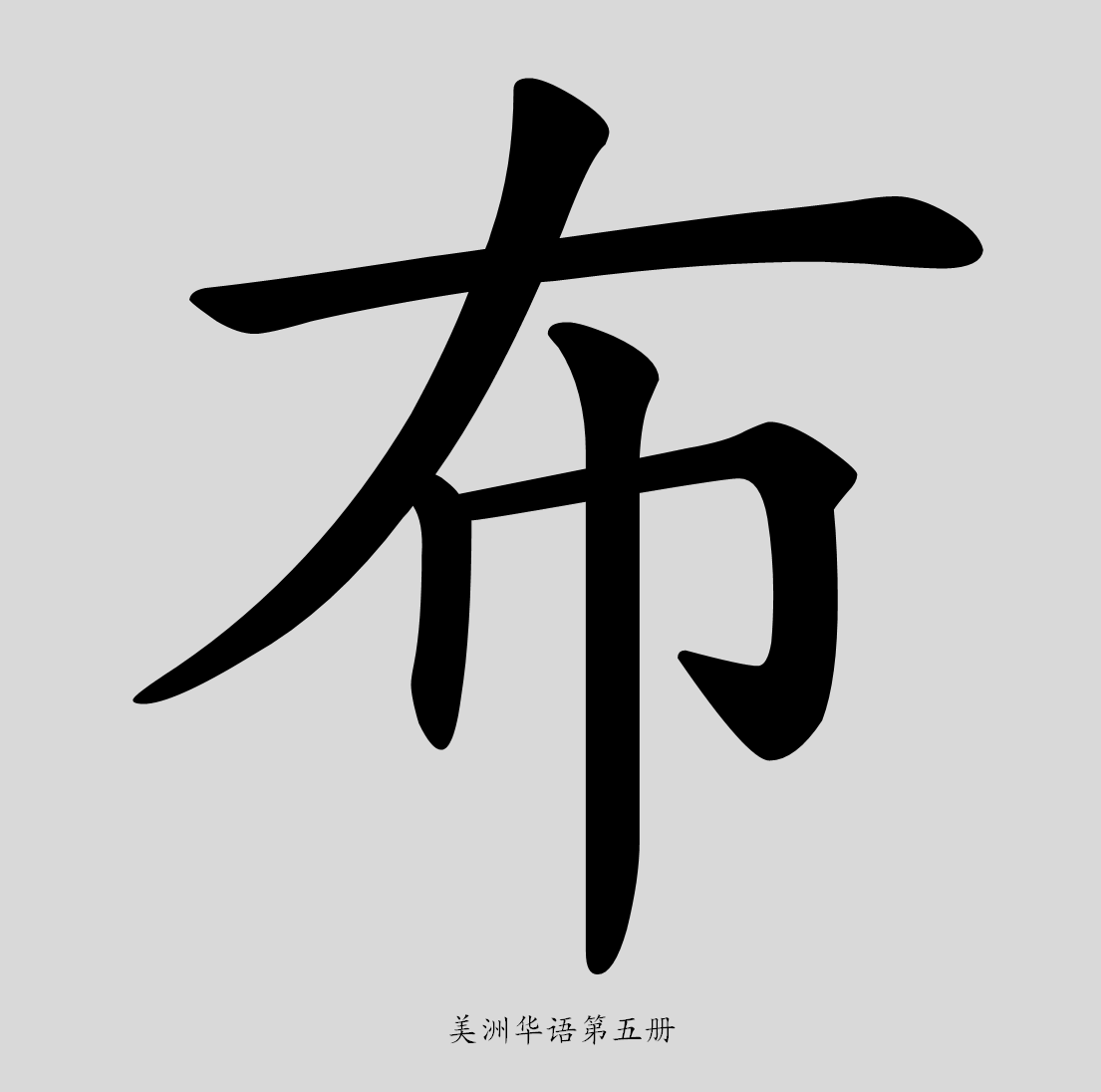 美洲華語第五冊
47
單
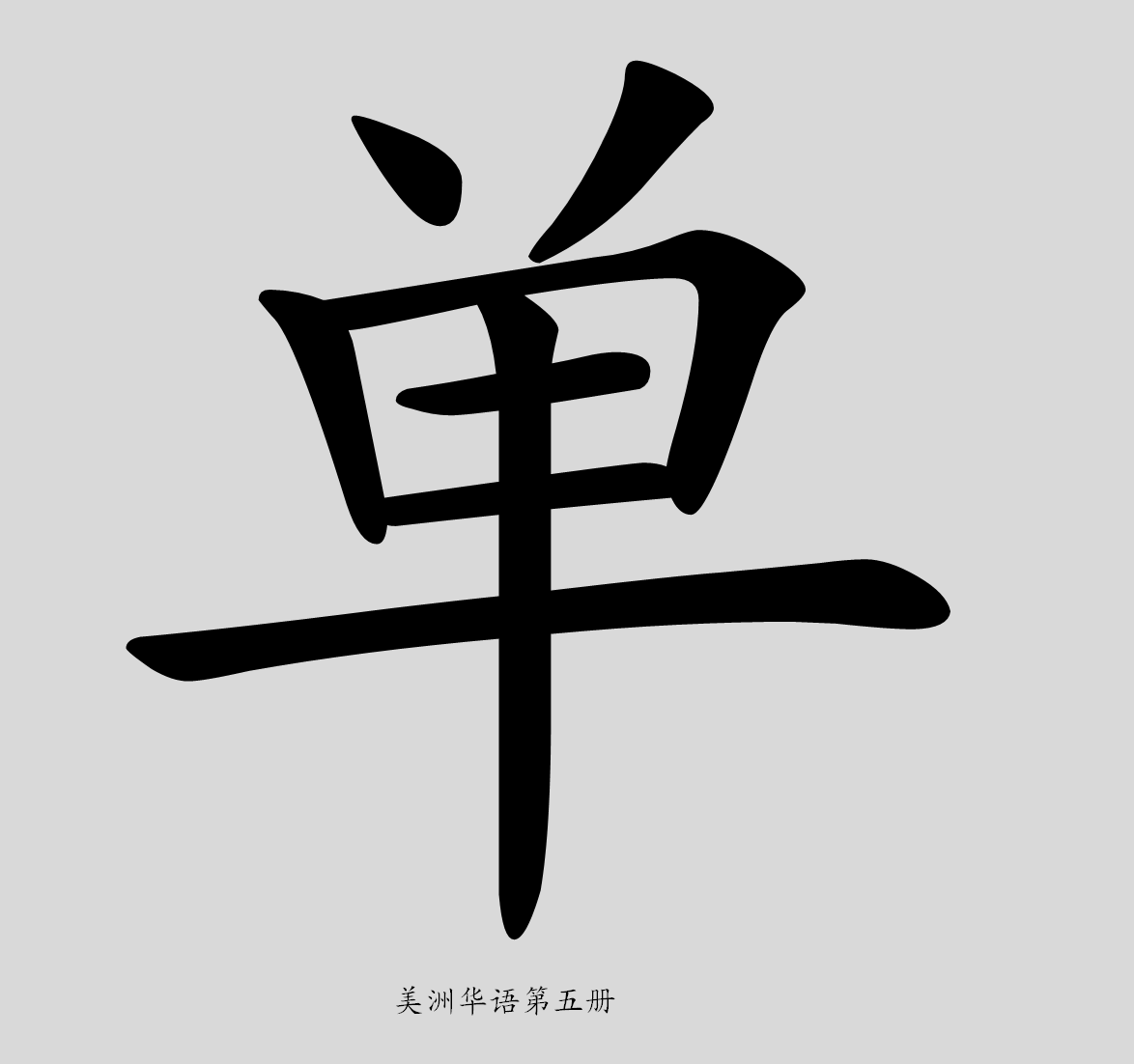 美洲華語第五冊
48
主
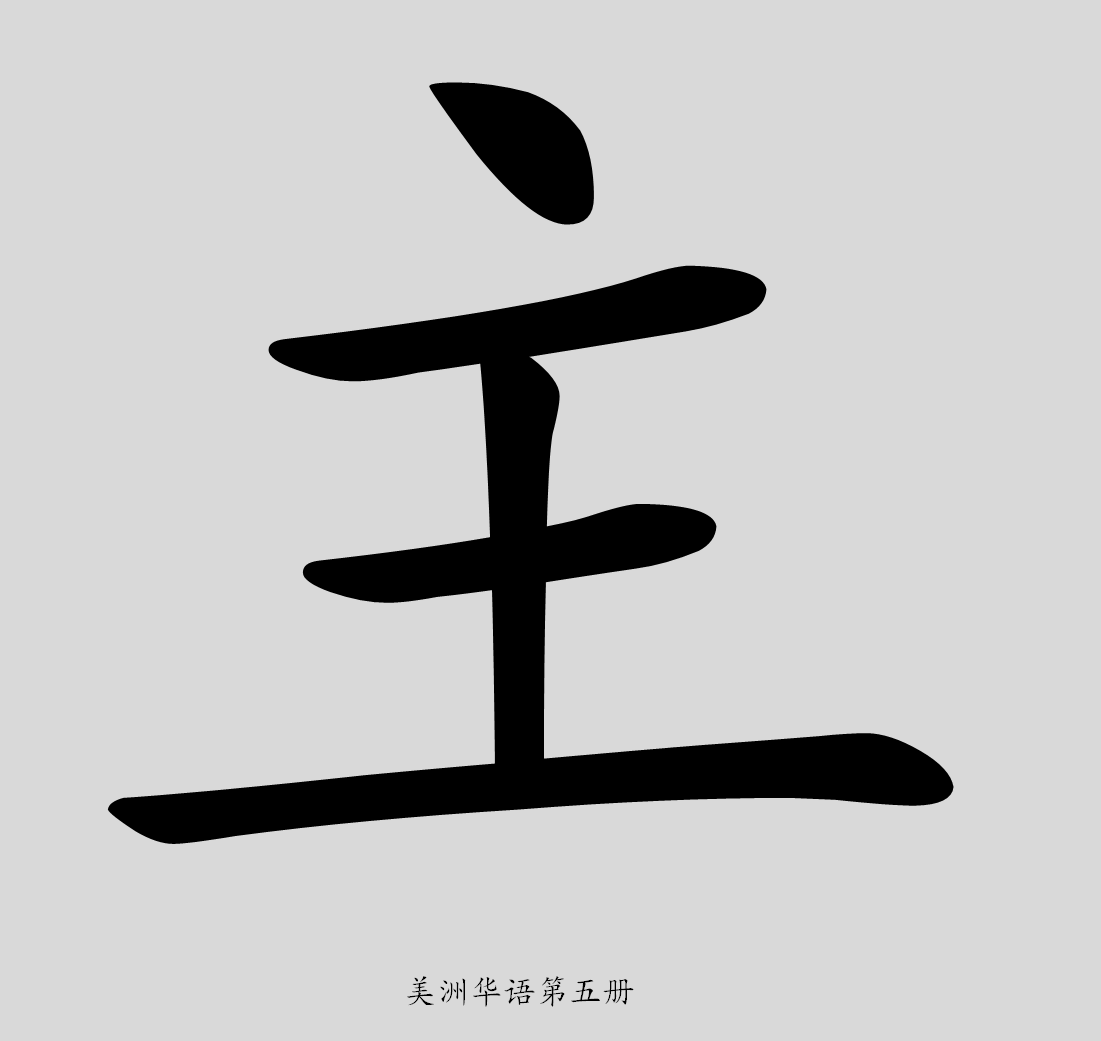 美洲華語第五冊
49
室
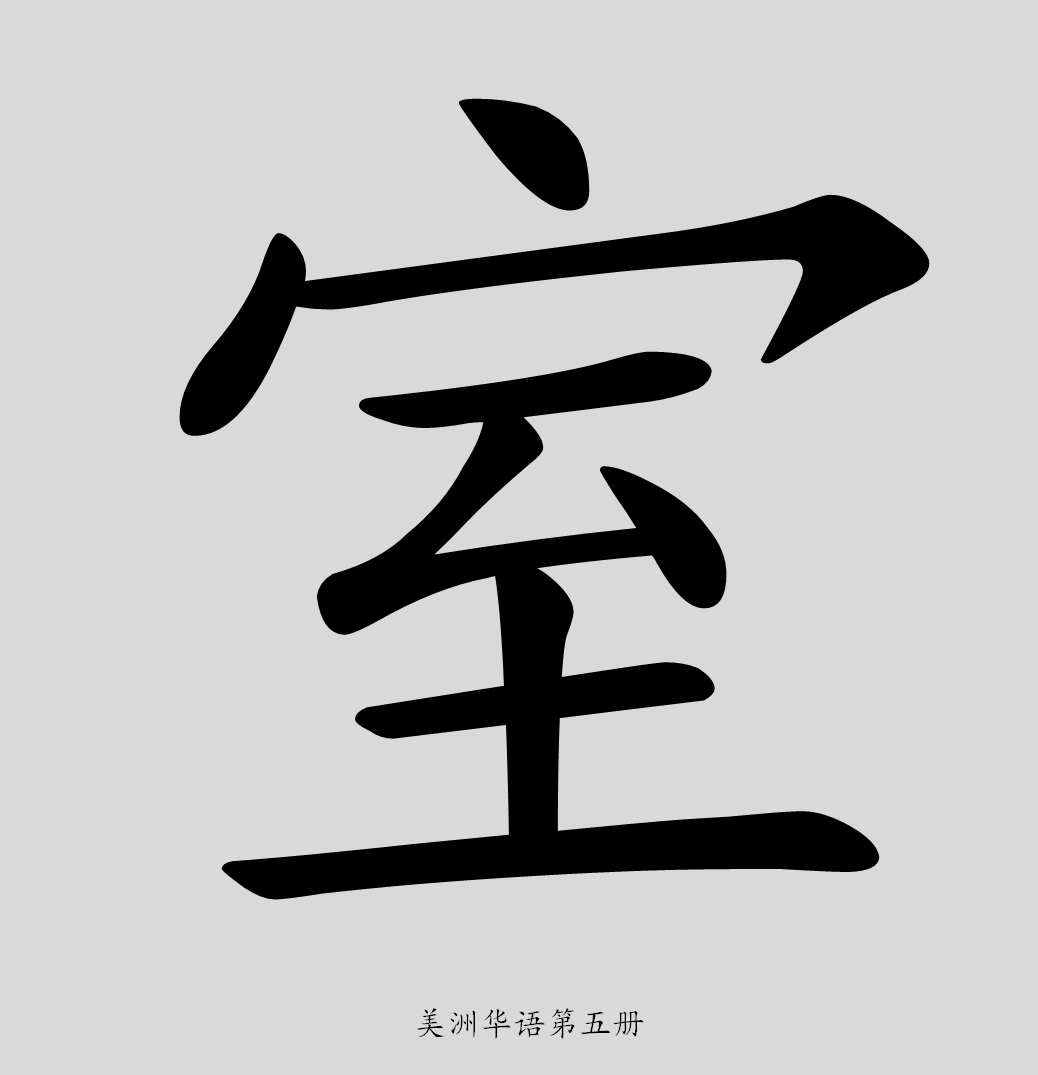 美洲華語第五冊
50
詩
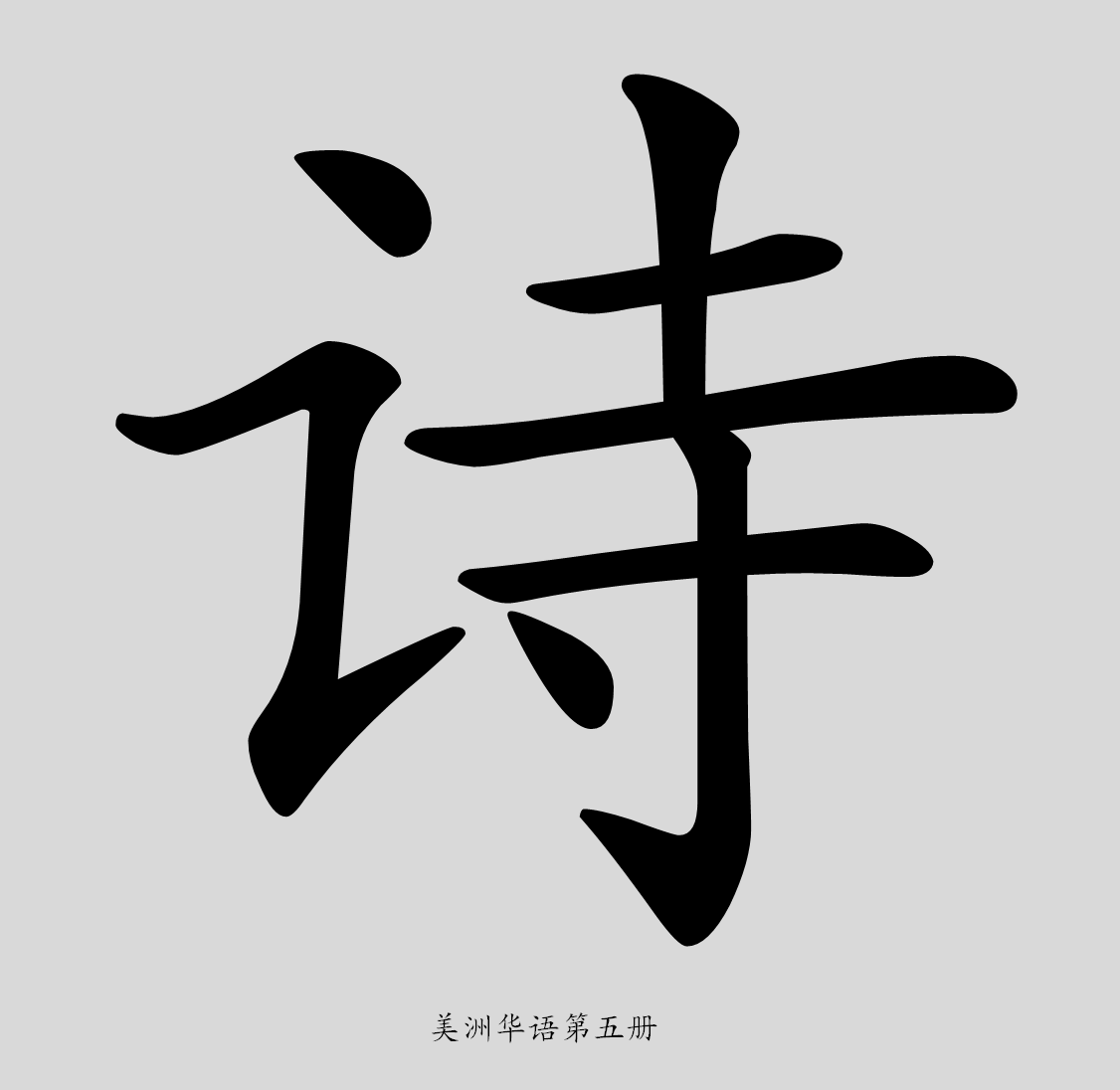 美洲華語第五冊
51
鐘
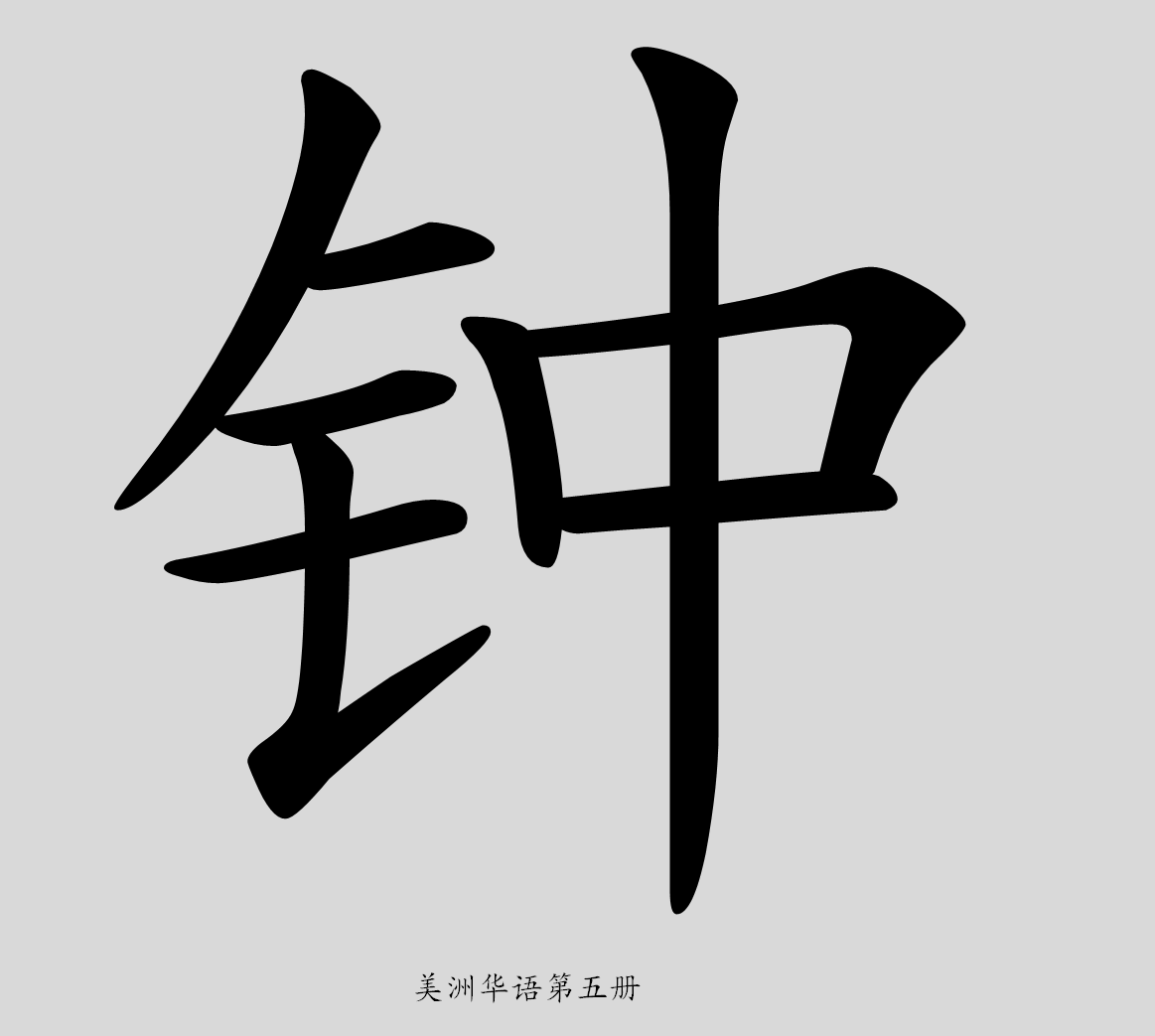 美洲華語第五冊
52
背
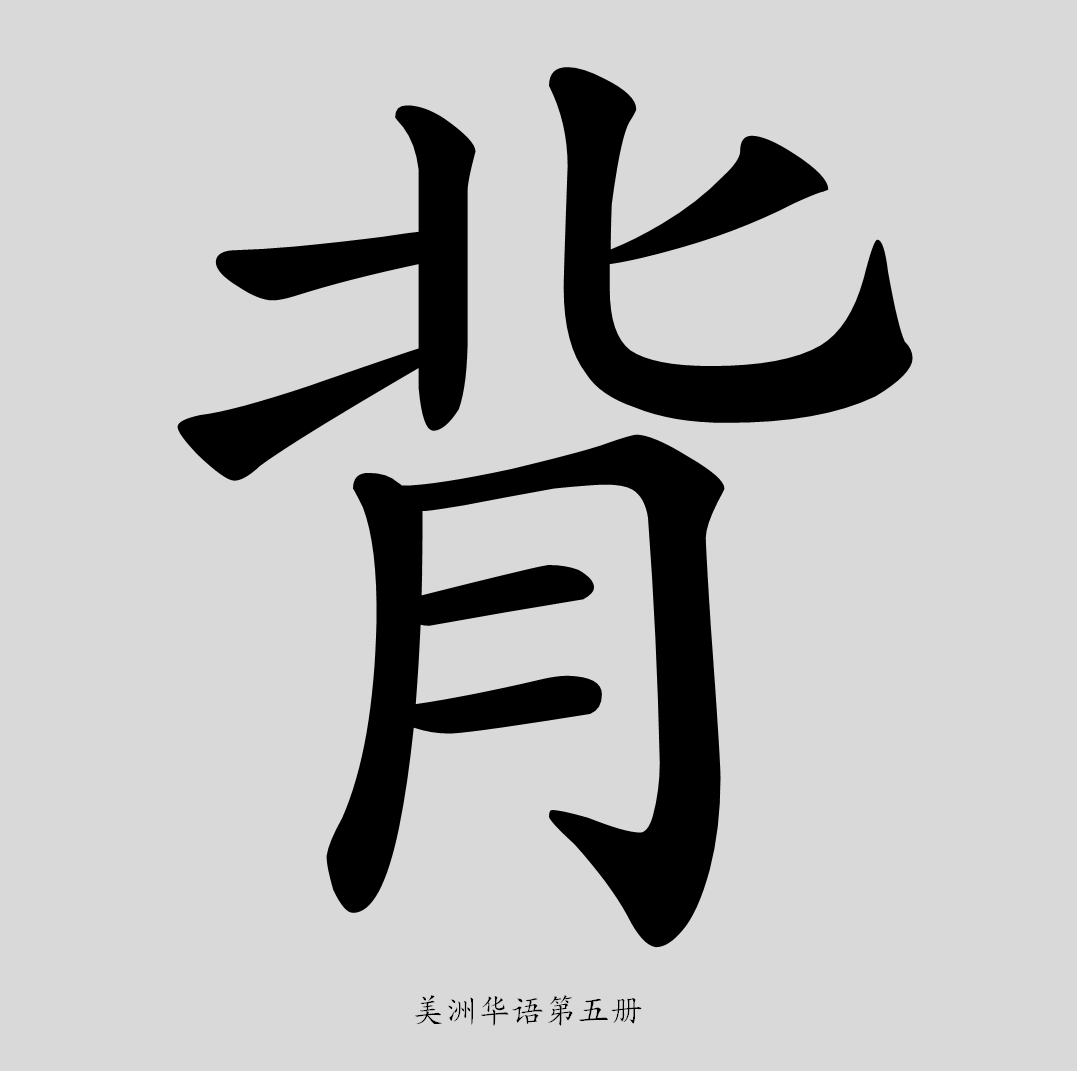 美洲華語第五冊
53
霜
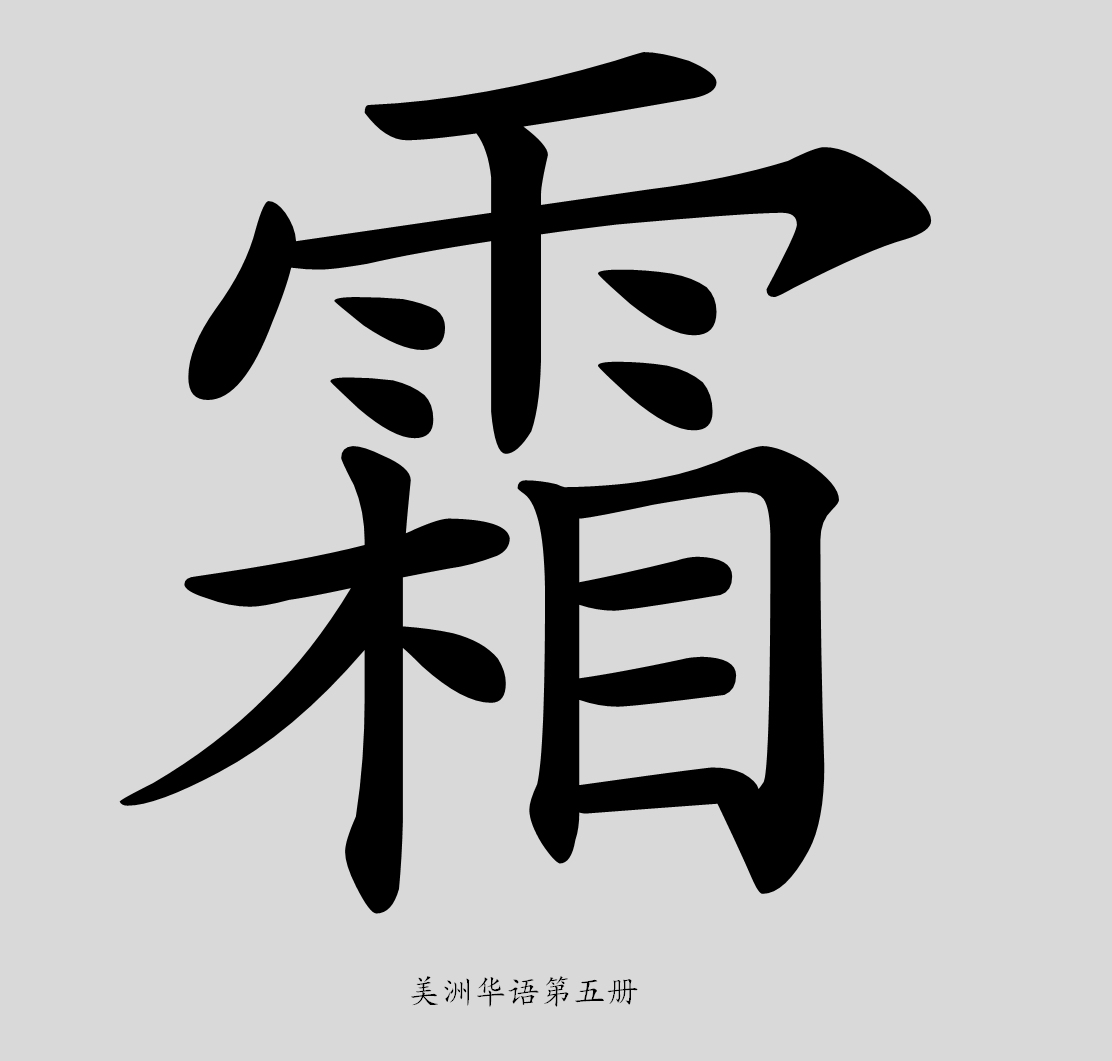 美洲華語第五冊
54
望
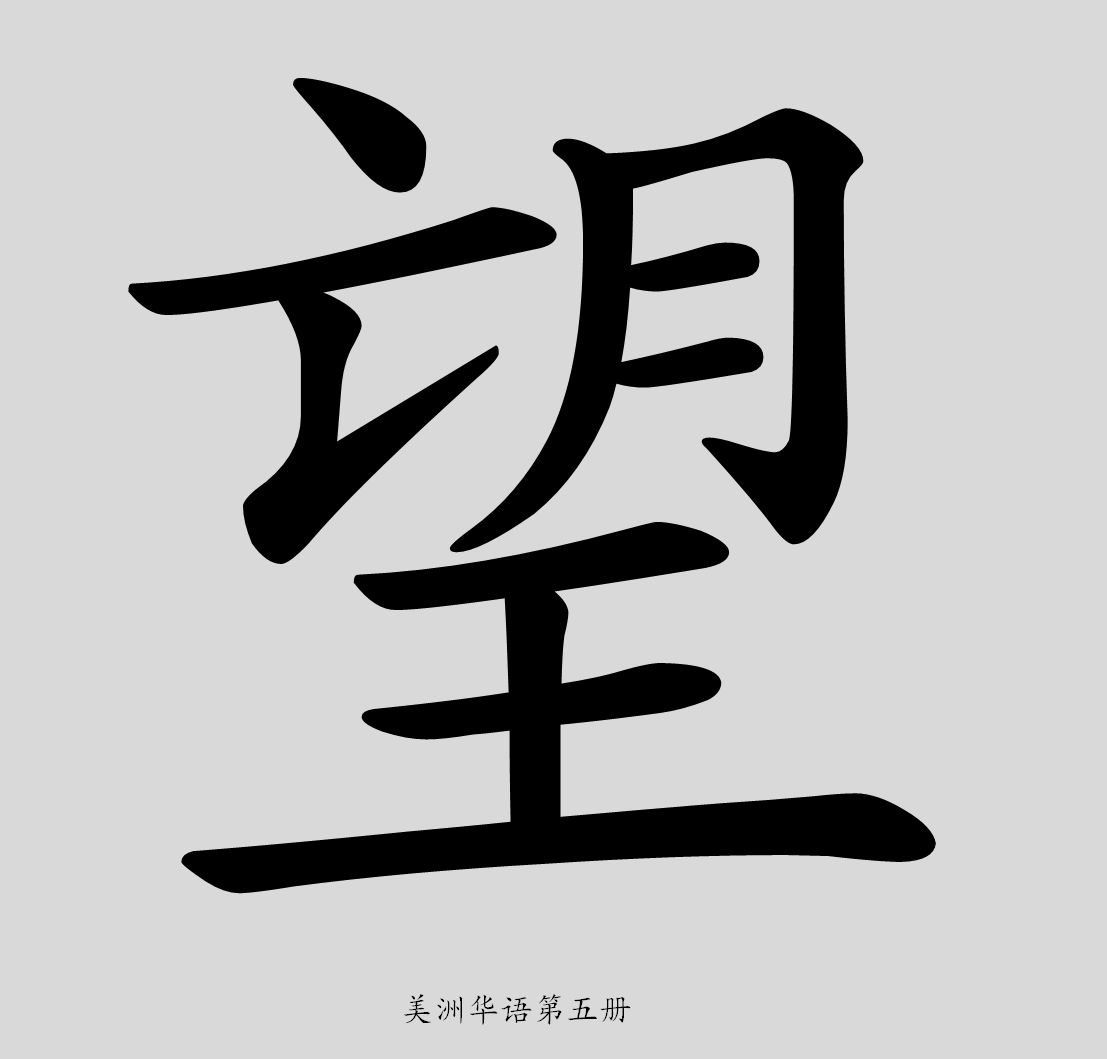 美洲華語第五冊
55
低
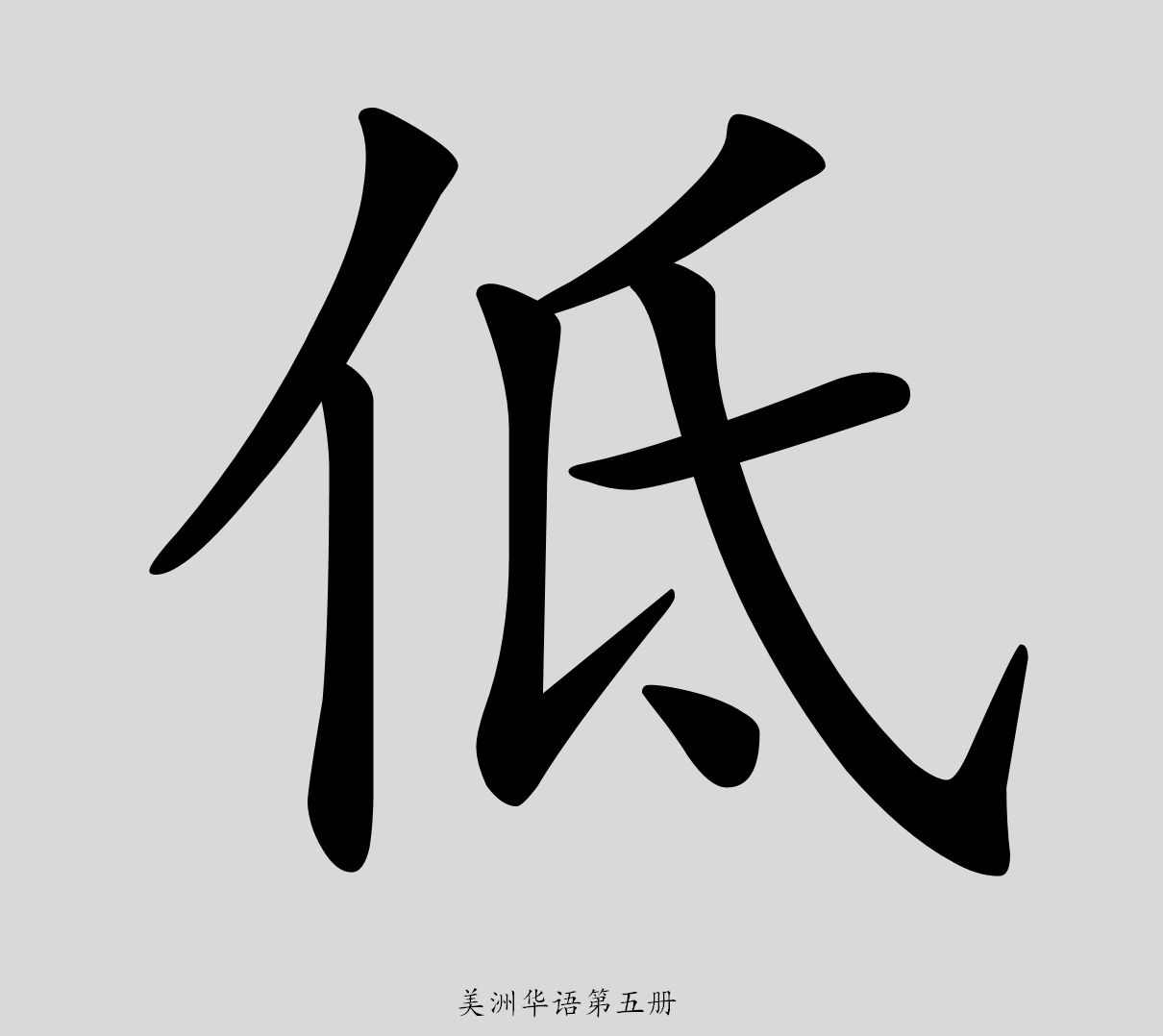 美洲華語第五冊
56
鄉
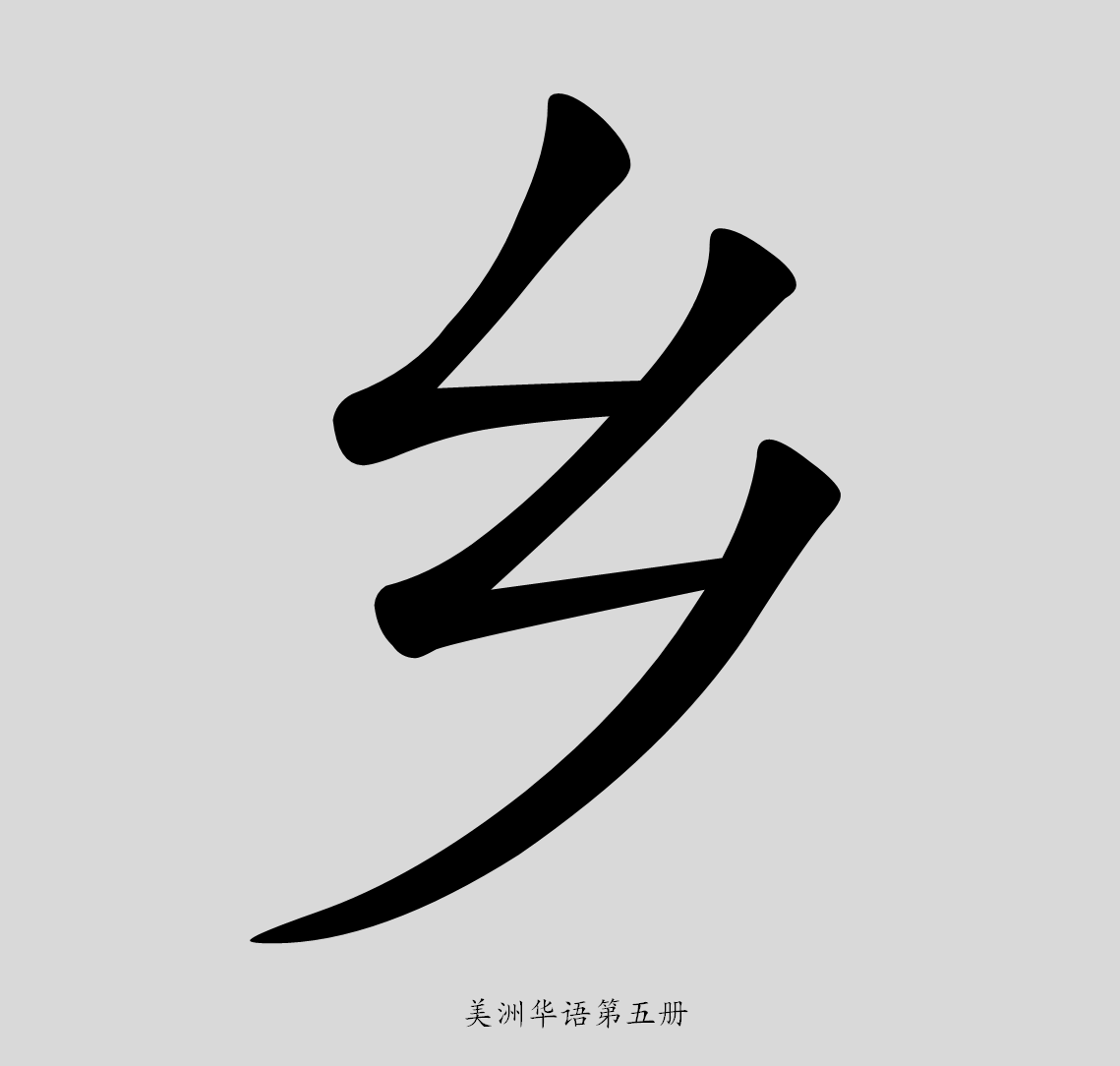 美洲華語第五冊
57
獎
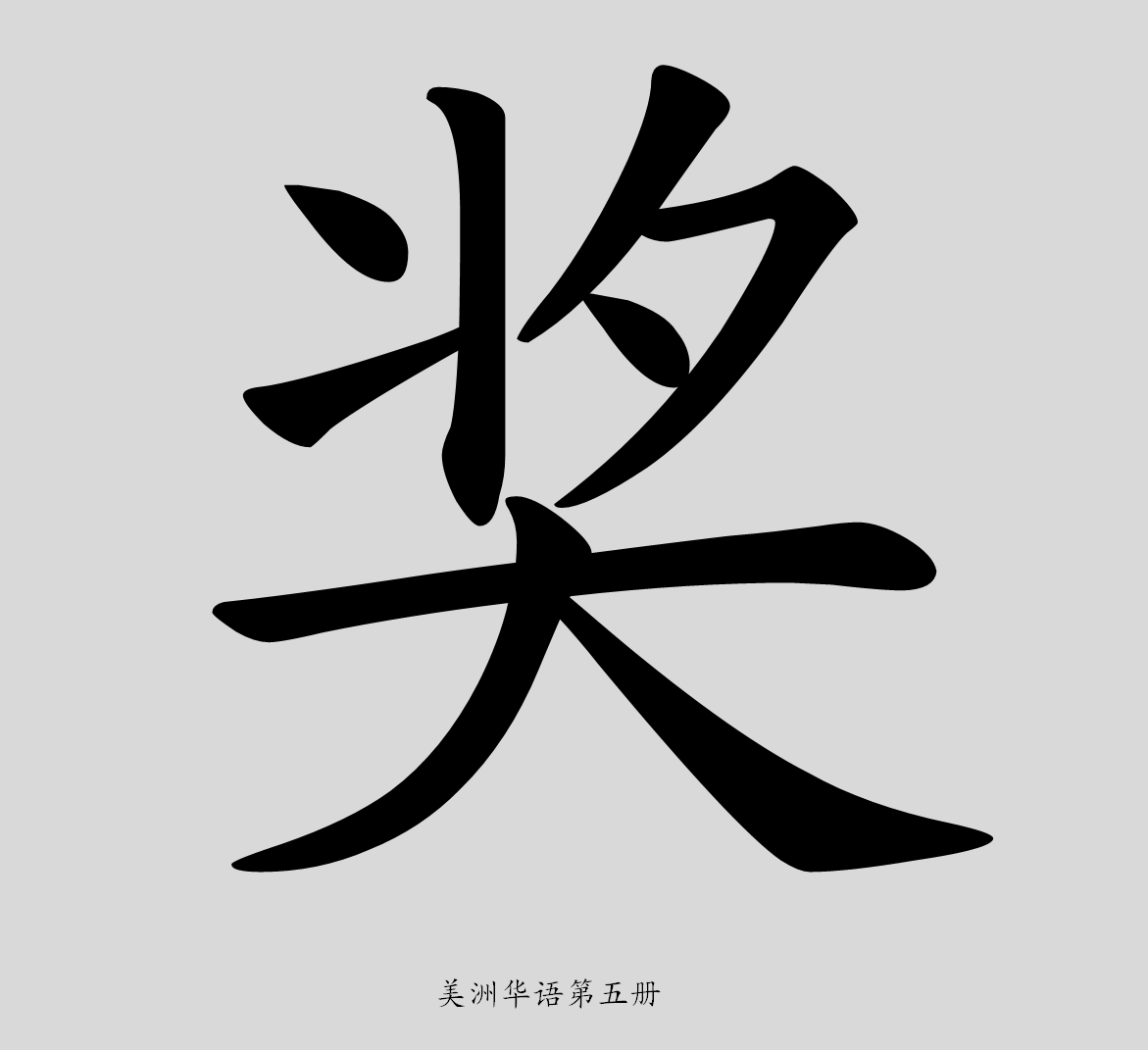 美洲華語第五冊
58
圖
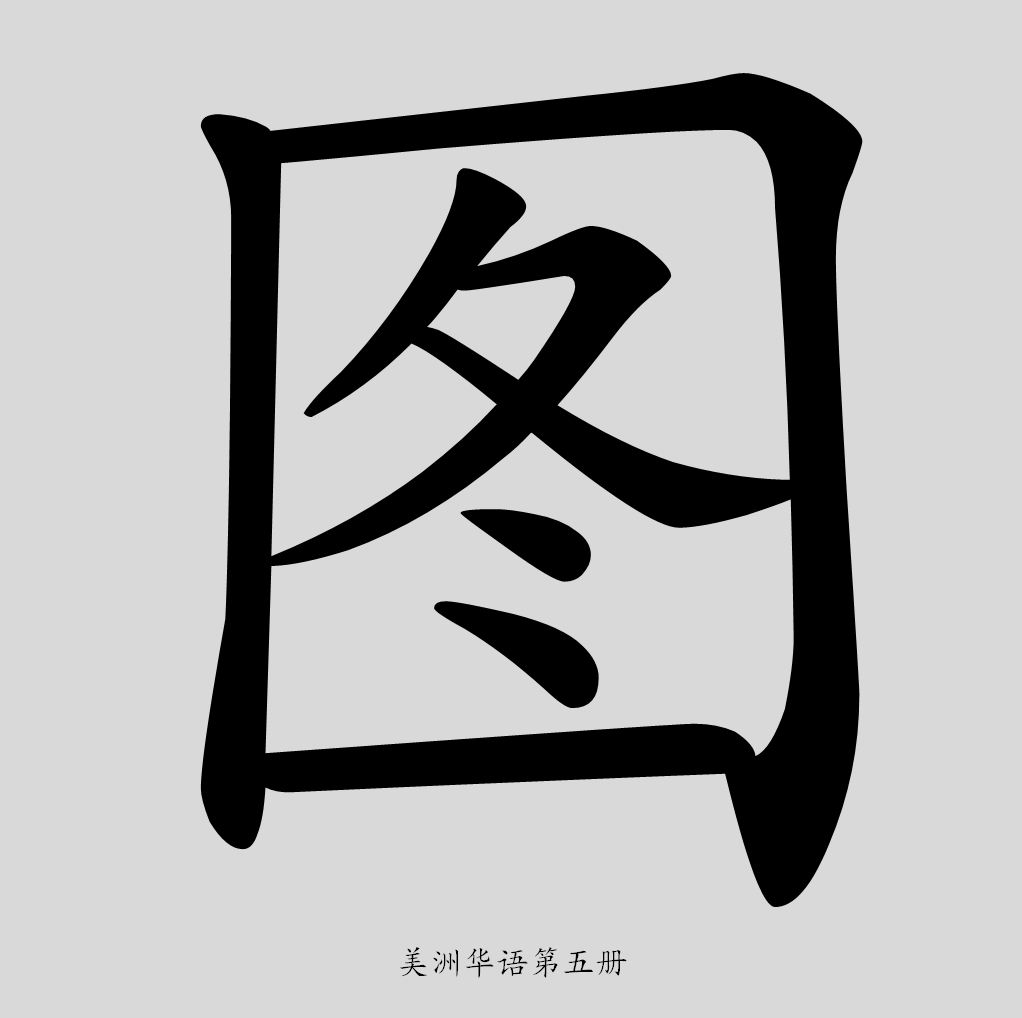 美洲華語第五冊
59
松
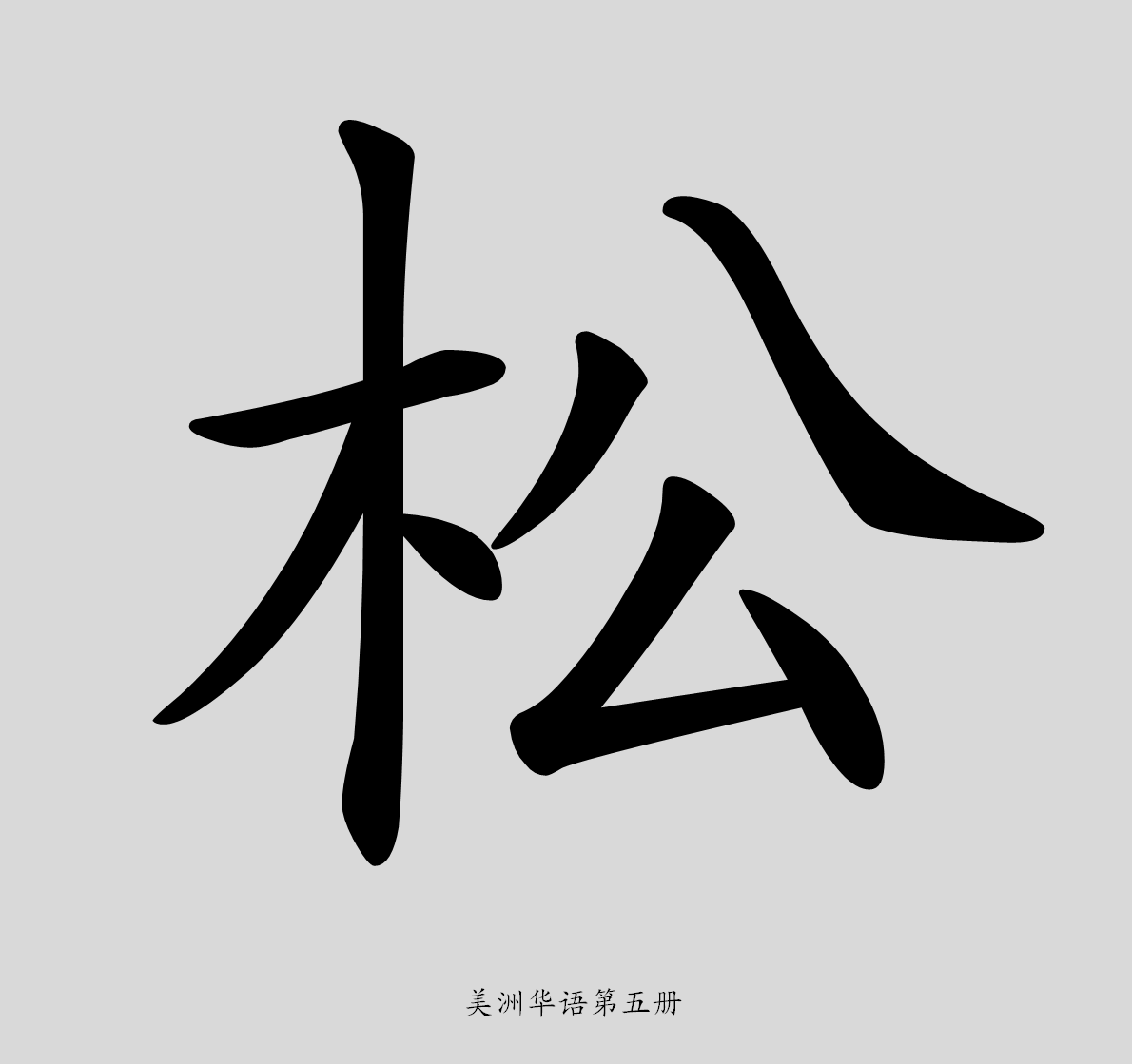 美洲華語第五冊
60
採
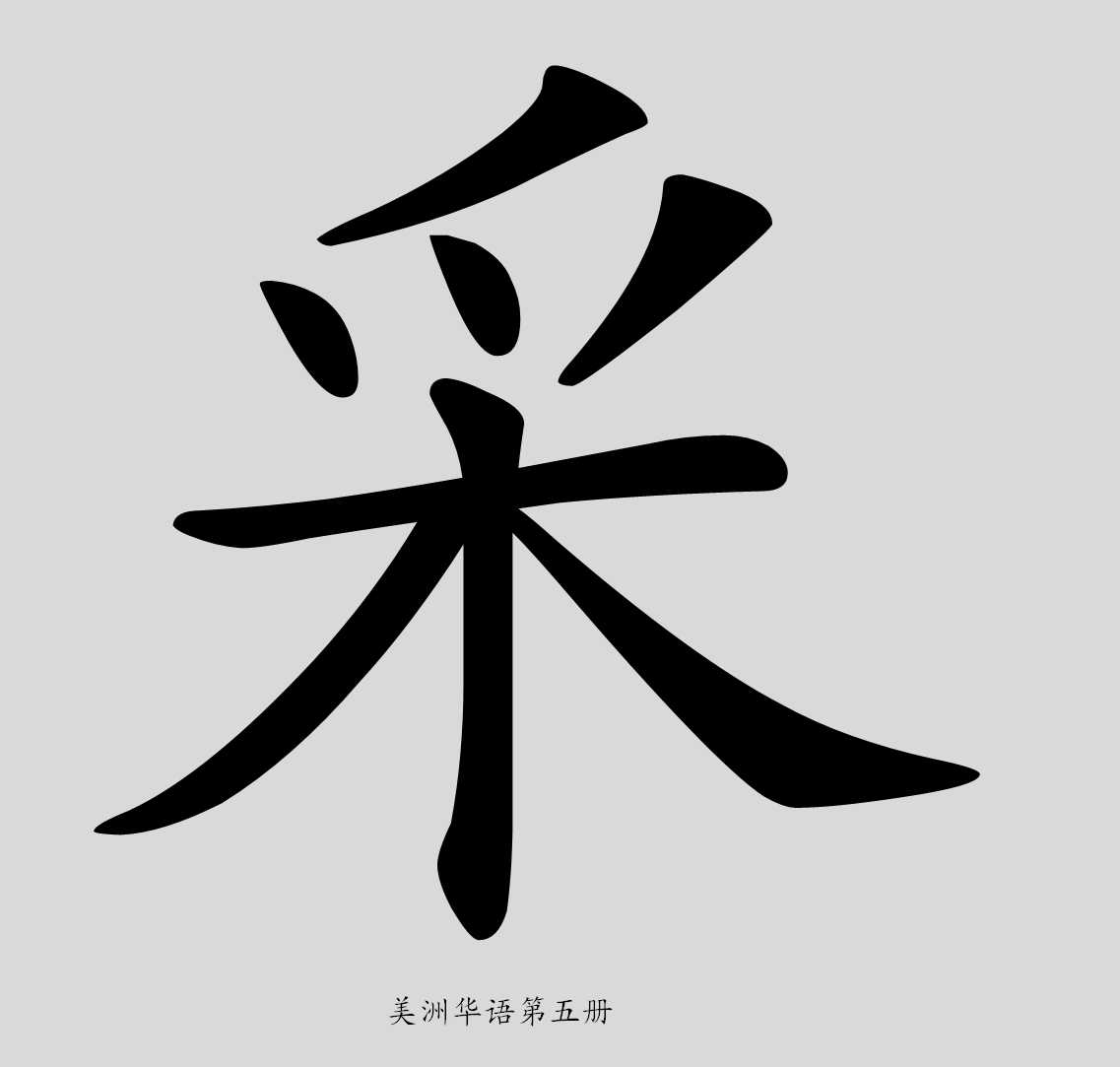 美洲華語第五冊
61
深
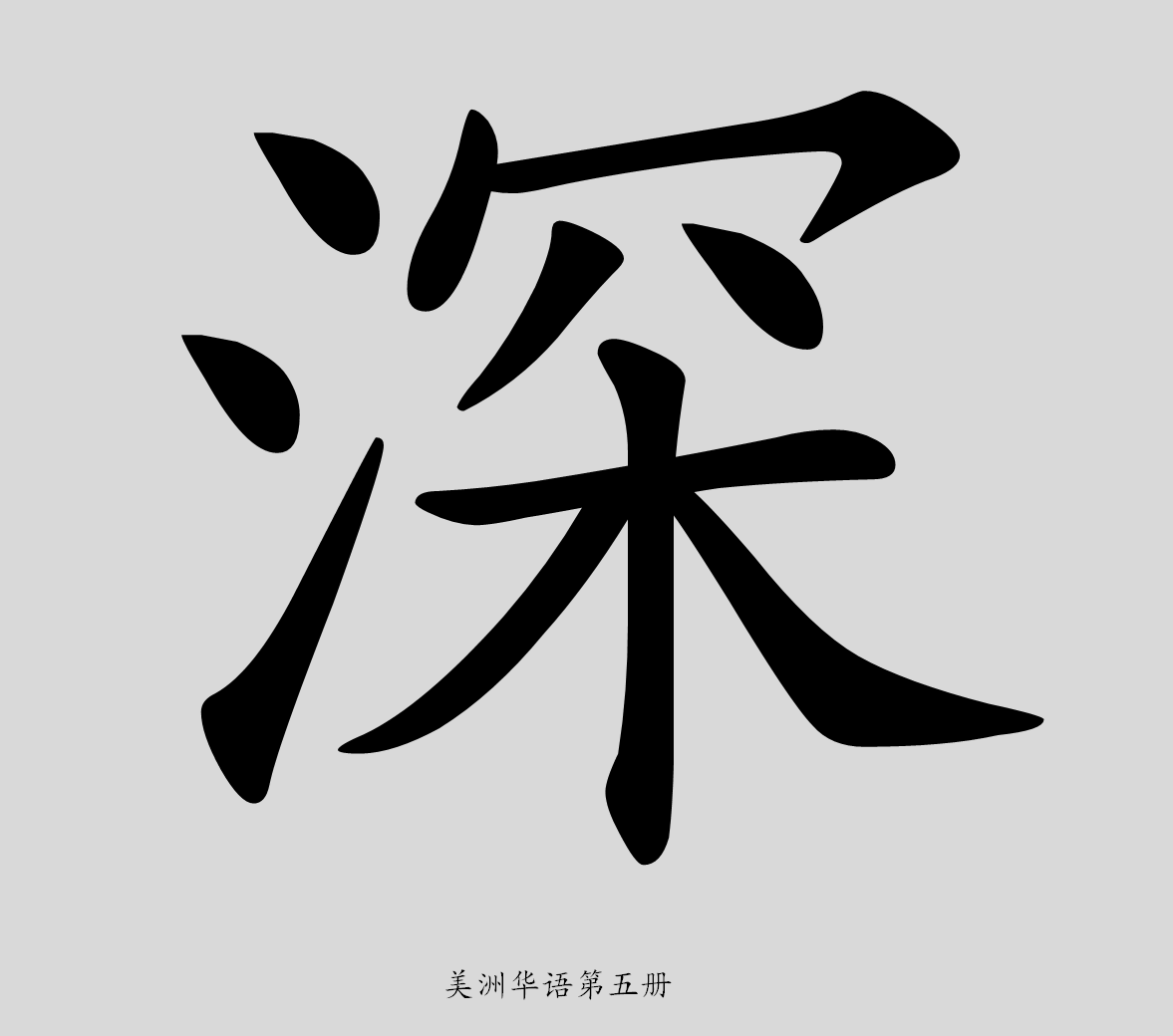 美洲華語第五冊
62
難
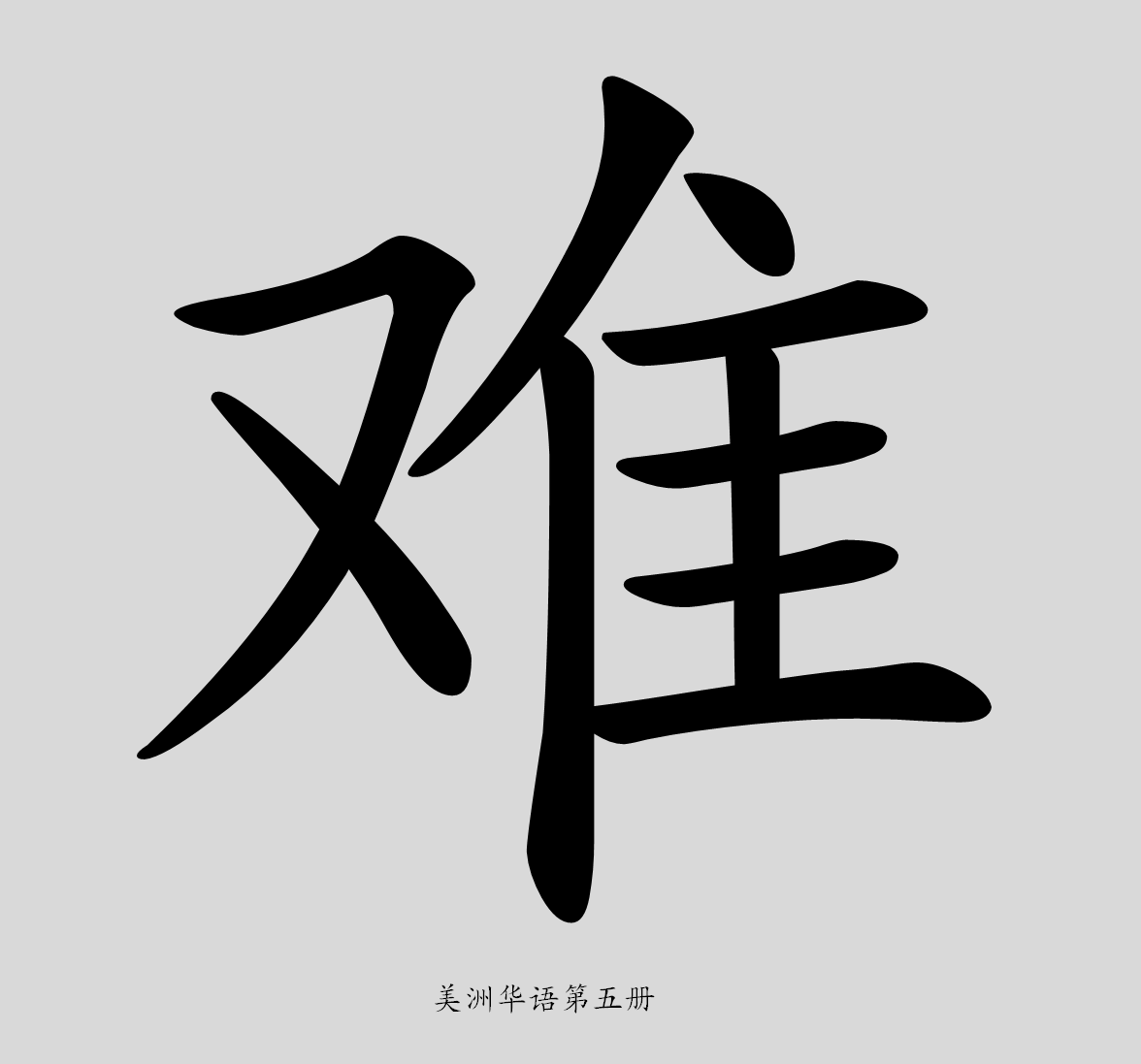 美洲華語第五冊
63
識
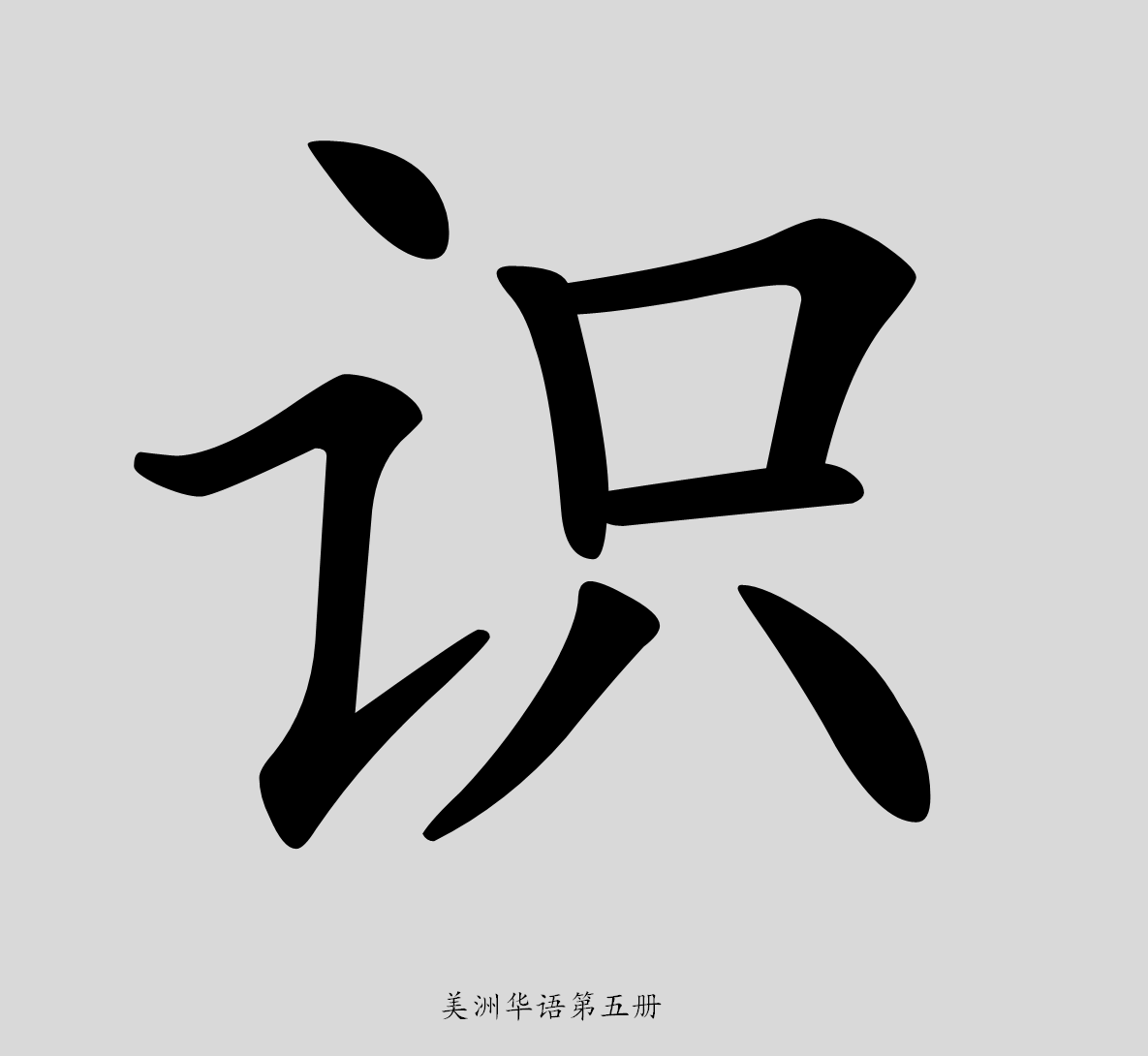 美洲華語第五冊
64
題
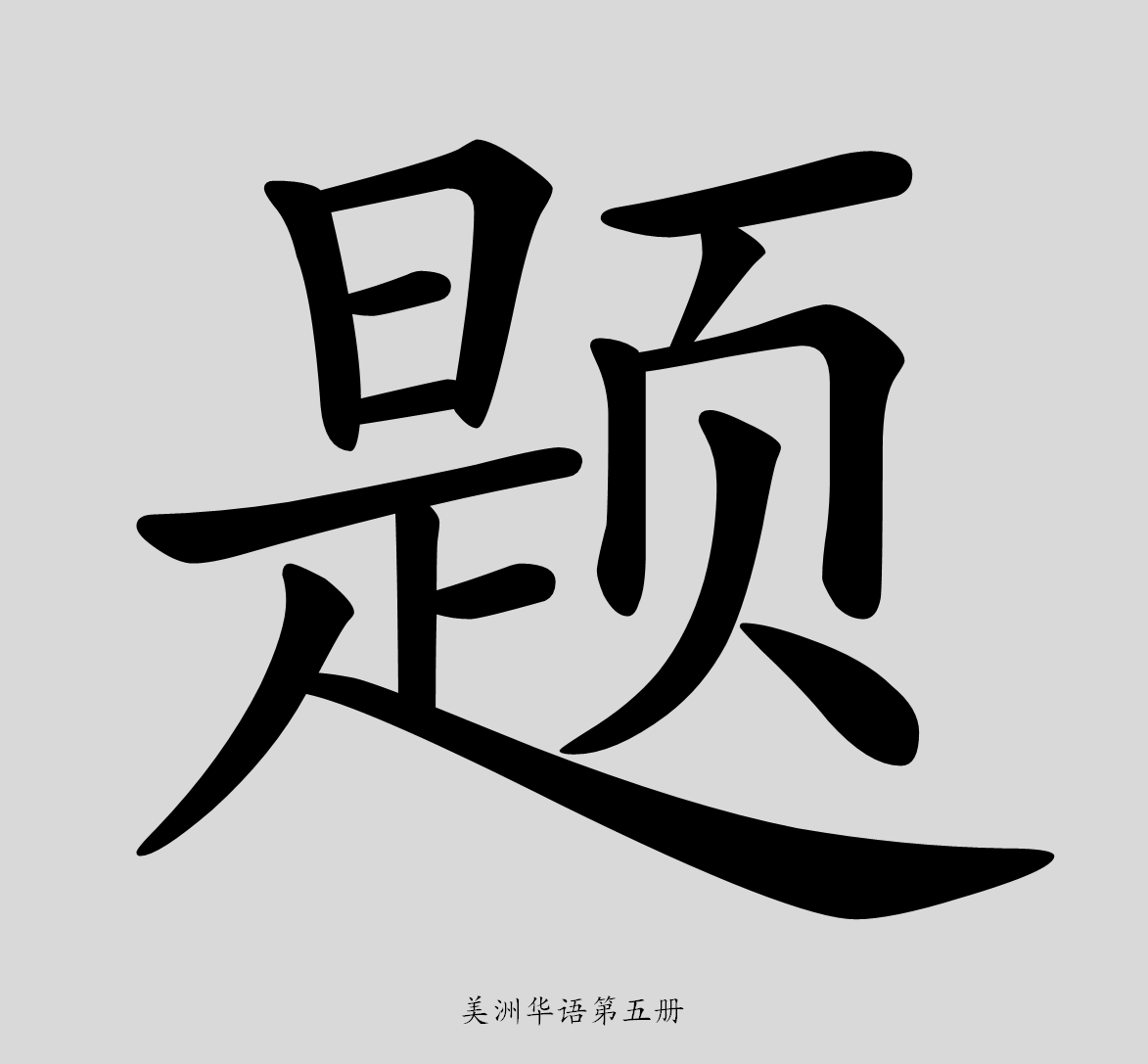 美洲華語第五冊
65
禮
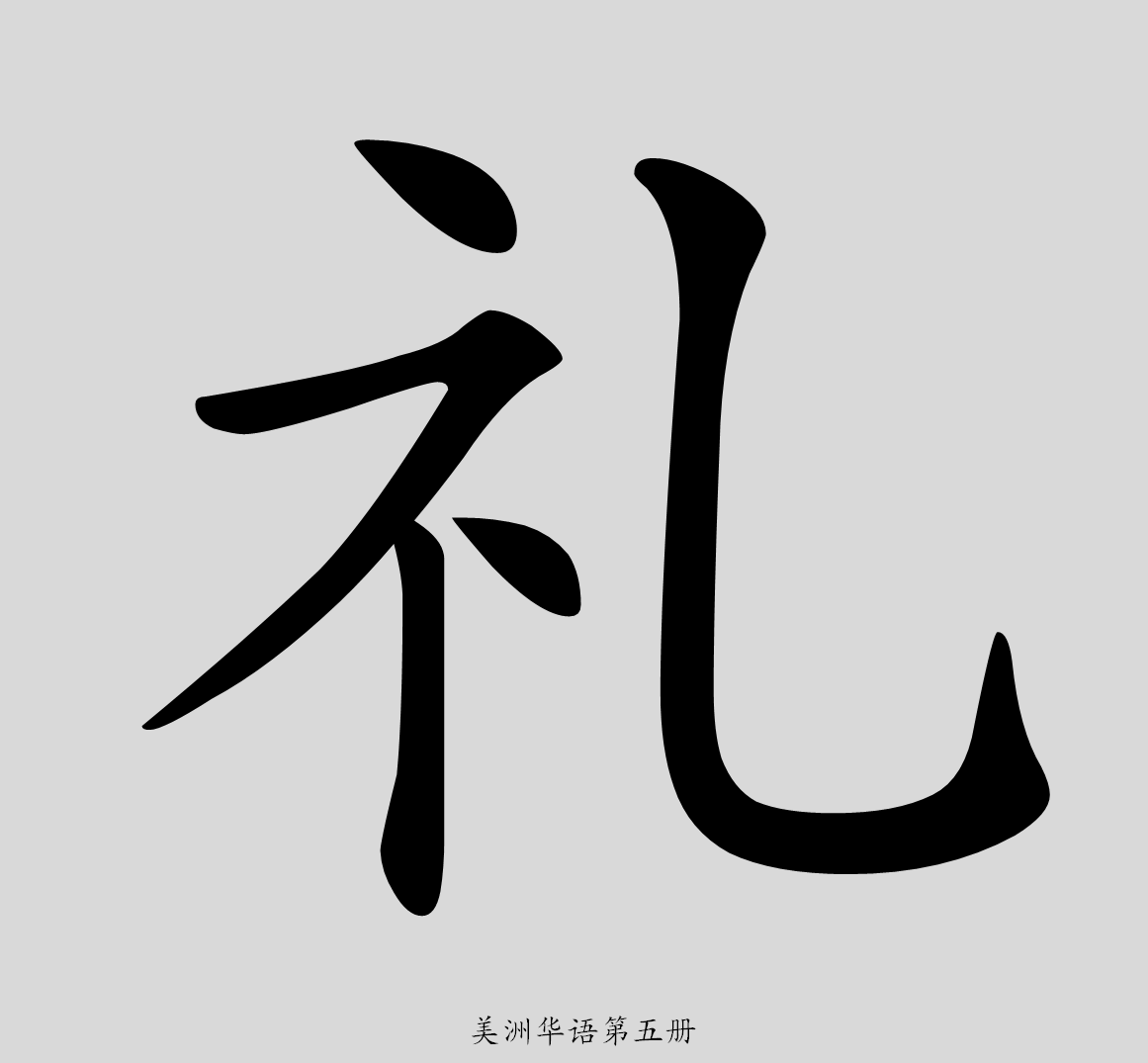 美洲華語第五冊
66
準
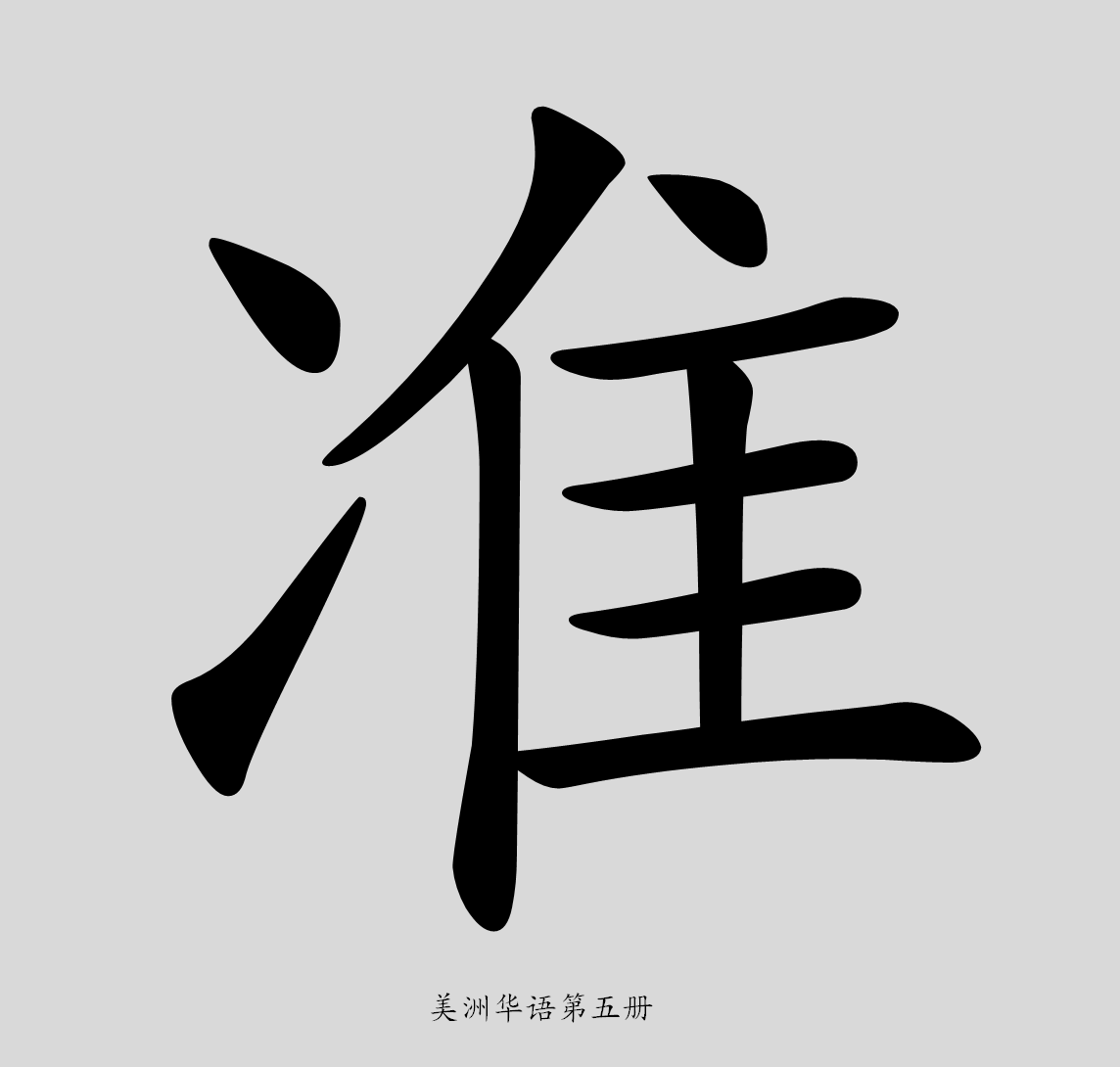 美洲華語第五冊
67
備
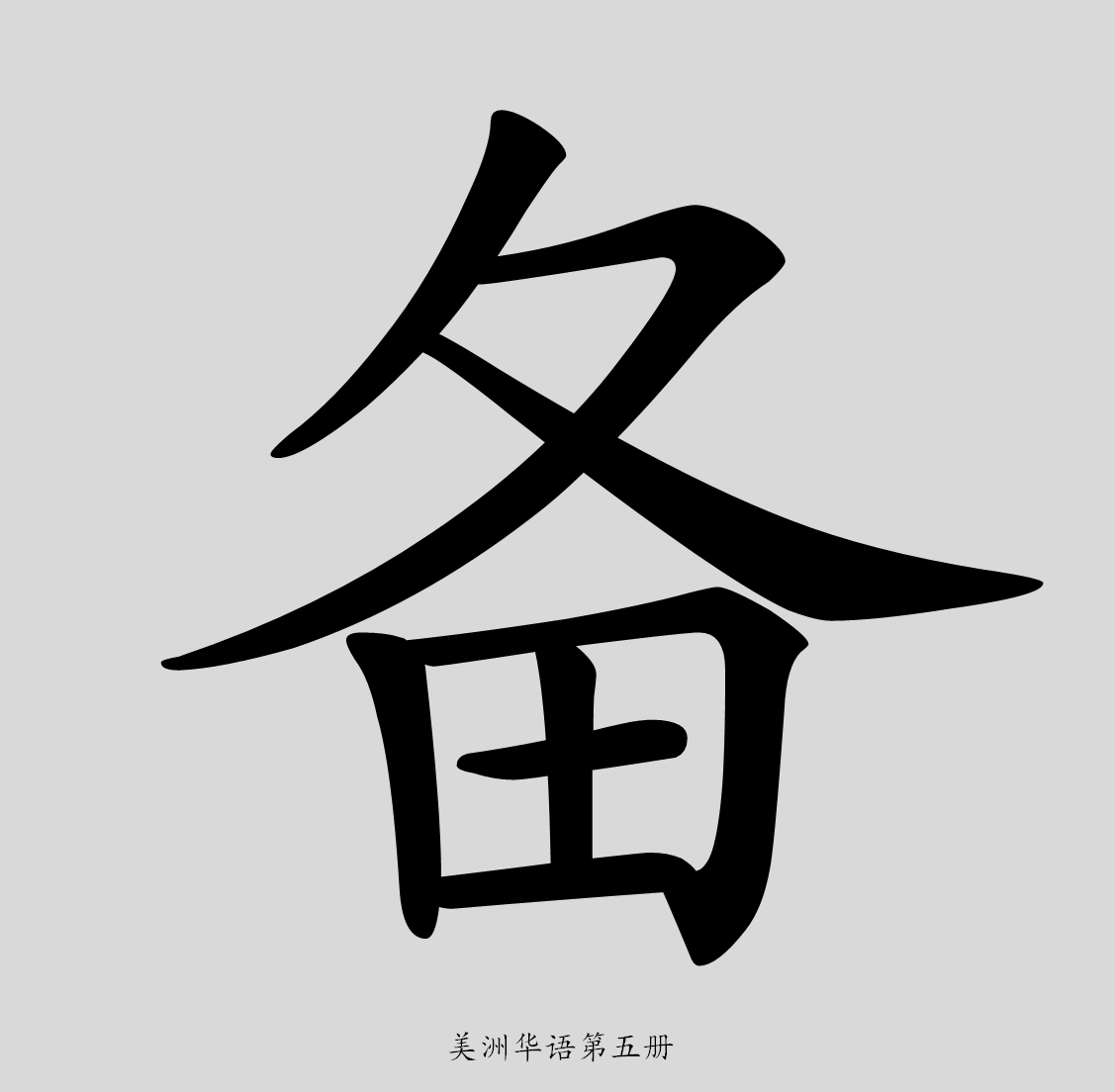 美洲華語第五冊
68
冊
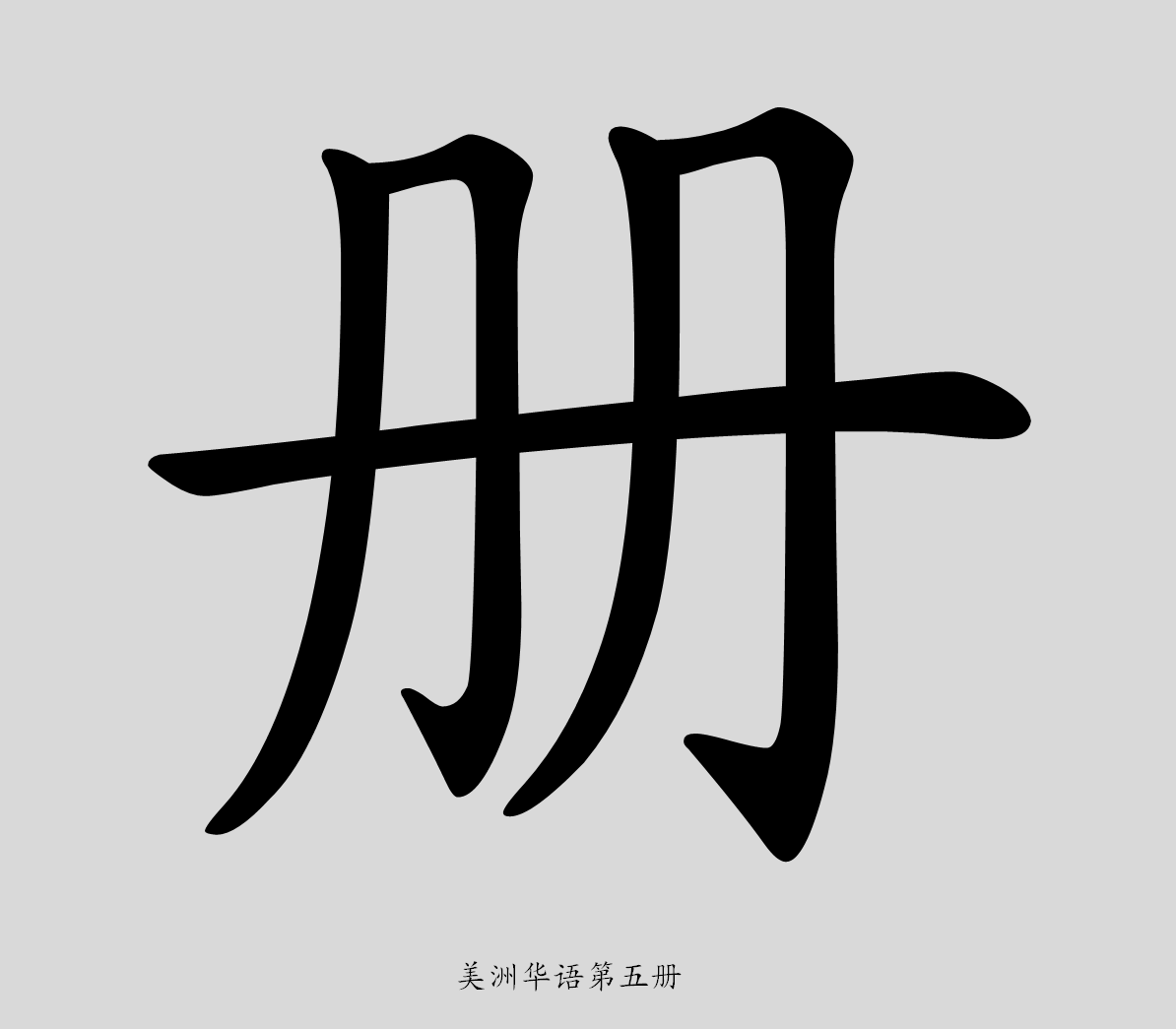 美洲華語第五冊
69
券
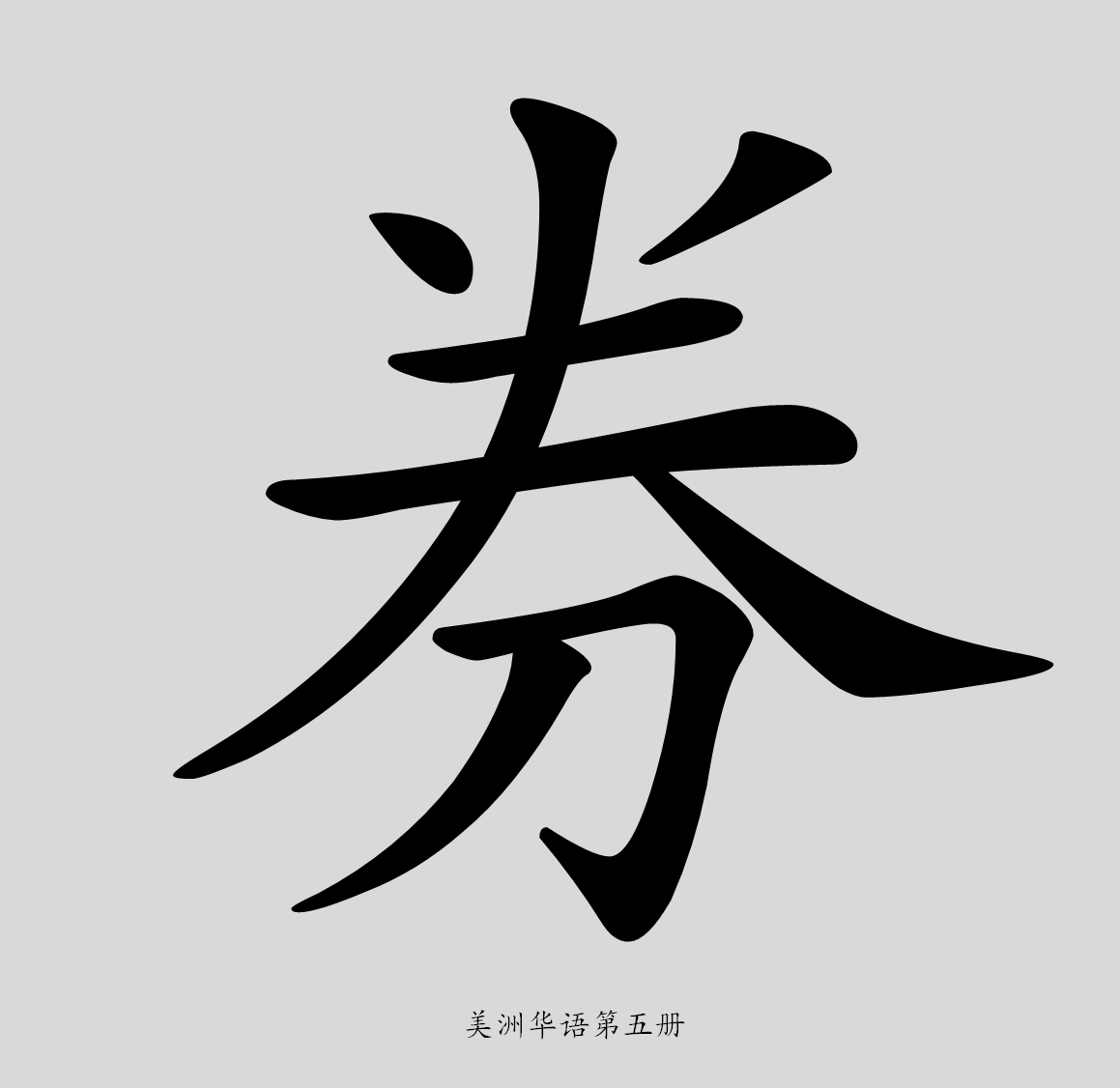 美洲華語第五冊
70
超
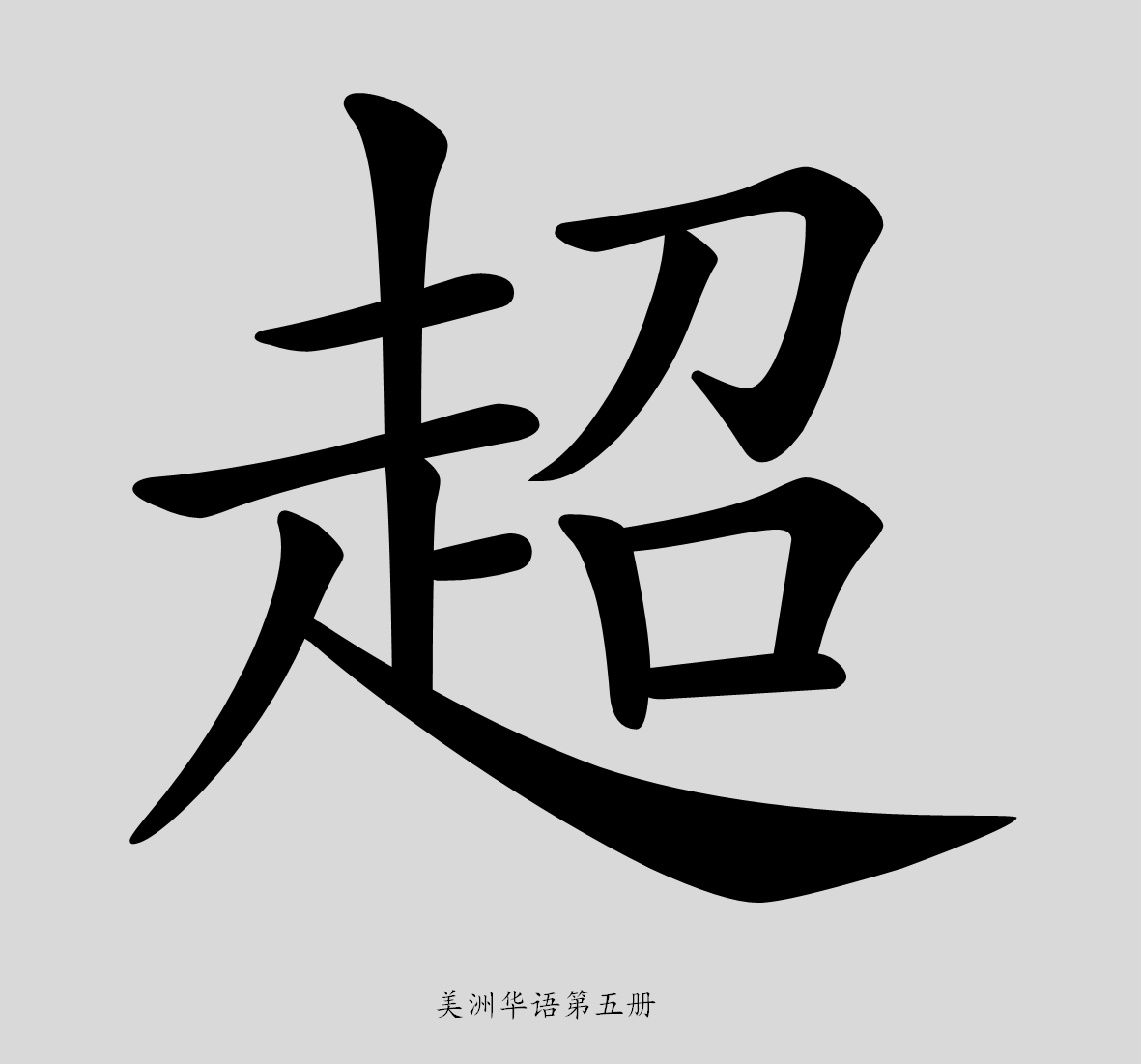 美洲華語第五冊
71
級
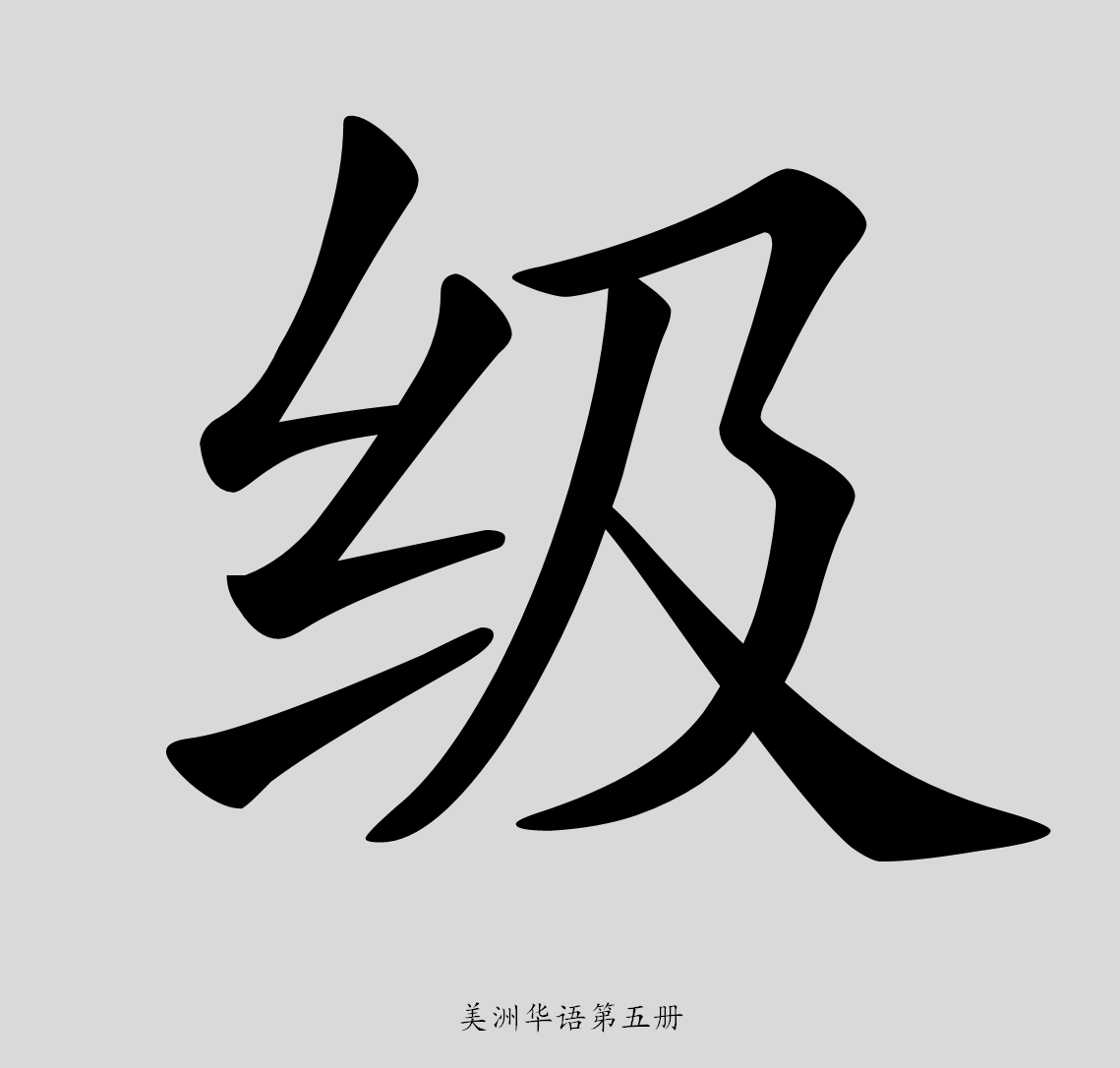 美洲華語第五冊
72
造
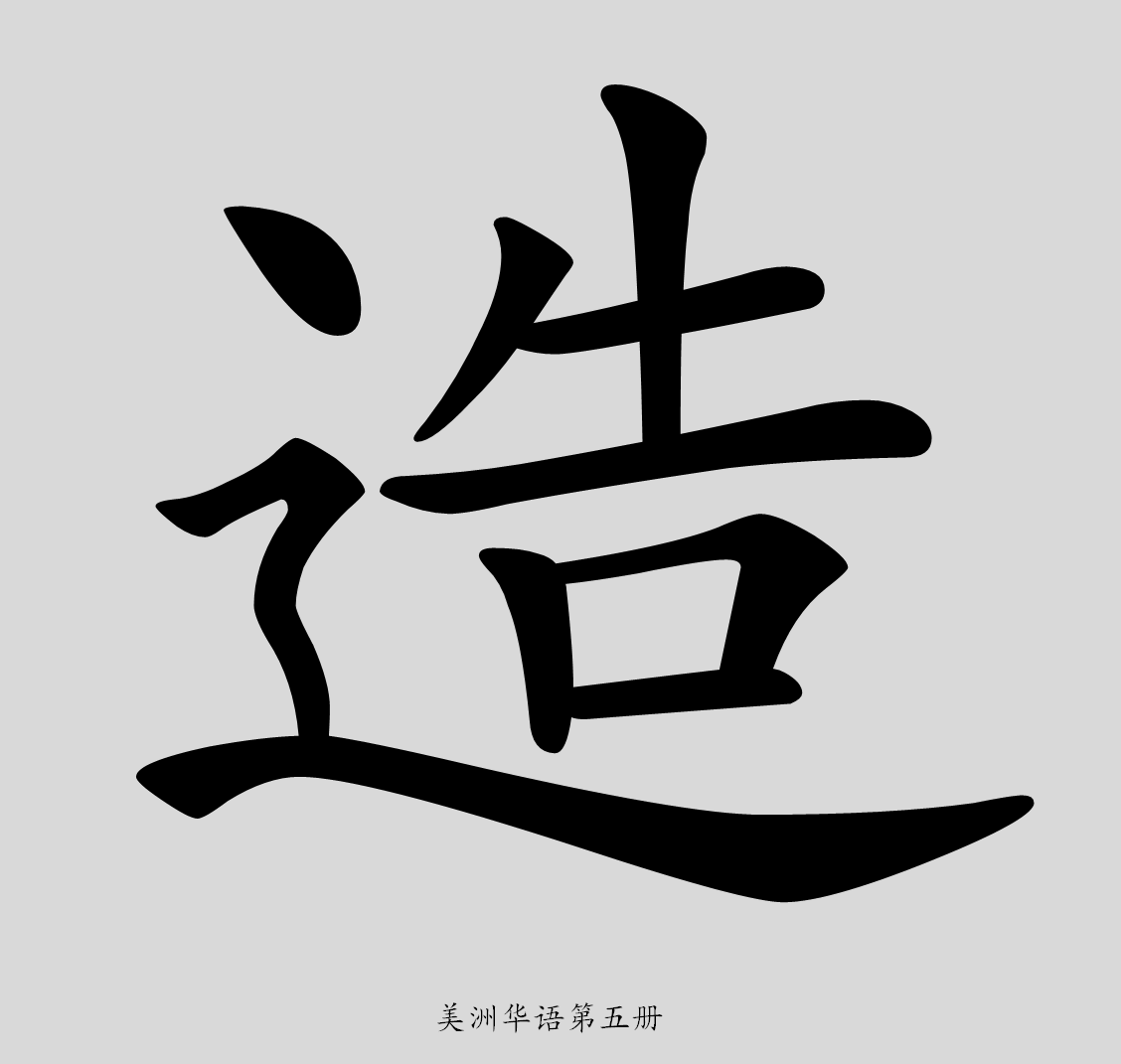 美洲華語第五冊
73
幫
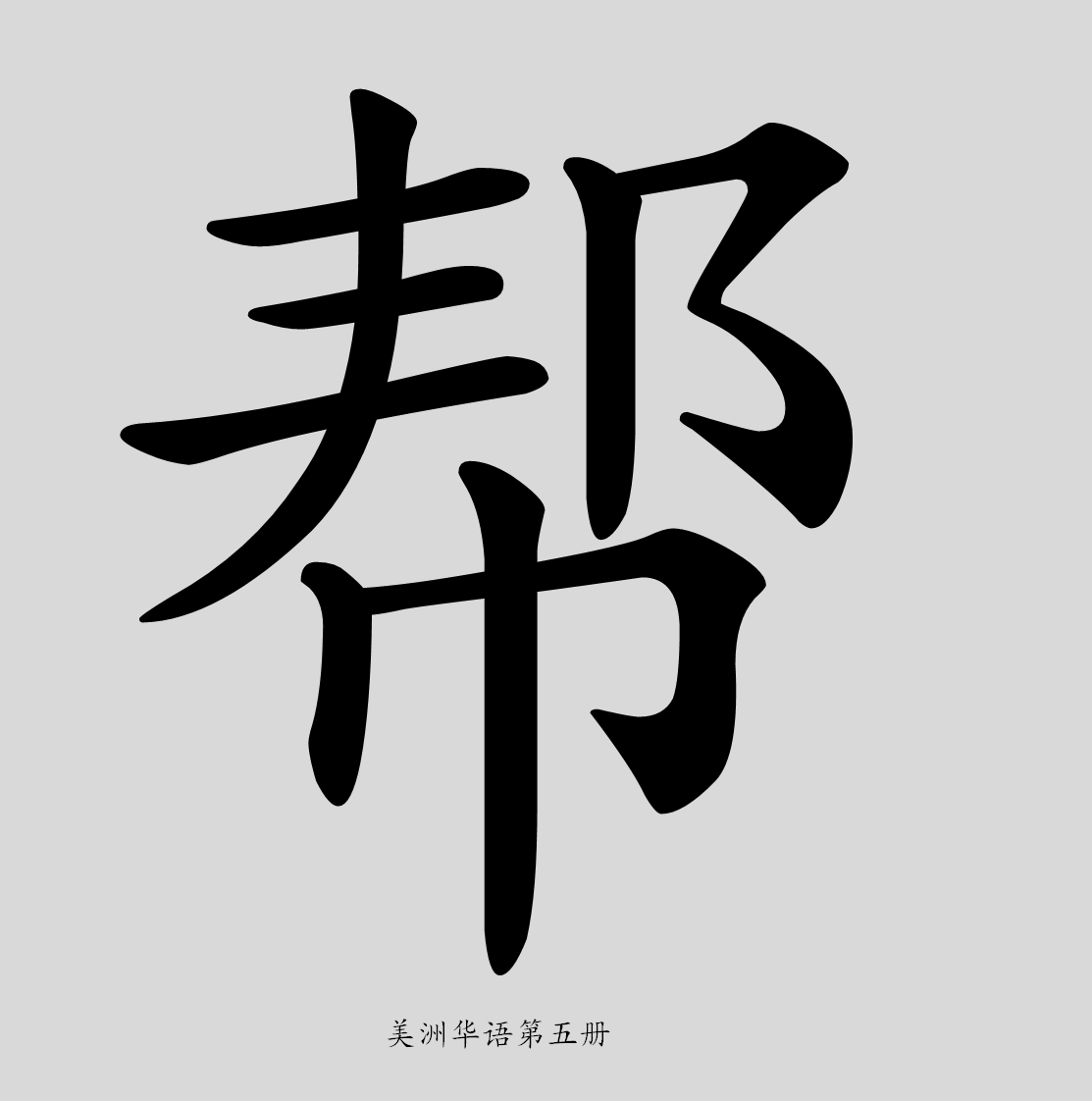 美洲華語第五冊
74
痛
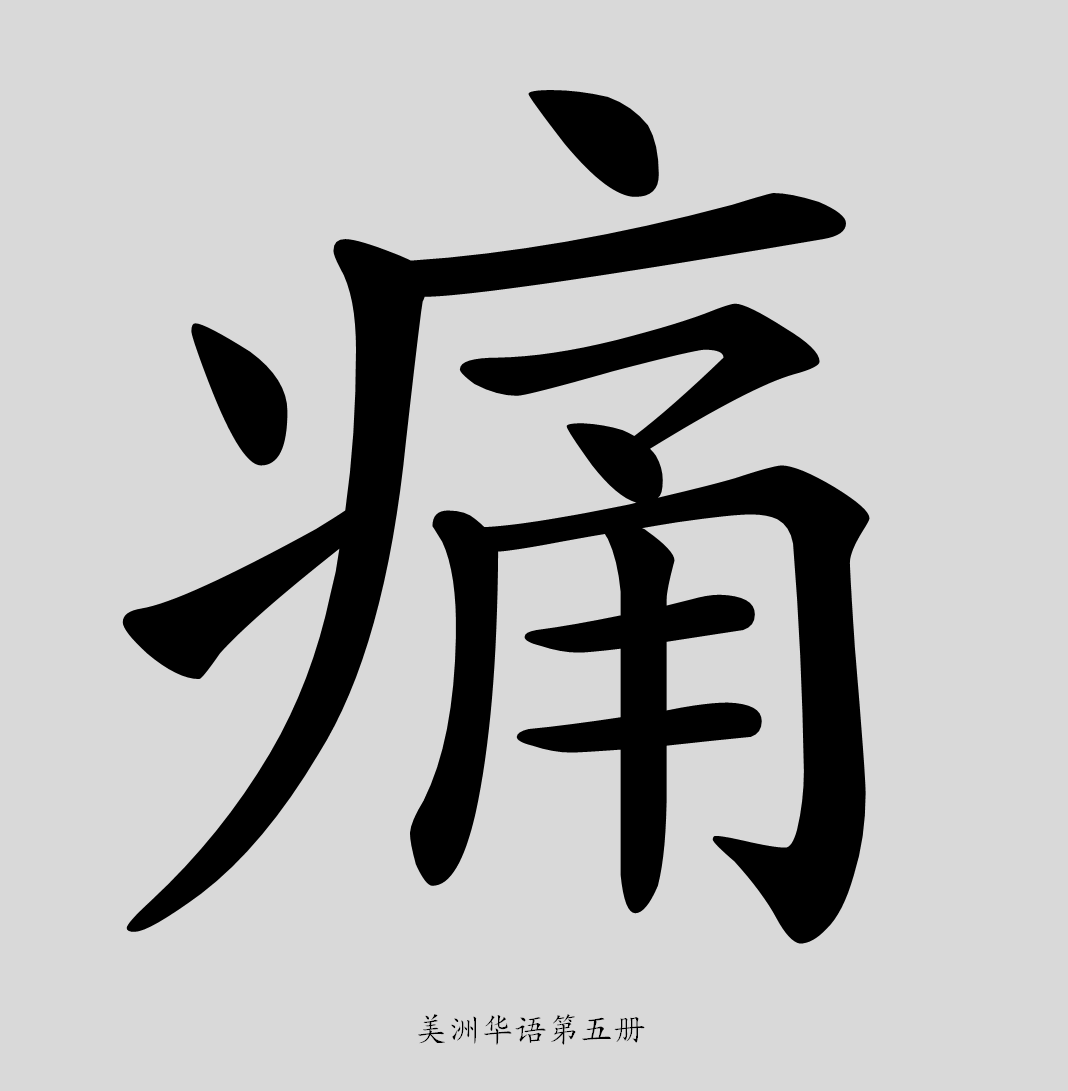 美洲華語第五冊
75
順
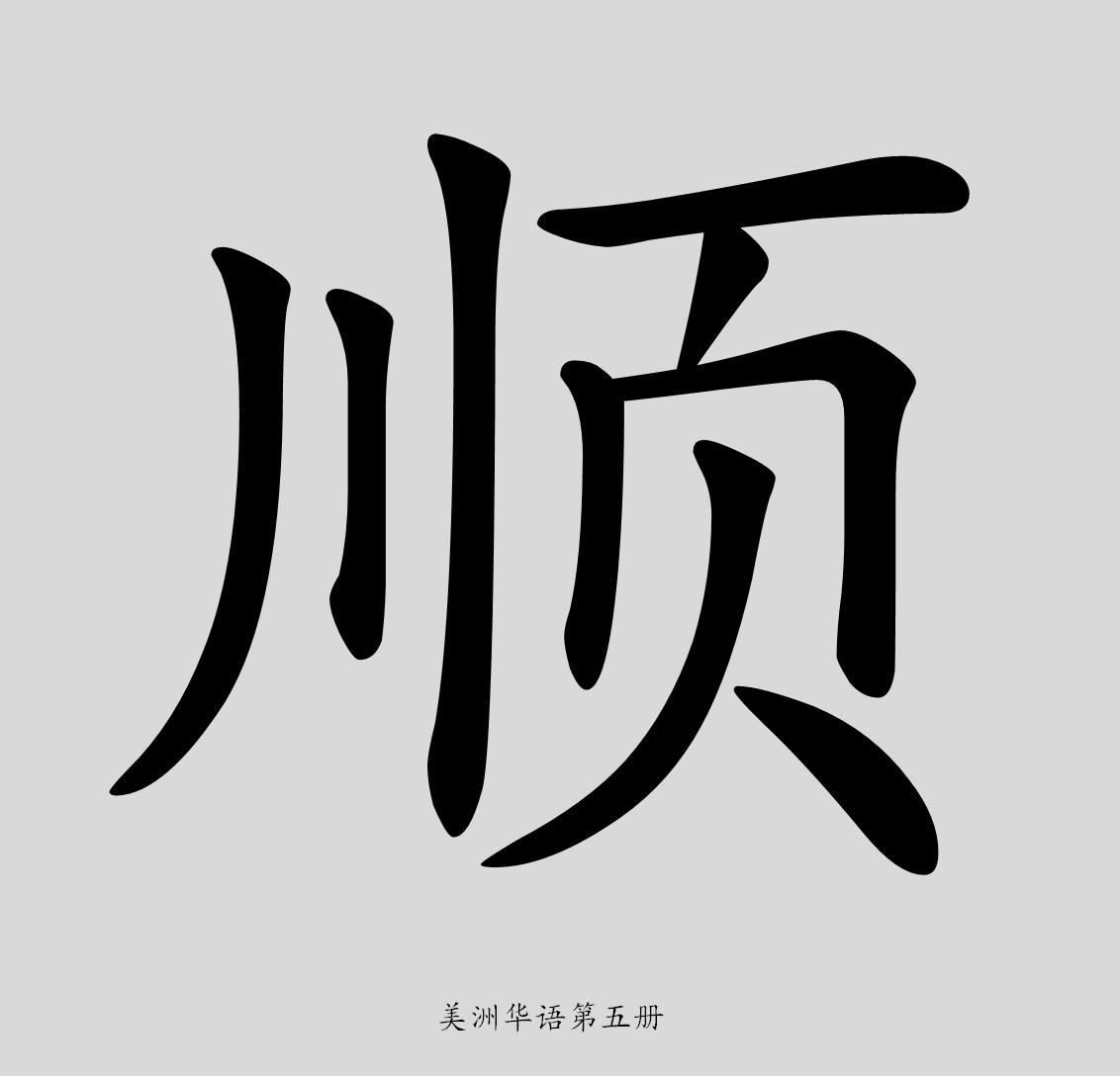 美洲華語第五冊
76
作
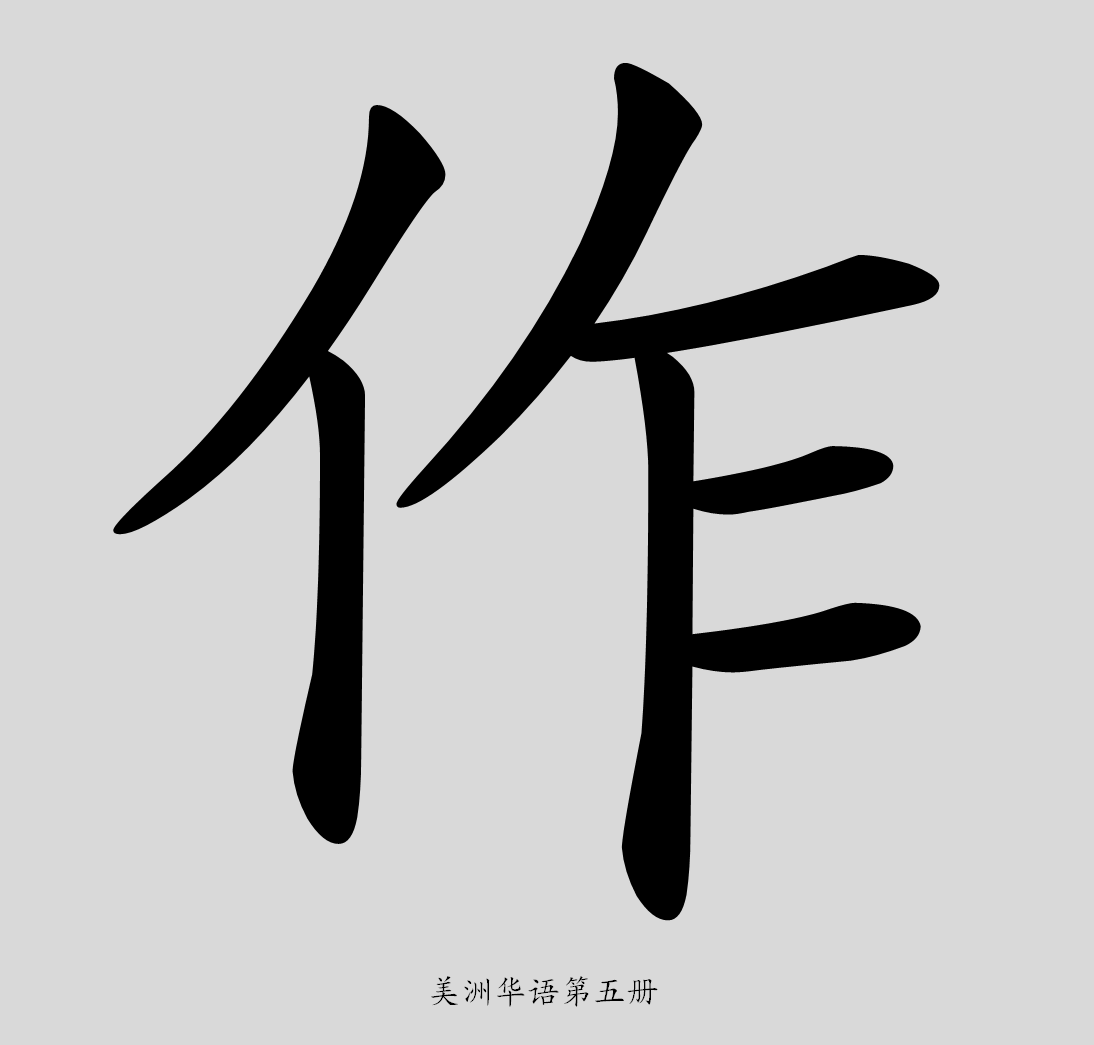 美洲華語第五冊
77
破
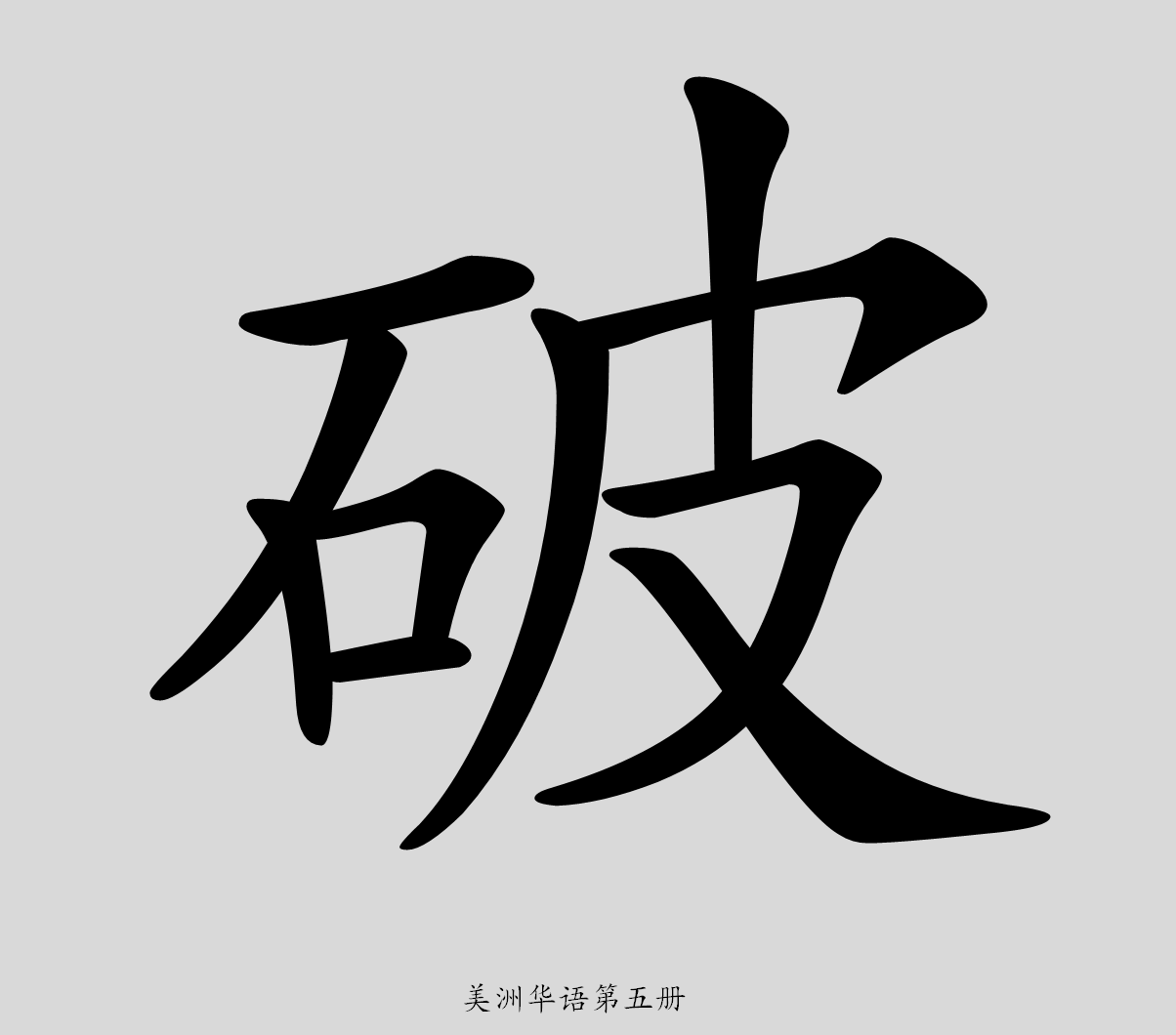 美洲華語第五冊
78
廢
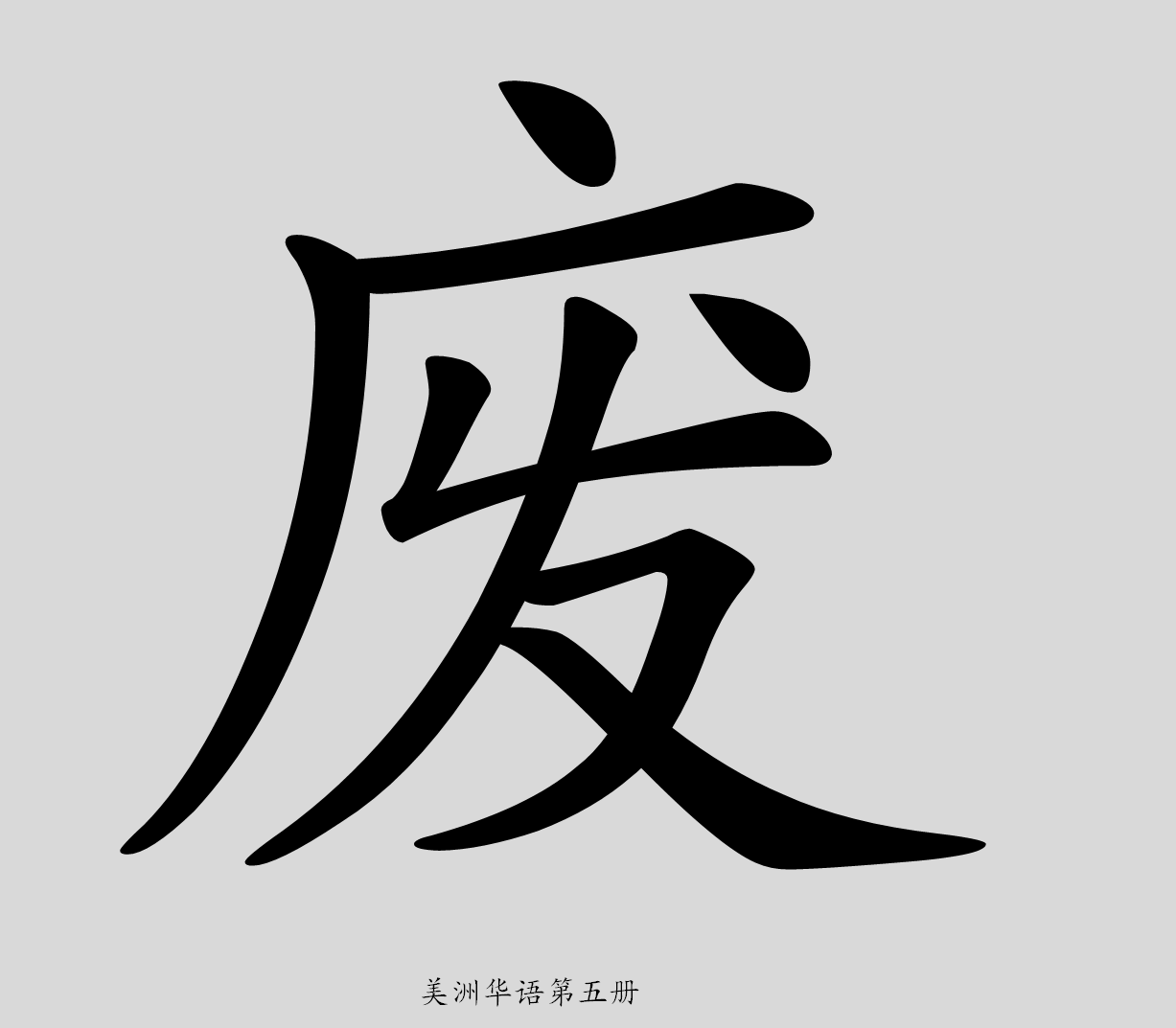 美洲華語第五冊
79
效
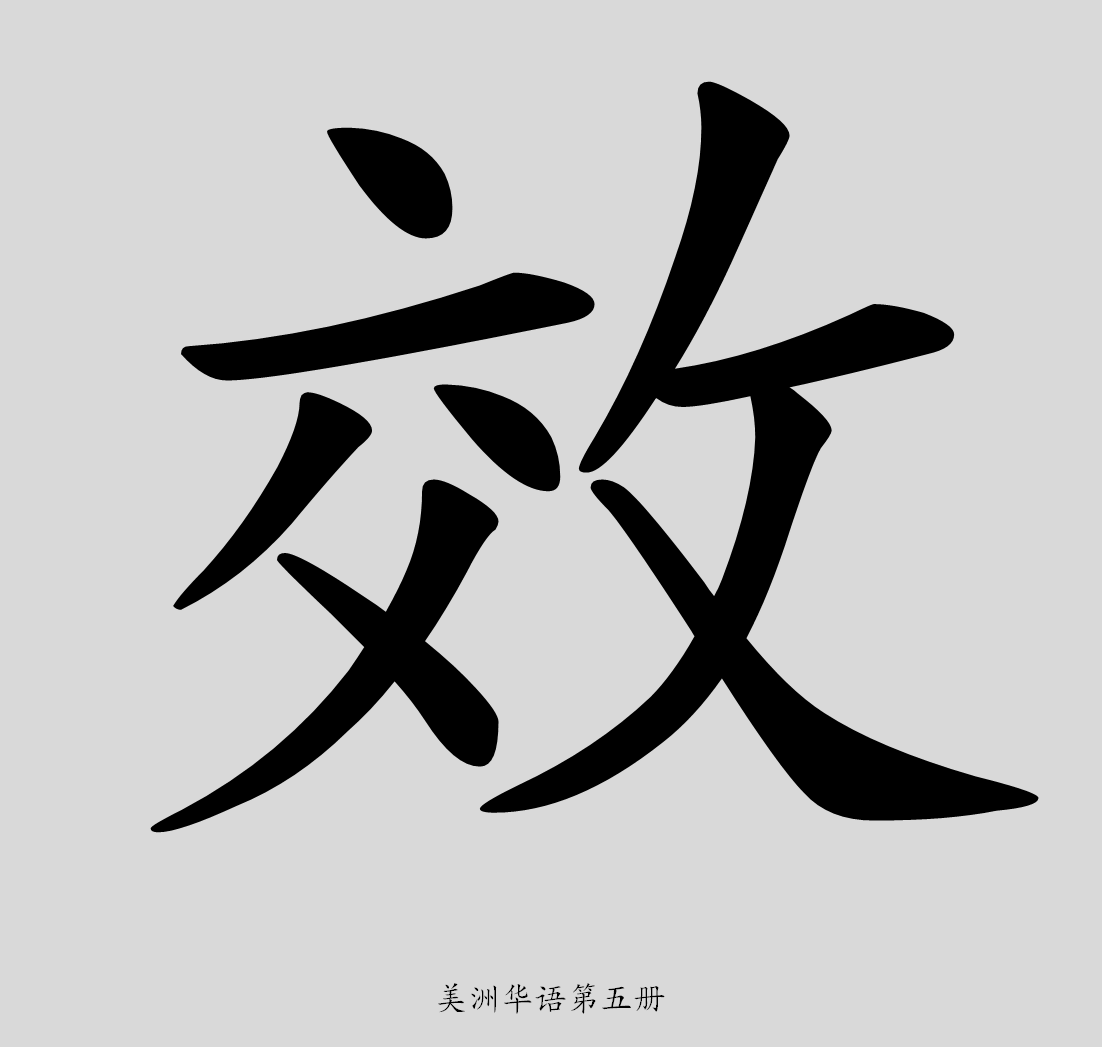 美洲華語第五冊
80
司
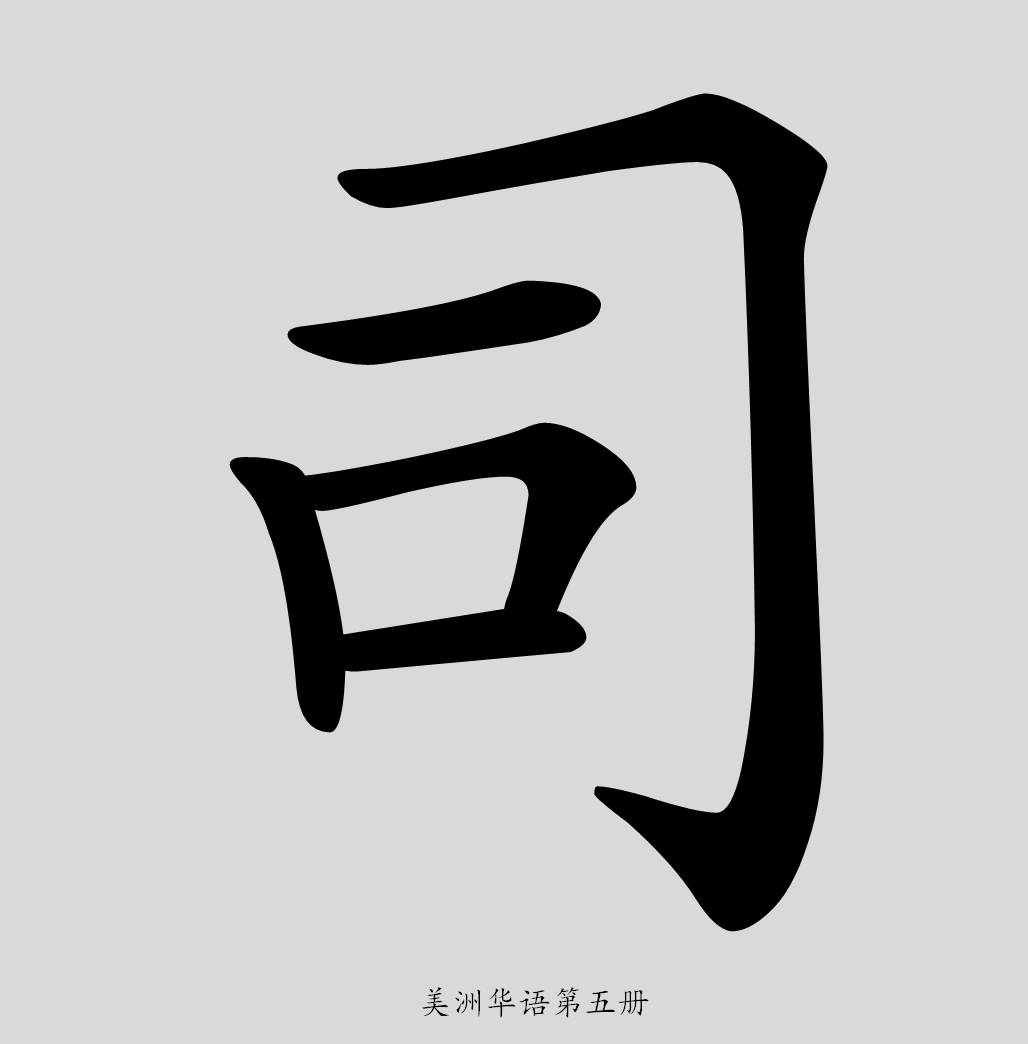 美洲華語第五冊
81
陪
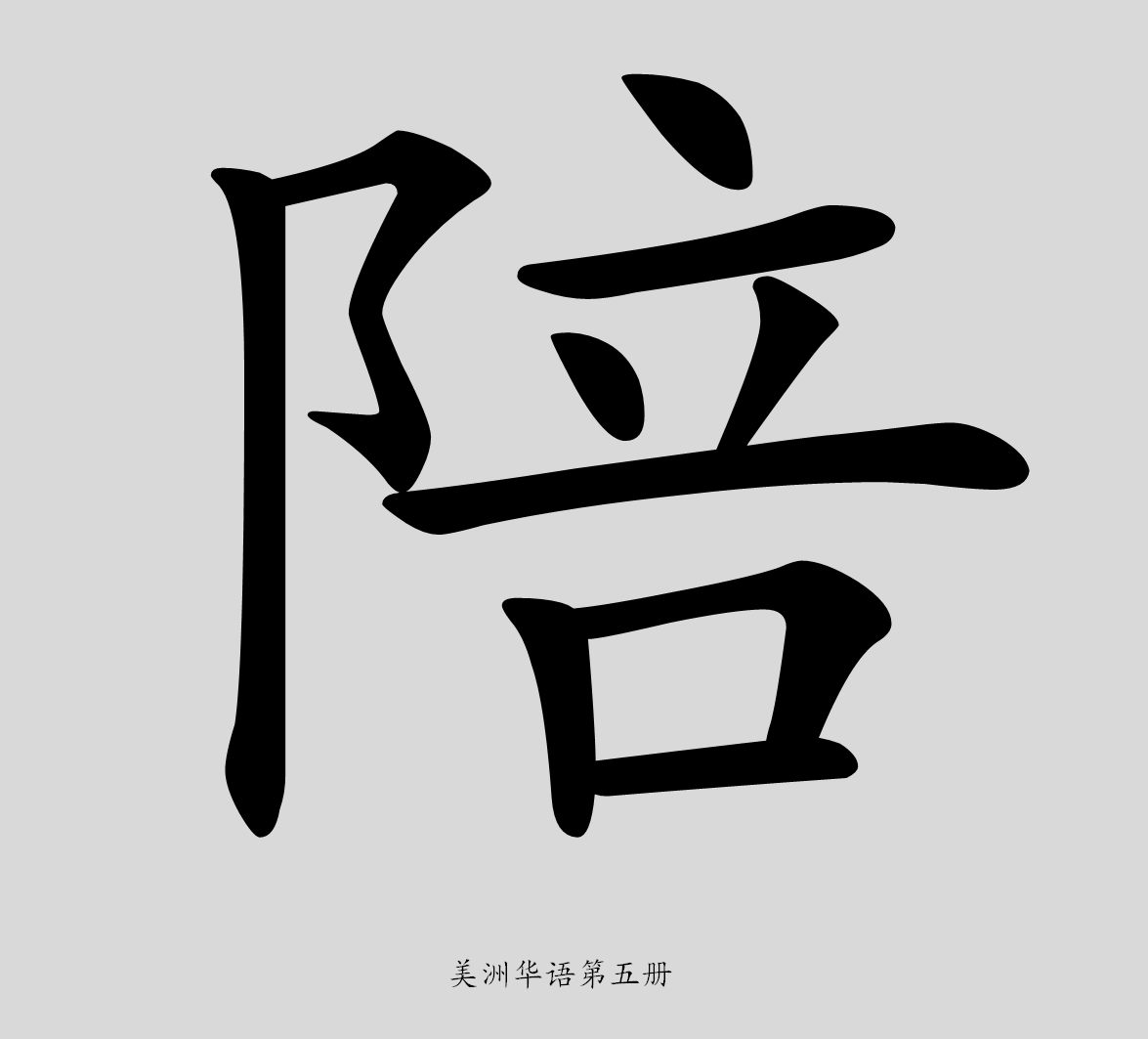 美洲華語第五冊
82
部
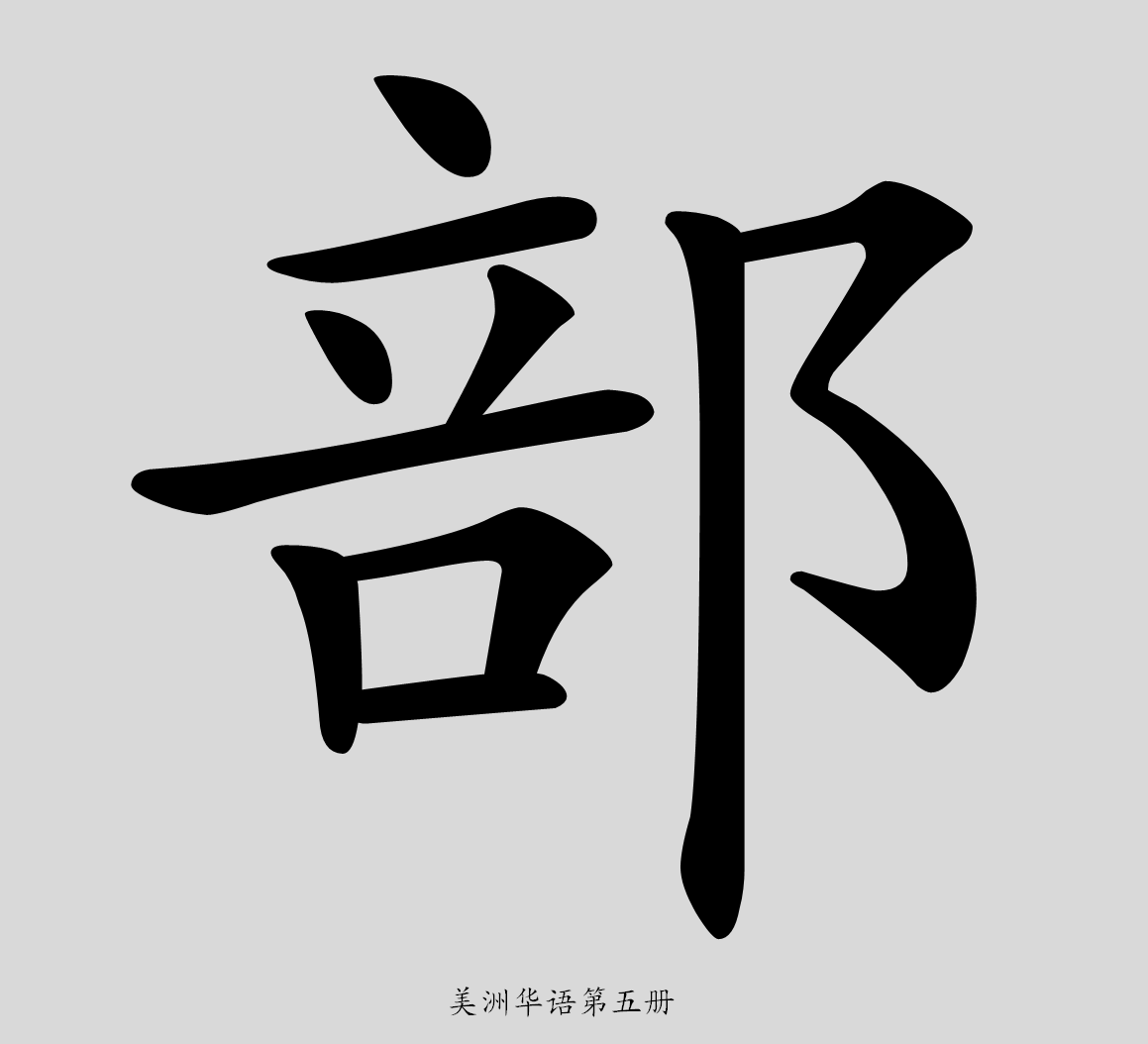 美洲華語第五冊
83
體
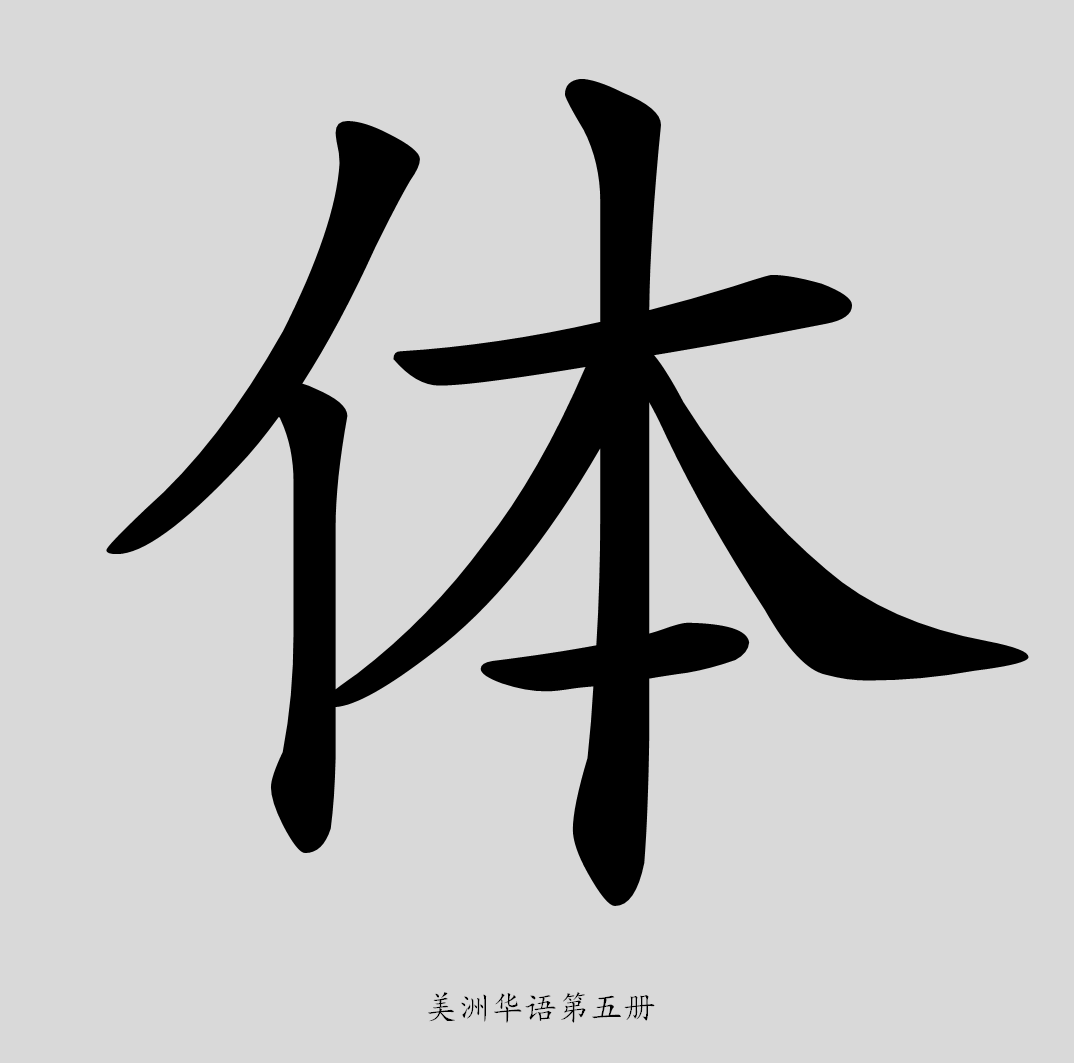 美洲華語第五冊
84
剛
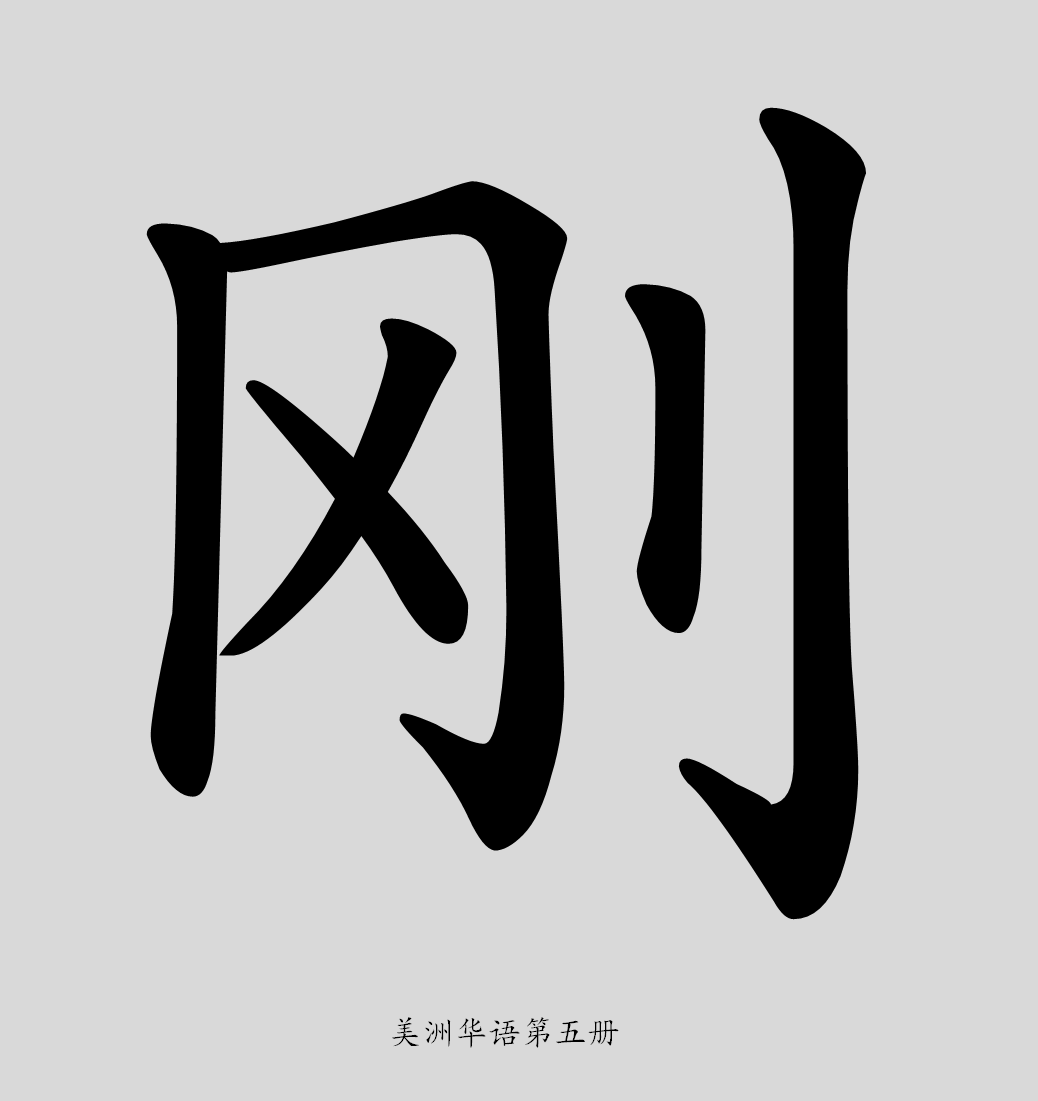 美洲華語第五冊
85
類
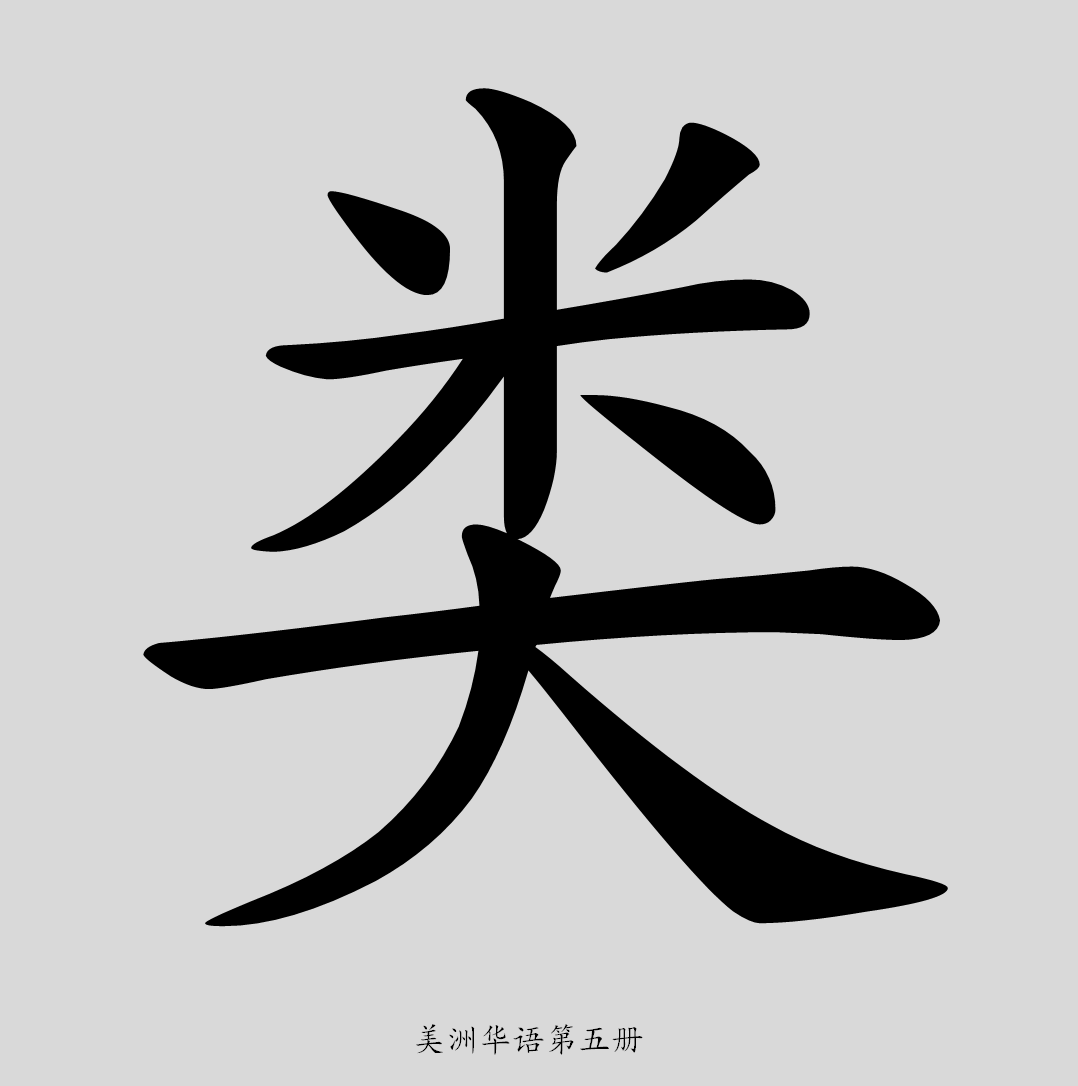 美洲華語第五冊
86
燒
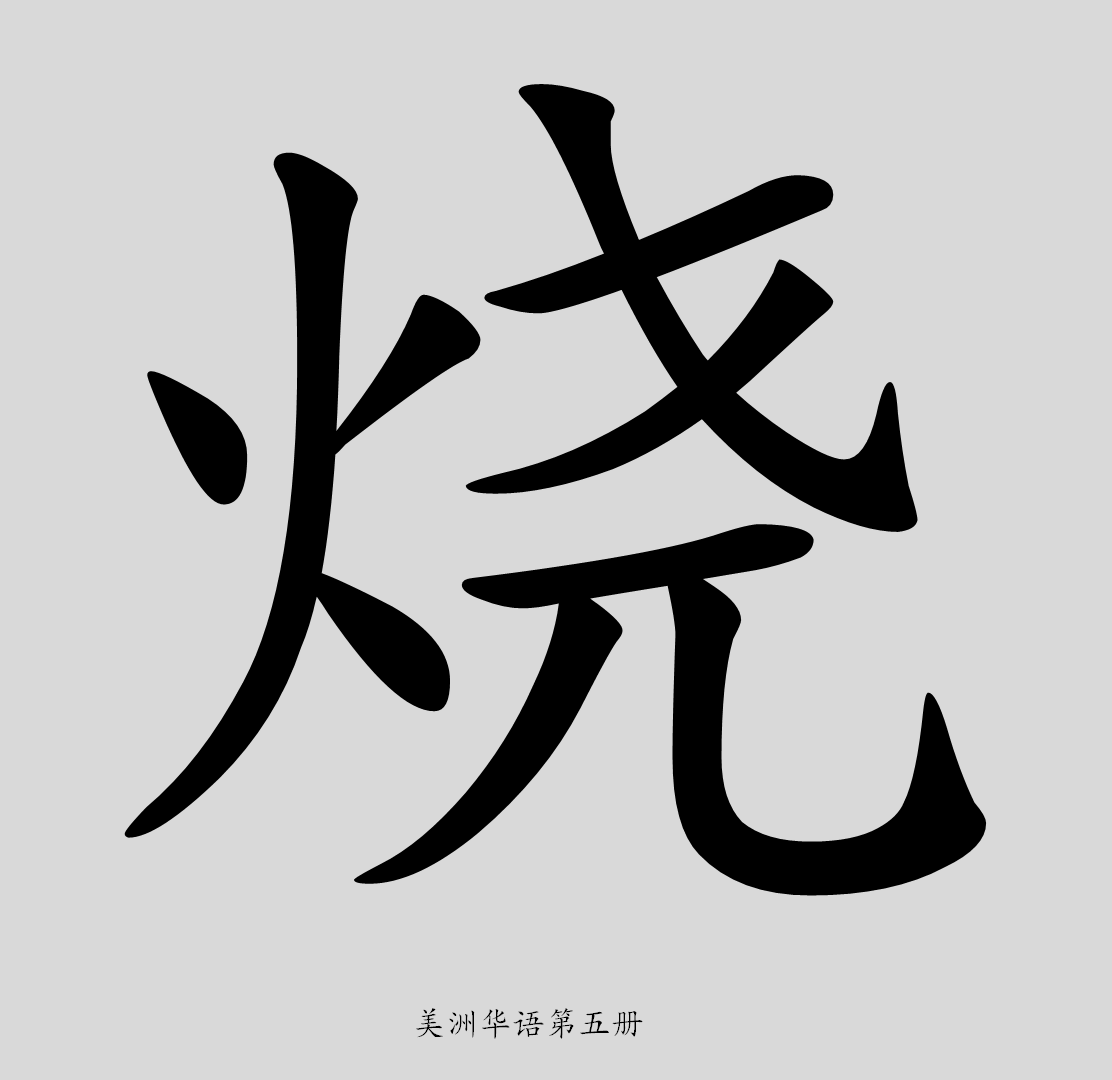 美洲華語第五冊
87
炒
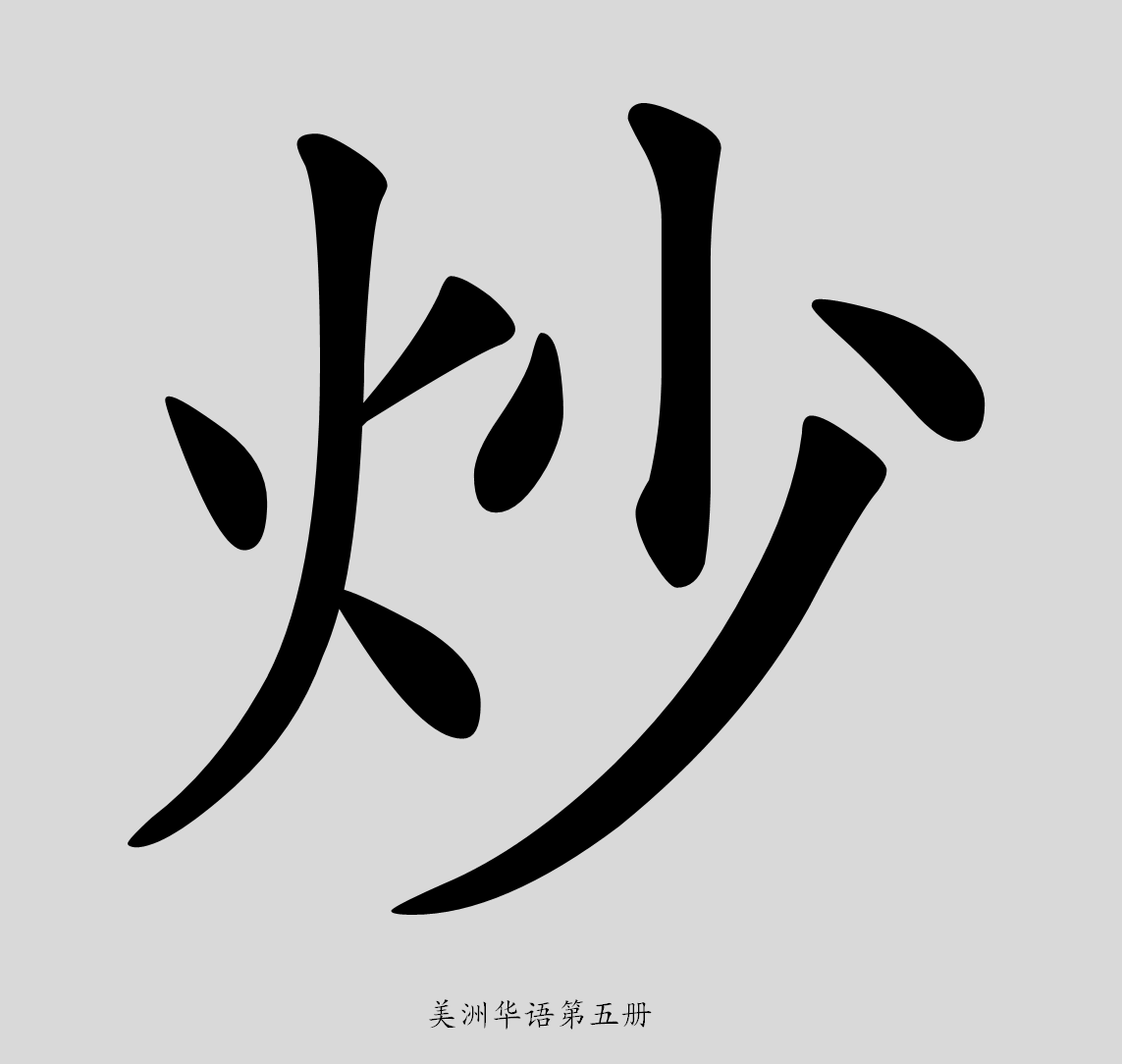 美洲華語第五冊
88
骨
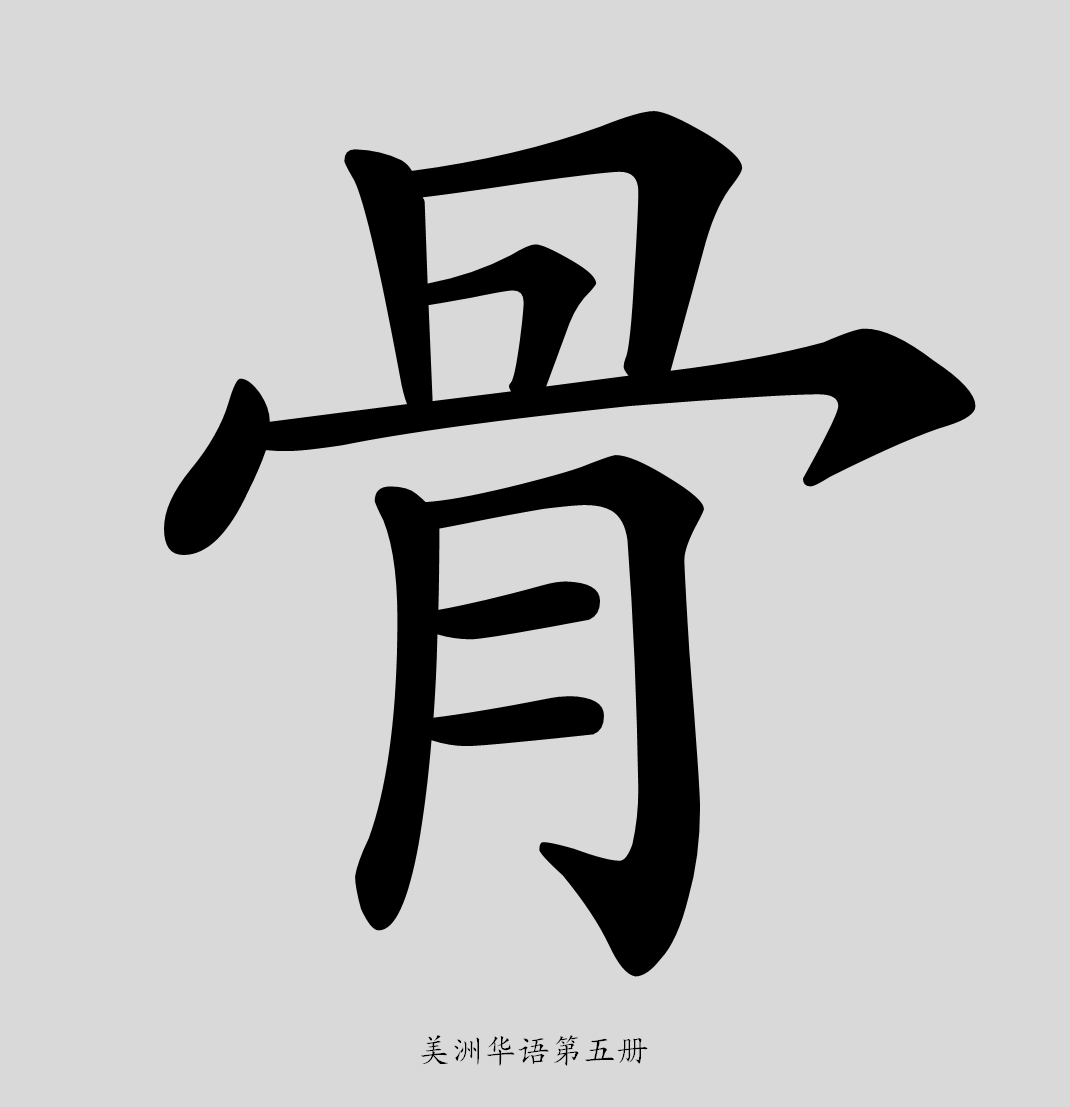 美洲華語第五冊
89
零
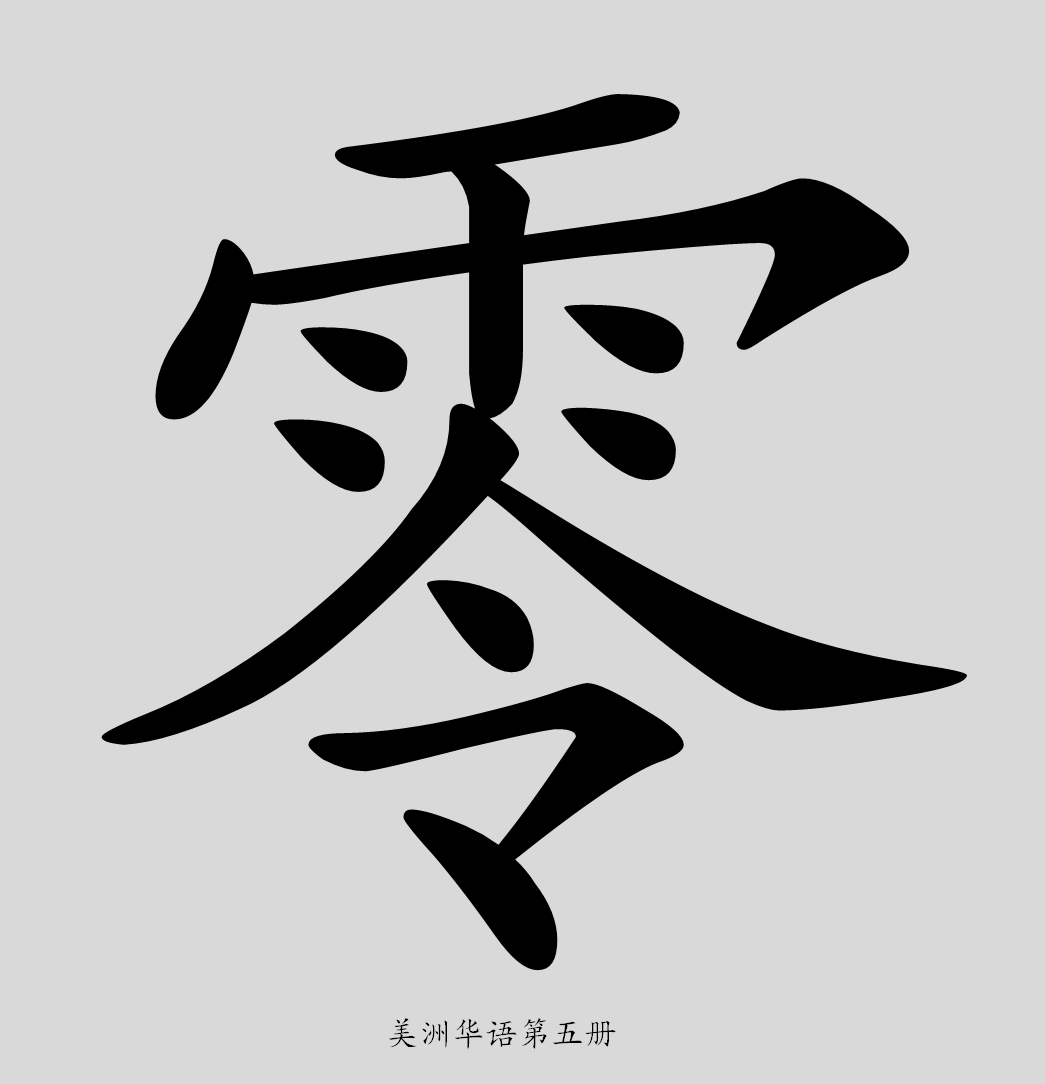 美洲華語第五冊
90
乾
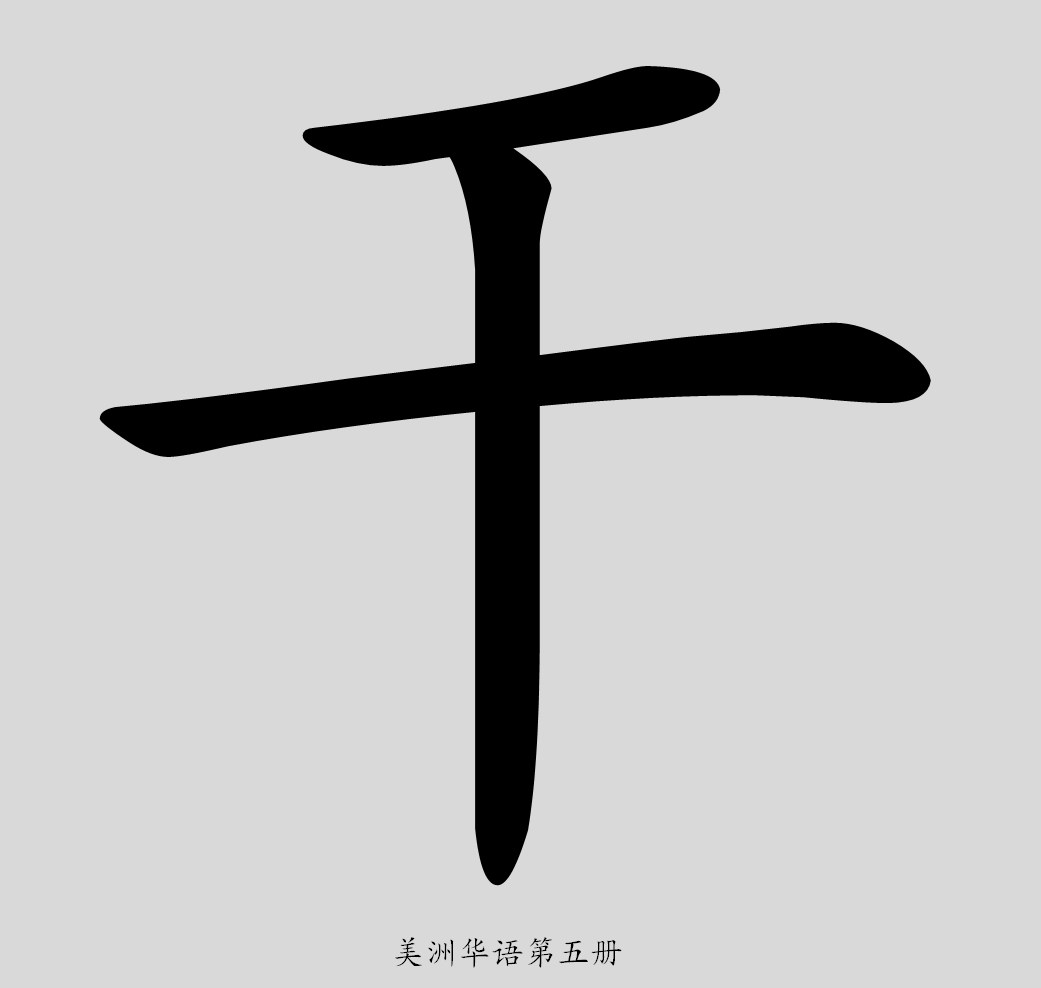 美洲華語第五冊
91
麵
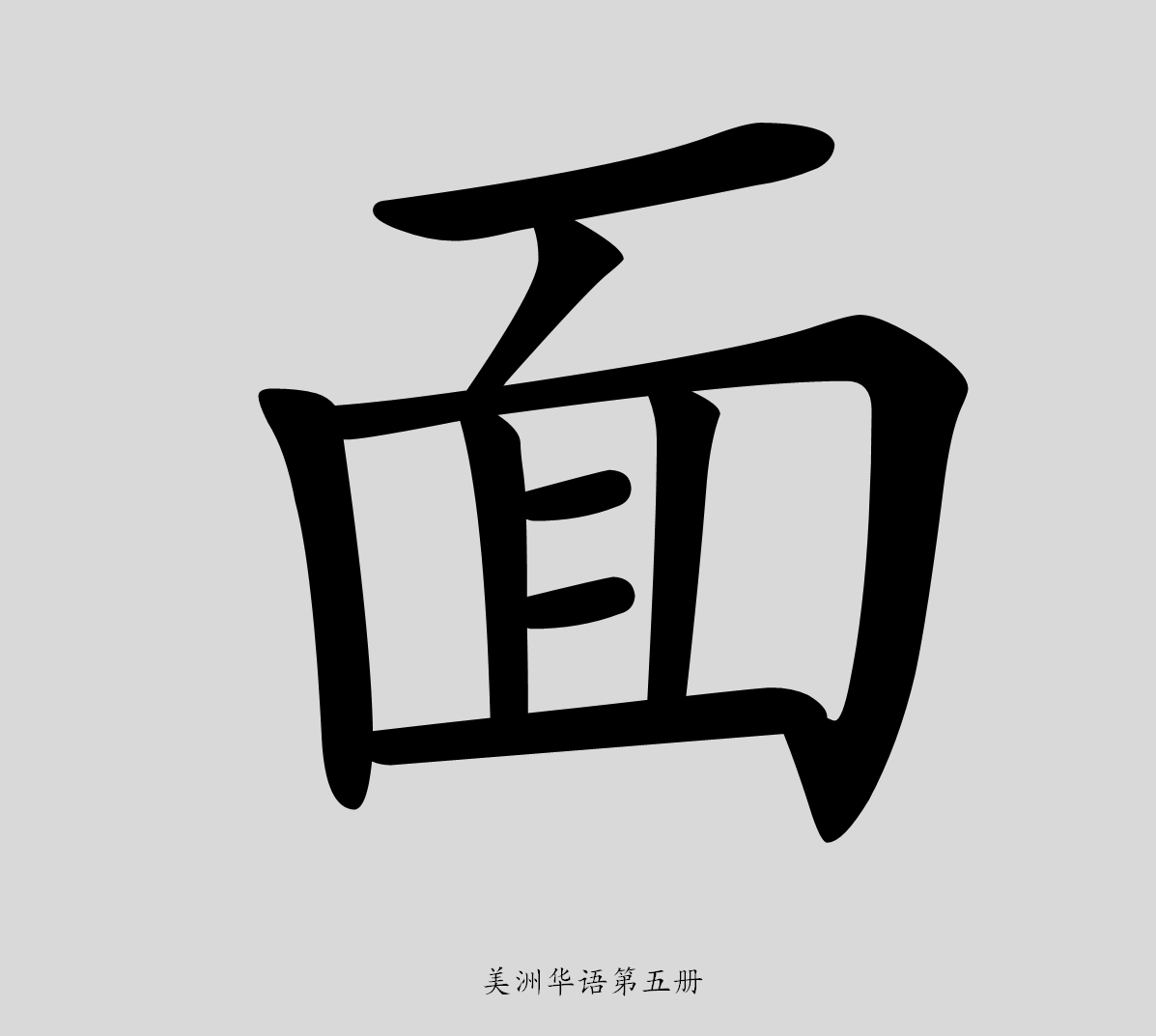 美洲華語第五冊
92
付
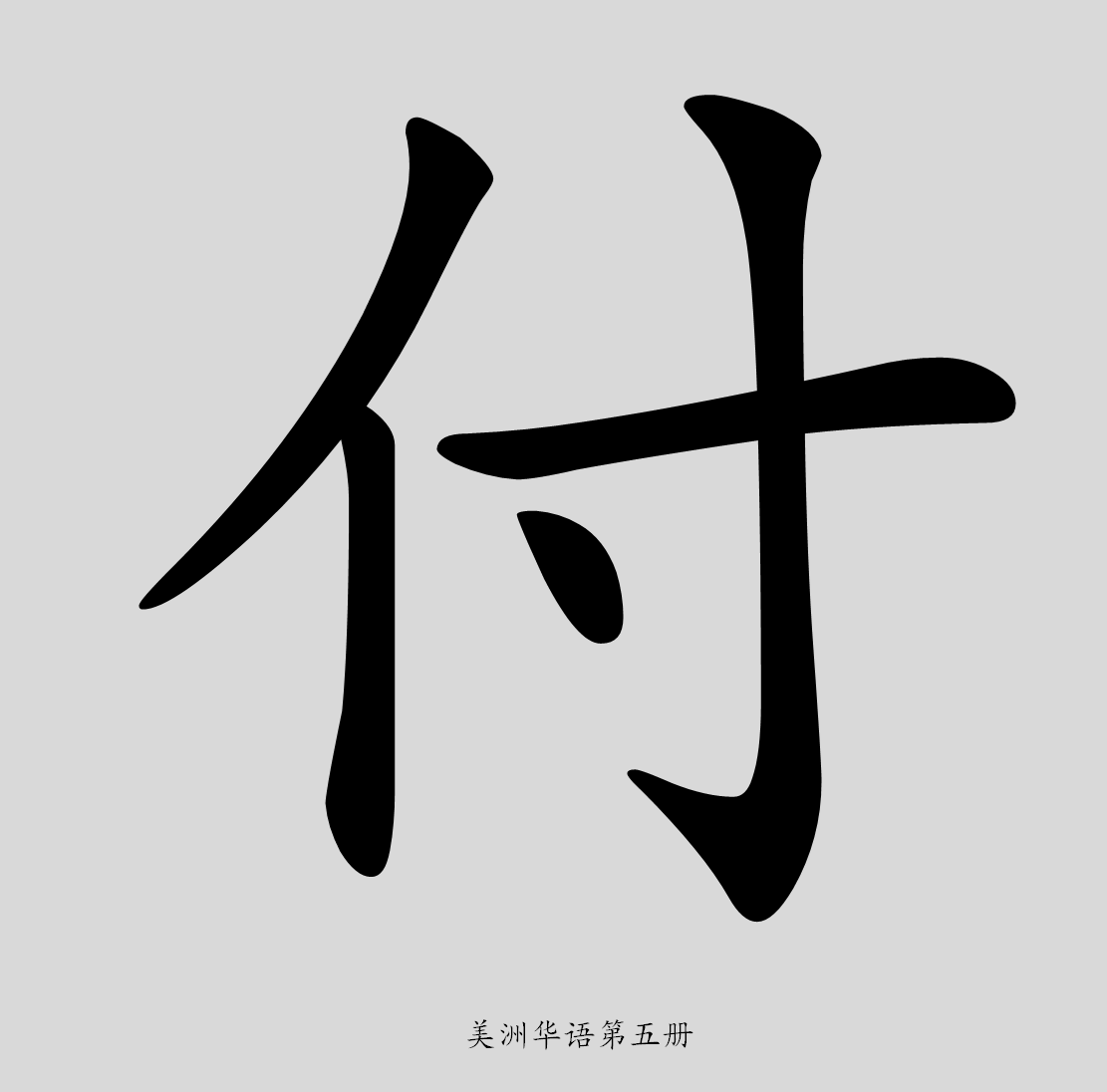 美洲華語第五冊
93
推
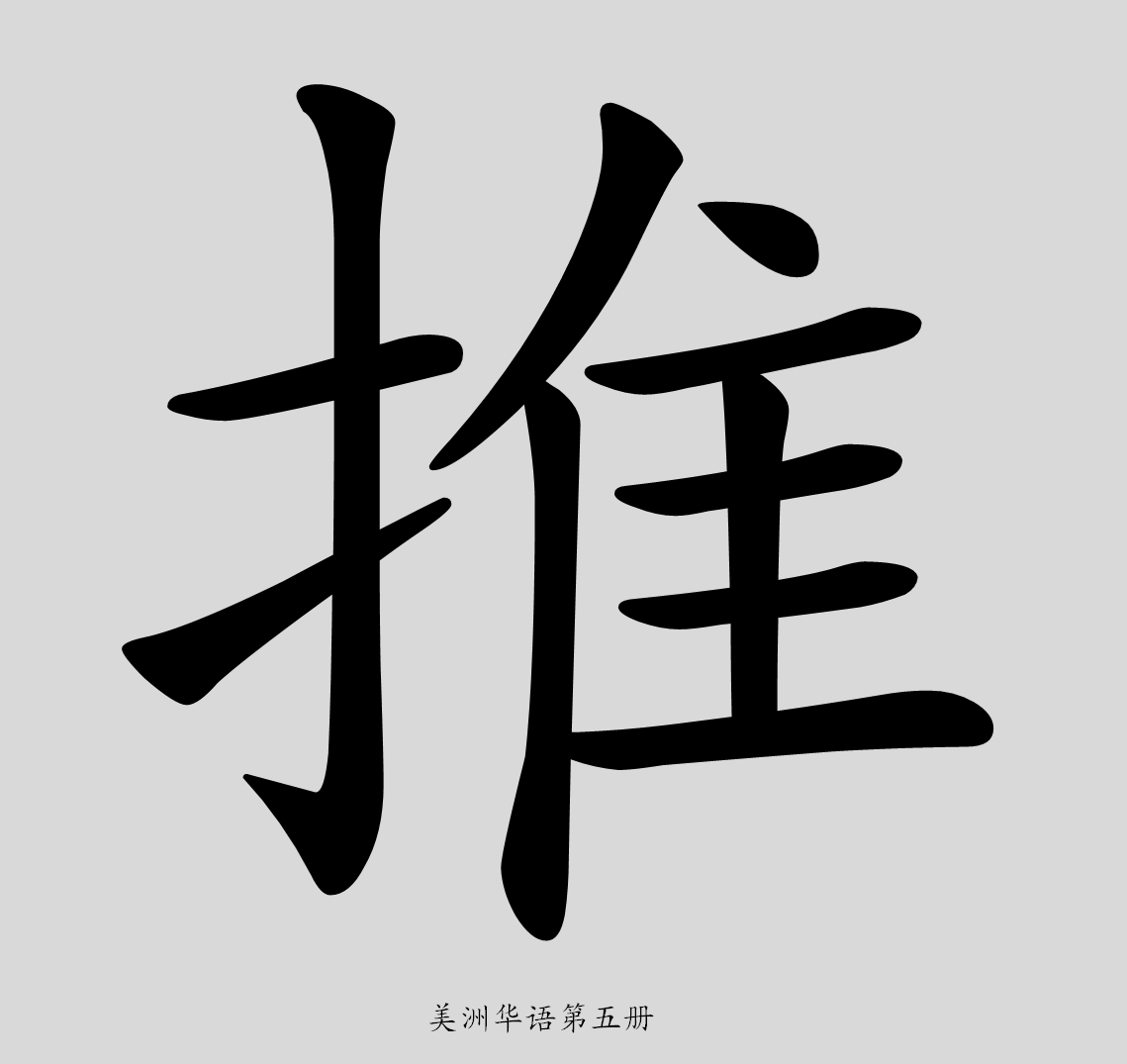 美洲華語第五冊
94
健
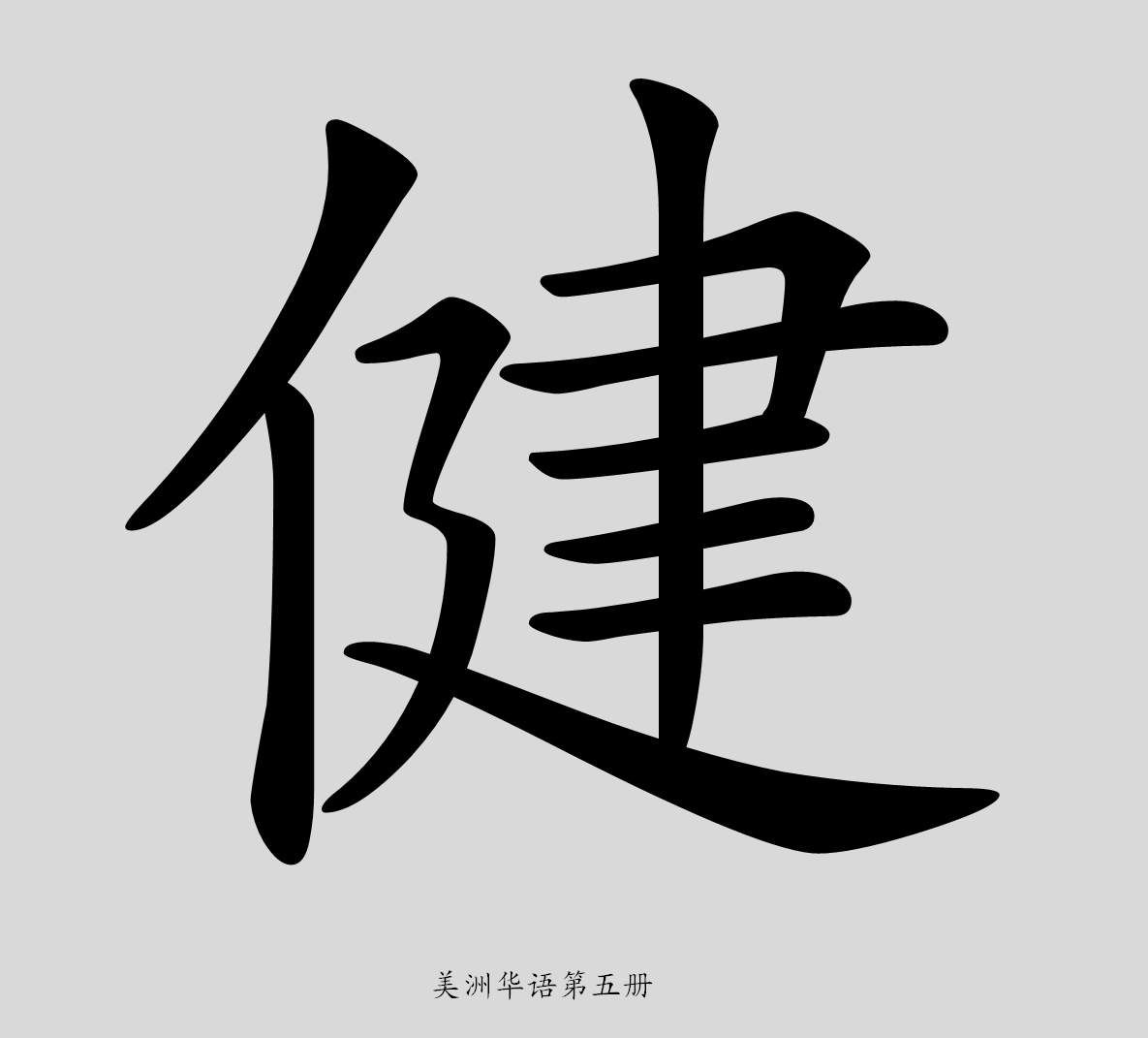 美洲華語第五冊
95
康
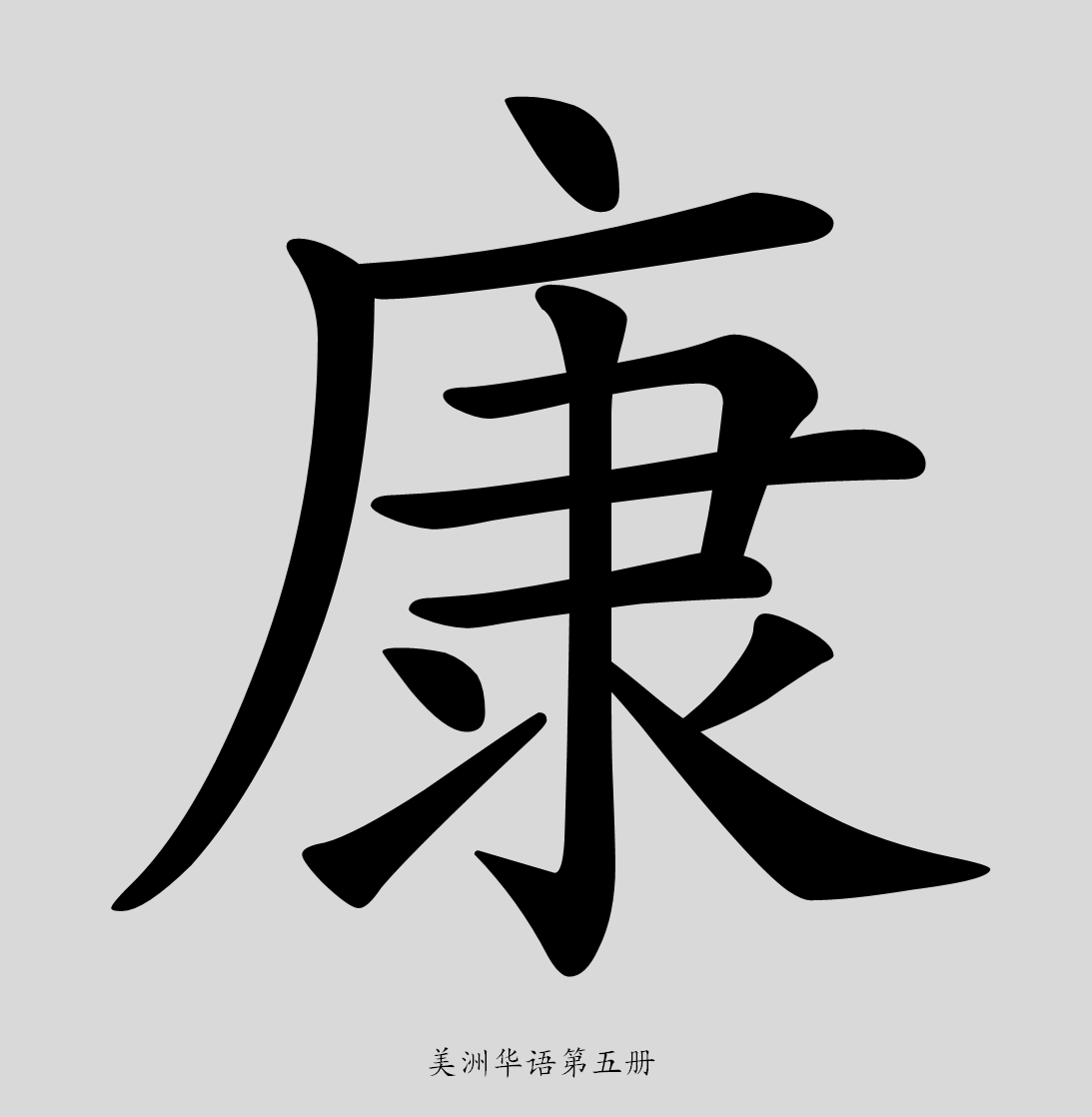 美洲華語第五冊
96
管
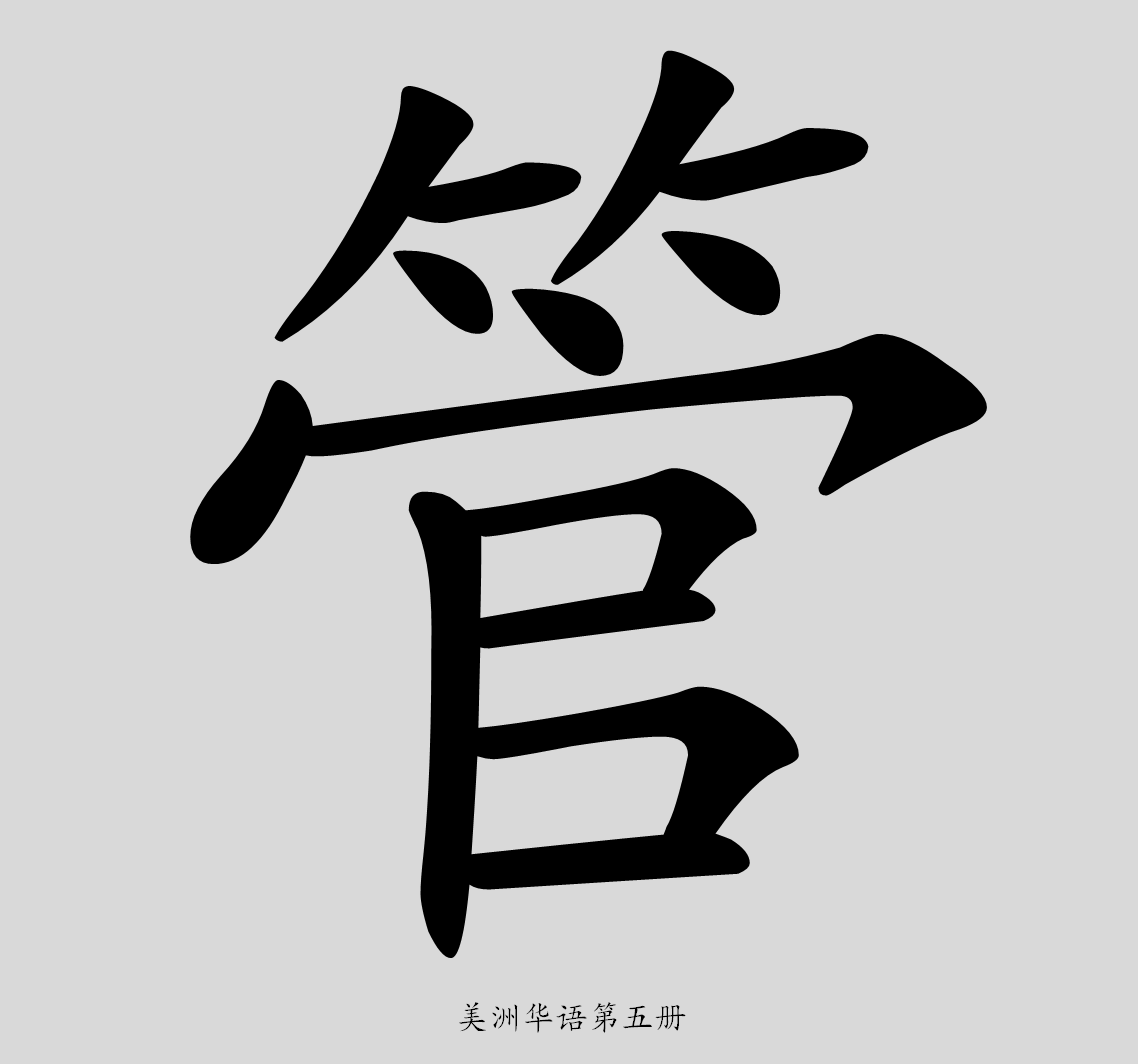 美洲華語第五冊
97
辦
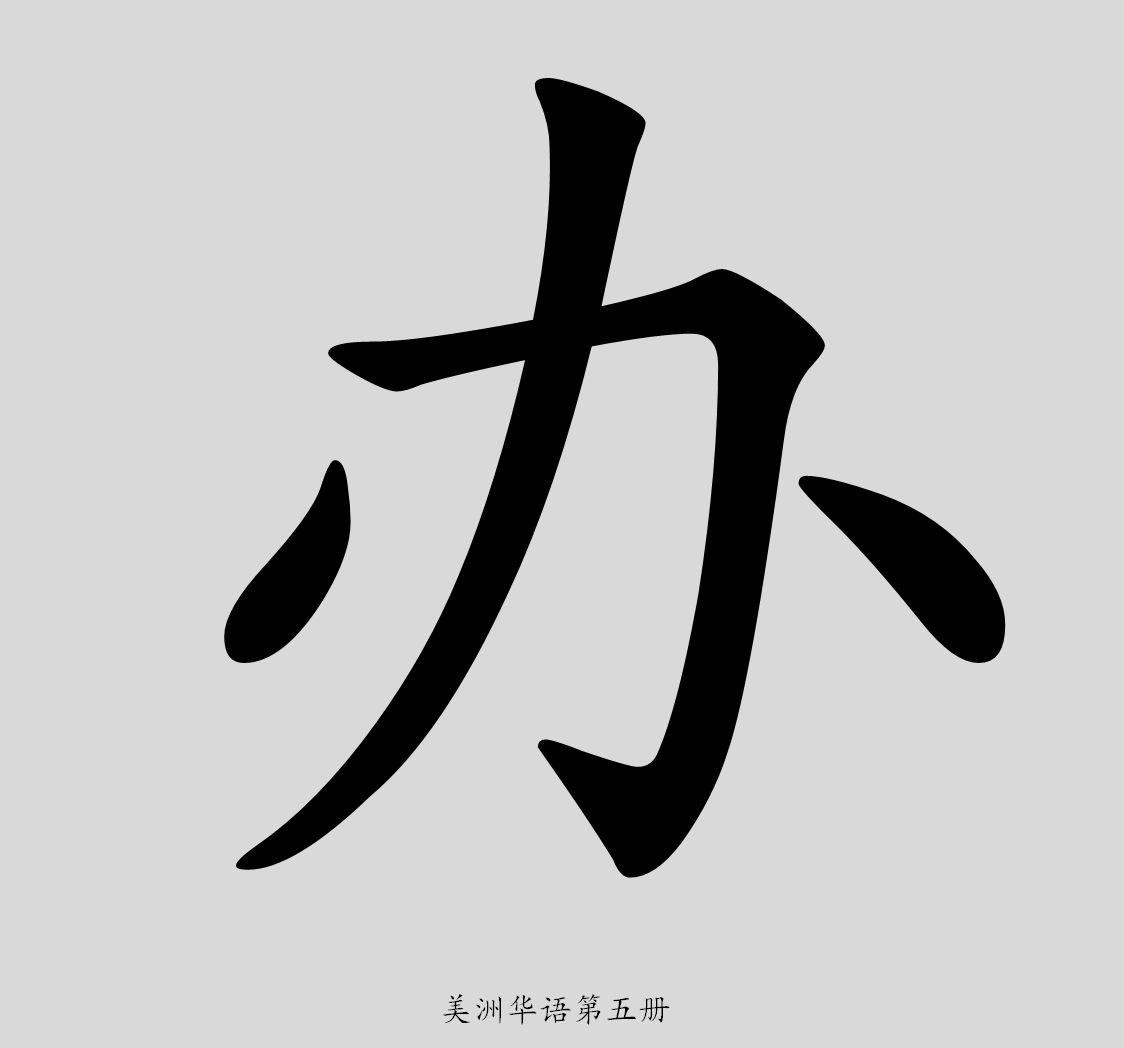 美洲華語第五冊
98
短
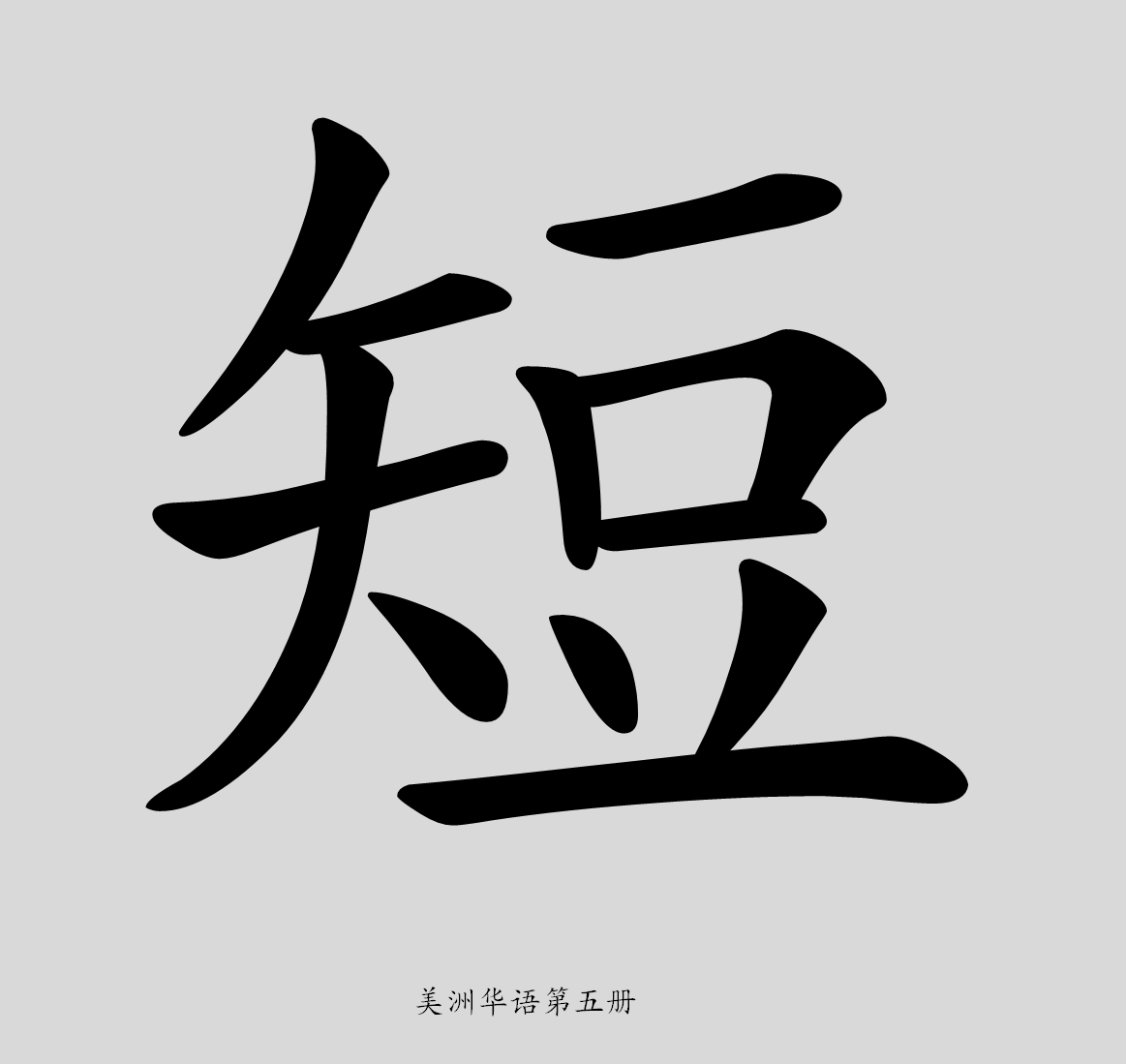 美洲華語第五冊
99
營
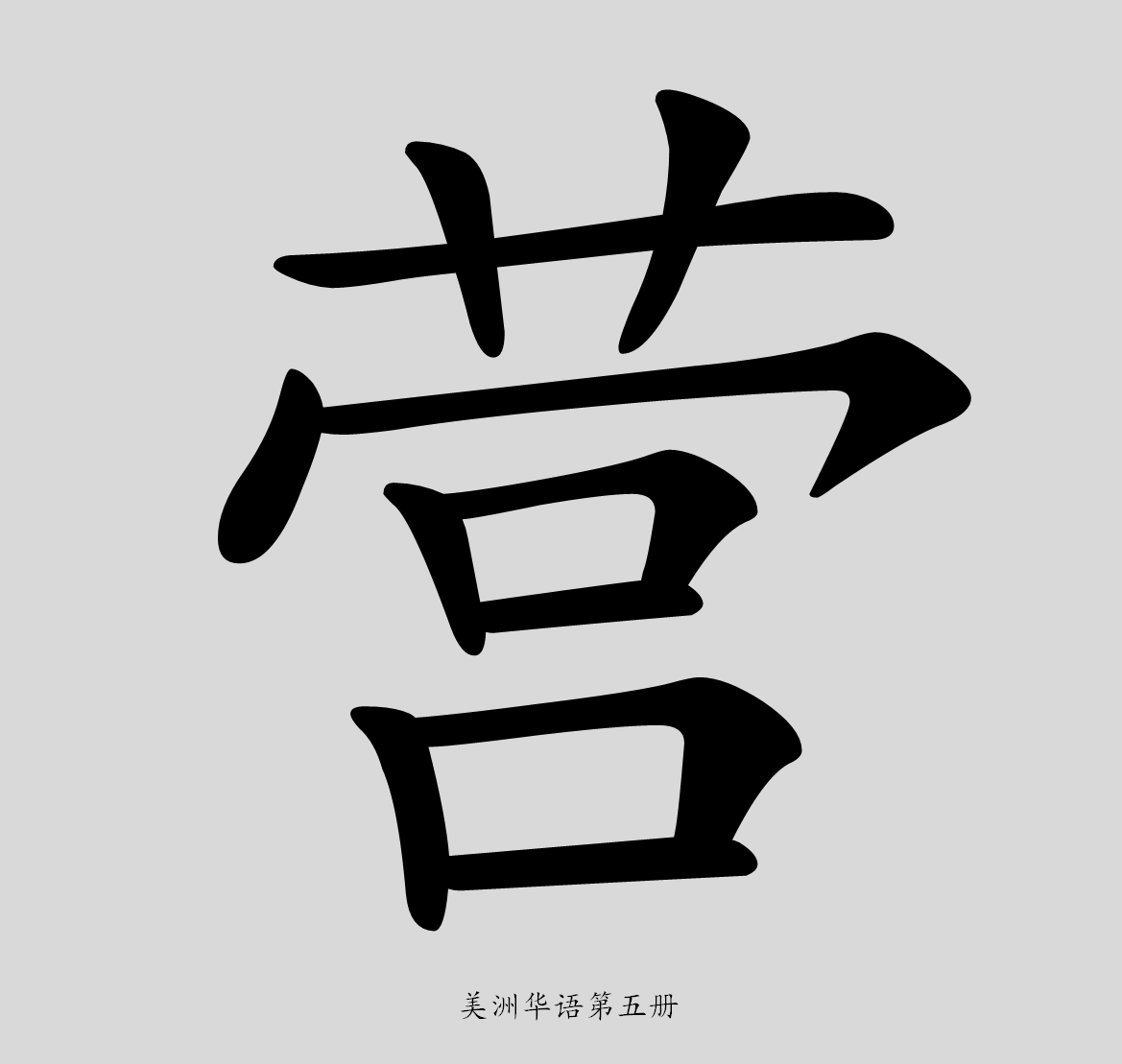 美洲華語第五冊
100
迎
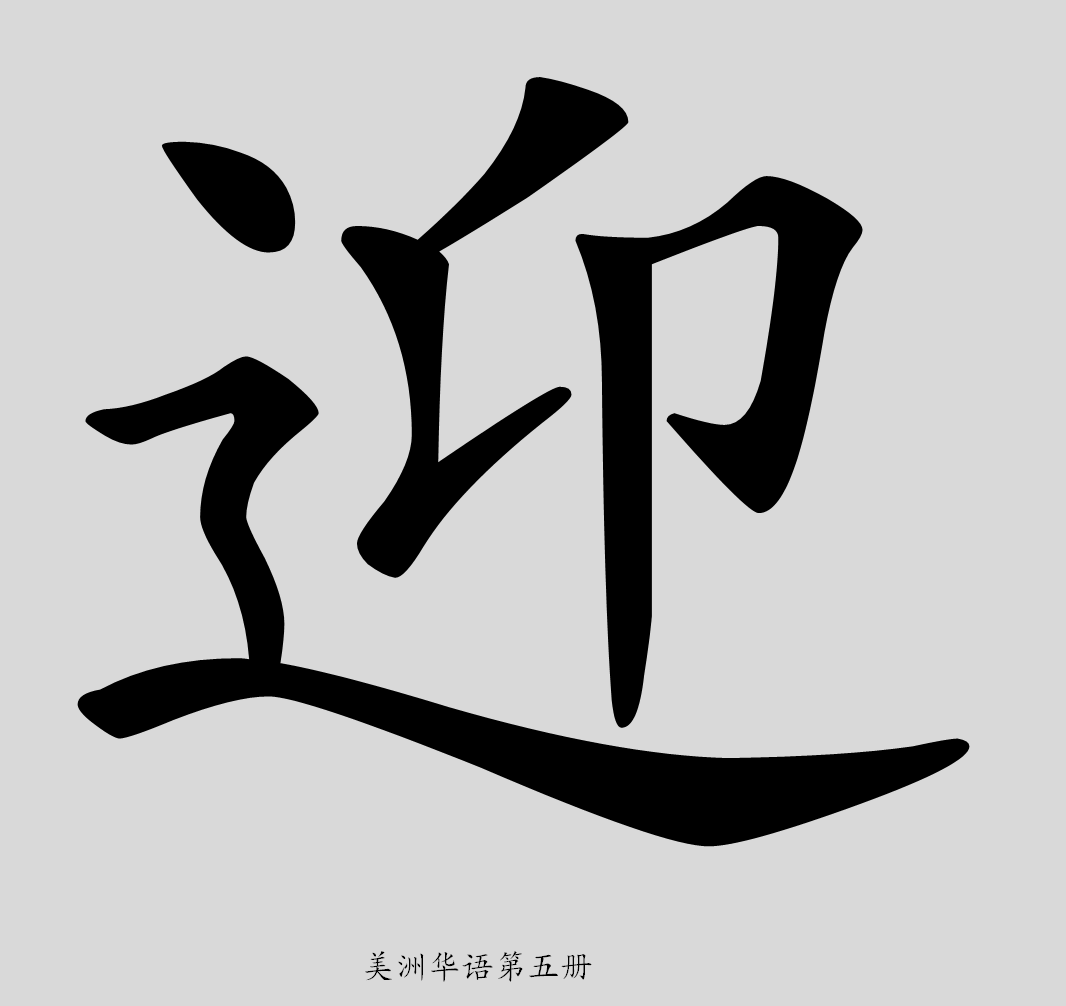 美洲華語第五冊
101
參
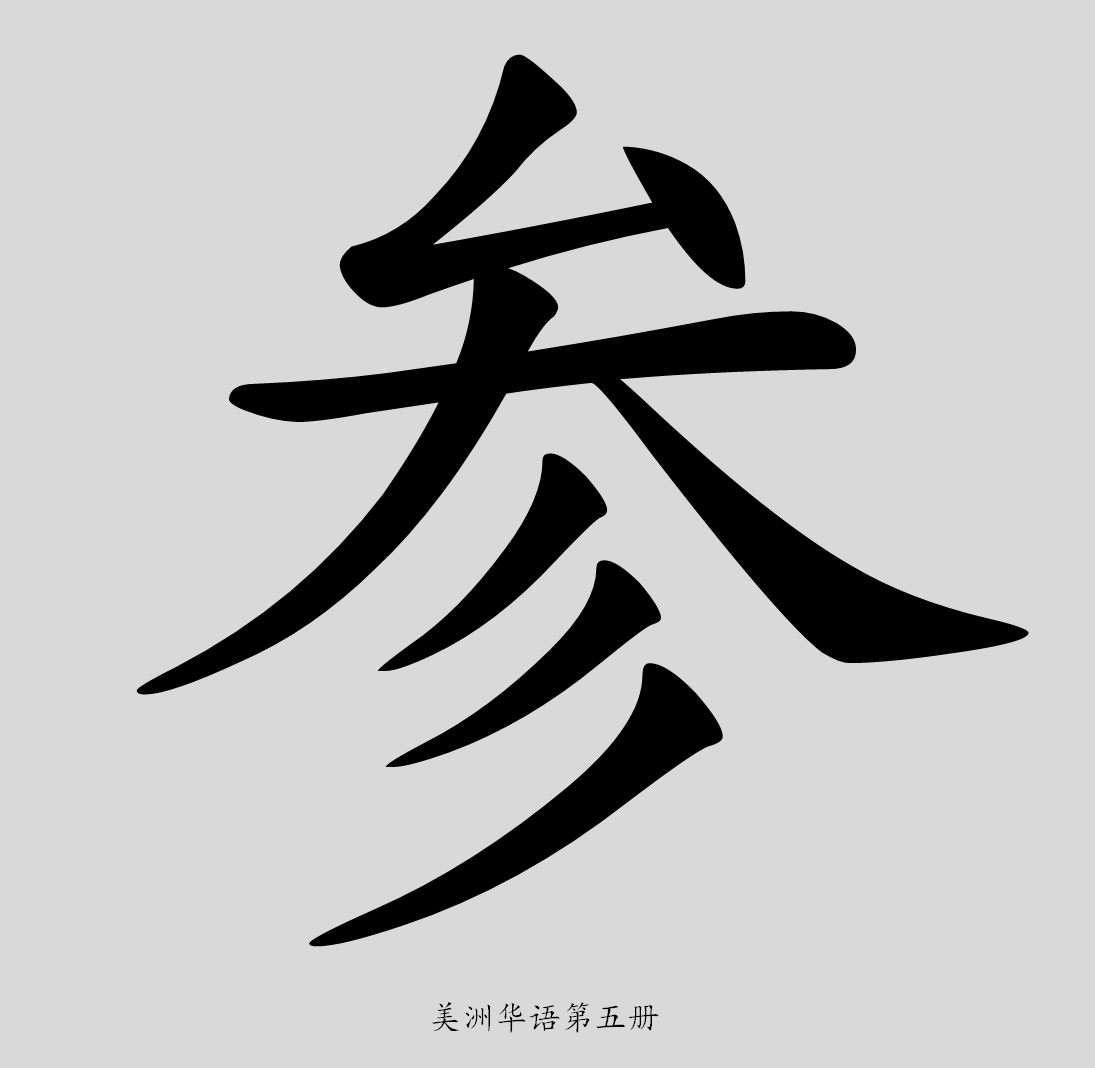 美洲華語第五冊
102
政
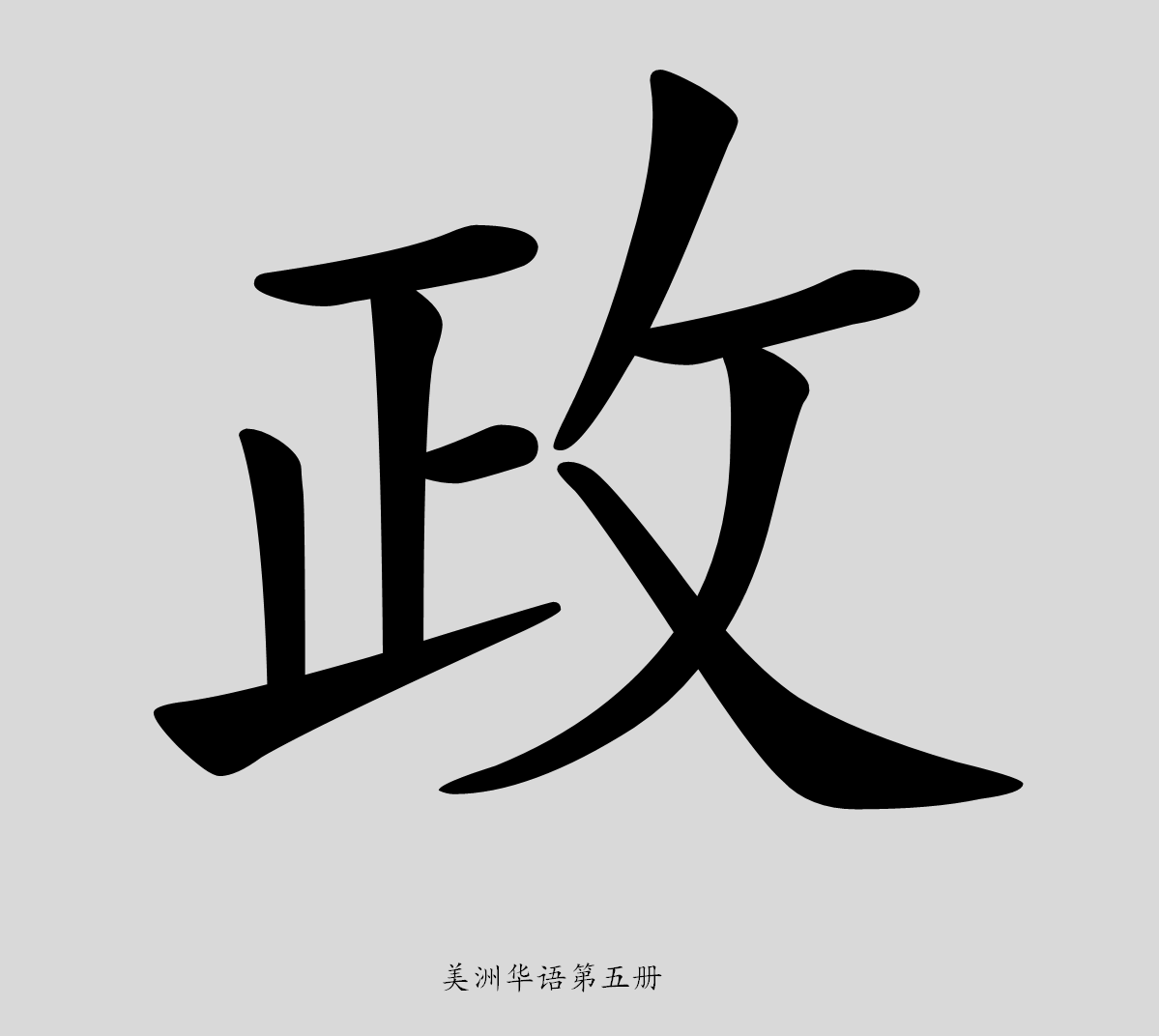 美洲華語第五冊
103
府
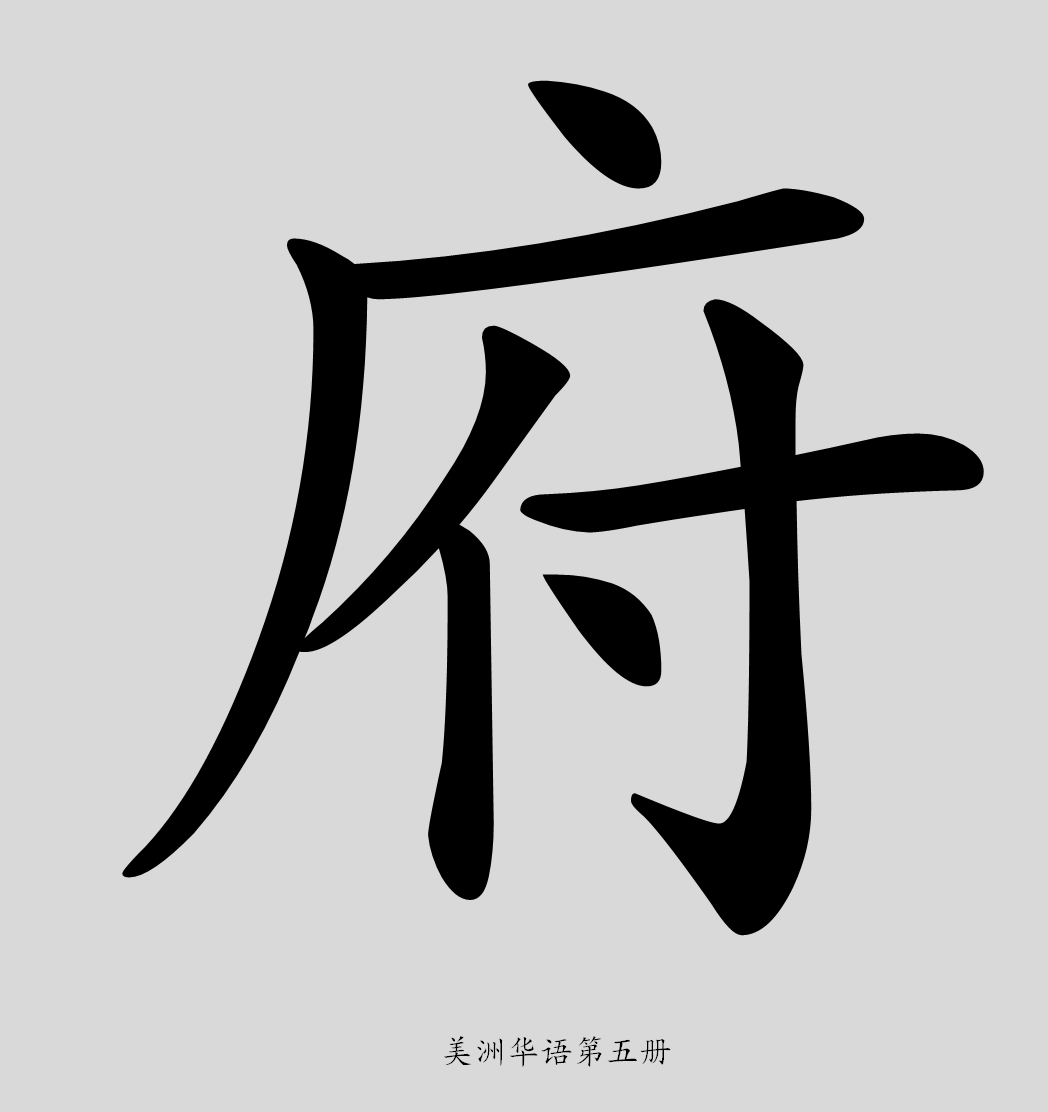 美洲華語第五冊
104
練
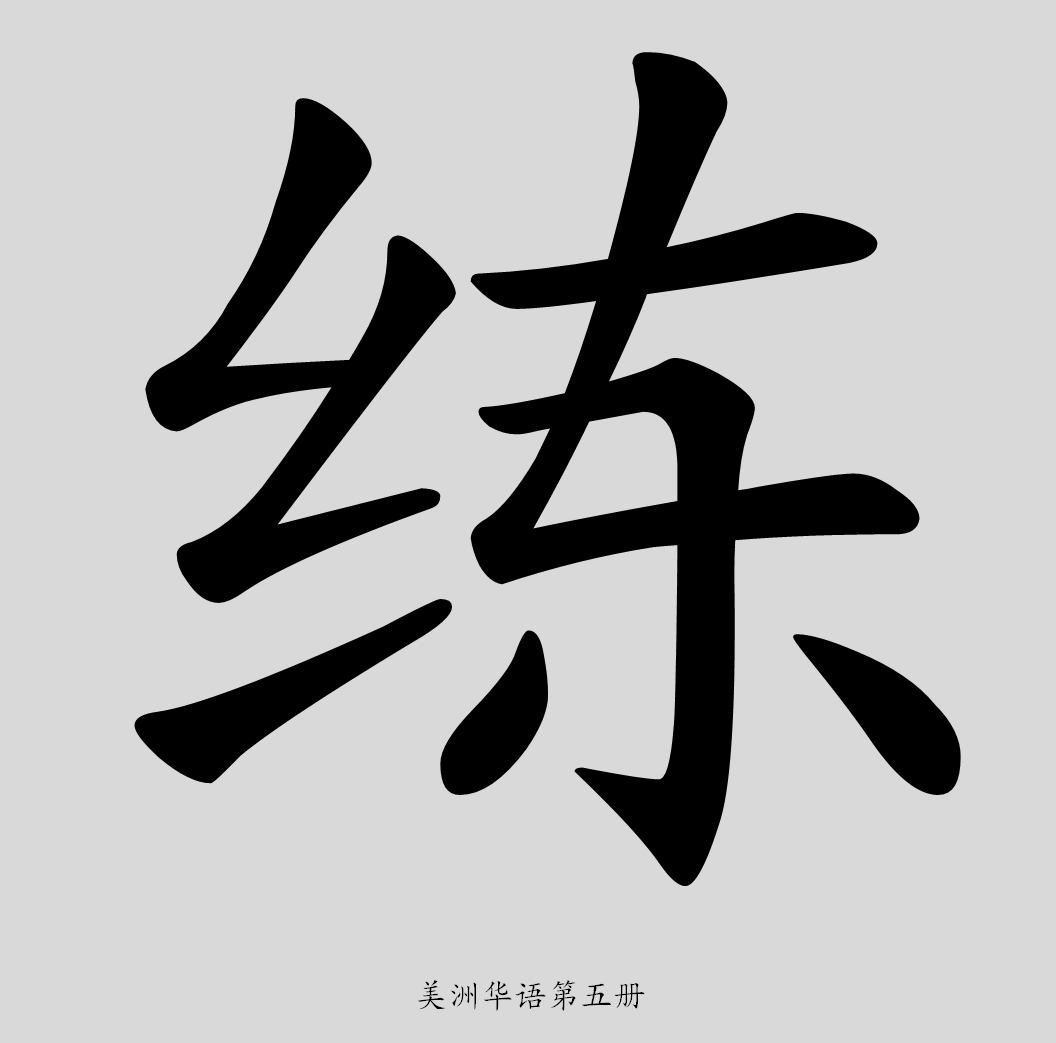 美洲華語第五冊
105
投
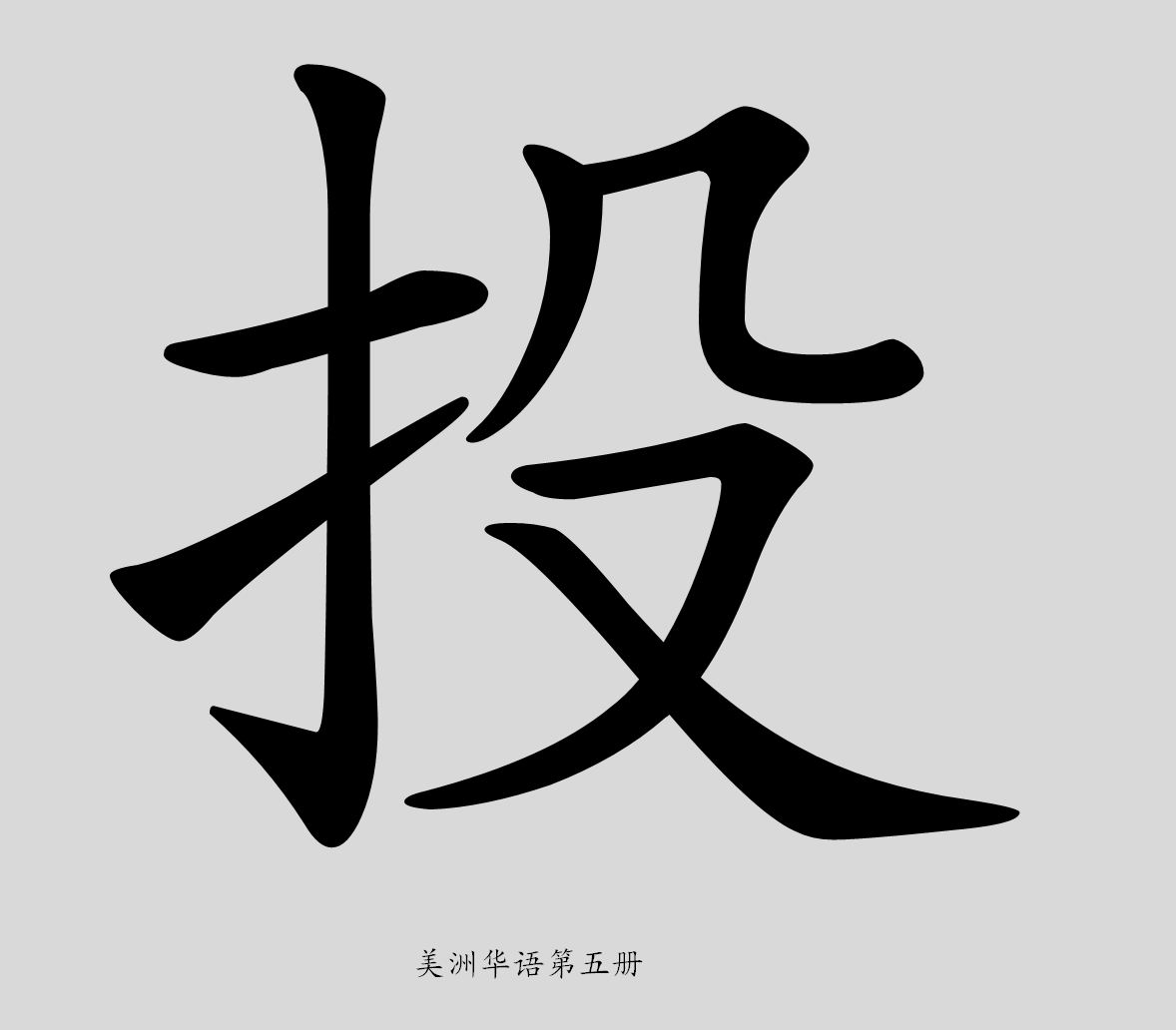 美洲華語第五冊
106
傳
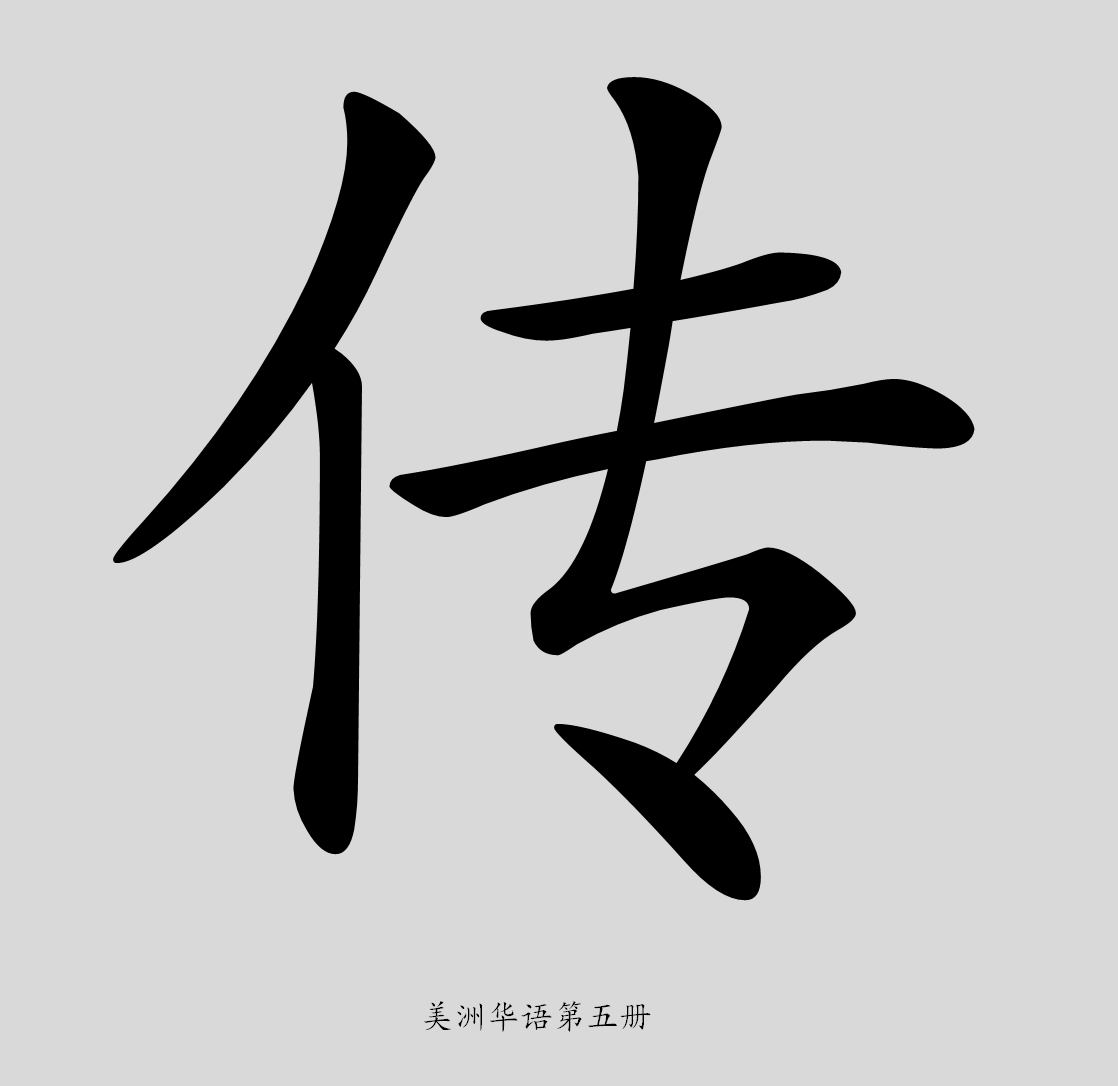 美洲華語第五冊
107
接
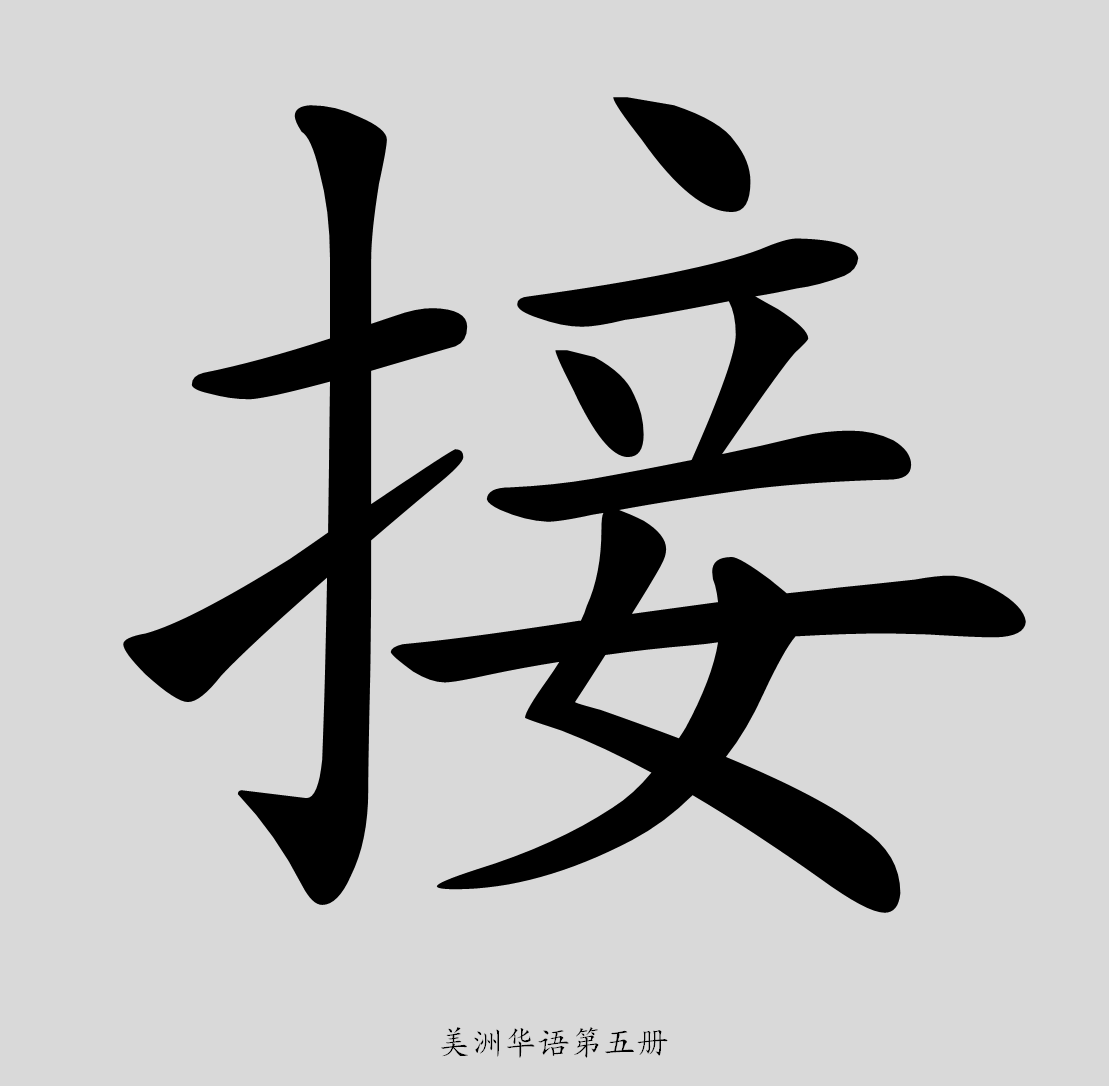 美洲華語第五冊
108
隊
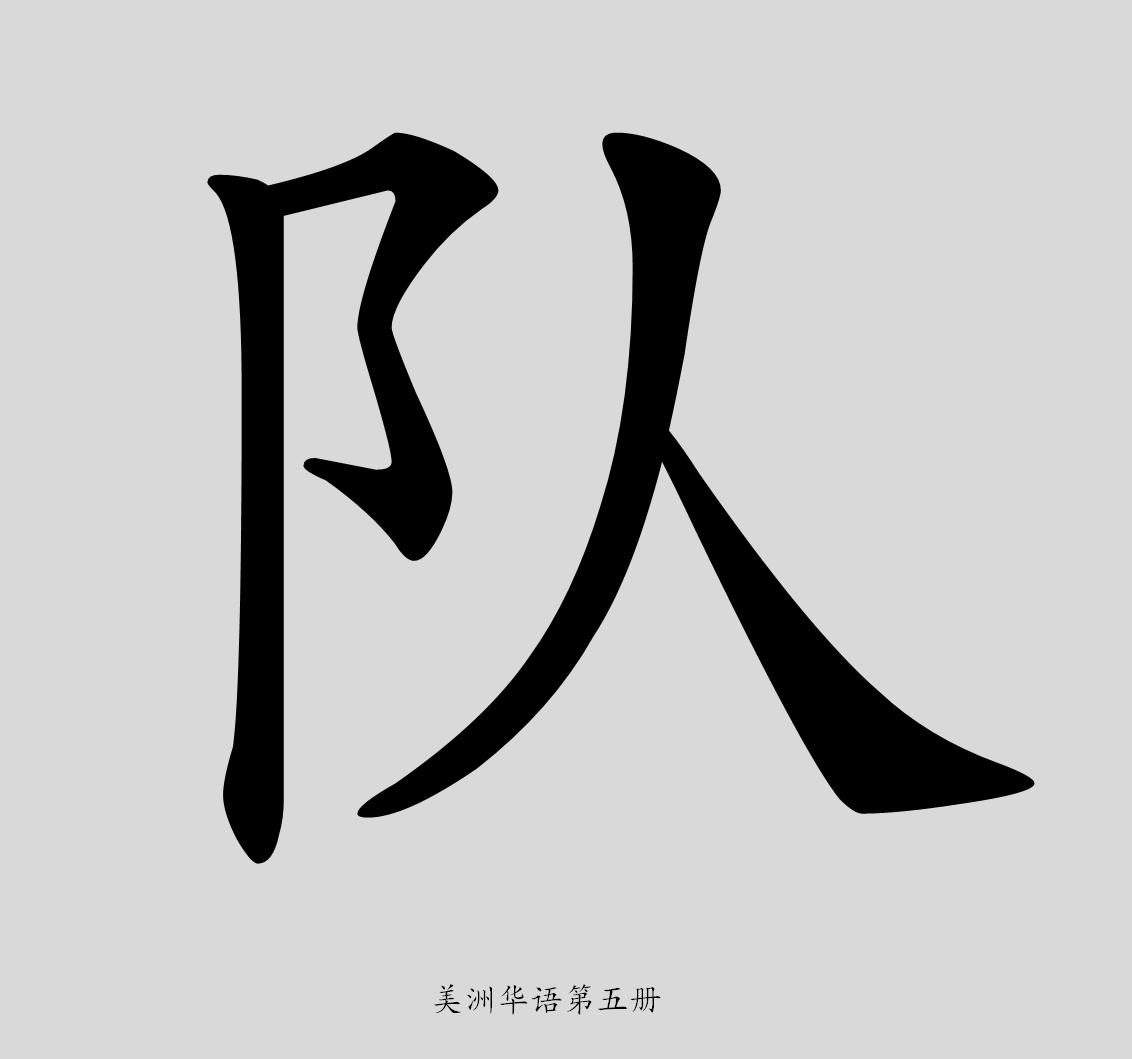 美洲華語第五冊
109
網
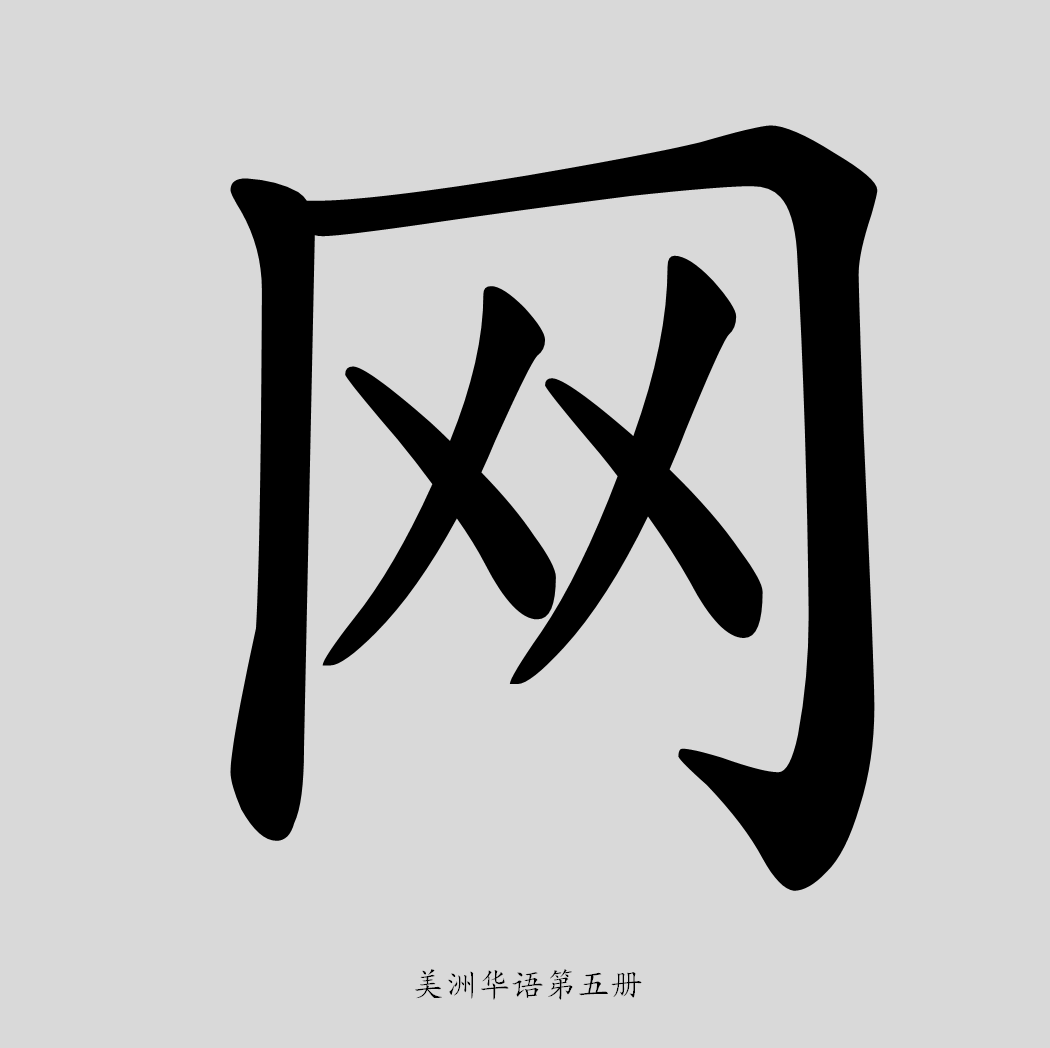 美洲華語第五冊
110
棒
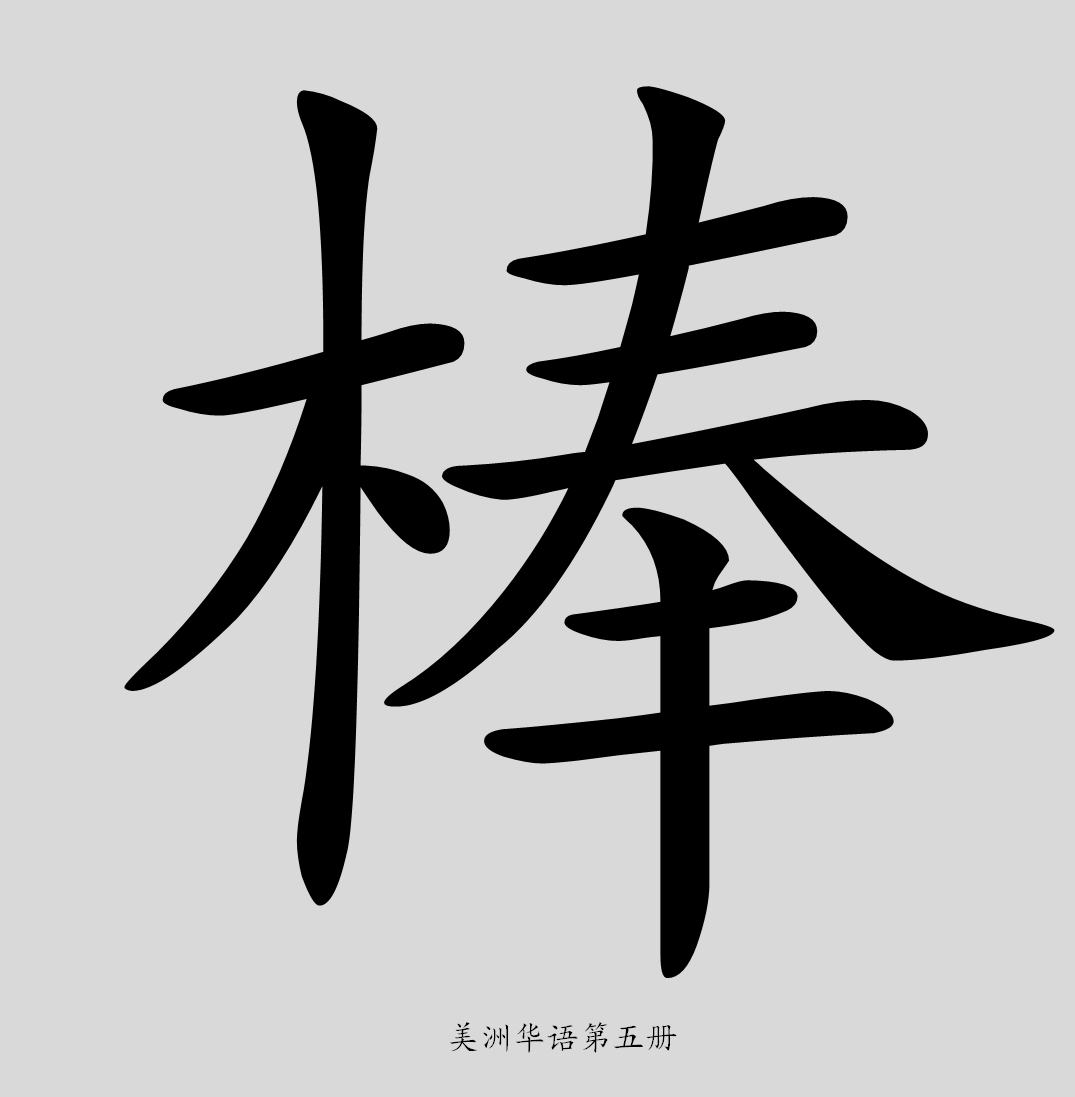 美洲華語第五冊
111
決
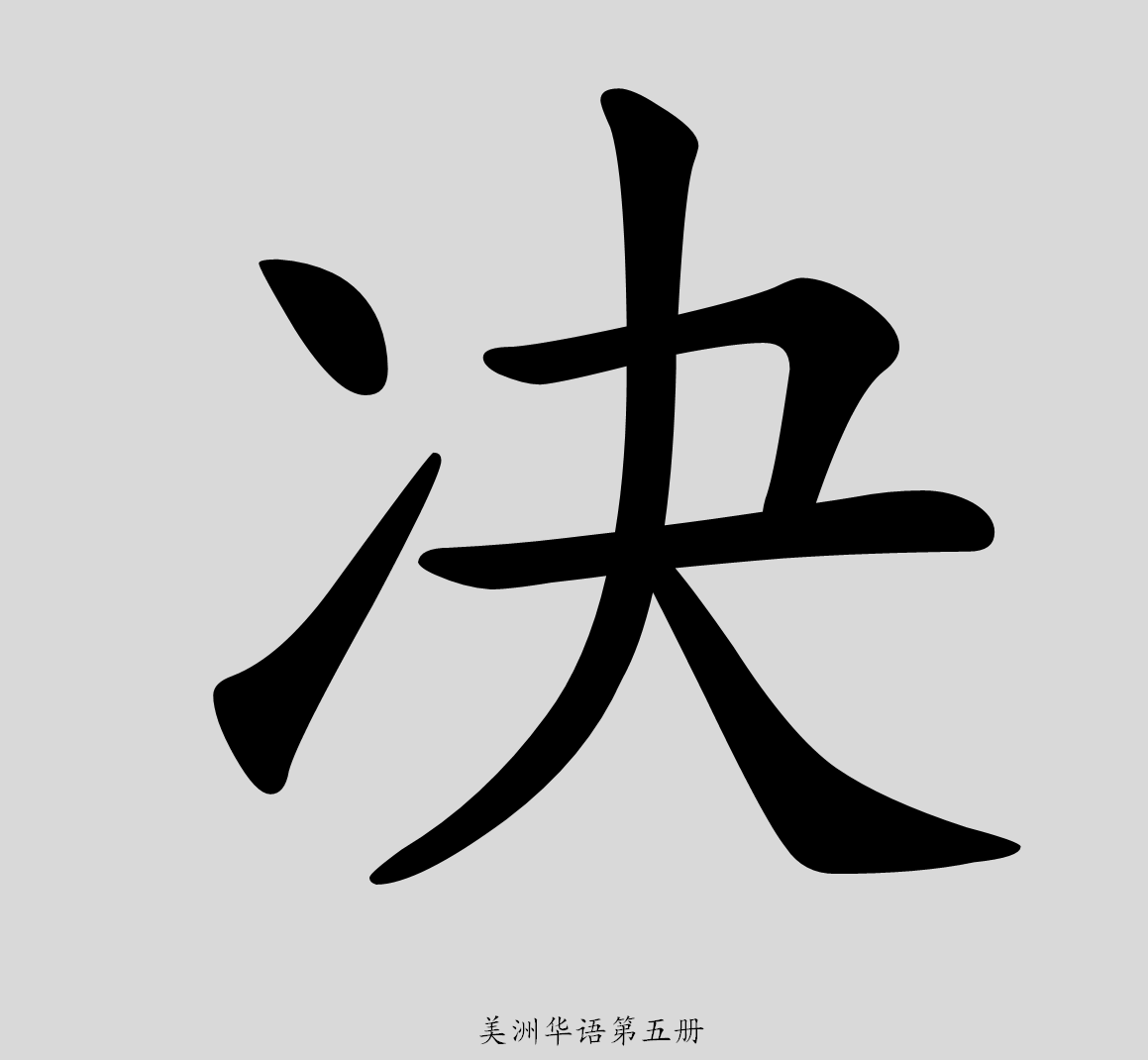 美洲華語第五冊
112
專
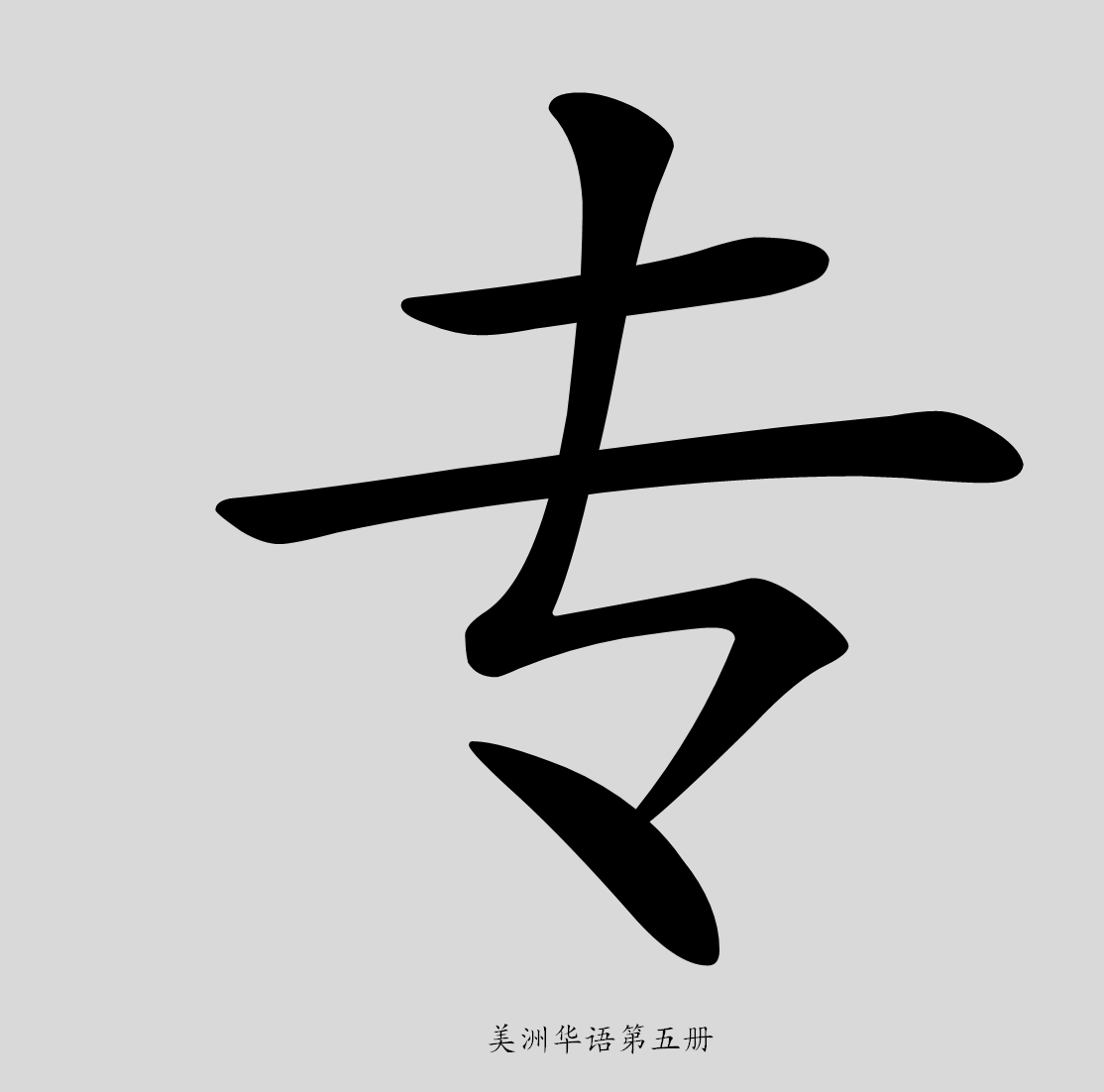 美洲華語第五冊
113
勇
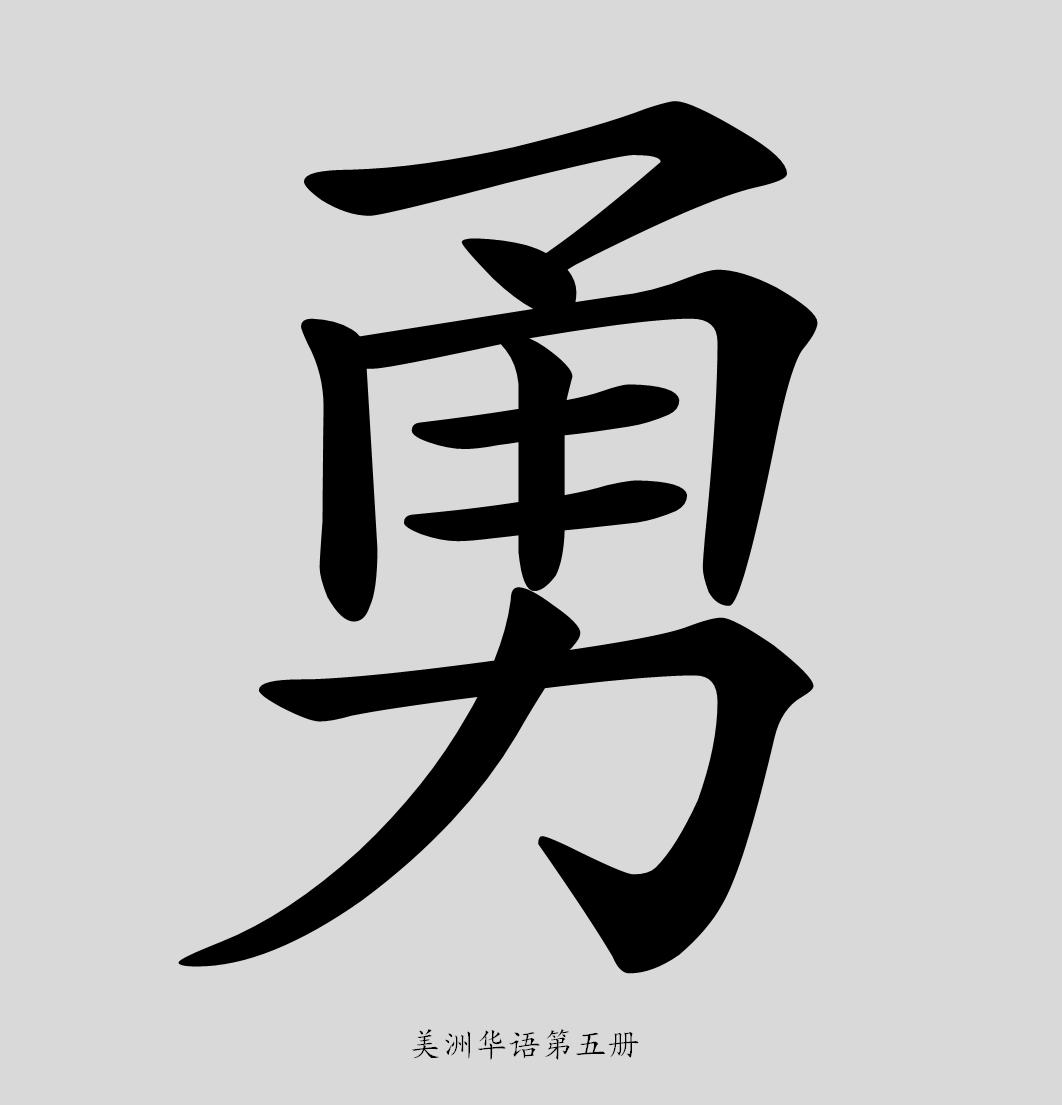 美洲華語第五冊
114
敢
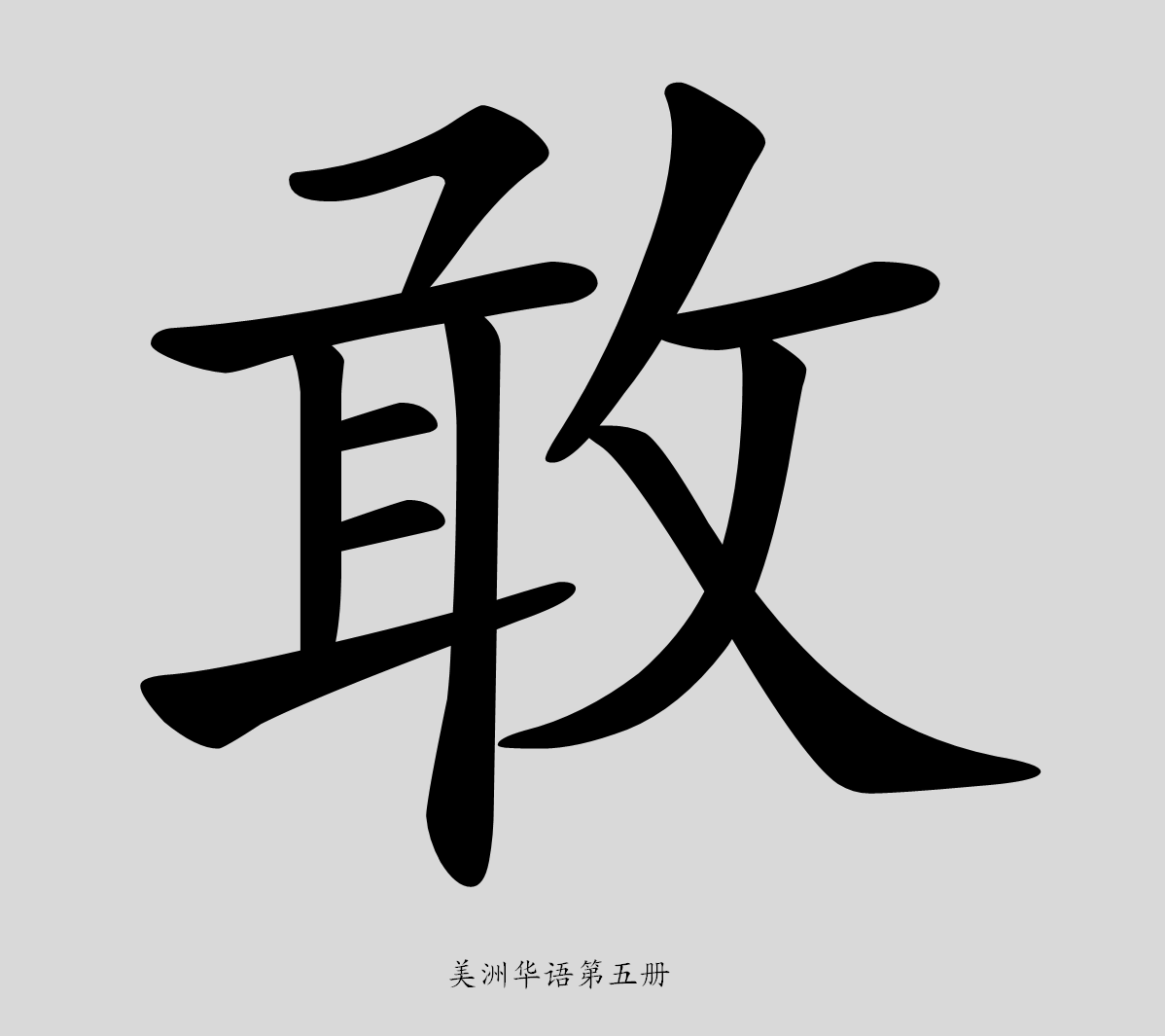 美洲華語第五冊
115
仗
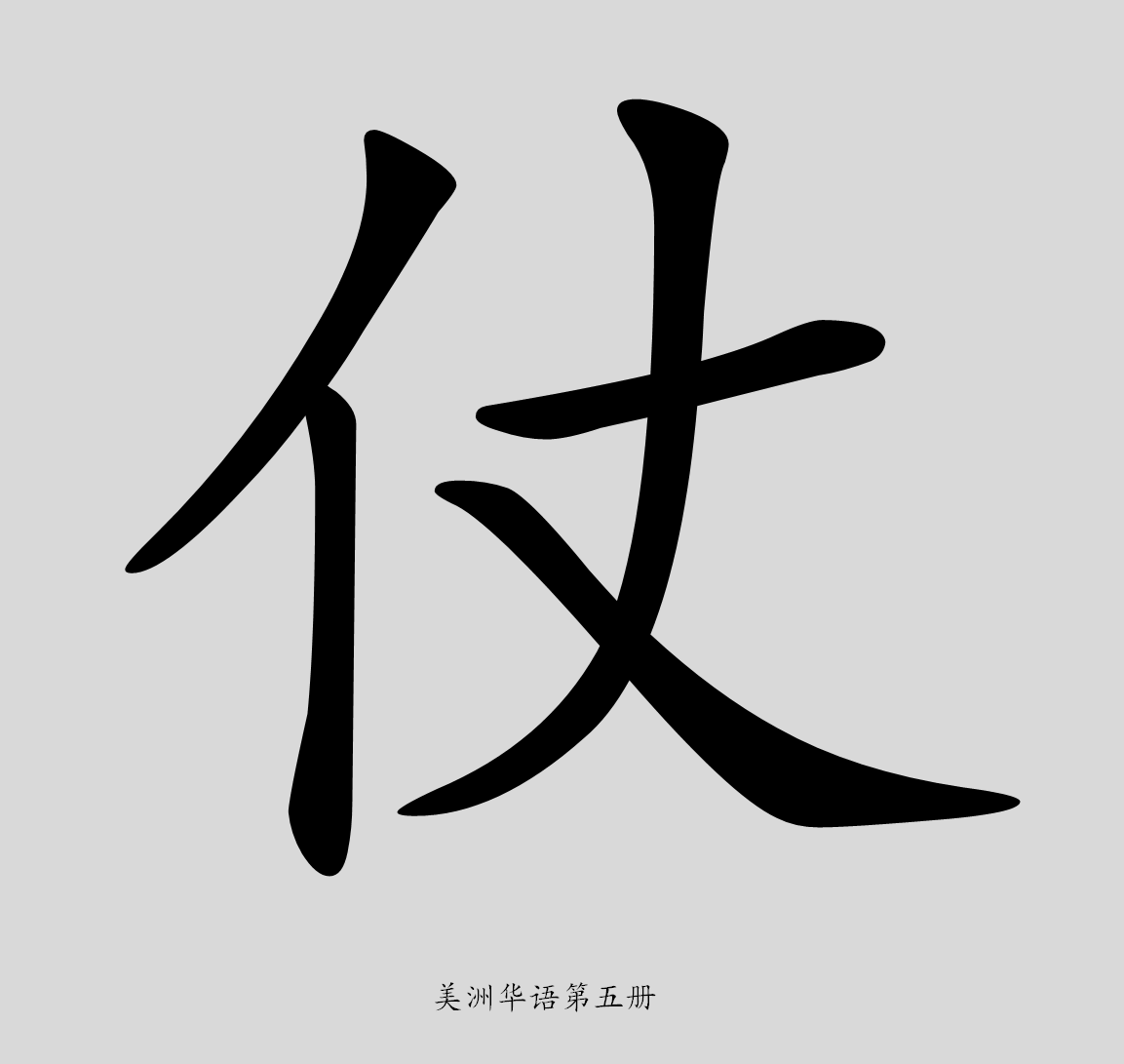 美洲華語第五冊
116
退
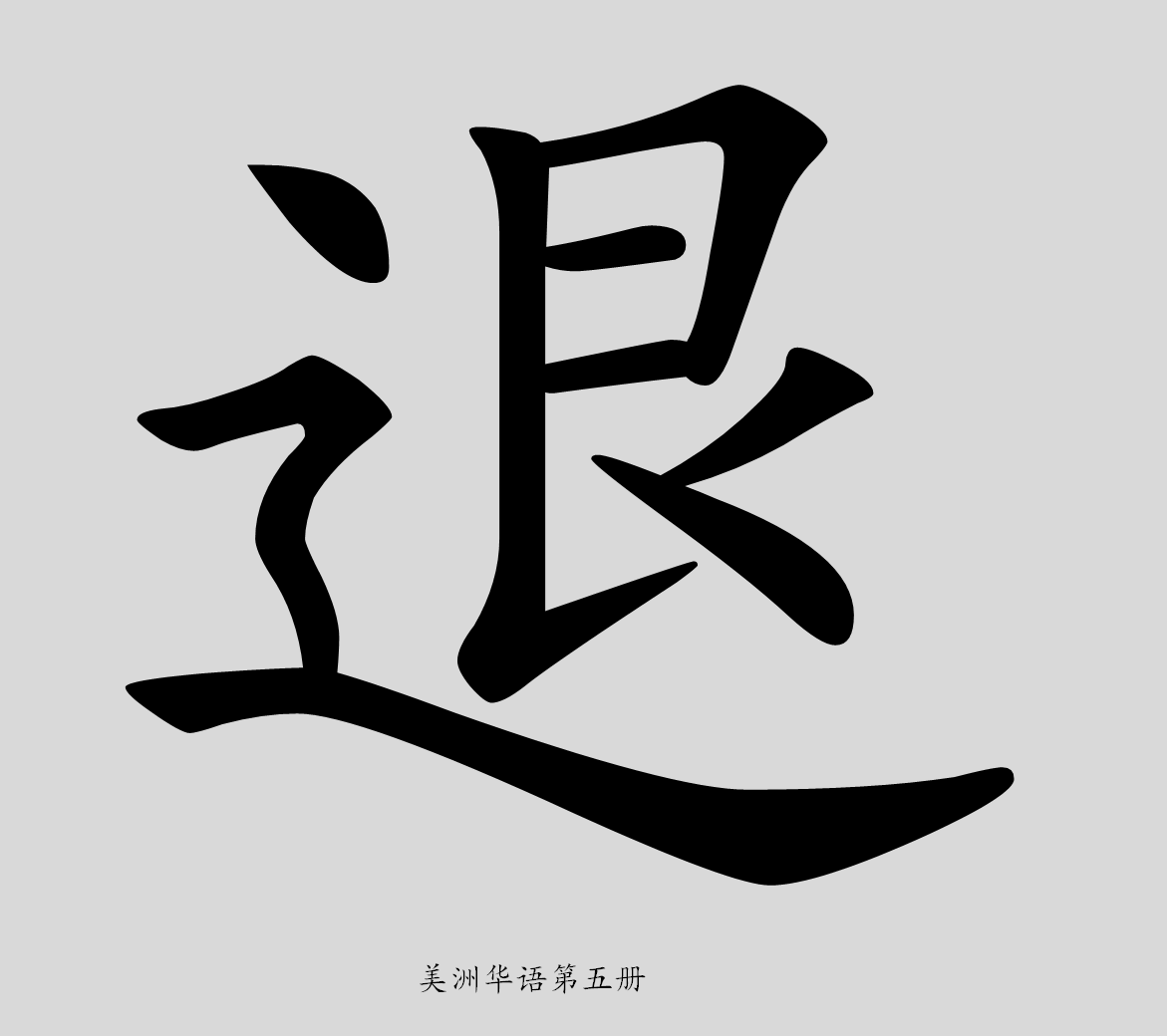 美洲華語第五冊
117
兵
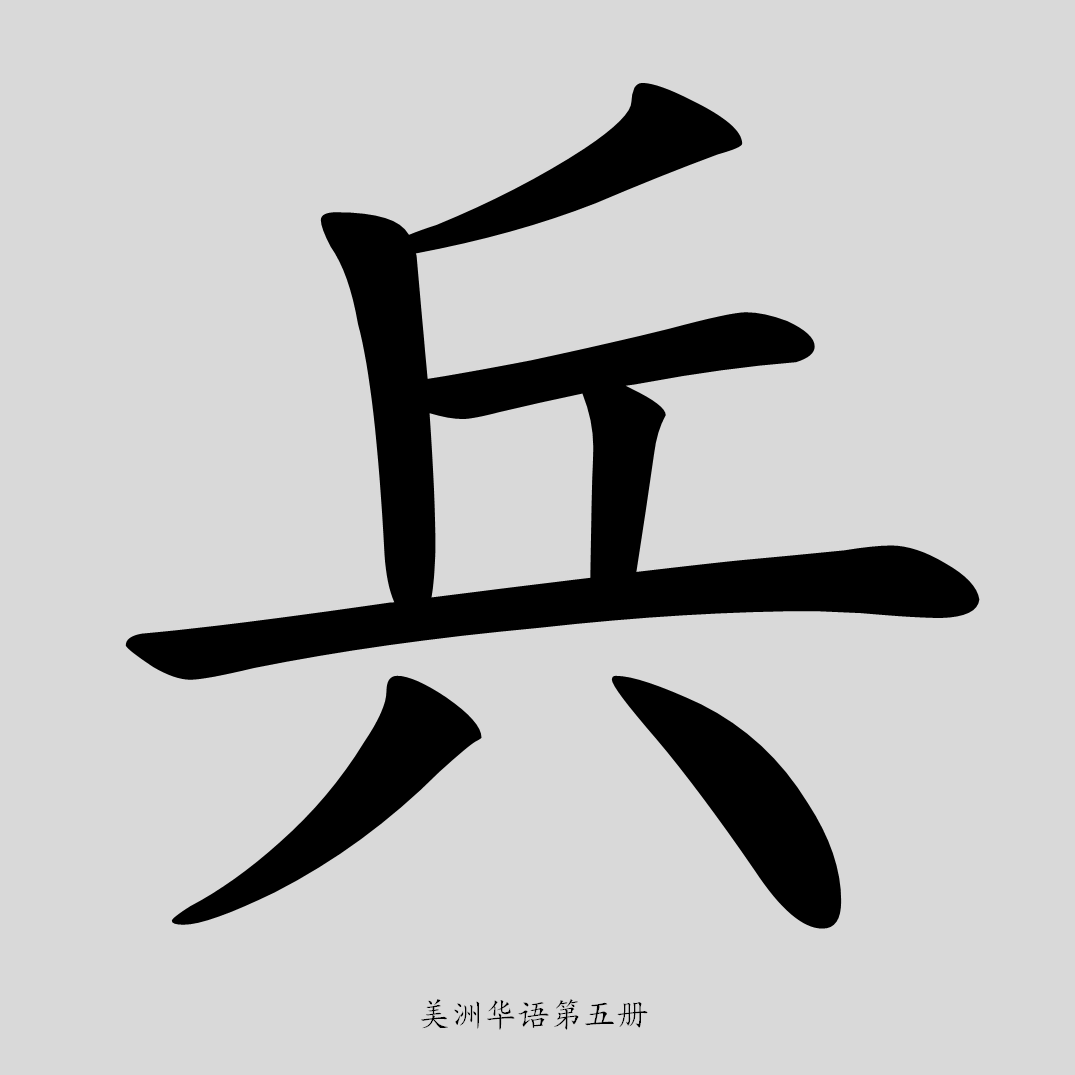 美洲華語第五冊
118
受
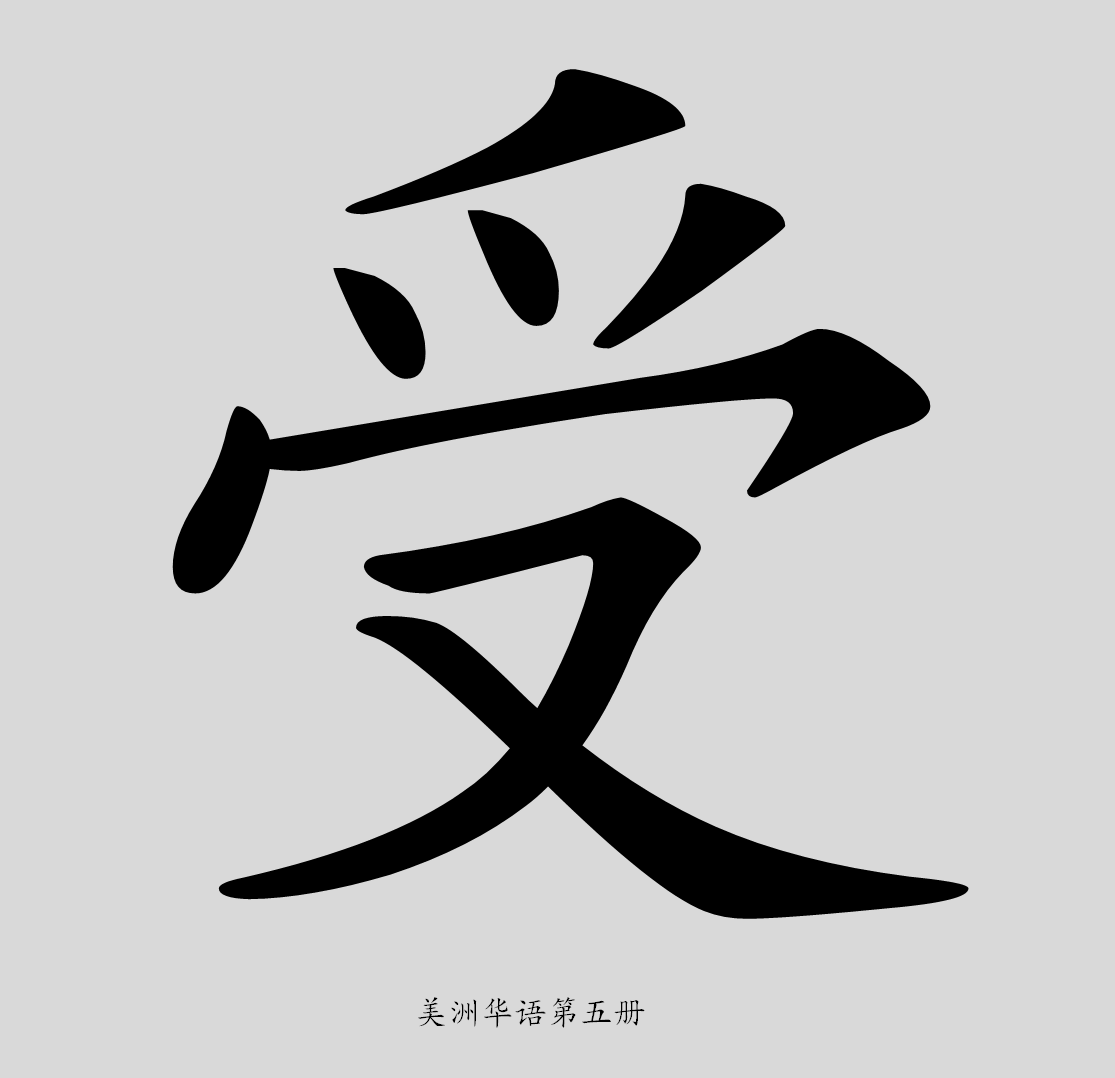 美洲華語第五冊
119
傷
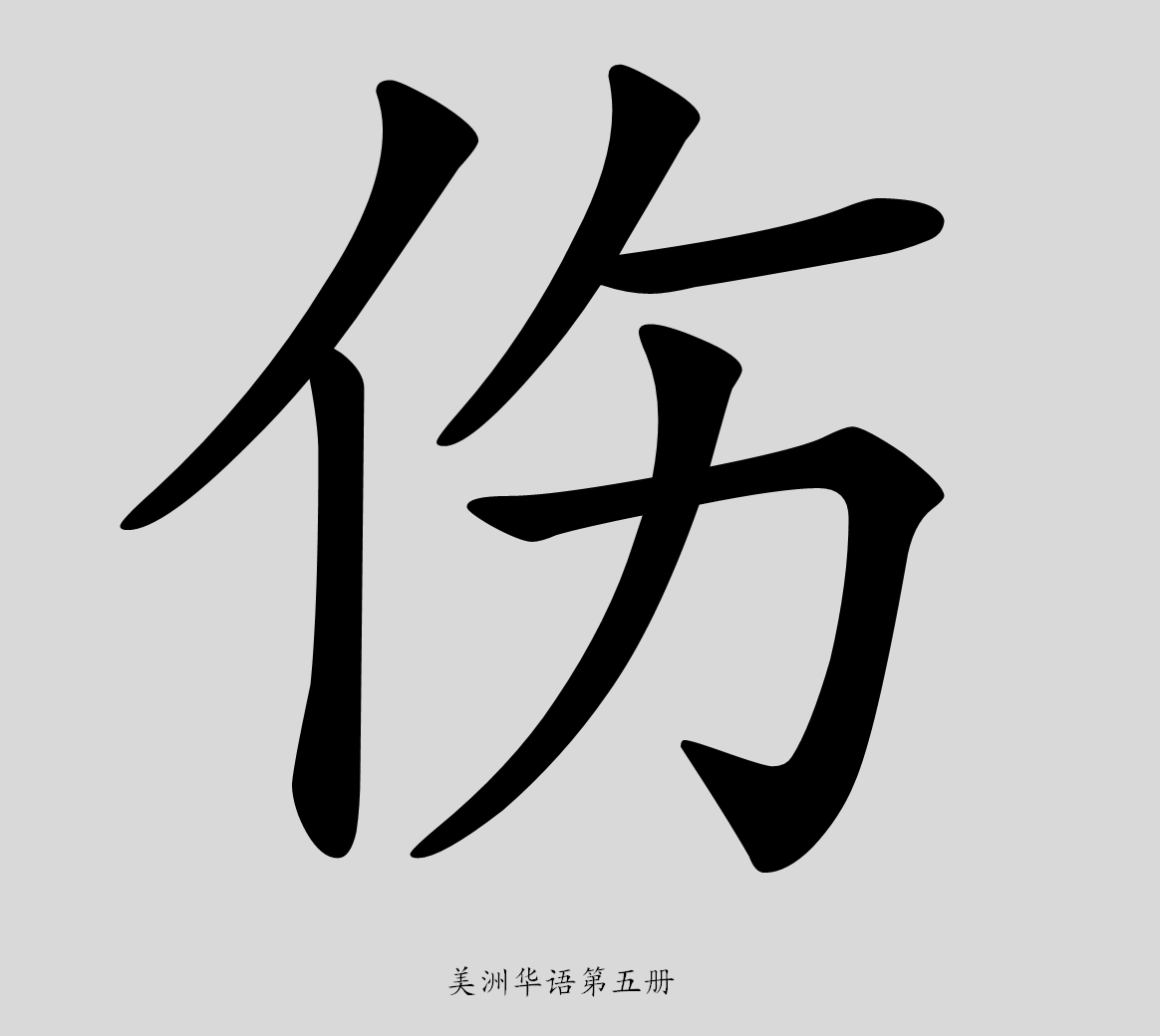 美洲華語第五冊
120
性
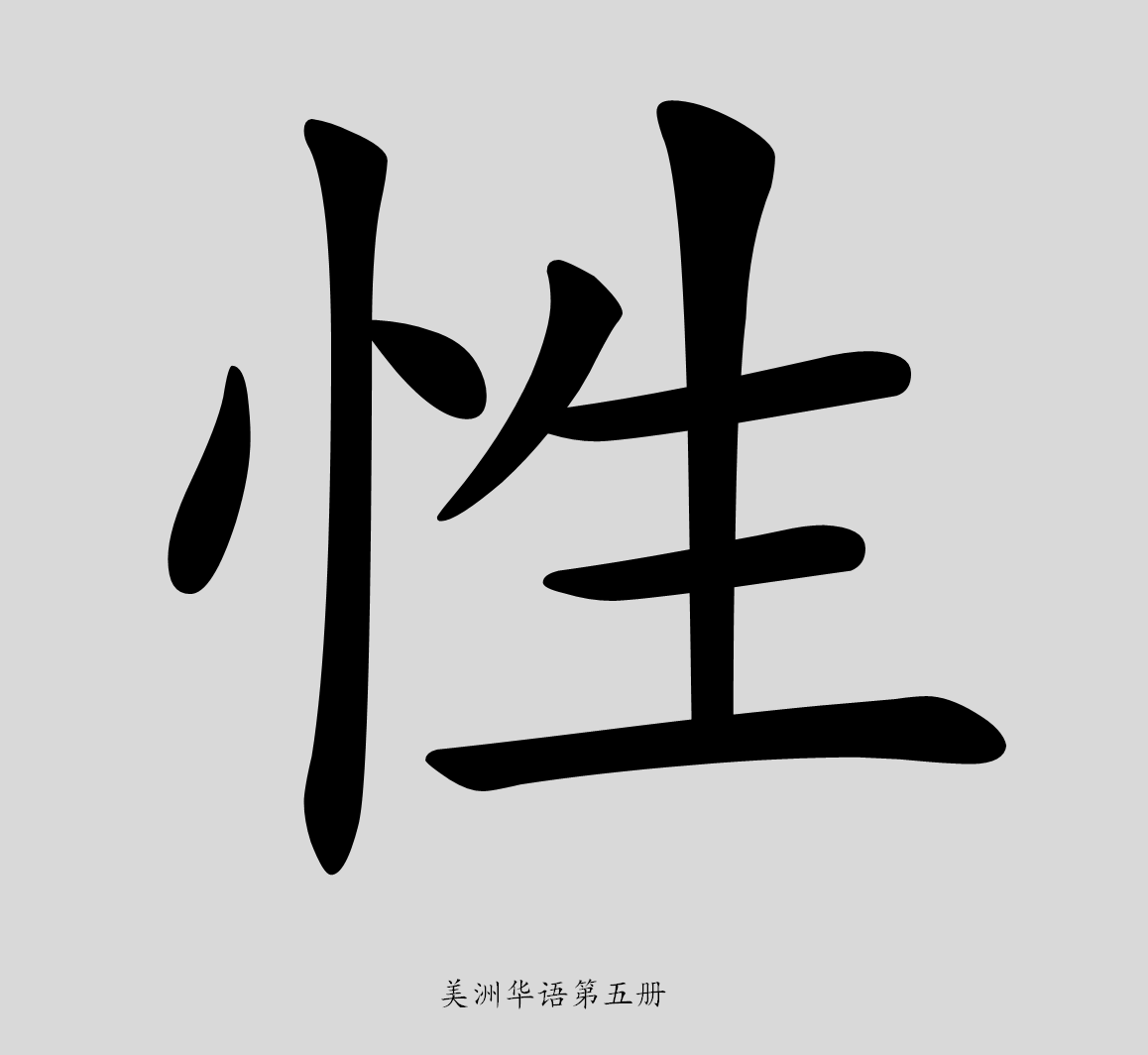 美洲華語第五冊
121
官
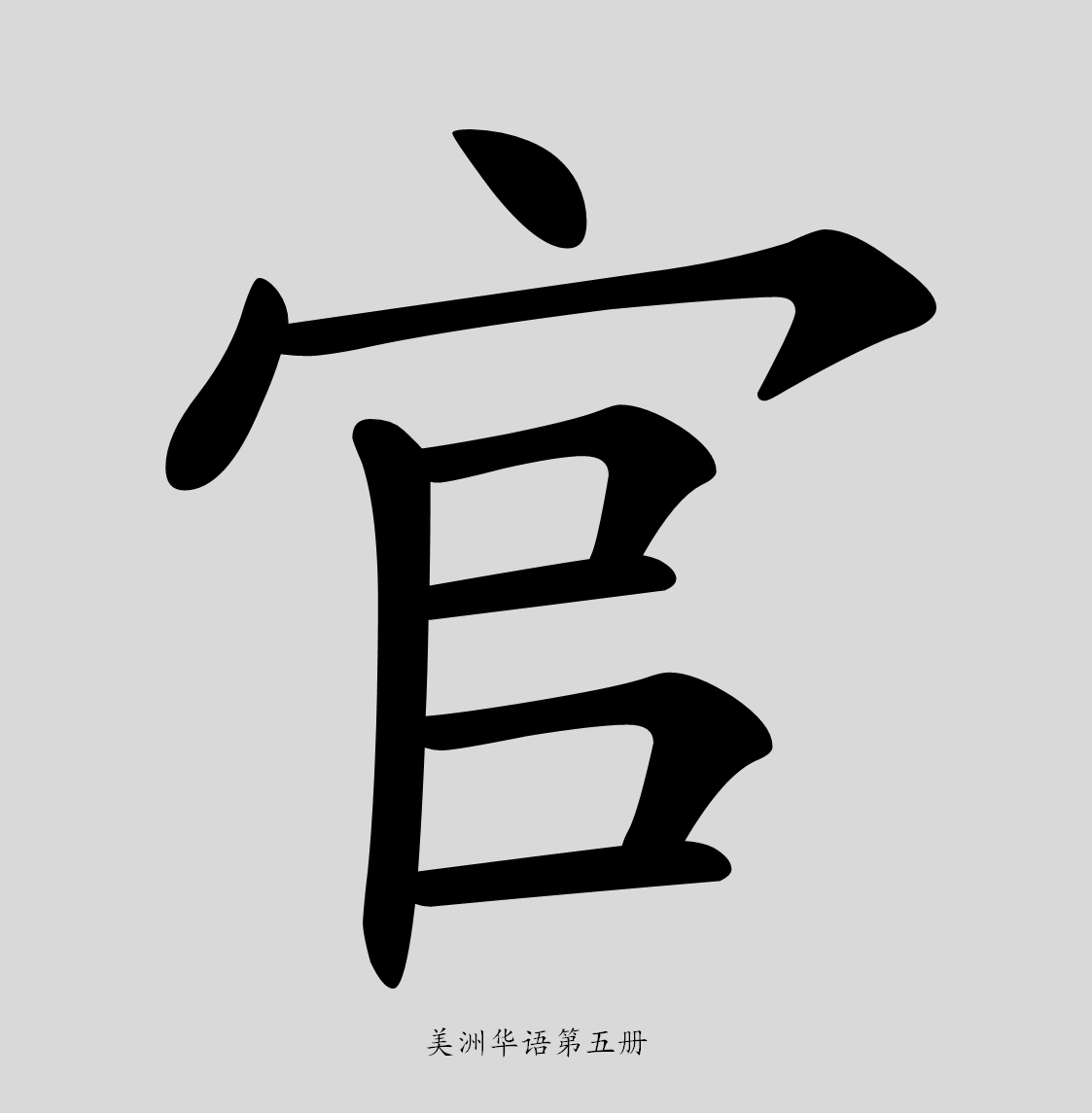 美洲華語第五冊
122
華
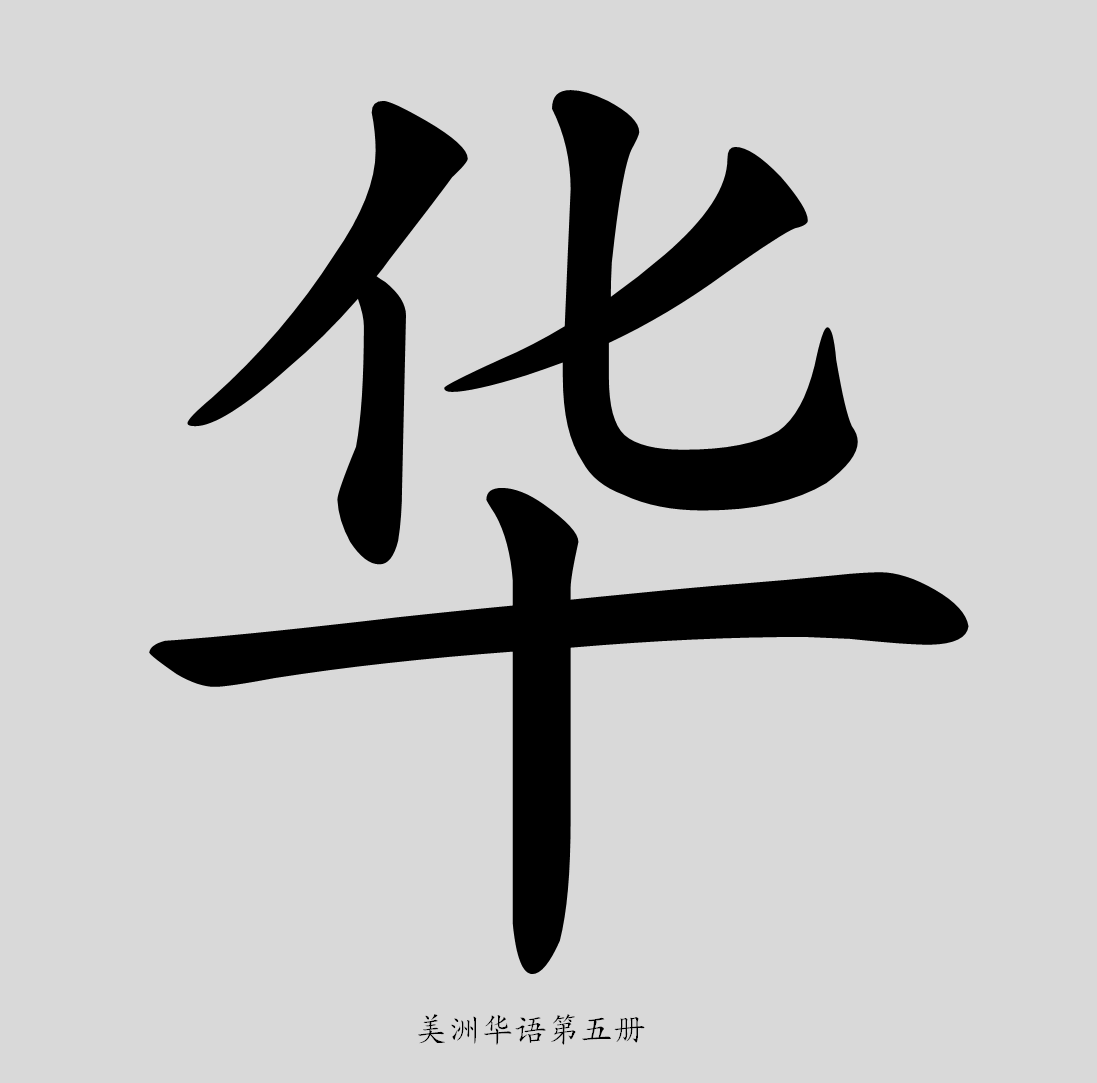 美洲華語第五冊
123
讓
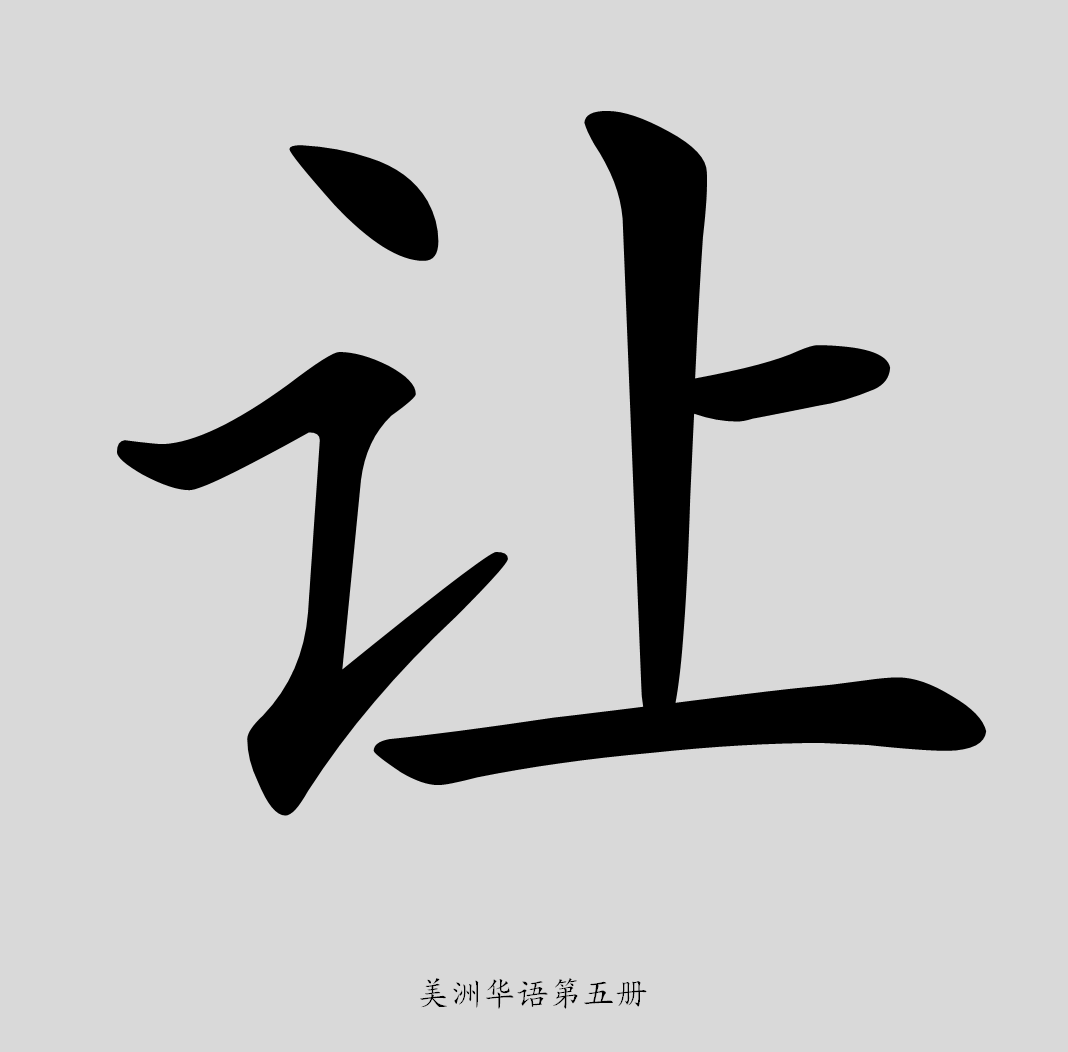 美洲華語第五冊
124
件
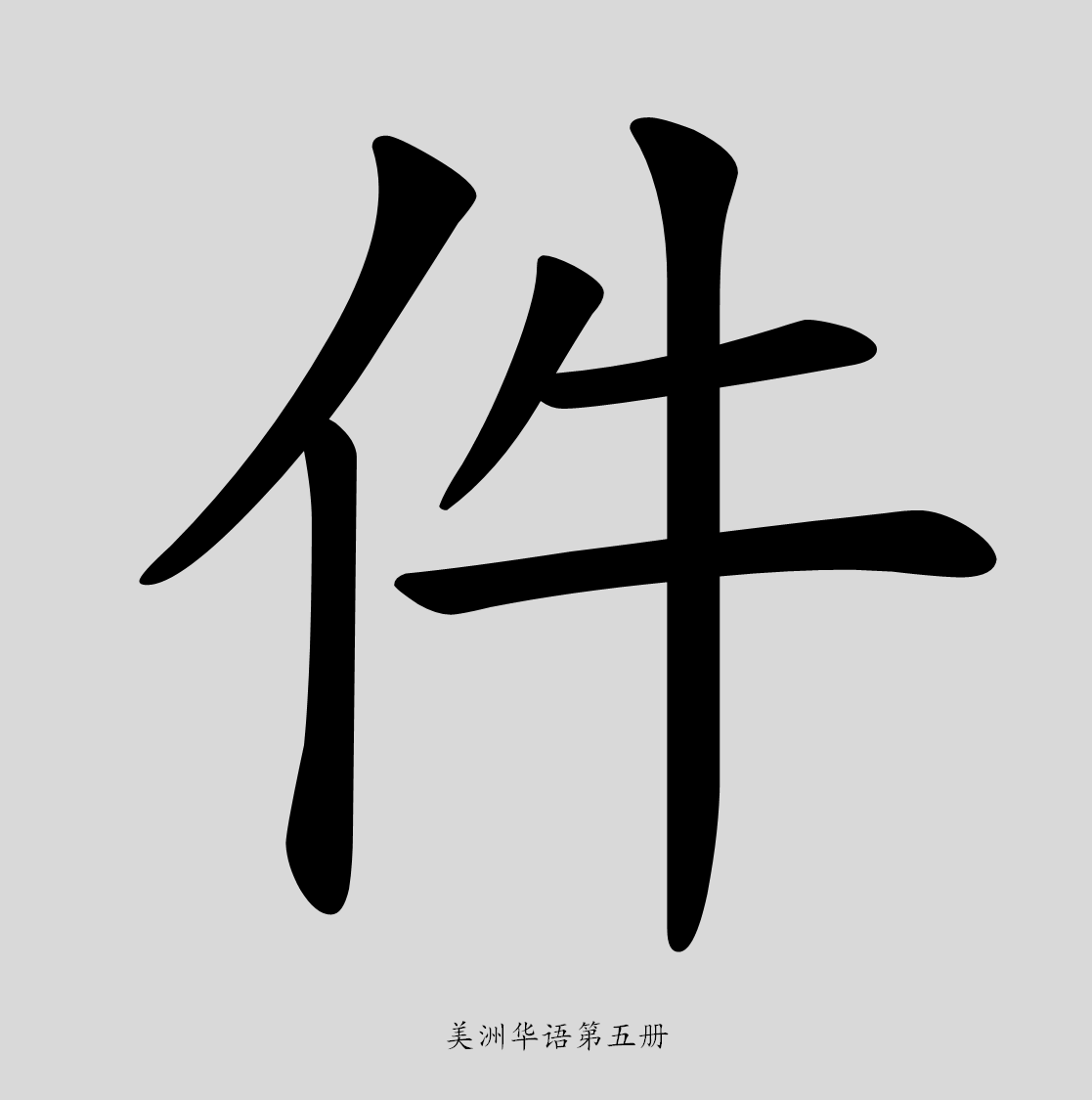 美洲華語第五冊
125
總
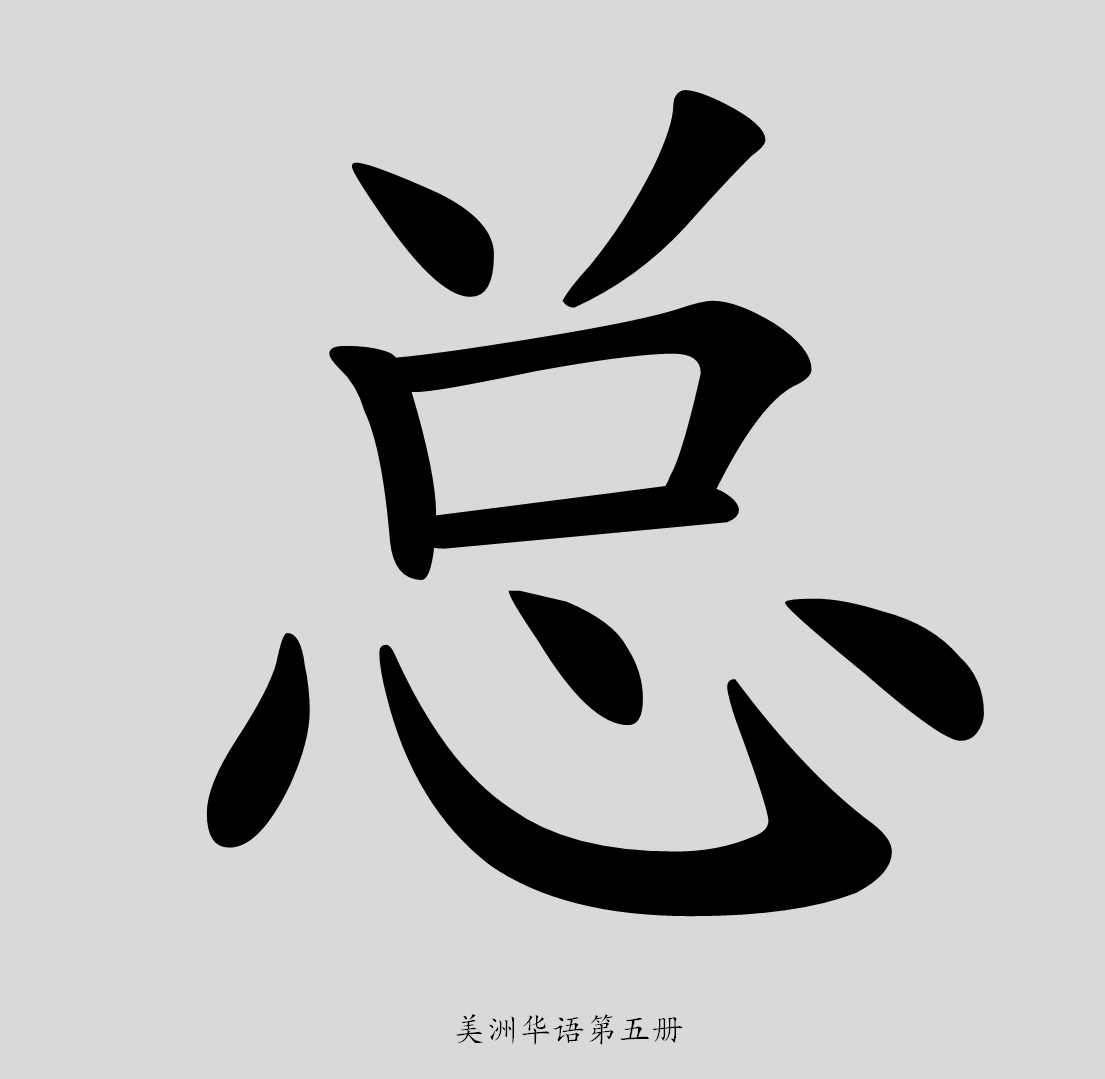 美洲華語第五冊
126
統
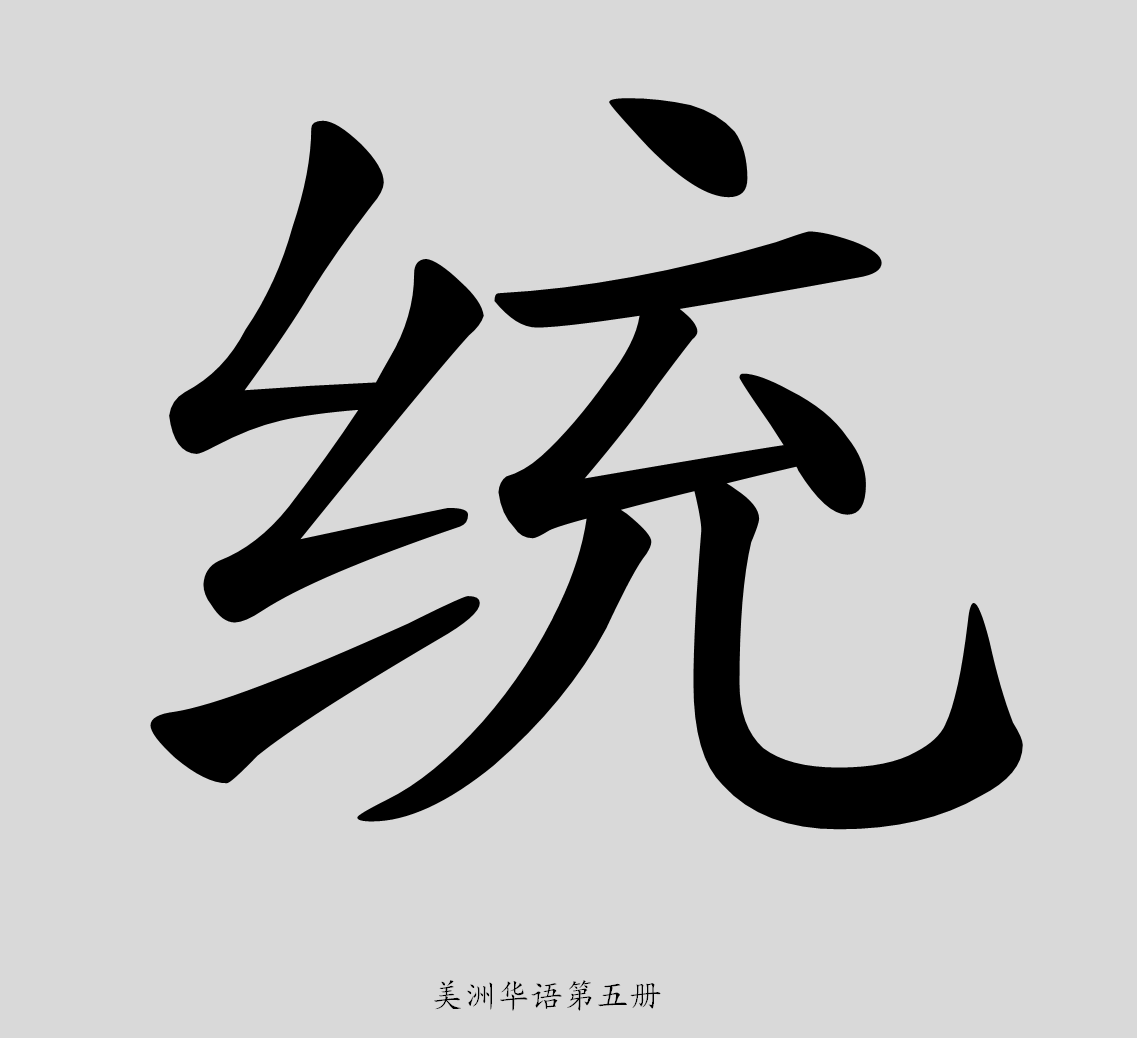 美洲華語第五冊
127
福
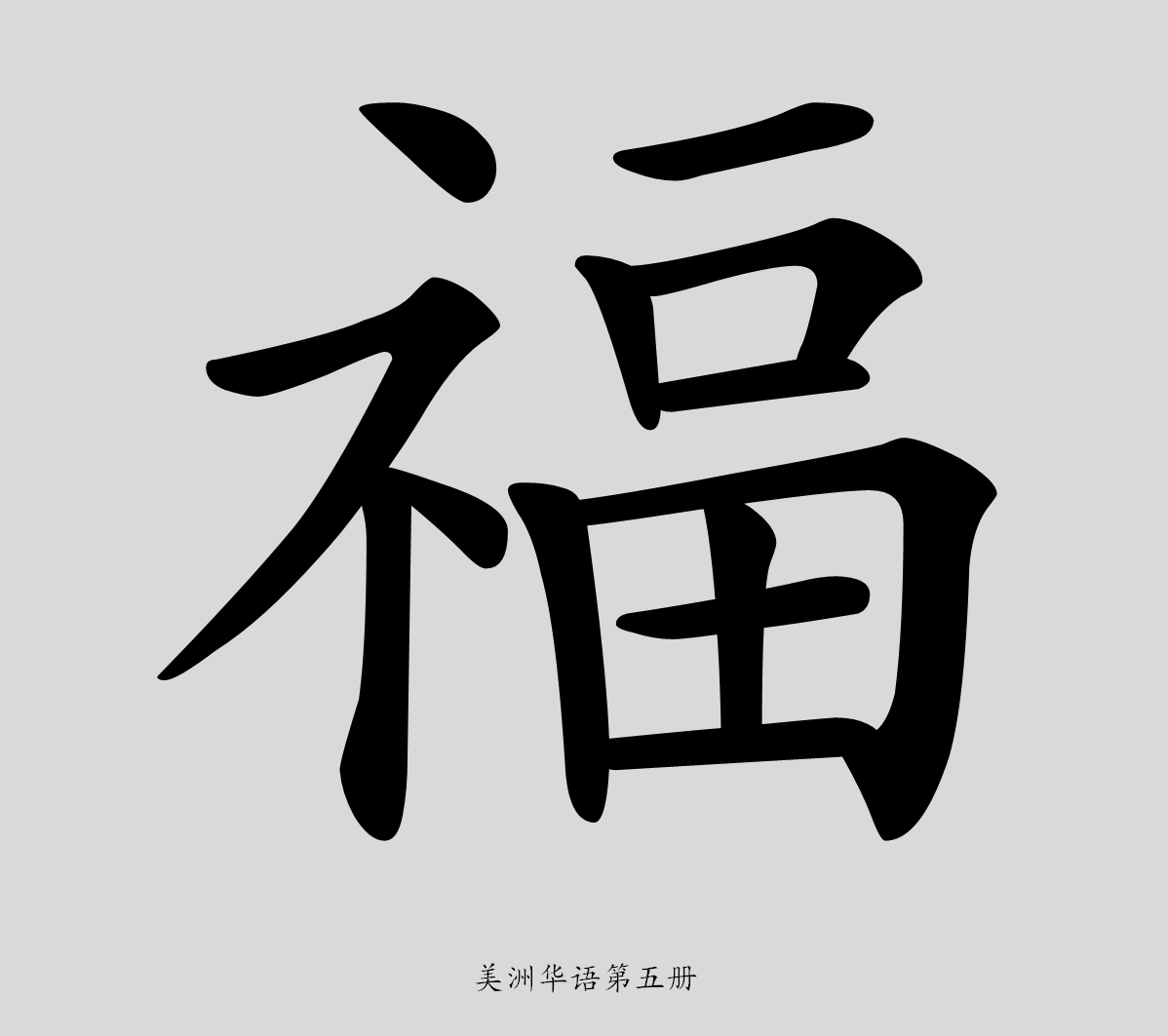 美洲華語第五冊
128
雖
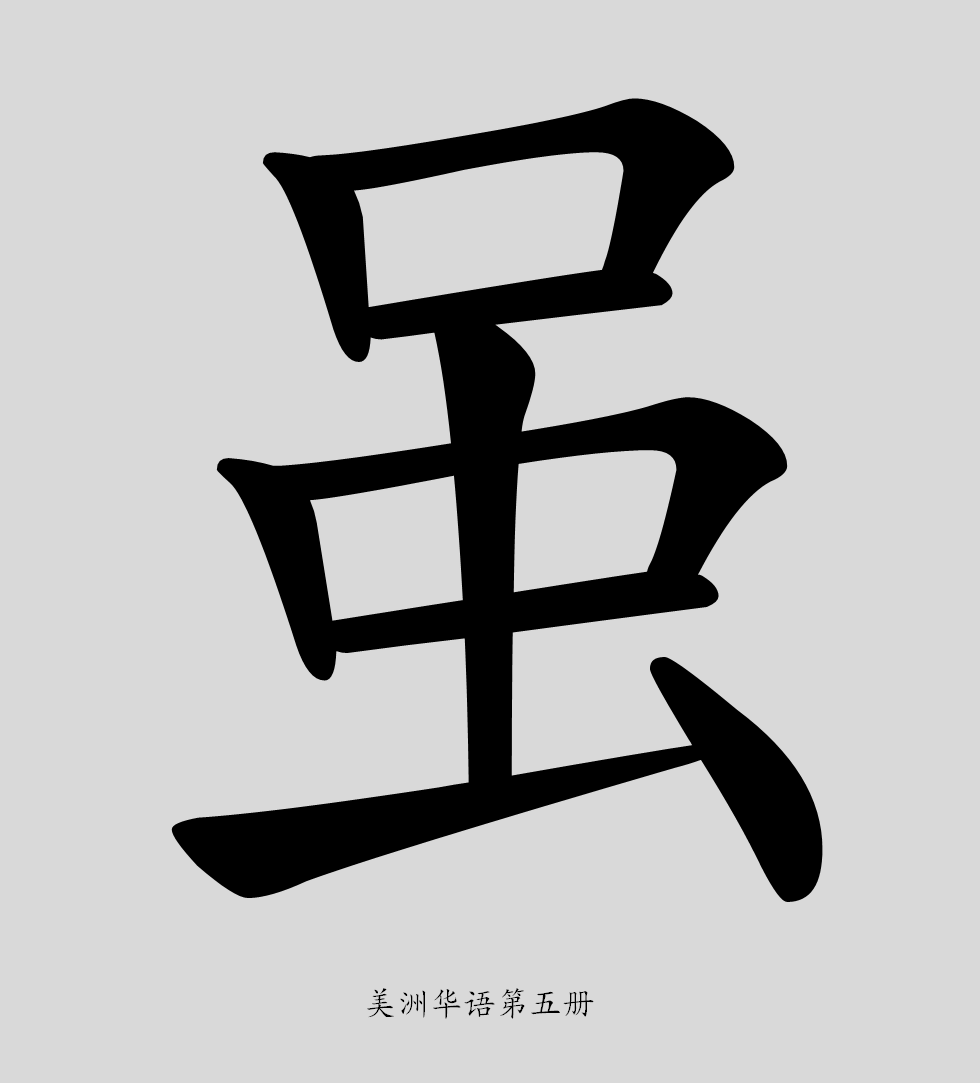 美洲華語第五冊
129
觀
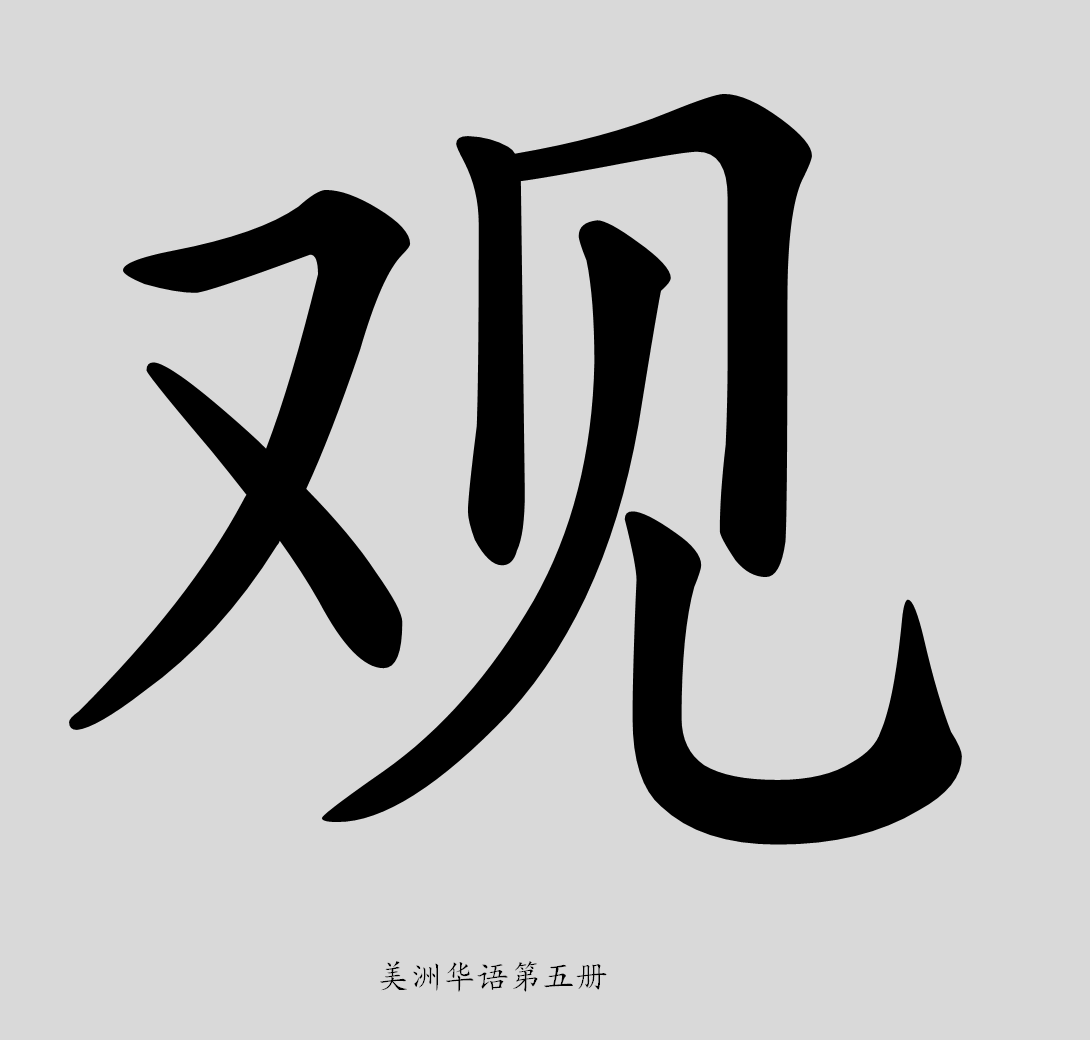 美洲華語第五冊
130
歷
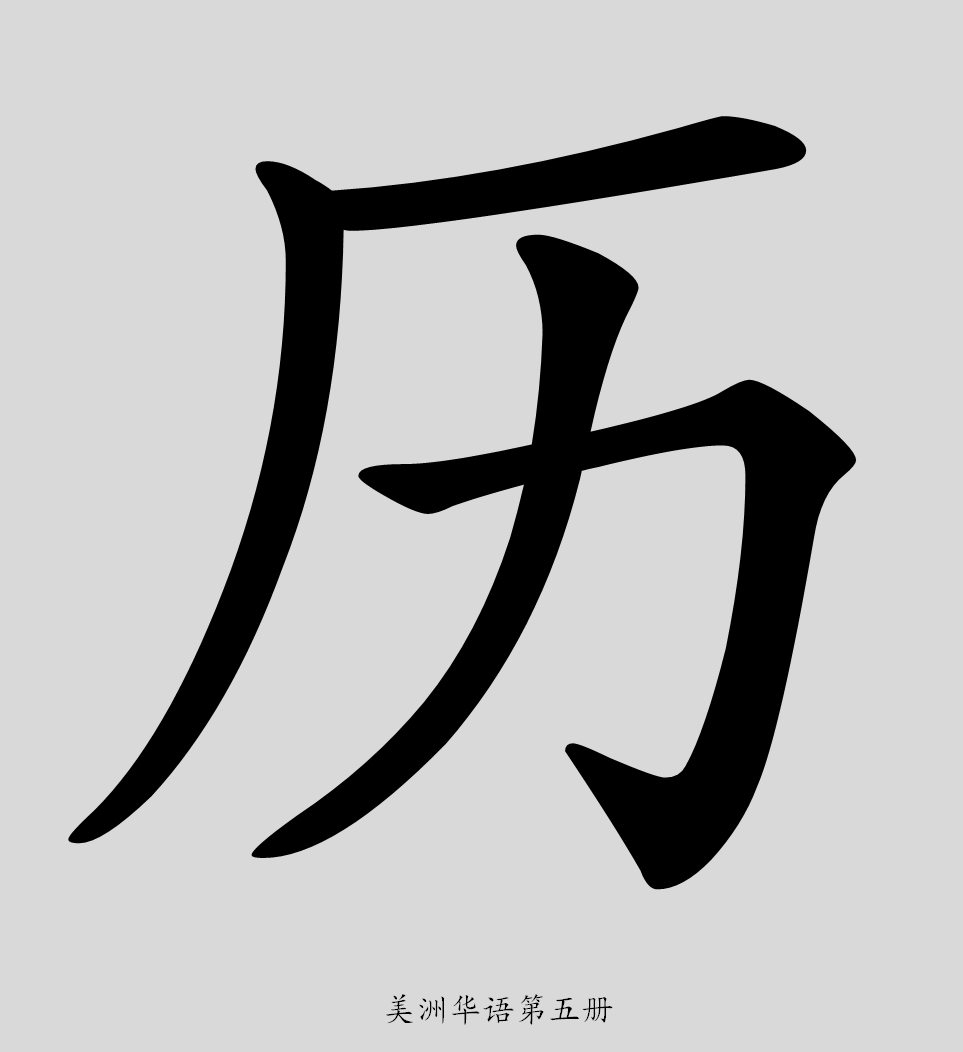 美洲華語第五冊
131
史
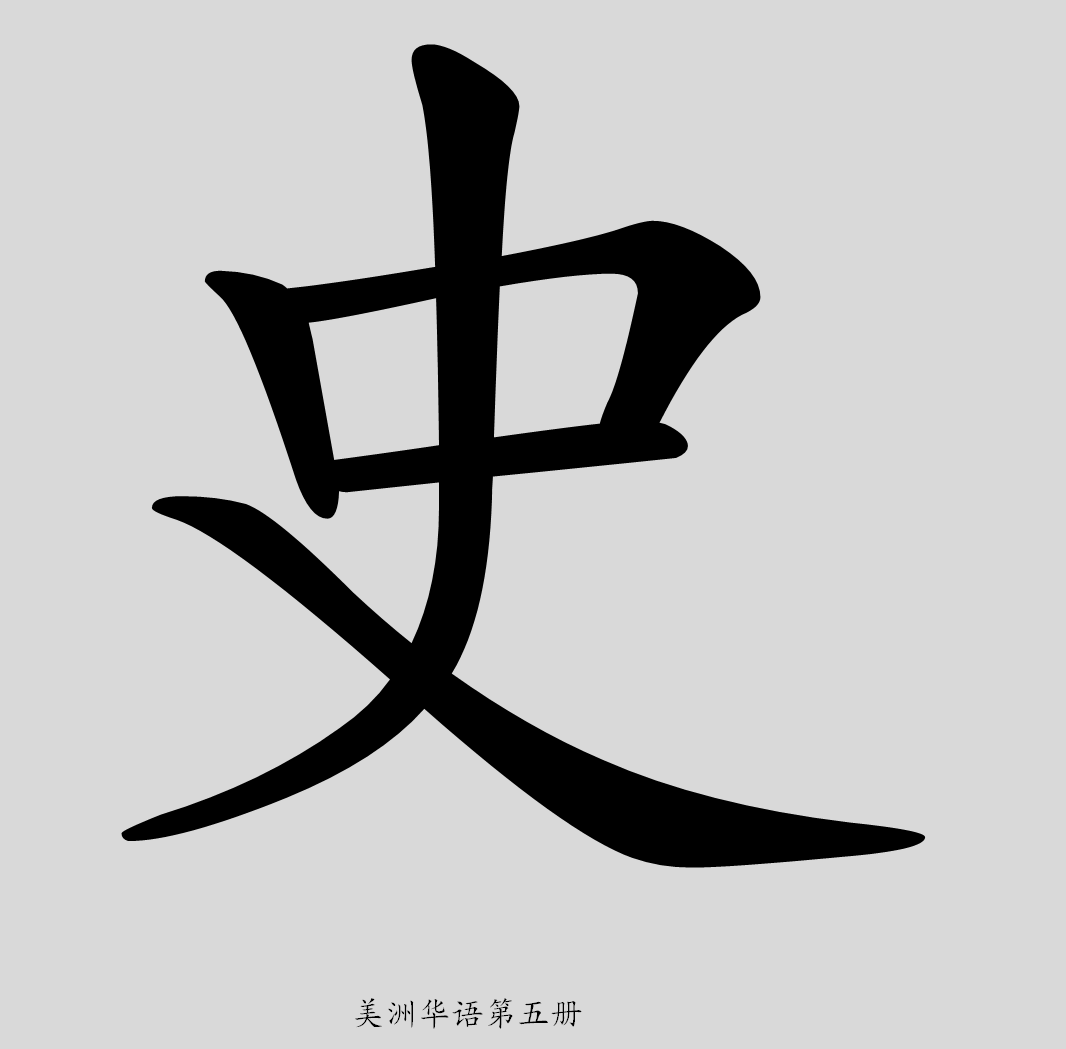 美洲華語第五冊
132
博
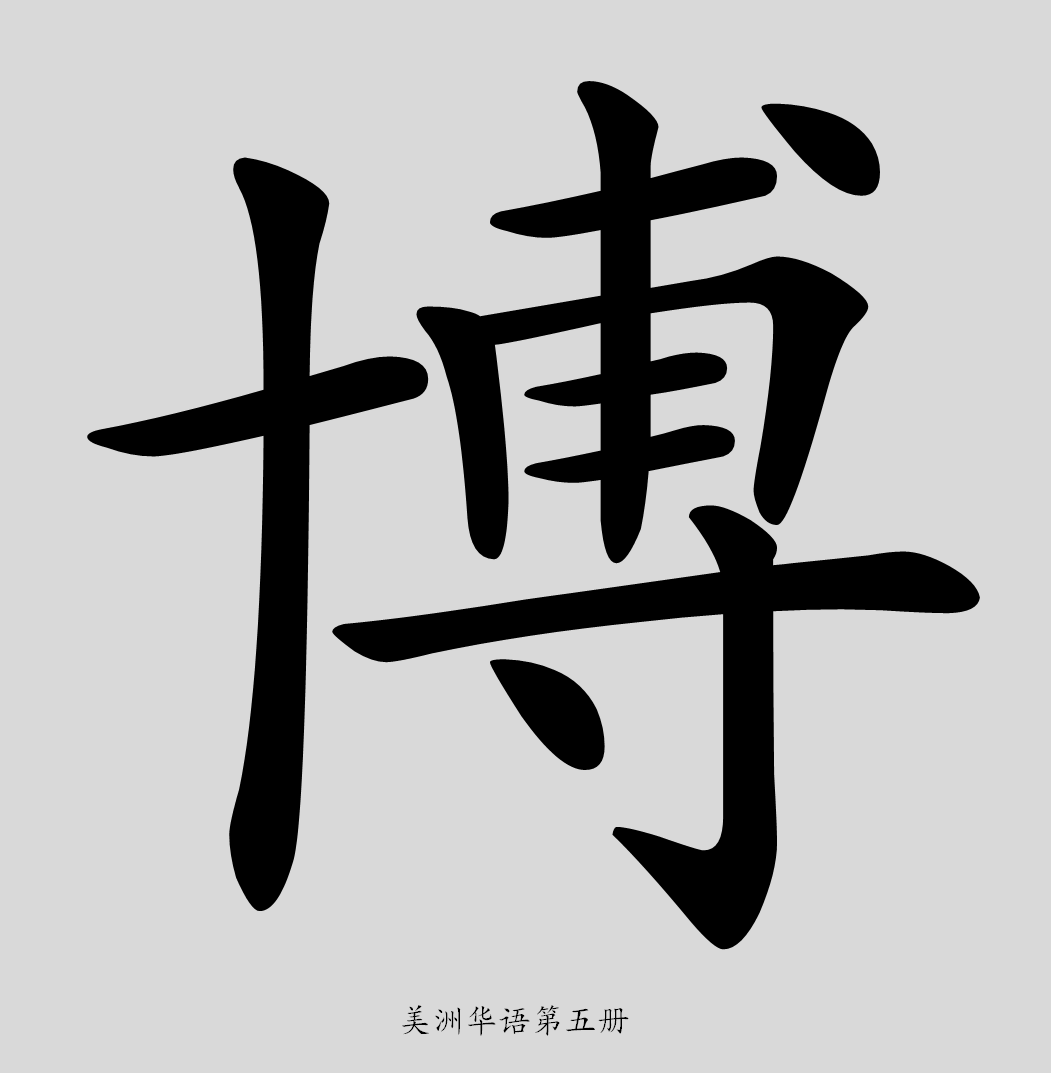 美洲華語第五冊
133
館
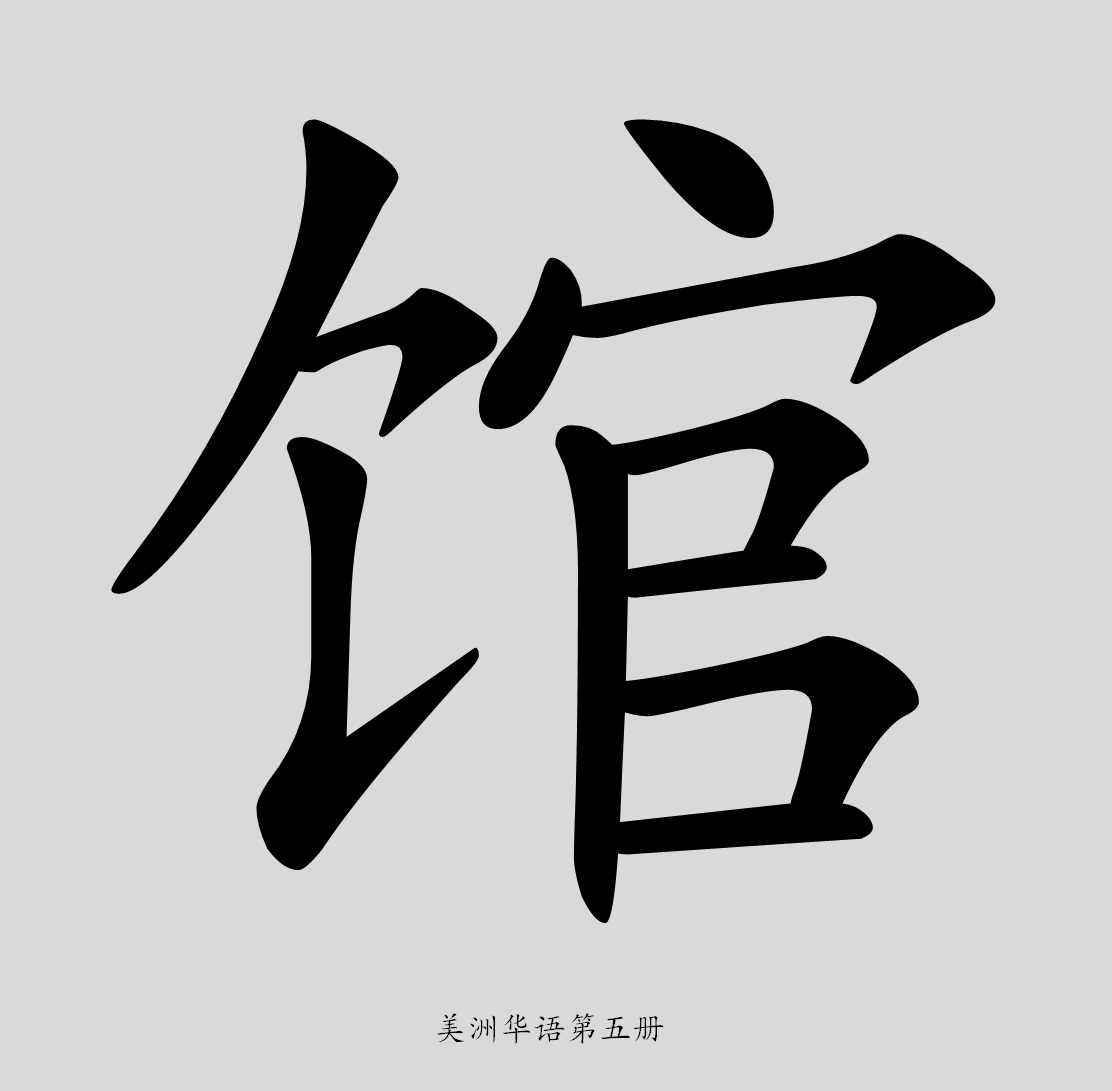 美洲華語第五冊
134
科
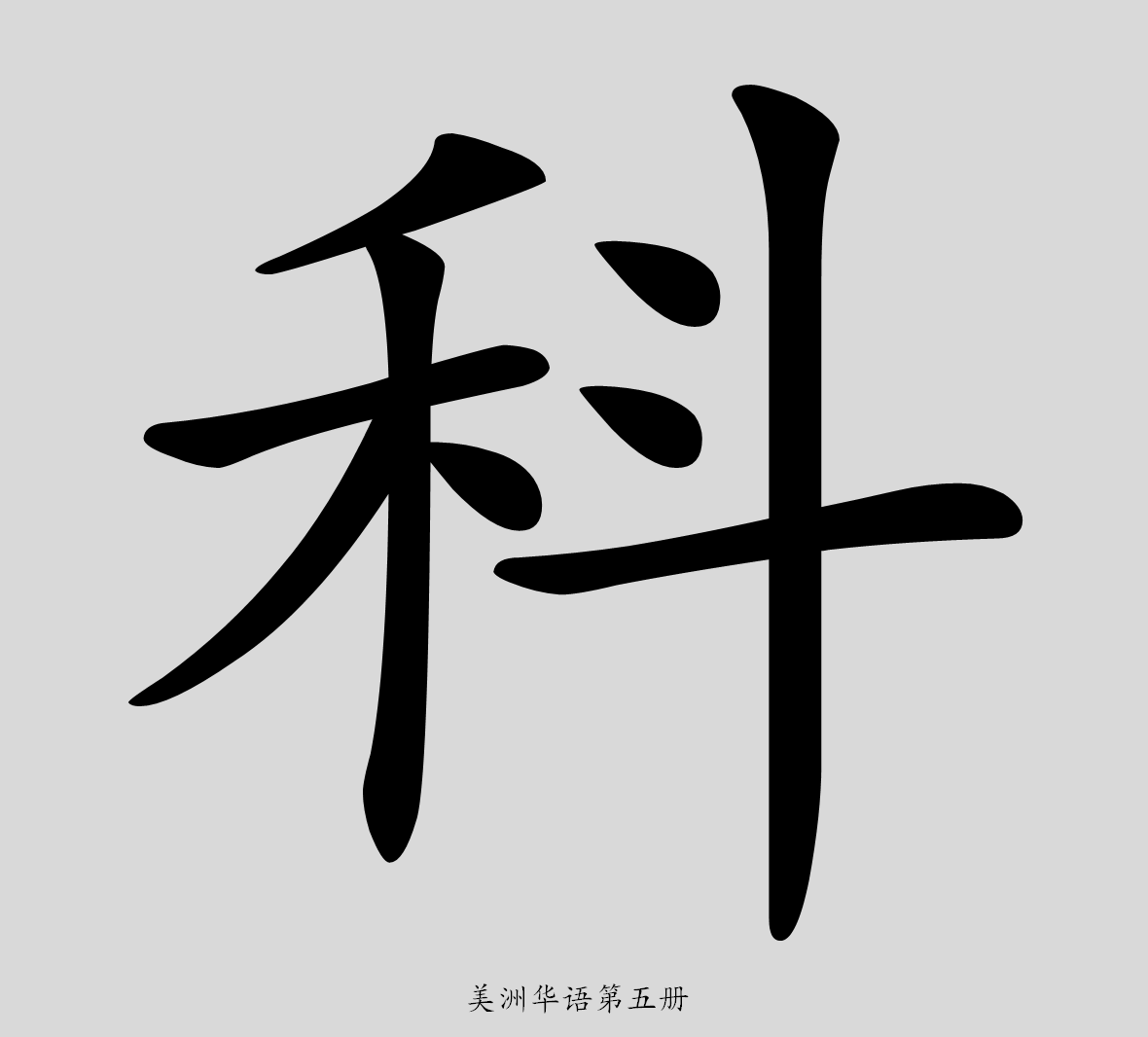 美洲華語第五冊
135
建
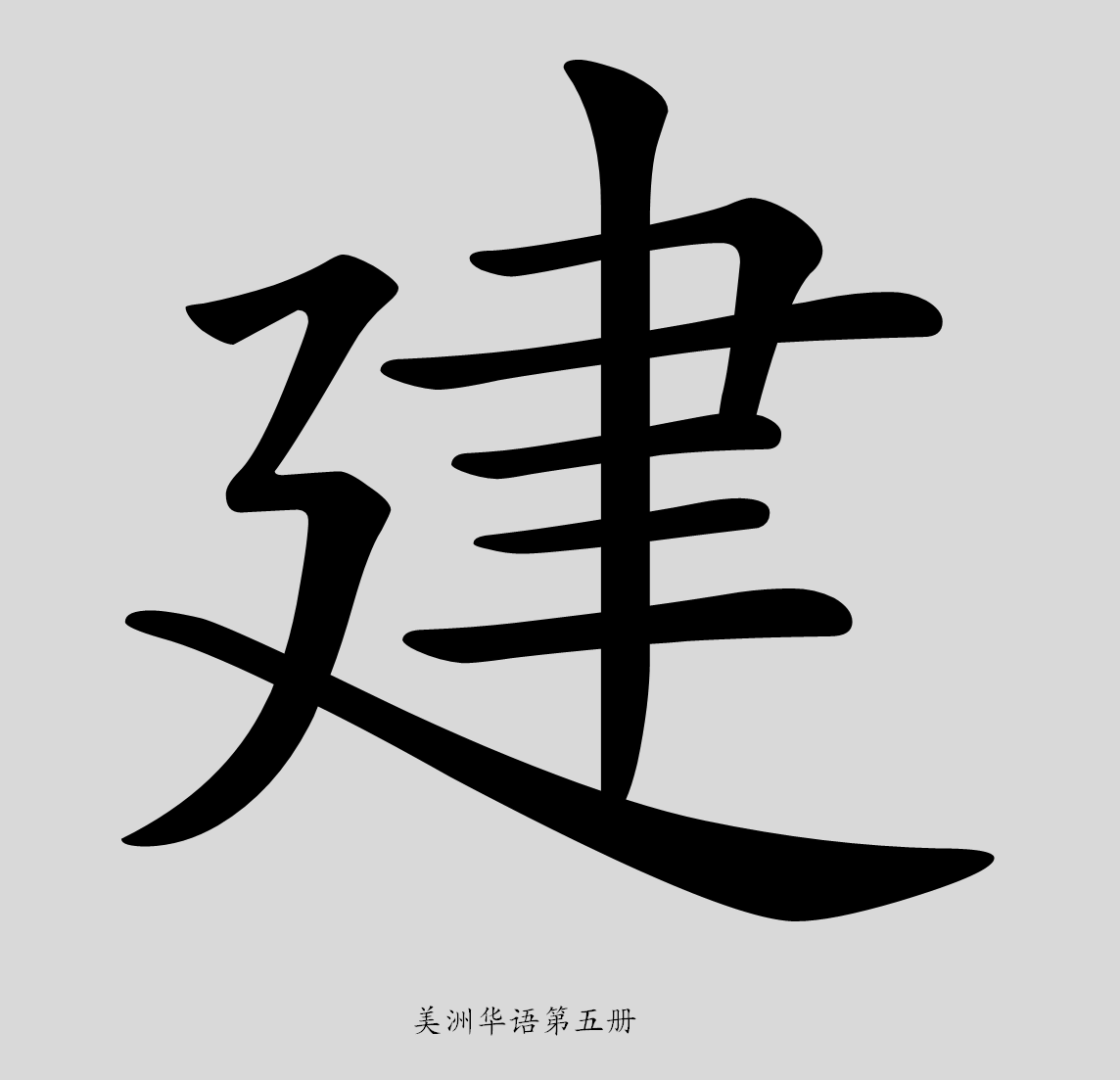 美洲華語第五冊
136
印
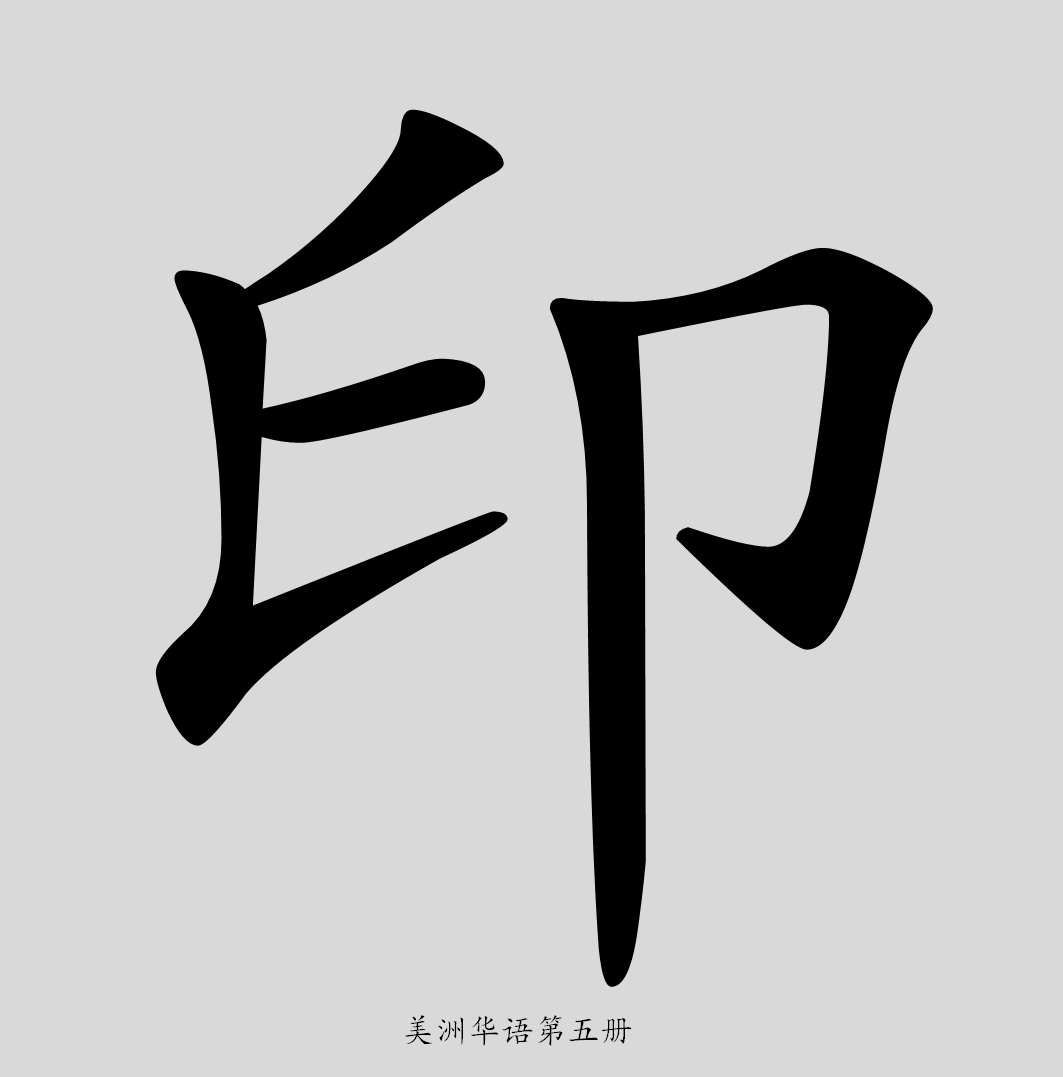 美洲華語第五冊
137
越
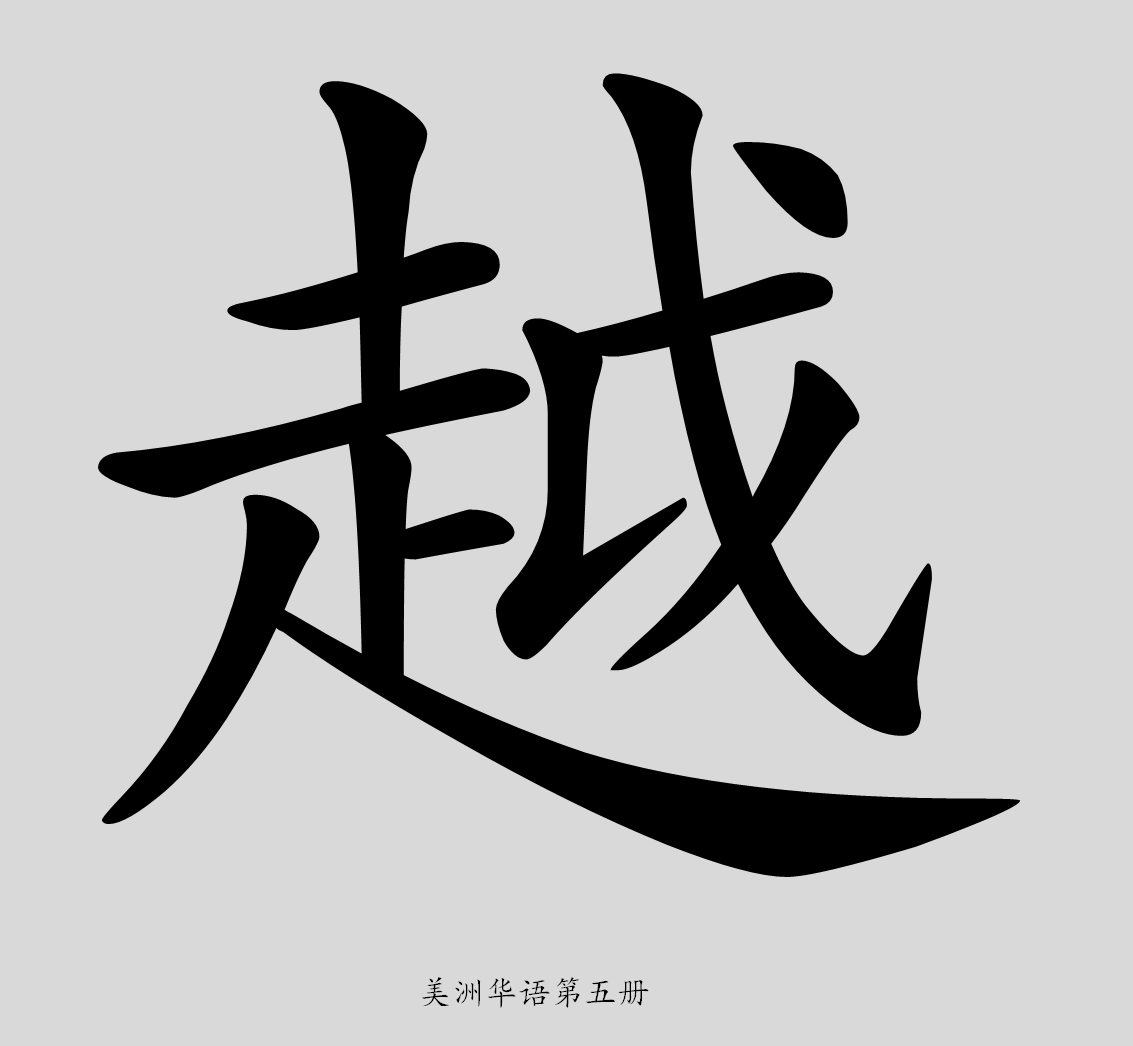 美洲華語第五冊
138
保
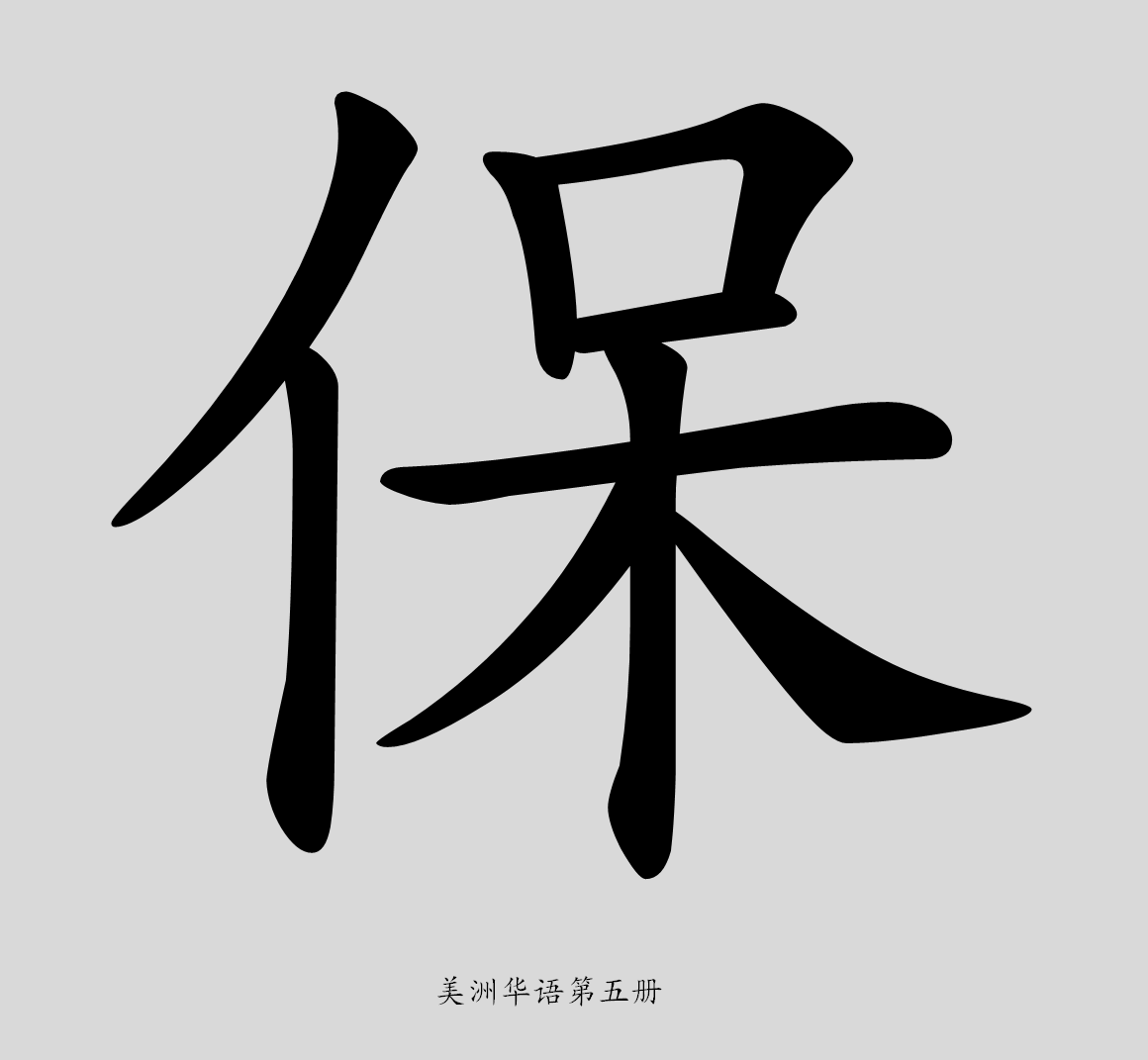 美洲華語第五冊
139
祖
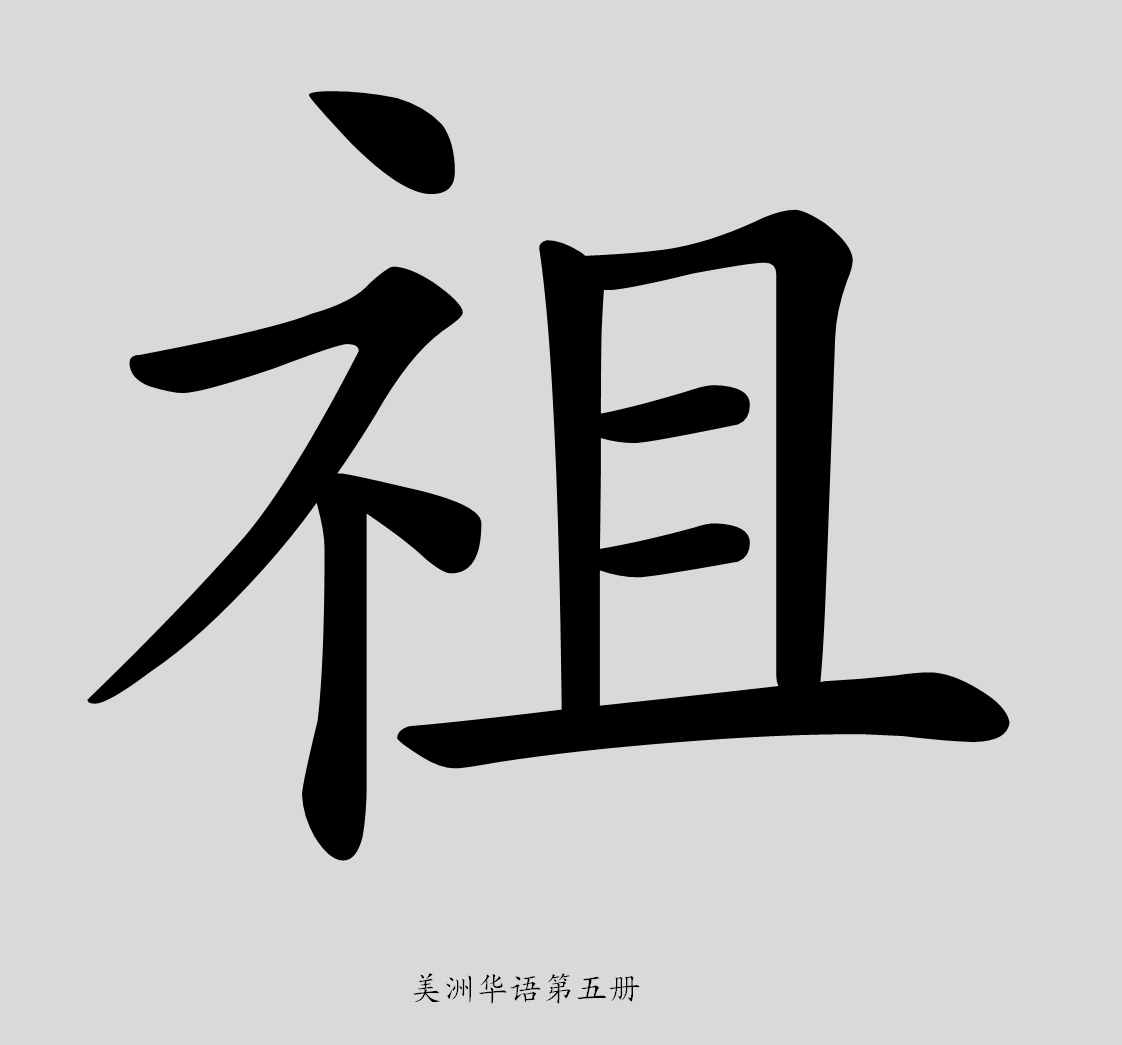 美洲華語第五冊
140
留
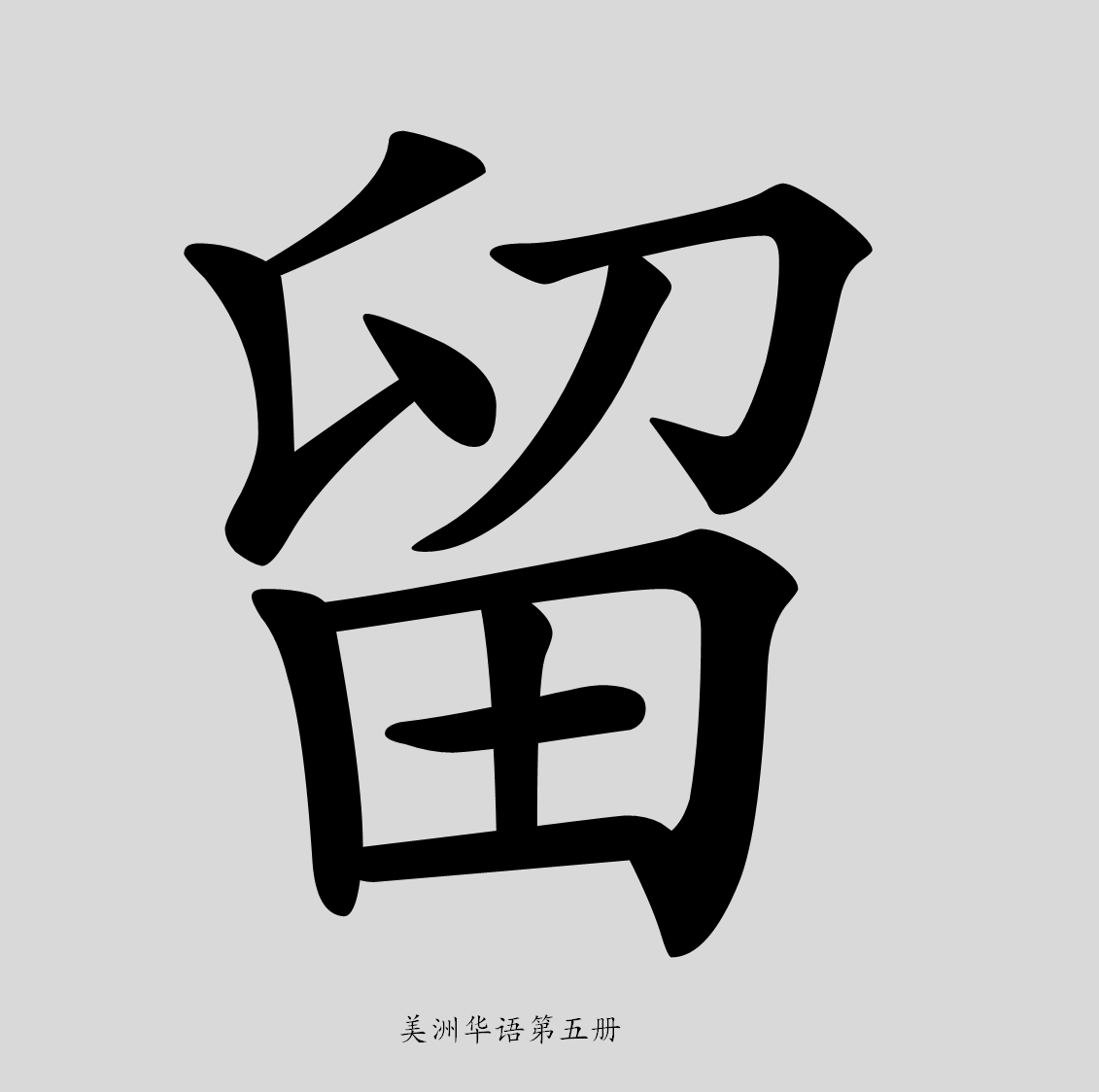 美洲華語第五冊
141
移
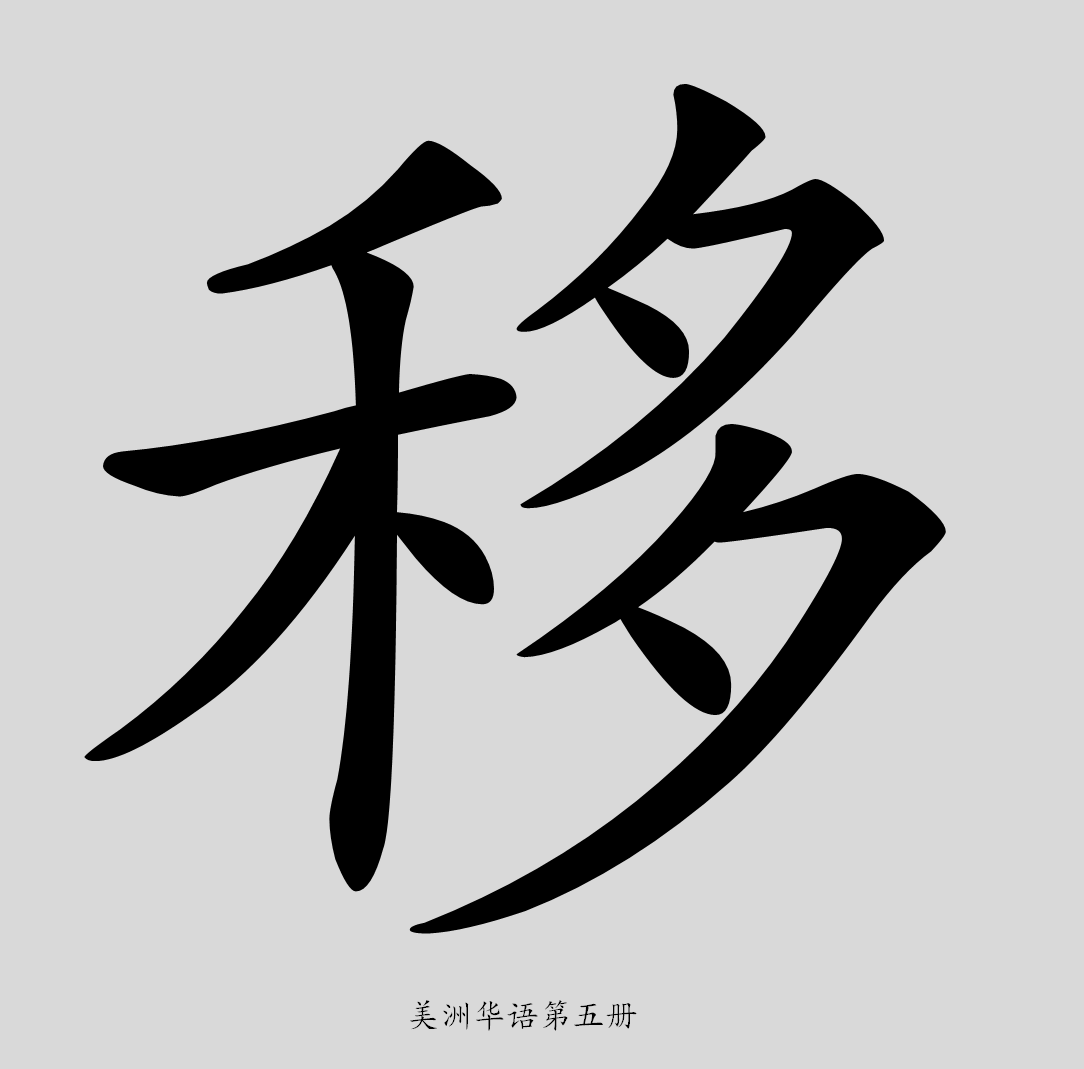 美洲華語第五冊
142
選
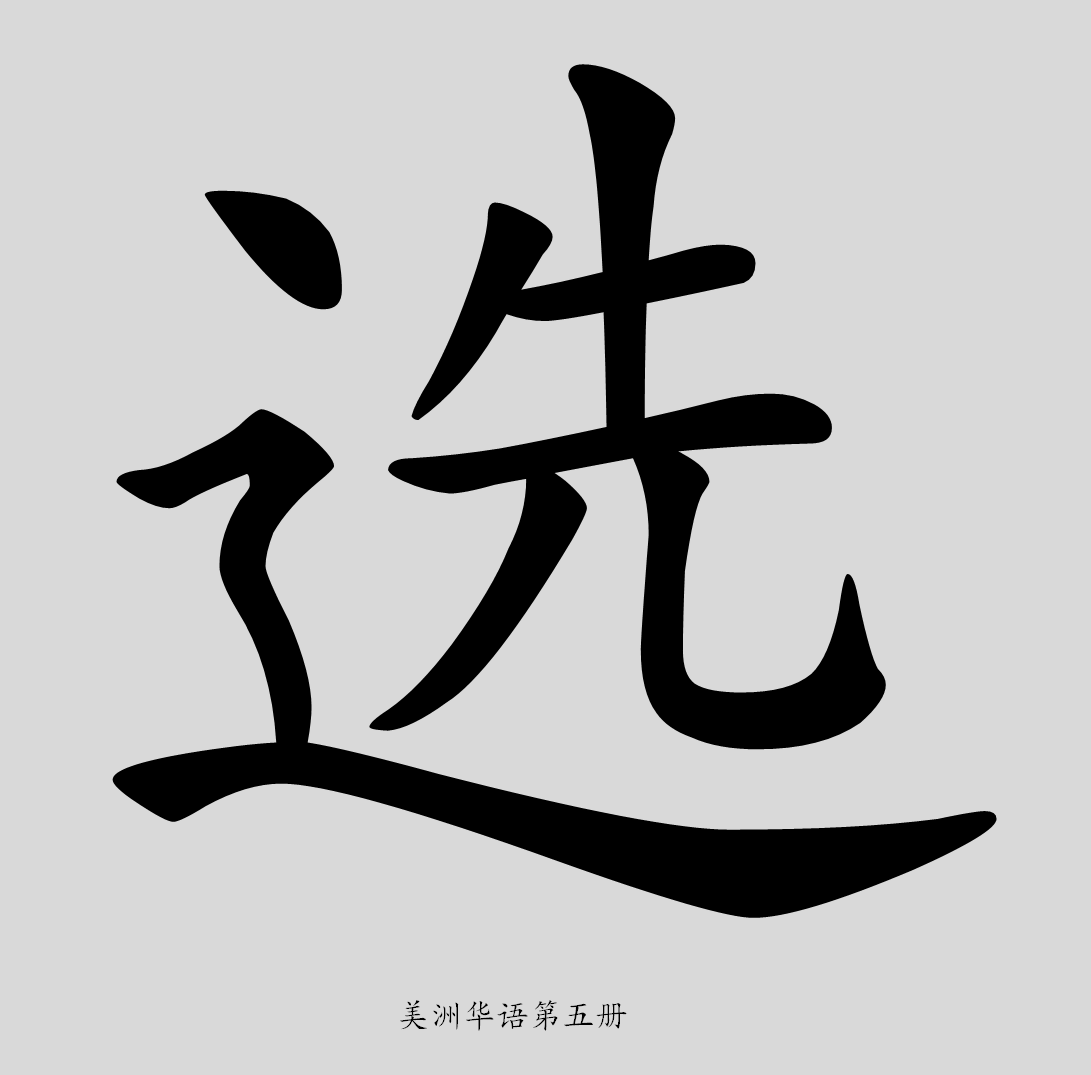 美洲華語第五冊
143
票
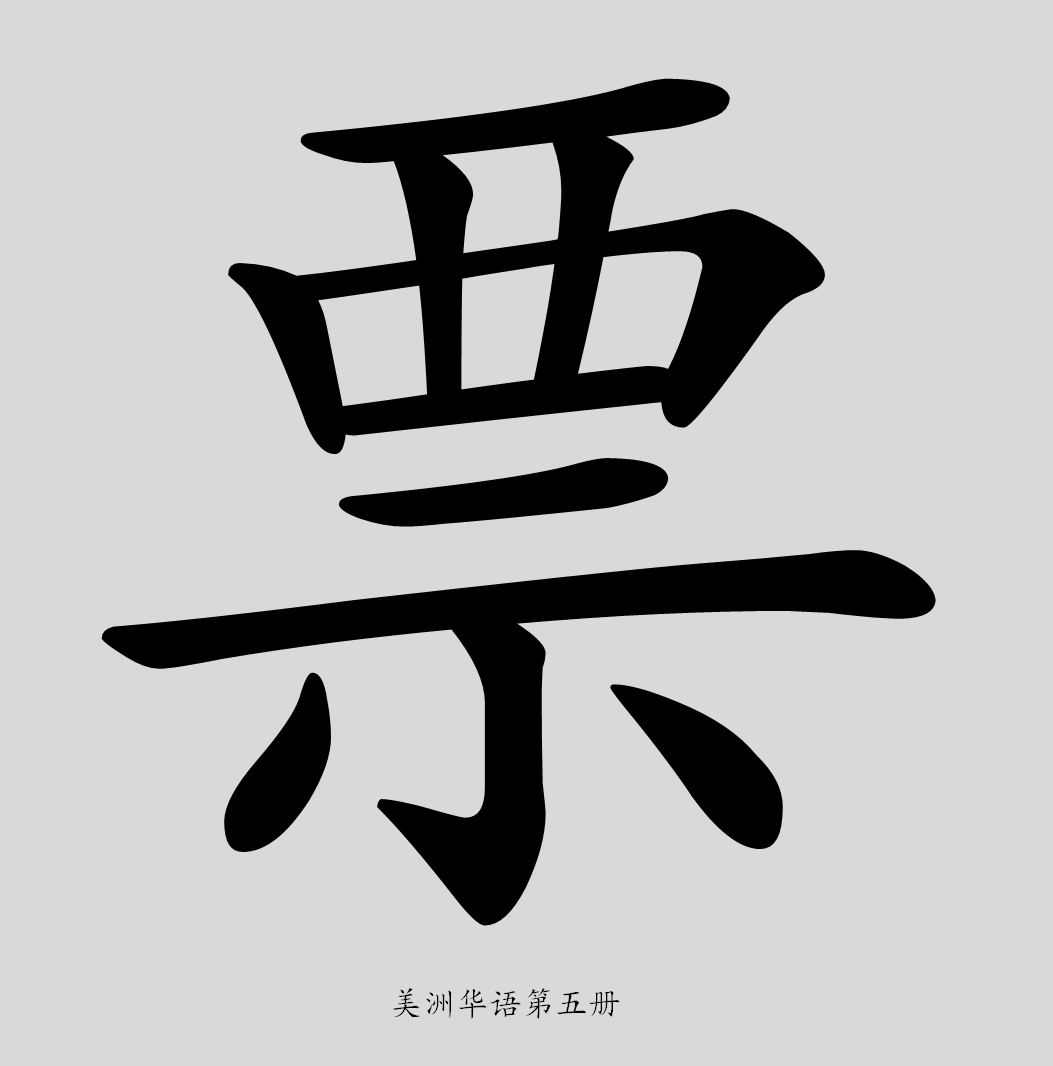 美洲華語第五冊
144
量
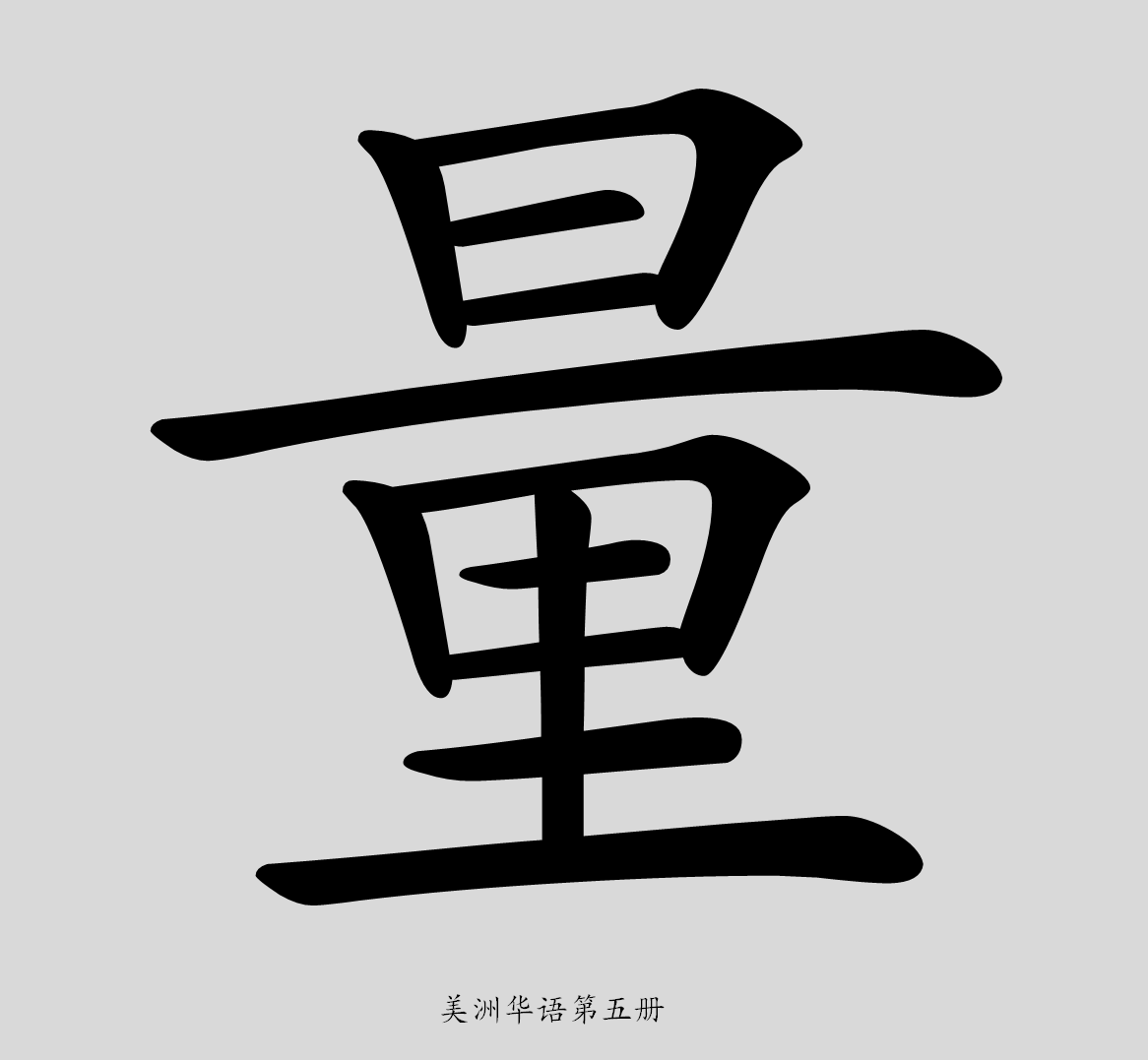 美洲華語第五冊
145
演
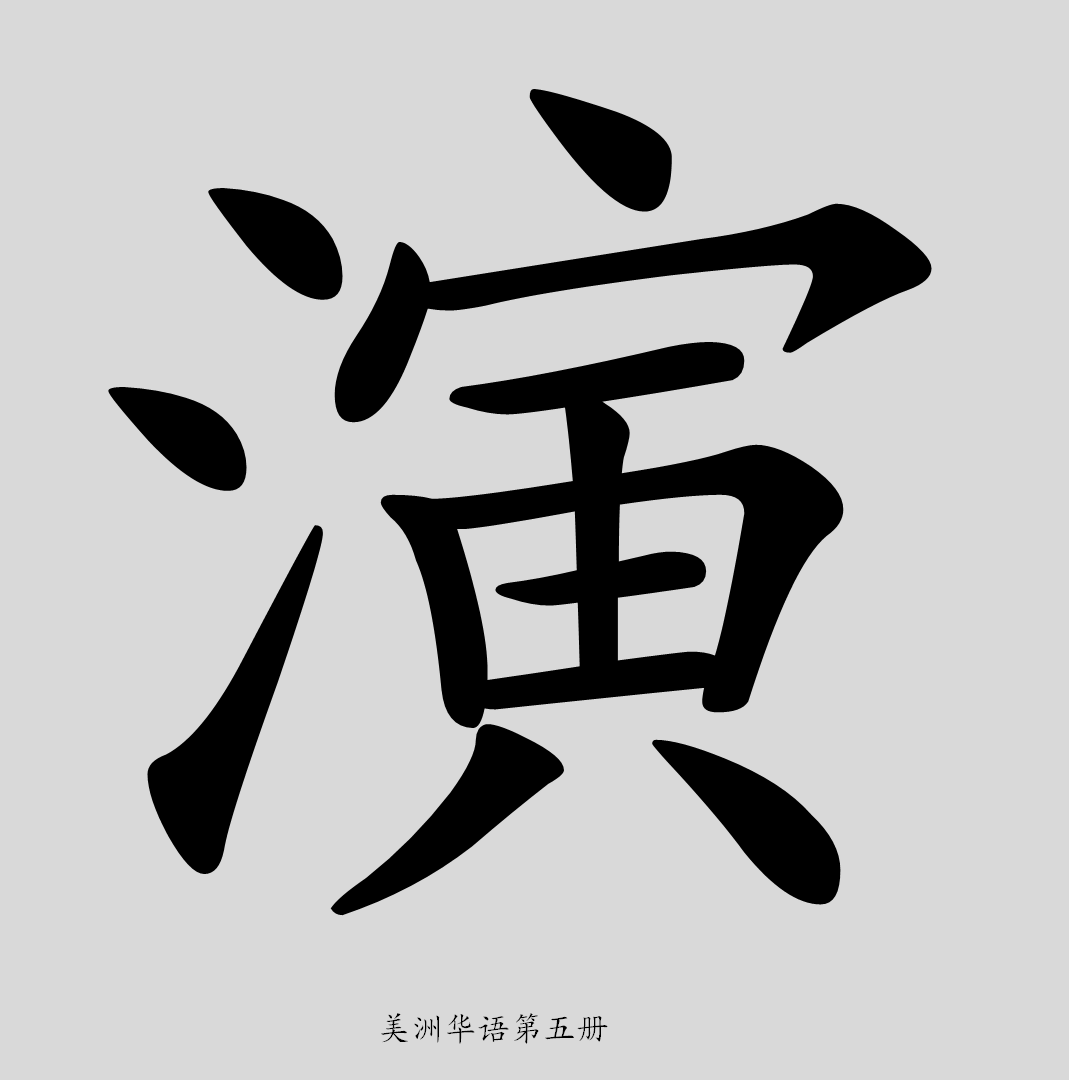 美洲華語第五冊
146
趕
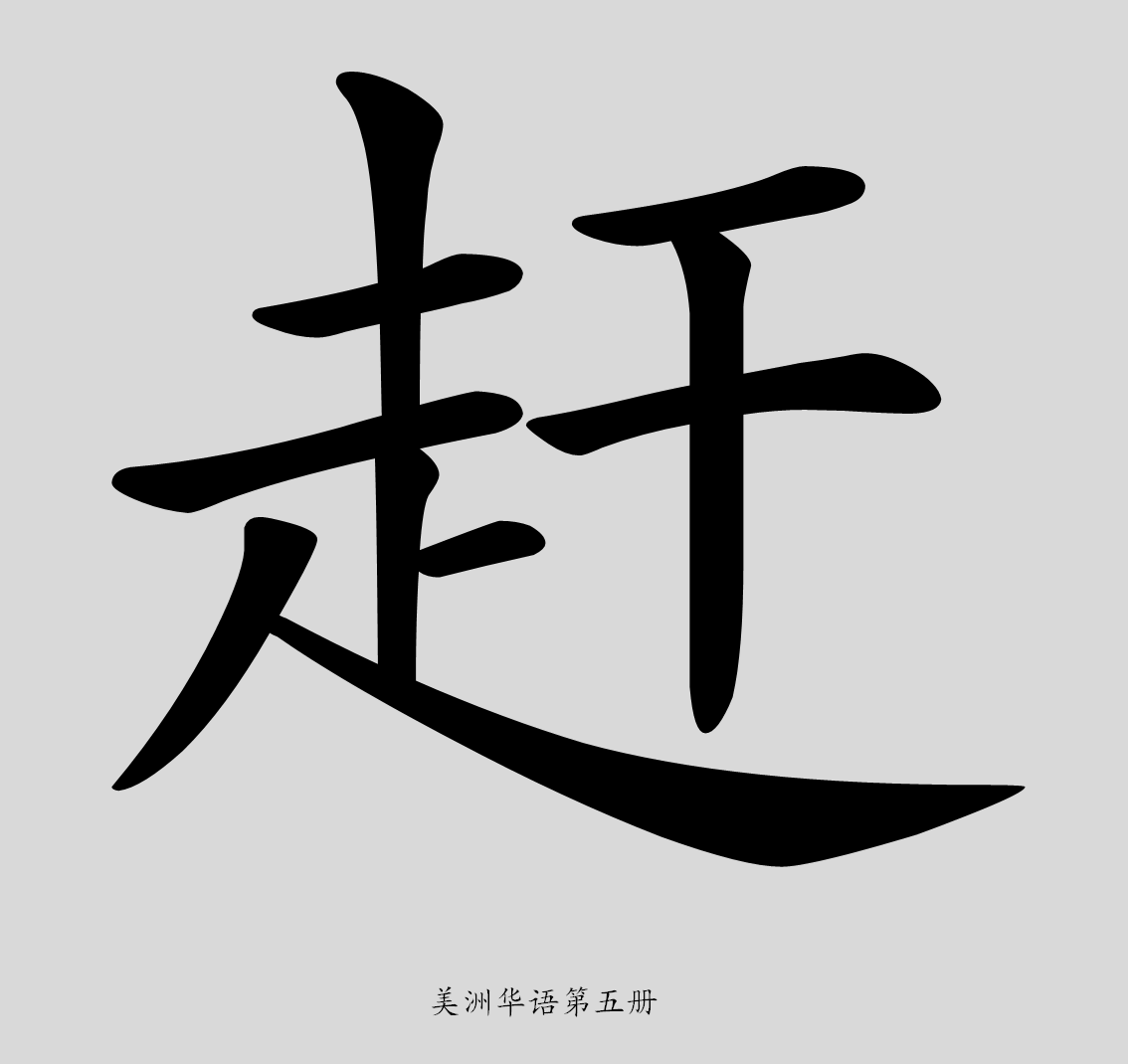 美洲華語第五冊
147
由
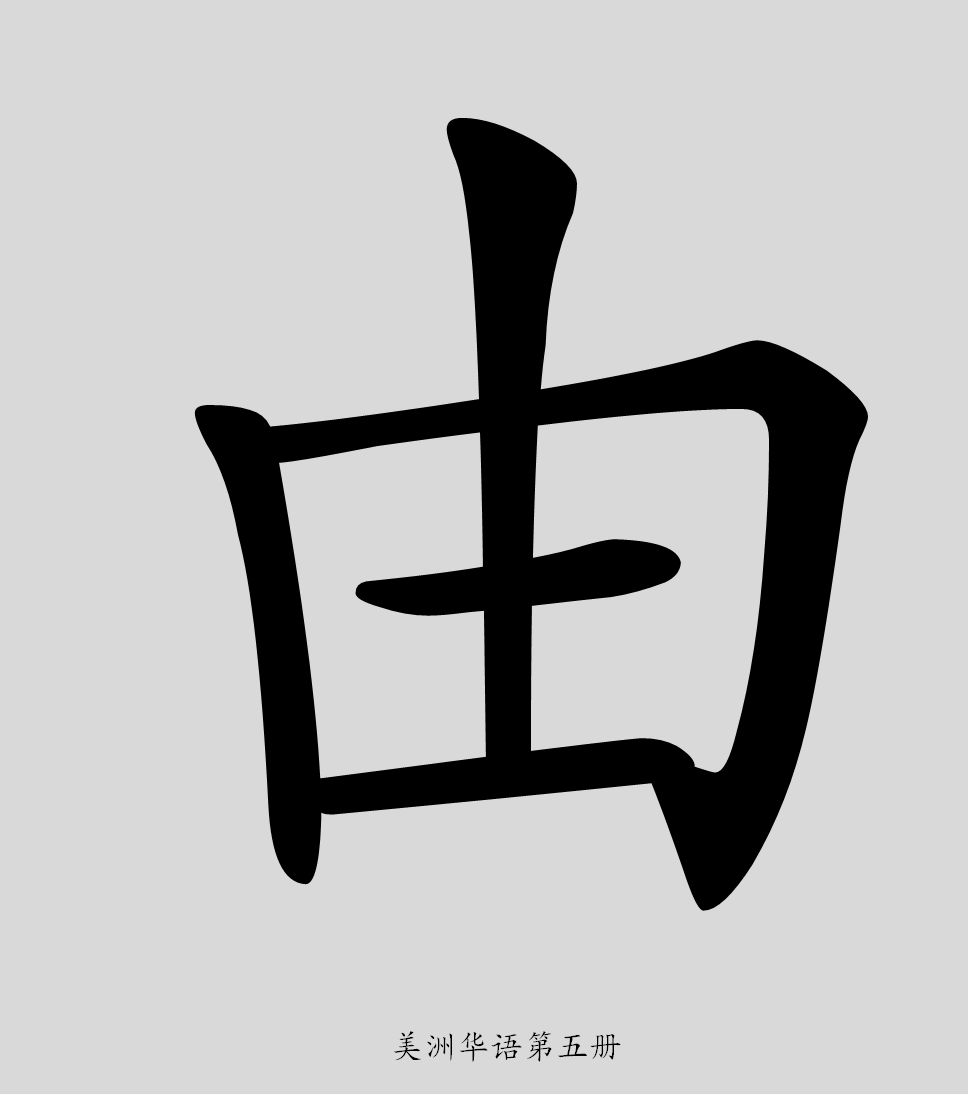 美洲華語第五冊
148
輪
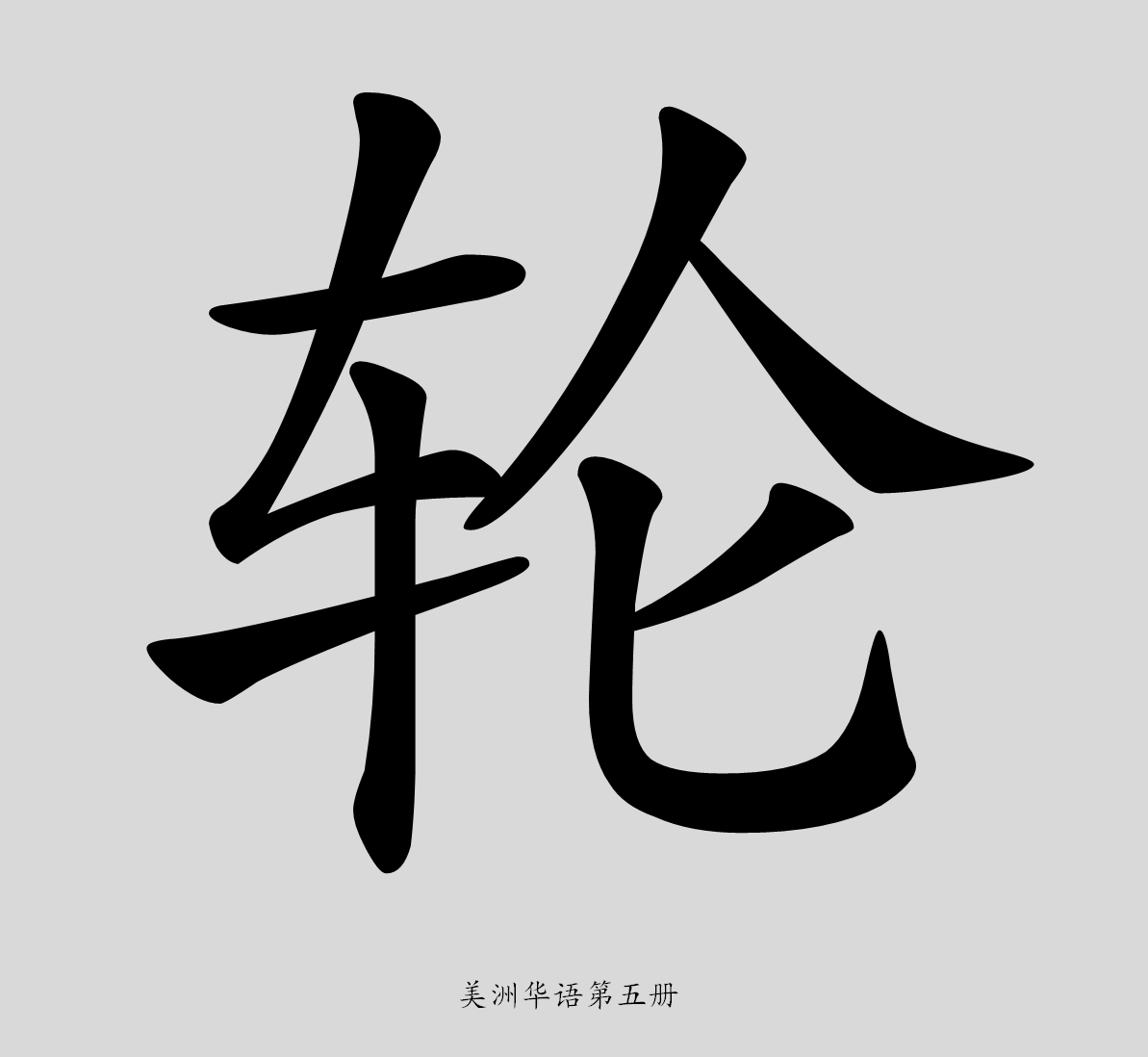 美洲華語第五冊
149
騎
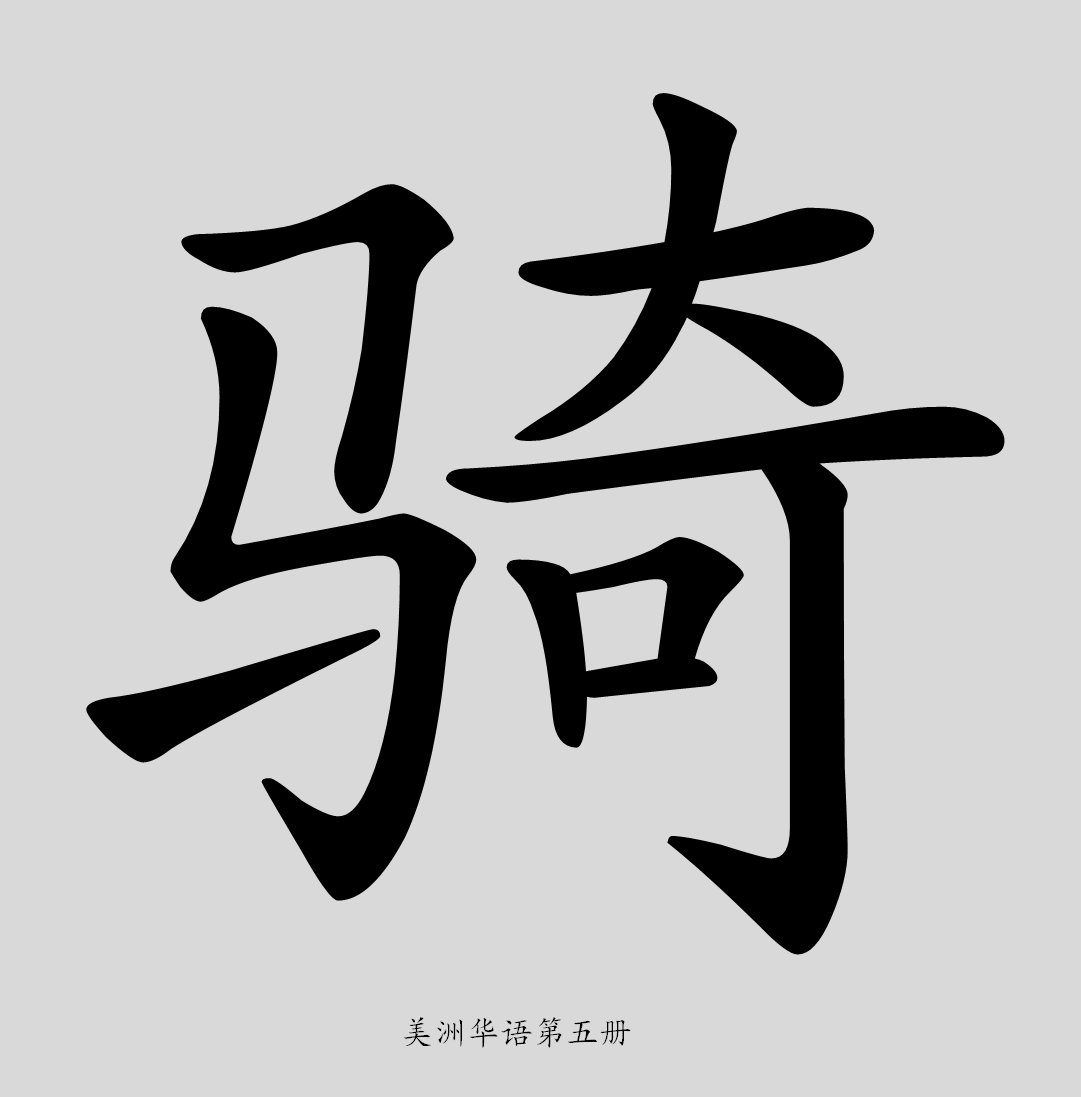 美洲華語第五冊
150
慢
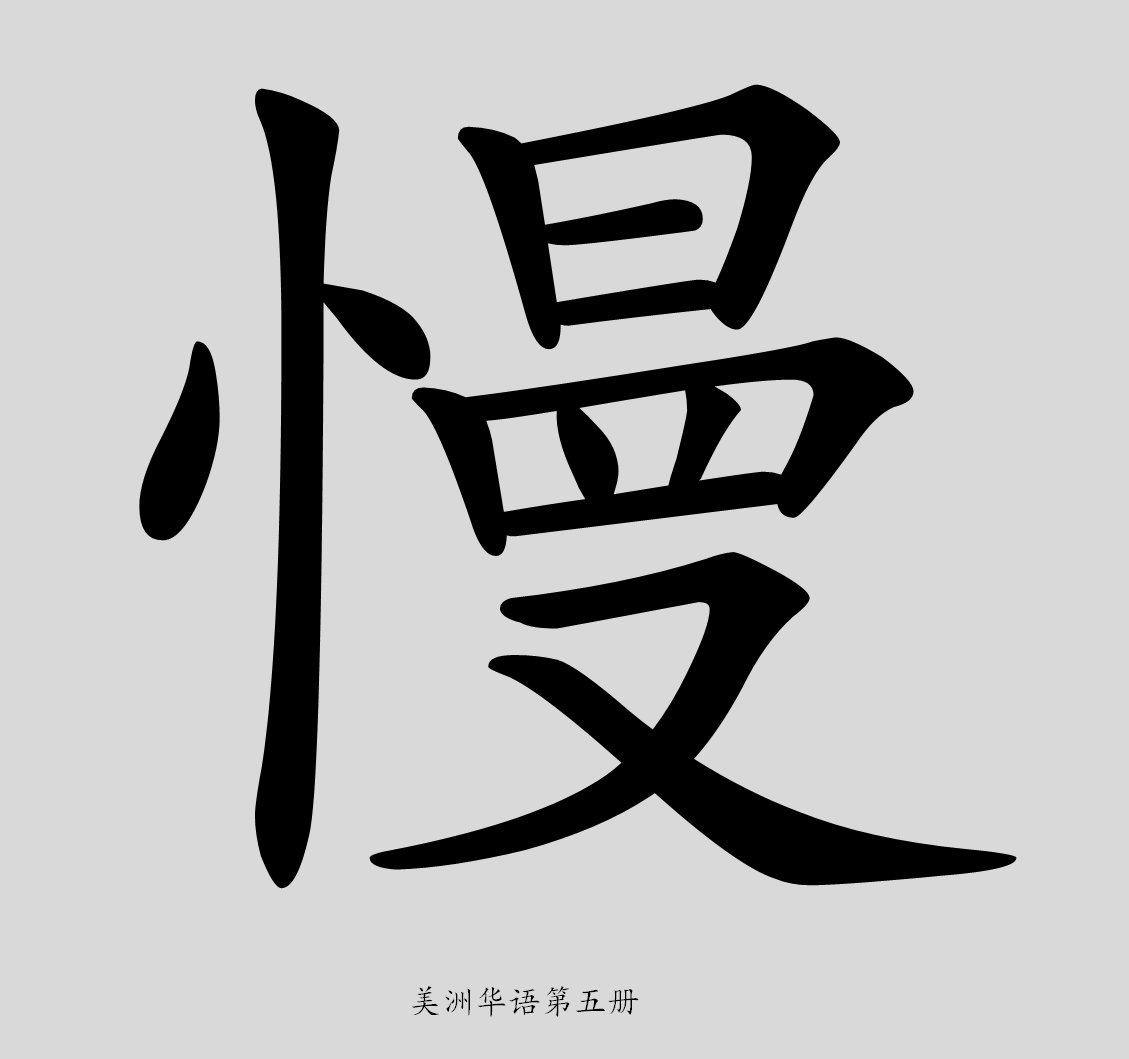 美洲華語第五冊
151
妖
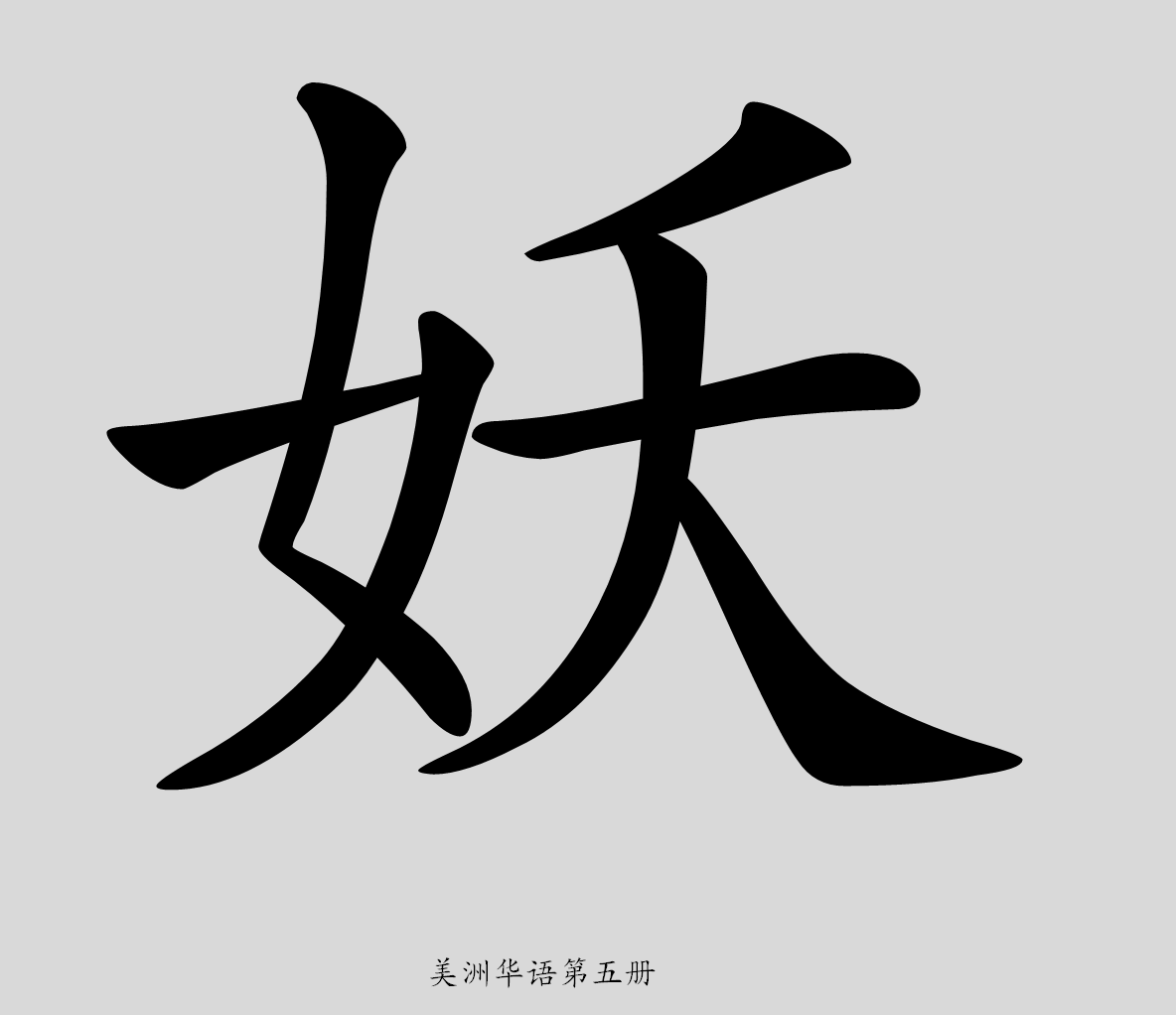 美洲華語第五冊
152
鬼
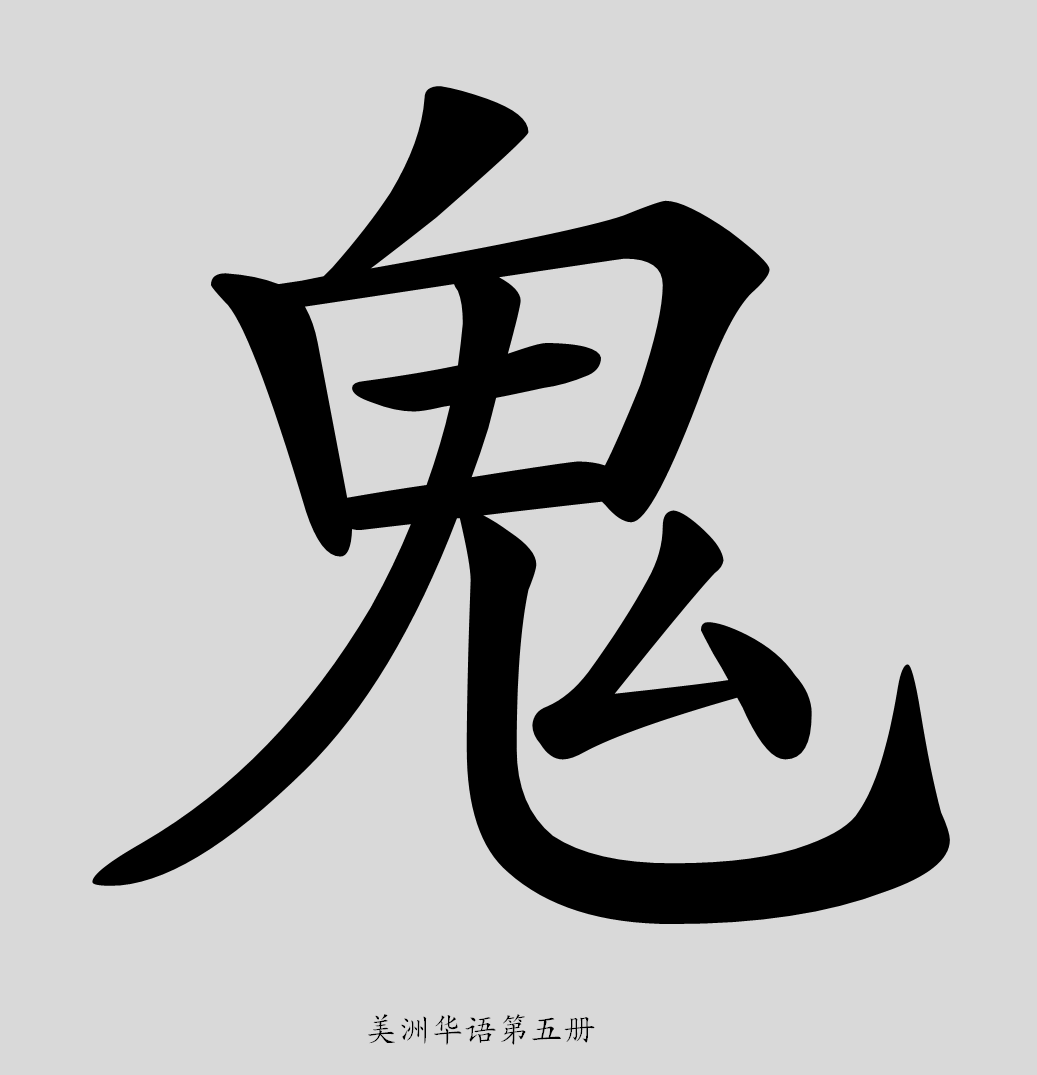 美洲華語第五冊
153
消
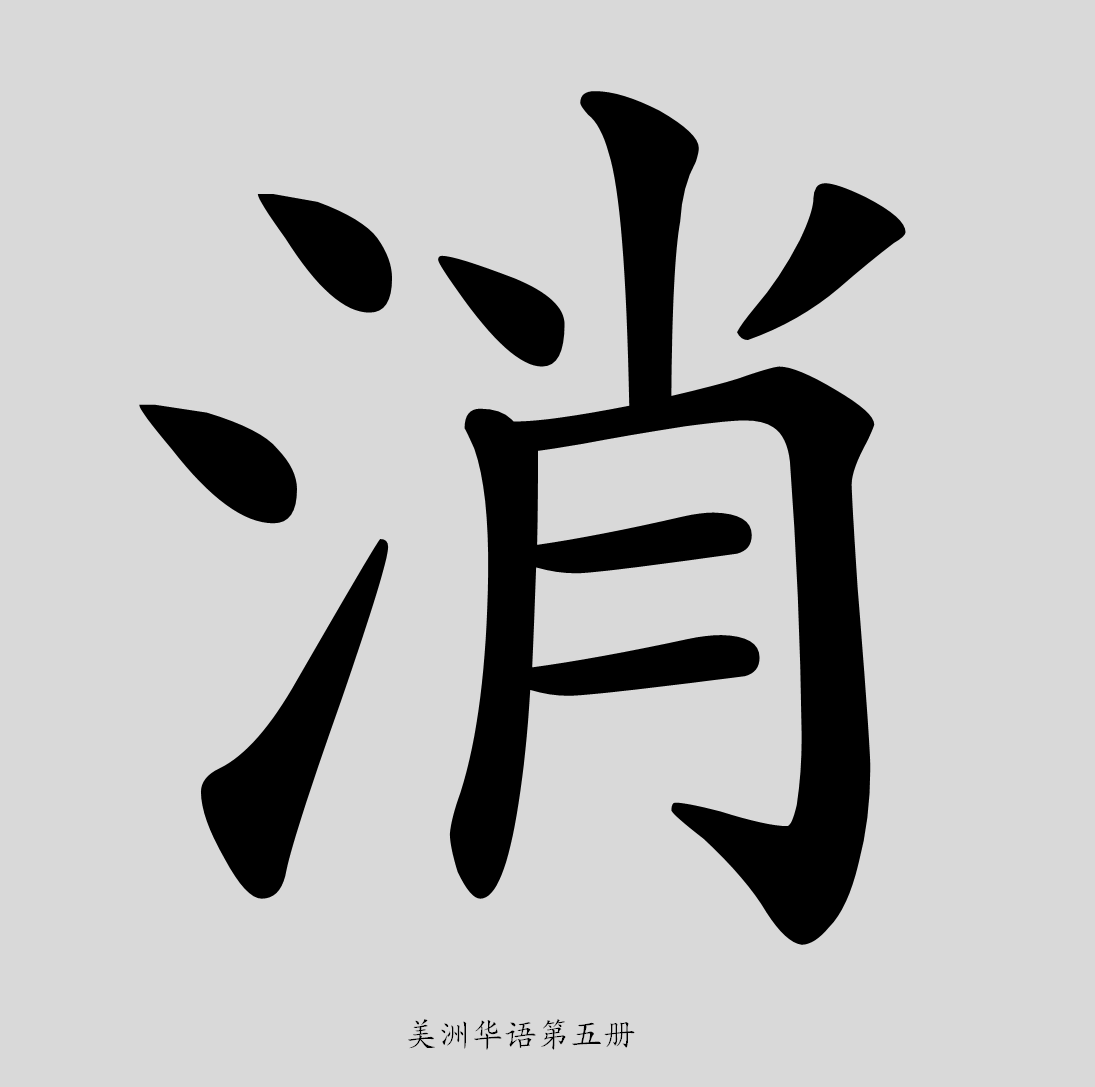 美洲華語第五冊
154
提
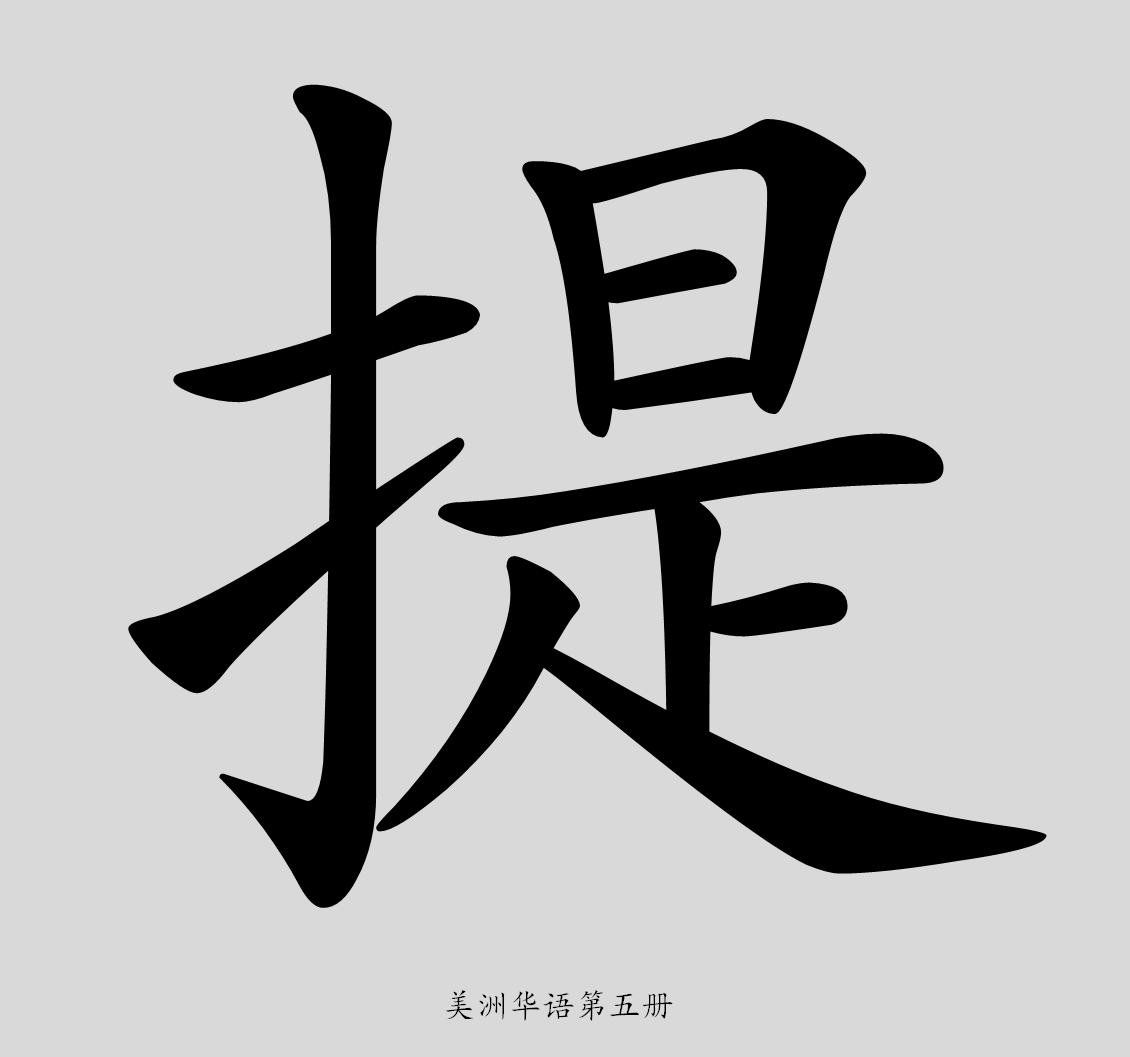 美洲華語第五冊
155
步
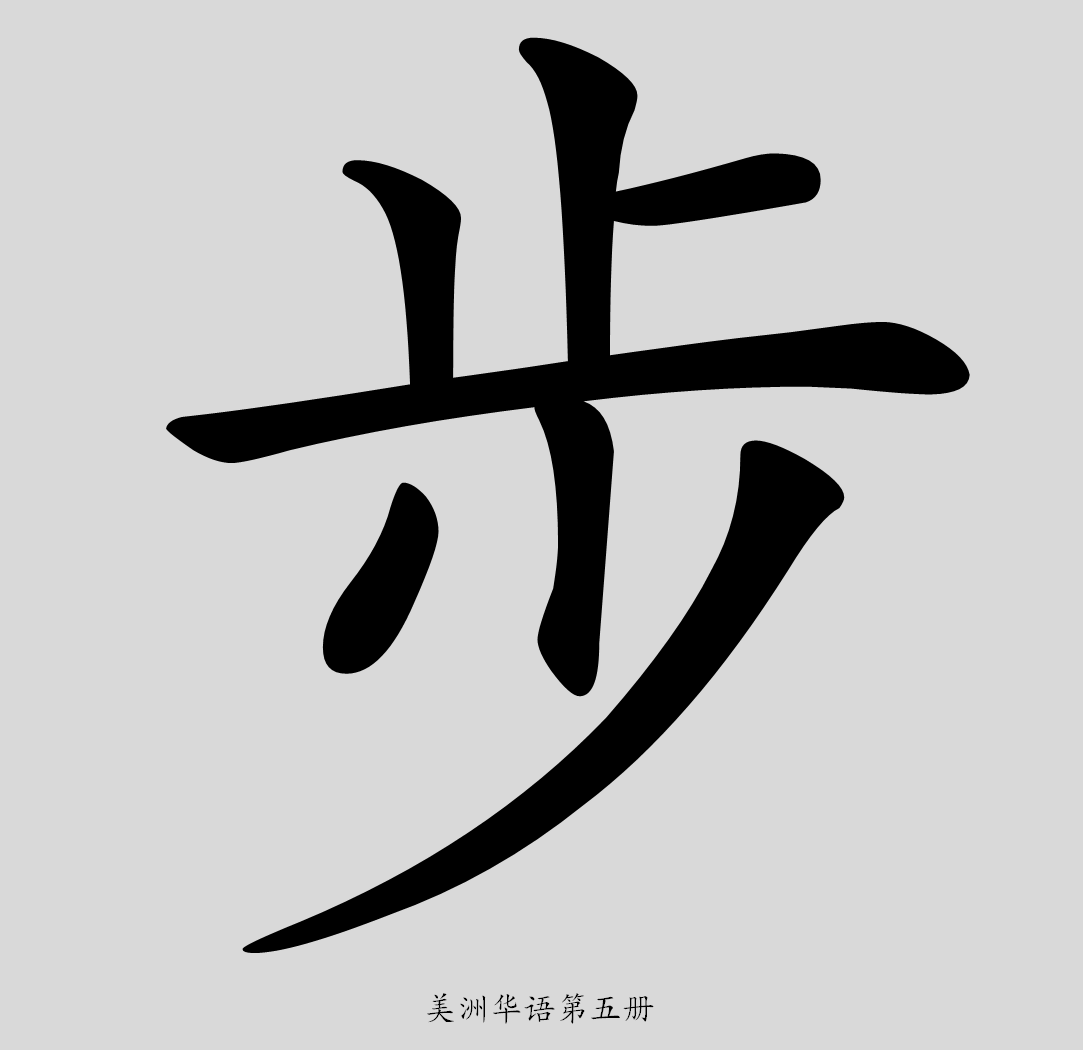 美洲華語第五冊
156
盡
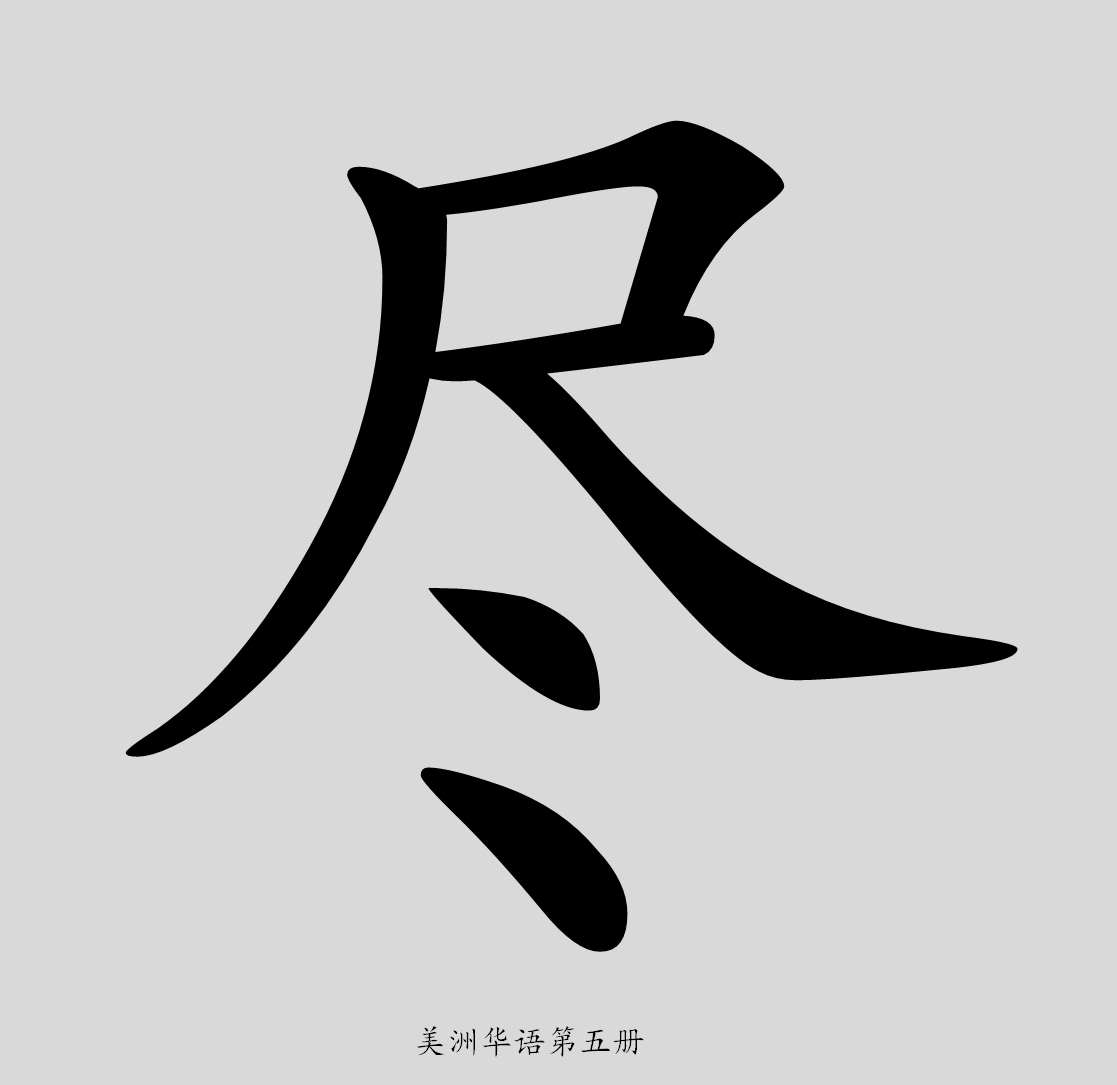 美洲華語第五冊
157
除
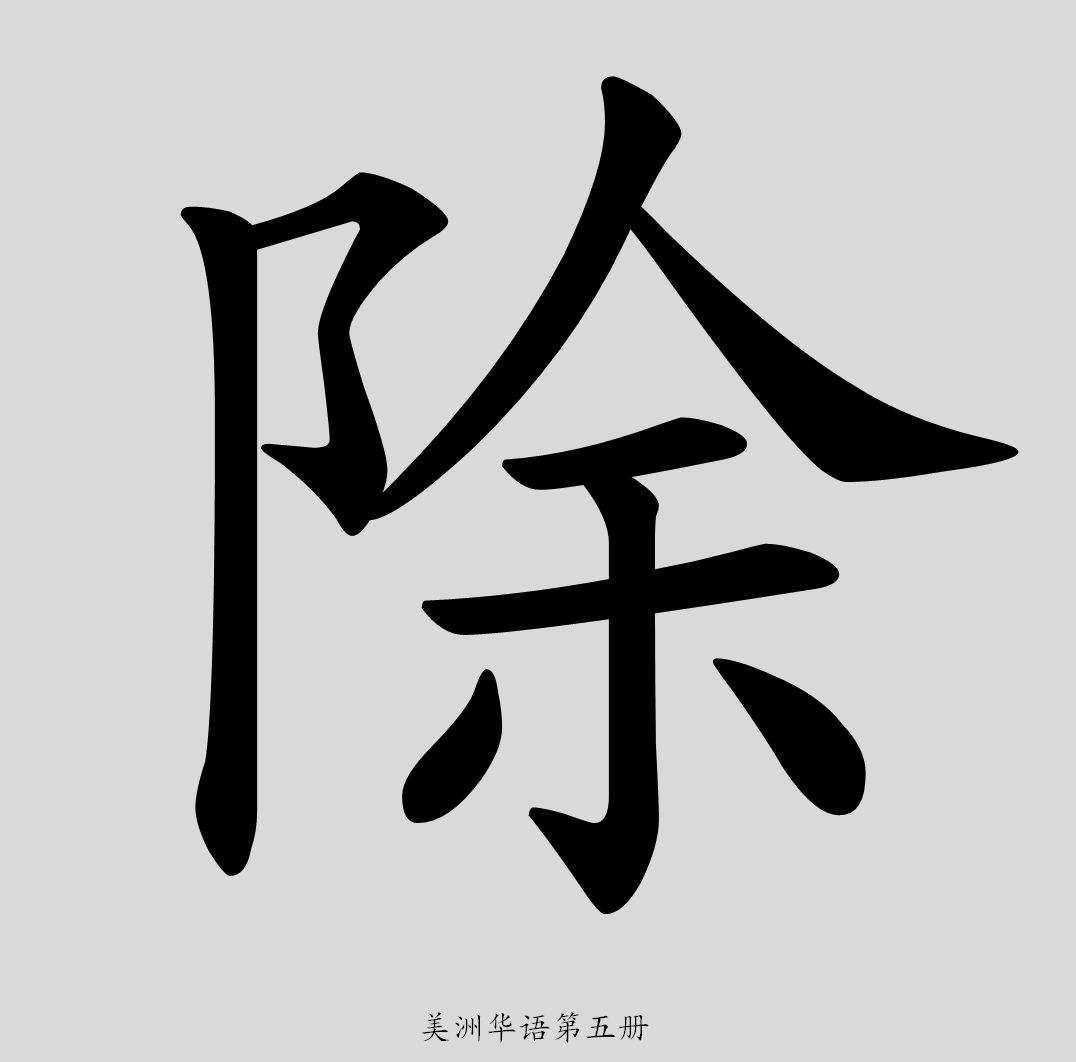 美洲華語第五冊
158
需
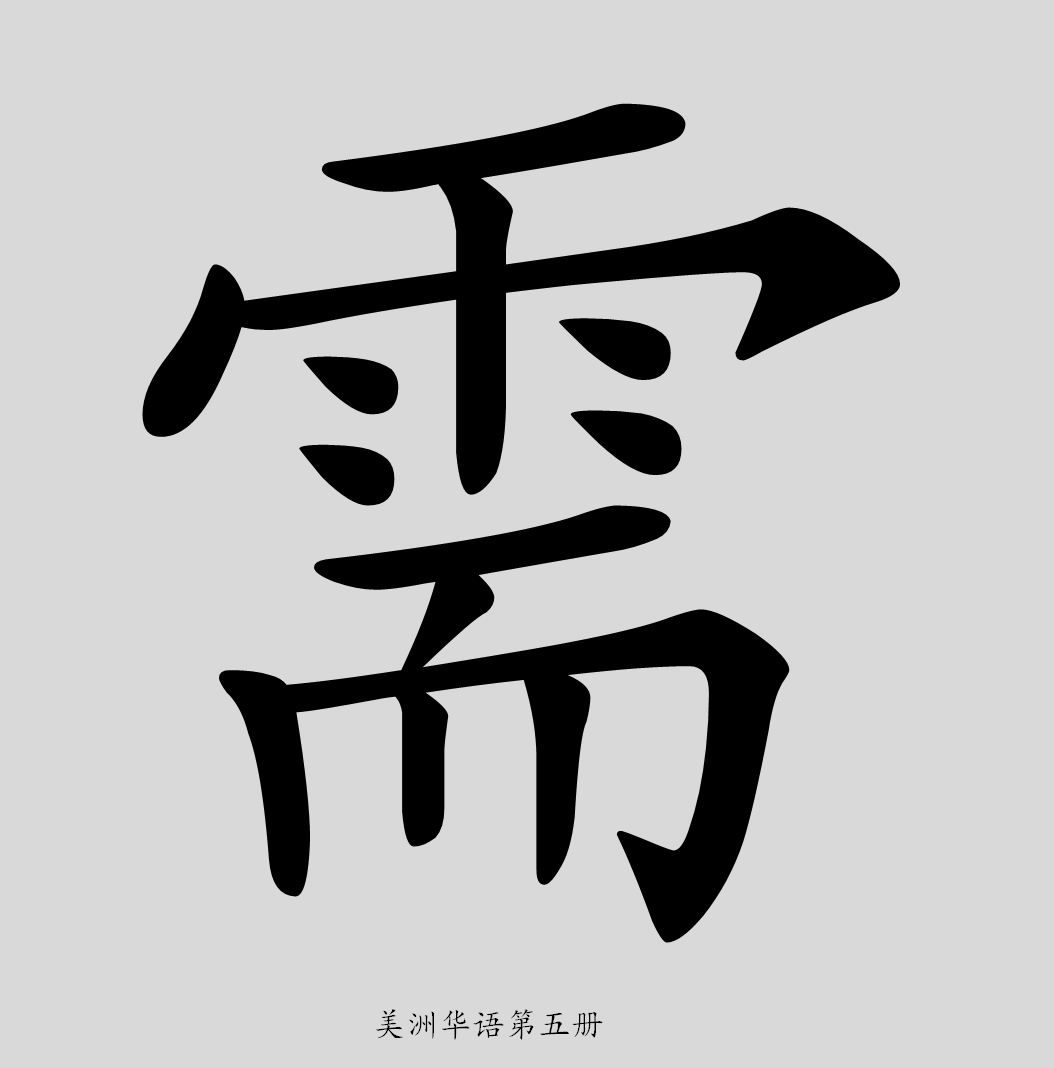 美洲華語第五冊
159
情
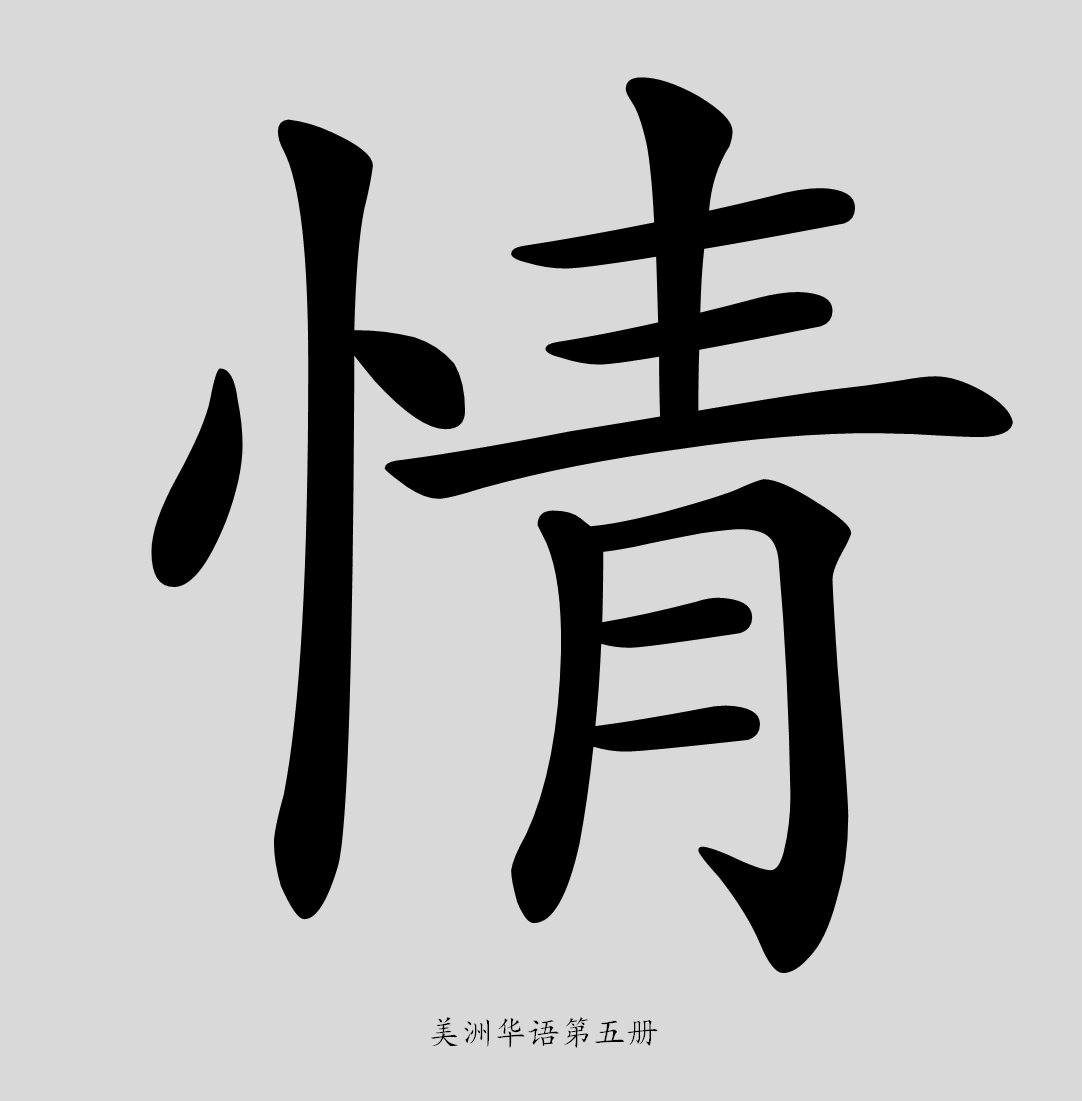 美洲華語第五冊
160
改
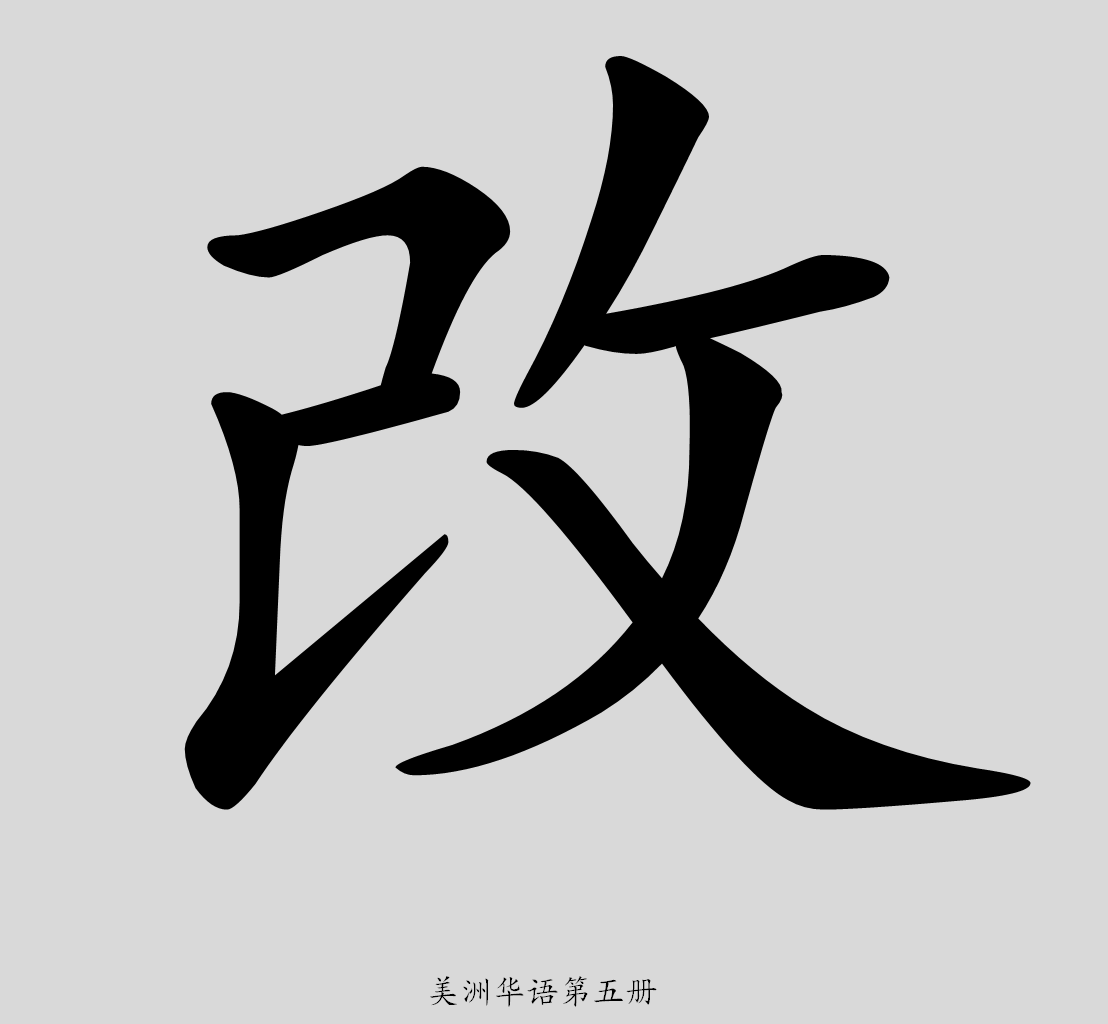 美洲華語第五冊
161